Insert Footer Text Here
6/4/19
1
Navigating a Three-Dimensional World as an Athlete via Proprioceptive Feedback:The connection between lower extremity injuries & cervical proprioception
Thomas S. Bottiglieri, D.O. docbotts.com 
                        
Chief, Sports Medicine Physicians at Columbia Orthopedics
Head Team Medical Physician Columbia University Athletics
Team Physician NJ Hitmen Hockey
Medical Officer & Team Physician Belleville, Elmwood Park, Emerson, Hawthorne, Ridgefield, & Tottenville High Schools
Director of Wellness at Columbia Orthopedics
Honorary Police Surgeon, NYPD
[Speaker Notes: Thank you for inviting me to speak here today. 
My goal today is to weave an overarching theme of the complexity of brain injury with the neurophysiology of the mindbody unit – 
NOT connection as dualism – {Platonic and Cartesian philosophical ideas;

But monism, updated ways of thinking about consciousness and mindbody in the work of Spinoza and Donald Hoffman. 

An updated way of thinking with consciousness as a foundational concept and a dynamic mindbody that can respond to stress when appropriately aware – neurophysiology and mechanical advantages restored after athletes are injured. 

What I just said may be too philosophical to have real-world application…. 
So to outline…
…we will engage in a quick review of proprioception 
starting with pain 
introductorily as an analogous neurological pathway 
I will sprinkle in (share) some of my personal experiences with head and neck injury 
Because representing and communicating the EXPERIENCE of concussion and neck injury
Can be challenging 
And personal experiences may help to give to shape the story I am trying to tell today.
We will end with some ideas regarding improved safety in the return to athletic activity and live sport strategies. 







Increased MSK injury 
Sensorimotor deficits w neck
Rehab of neck
Rehab of prop/sport specific 




Goal is to weave in prior talks - flow for 30 minutes

topic 1 Mind body connection (body brain unit - using concept of mind body connection implies that these symptoms are not connected.. afferent and efferent pathways are not limited the central and peripheral nervous system - this is built into every muscle, tendon, ligament and sensory organs that are constantly refining the system of where we are and where we want to be
 -when injured brain, your awareness of body position is disrupted - weave in preceding talks - every preceding talk has given evidence to this end 
topic 2 - PROscope diagnostic
Topic 3 - add toddler waddling around with big head (FOLLOW THE HEAD) - we have to make the case that lower extremity injury is tied to not just concussion but decreased head and neck proprioception - the body follows the head - cut the head off, body dies
Topic 4 - pathways - define in Dr. B's mind - refine our illustrations to describe them - elucidate pathophysiologies with upper extremity injury with proprioceptive deficits of the head and neck - this will help us describe and lead onto next topic: the interconnectedness of neck and head proprioception in athletes
Topic 5 - Head and neck proprioception in athletics - very short - pivot slide- reinforce concussion link to lower extremity injury 
Topic 6 - Concussion and lower extremity injury
Topic 7 - Reiteration of head, neck proprioceptive deficits after concussion and the importance of diagnosing this critical finding along with rehabilitation strategies
Create chart
add test for proprioception - 
rehabilitation techniques - 
Topic 8 - validate need for continuing research on head and neck proprioception diagnostics and rehab  - further validation
data to support decreased lower extremity risk with appropriate head, neck, body and proprioception rehabilitation after concussion]
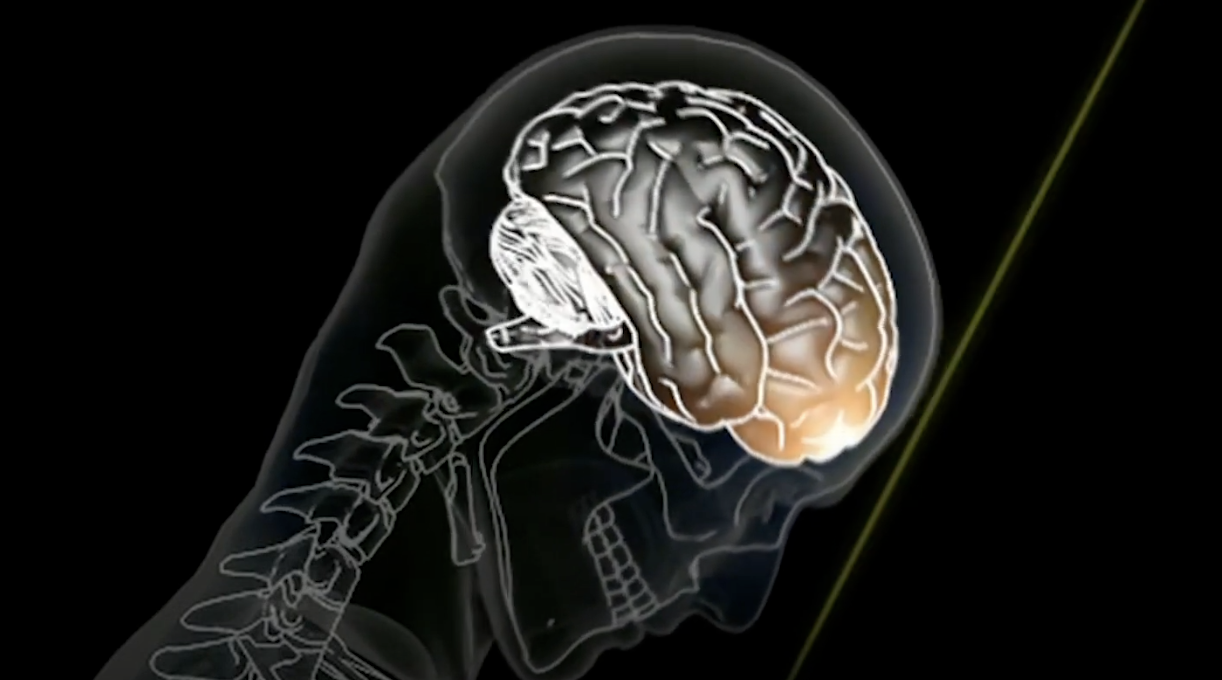 2
[Speaker Notes: An INJURY TO THE BRAIN IS MORE COMPLEX THAN A SIMPLE HEADACHE OR SYMPTOM INVENTORY…

And beyond the central nervous system disruption, 
And this may be obvious to this audience, 
IT IS DIFFICULT TO INJURE THE HEAD WITHOUT INJURING THE NECK.]
3
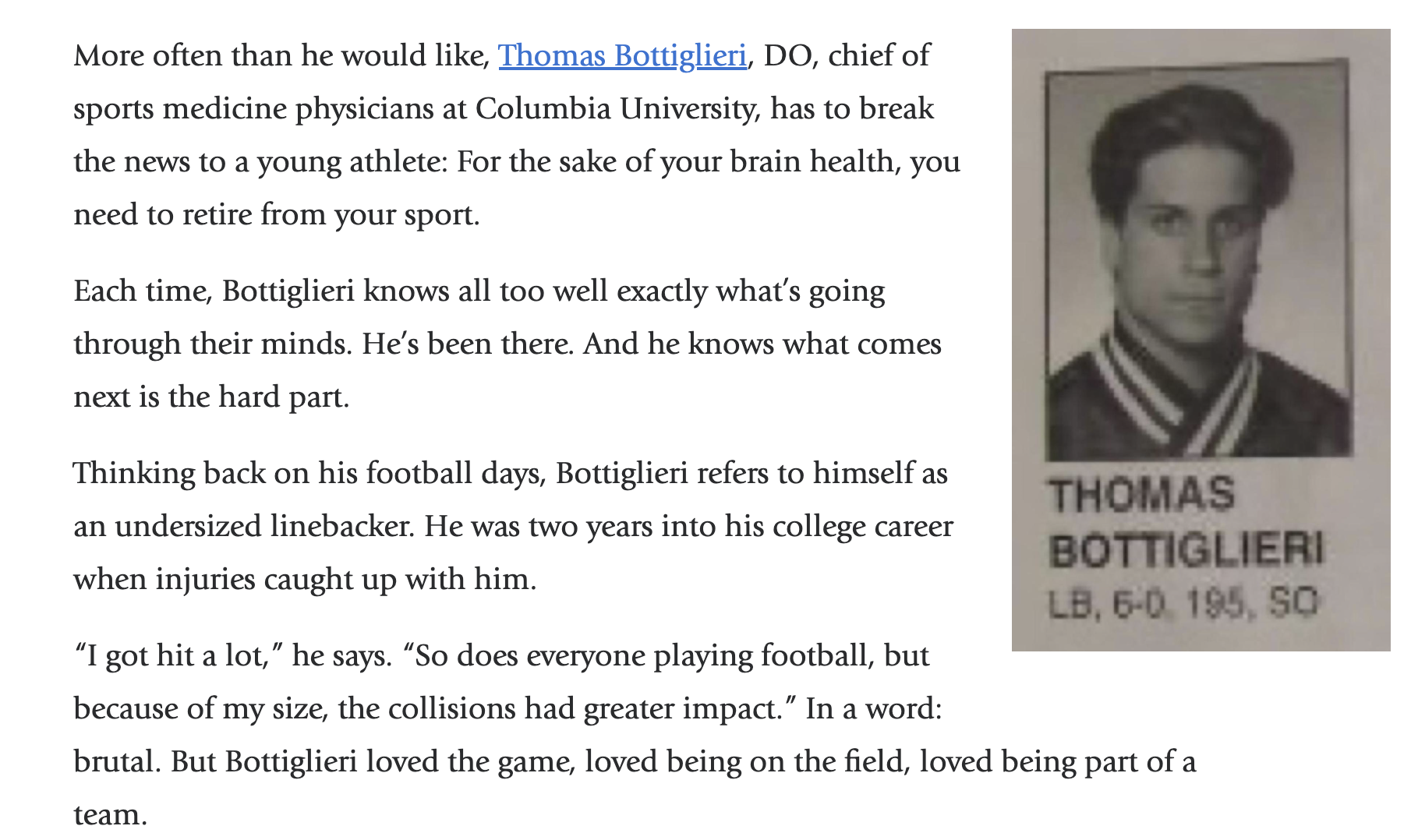 [Speaker Notes: Because concussion can be nebulous, I am going to draw from some personal experience in this talk to help frame the discussion.  My football career ended due to repeated concussions.

…the thing I remember most before my career ending concussion in 1996…
was a sense that I just was not ok. I could not put a finger on what was wrong, it just seemed like everything was going wrong…I felt SLOWer, WEAKER, & INEFFECTIVE. 
The symptoms persisted for a long time. 

I used to get a pit in my stomach when I thought about my brain injury, the impairments to the thinking machine. 

This brain in my skull…is that me? An existential crisis.
Is it just neurochemical impulses that make us who we are? If so, what has all the damage I have taken so far to my brain done to who I am? 

Our group at Columbia has written papers on the impact of medical retirement from sport, the loss of identity as an athlete, and we postulated the algorithm for retirement decision cited by the Concussion in sport group in the SCAT-6.

During this journey from injured student-athlete to my current understanding, I have learned that the brain is a much more wonderful instrument than I imagined, and that the number of connections in each our brains rivals the number of stars in our universe.
The ability for the brain to lose functions, but also to compensate and even regenerate was not always as clear as it is now.










Themes: 
concussion is a complex diagnosis
proprioception is complex
concussion leads to msk injury
msk injury leads to concussion
concussion is a disruption of many brain pathways
INTEGRATION of the self, the mindbody, is necessary – BEYOND symptoms control with a focus on RTS
rehabilitation starts with symptom control and progress with specific deficites such as head and neck proprioception, but ultimately neesd to lead to higher level tasks to challenge and rehab the proprioception system]
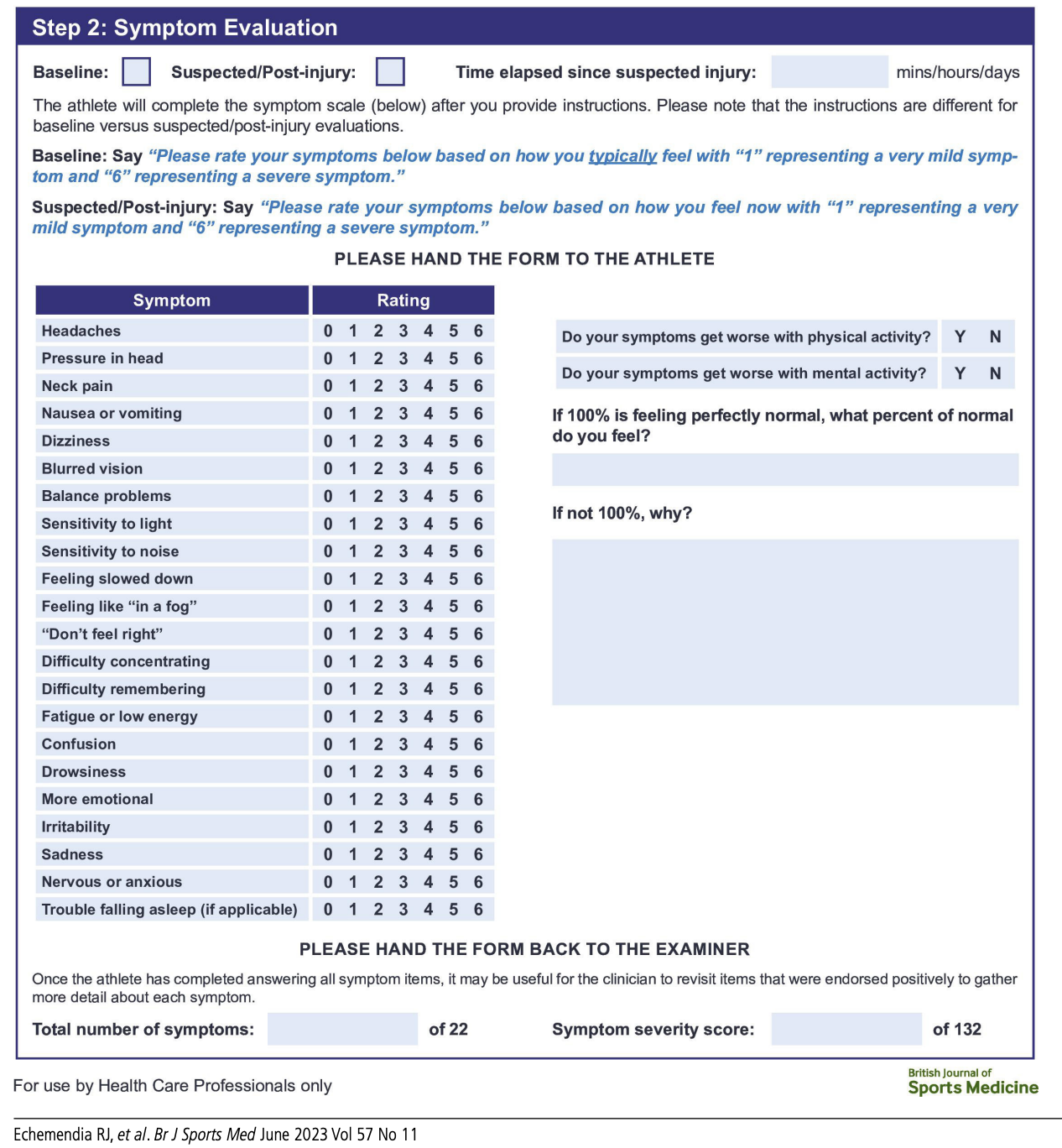 [Speaker Notes: We lack a widely usable and clinically available biomarker. 
diagnostically there is a hole in concussion diagnosis. 
MRI is improving, serum biomarkers such GFAP, Neurofilament light chain, tau protein markers; saliva biomarkers; and in a few moments I will introduce our biomarker that go beyond the general tests currently available.

But for most it is symptoms that guide diagnosis and treatment. This is the newest version of symptom inventory in SCAT-6.
HEADACHE is MOST COMMON SYMPTOM
We still rely heavily on athlete self-reporting for diagnosis. 

MANY CLINICIANS STILL treat concussion based solely on symptoms, saying  THAT WHEN HEADACHES ARE RESOLVED, athletes CAN PROGRESS TO LIVE RETURN TO SPORT

THE WHOLE PERSON APPROACH is often lacking (IN MANY CONCUSSION E&M programs) and instead IS BASED solely ON THE PAIN PRESENTATION AND RESOLUTION OF PAIN. 
Which, of course, is a mistake.]
Pain
[Speaker Notes: PAIN IS A FAMILIAR EXPERIENCE FOR US ALL 
BUT WE DO NOT HAVE A MEANS OF MEASURING PAIN BEYOND SYMPTOMS SCALES. 

THIS IS AN IMPORTANT CONCEPT BECAUSE, WHILE PAIN IS UBIQUITOUS IN THE ANIMAL KINGDOM AND IS A HIGHLY PRESERVED TRAIT THROUGH EVOLUTION, DEFINING PAIN CAN BE CHALLENGING.]
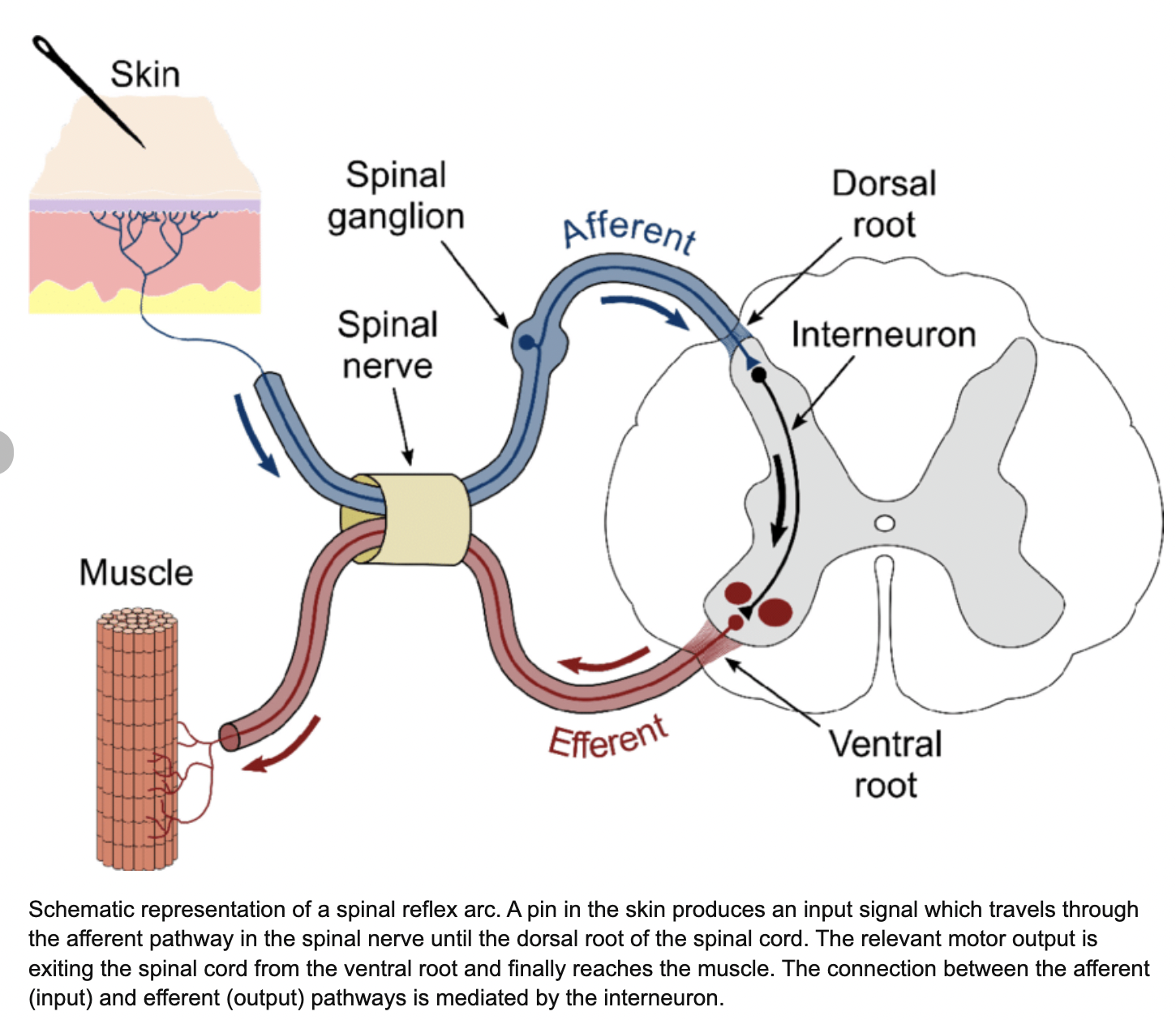 Santuz et. al. 2018
bbc.co.uk
[Speaker Notes: Pain has an unconscious REFLEX arc…]
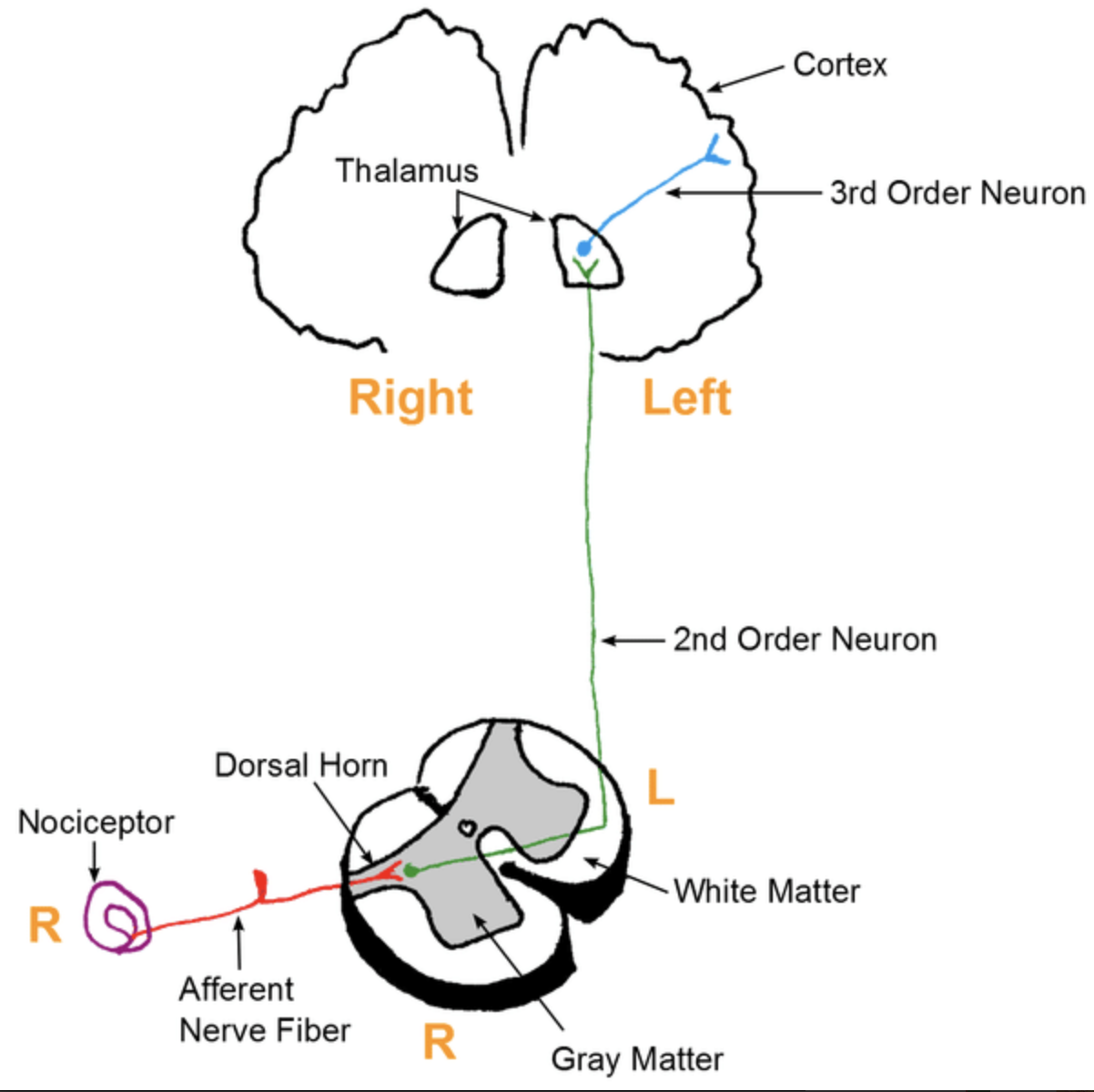 [Speaker Notes: But Pain is mostly a CONSCIUOS experience, which we will see in a moment is in contrast to the sensory pathways of proprioception, which is mostly unconscious

Our pain experience is often like that of stepping on a tac…a sudden sensation that causes immediate response IMMEDIATE REFLEXIVE REACTIONS AND THEN THE SLOW REALIZATION OF THE SOURCE OF PAIN, its QUALITY, AND PLANNED MOVEMENT OR ACTION. 

The key distinction lies in pain's strong connection to limbic areas, amplifying its conscious experience, 

…while proprioception has an unconscious cerebellar focus modulating motor control.

I am pointing out this distinction because PAIN is a slower conscious experience that we are all familiar with and thus rely heavily on in diagnosis and management, but

PROPRIOCEPTION is almost a 6th sense that is fast and almost always unconsciously in control of our movement patterns and maybe thus more easily overlooked!


Pain and proprioception differ significantly in their brain pathways, which impacts their conscious perception. Pain signals, processed through the nociceptive pathways, travel via the spinal cord's spinothalamic tract to the thalamus and then to the somatosensory cortex and insular cortex, areas tied to conscious awareness and emotional response. This makes pain a vivid, attention-grabbing experience. Proprioception, handled by the dorsal column-medial lemniscus pathway, projects to the cerebellum and somatosensory cortex but primarily operates below conscious awareness, integrating seamlessly with motor functions for automatic coordination.]
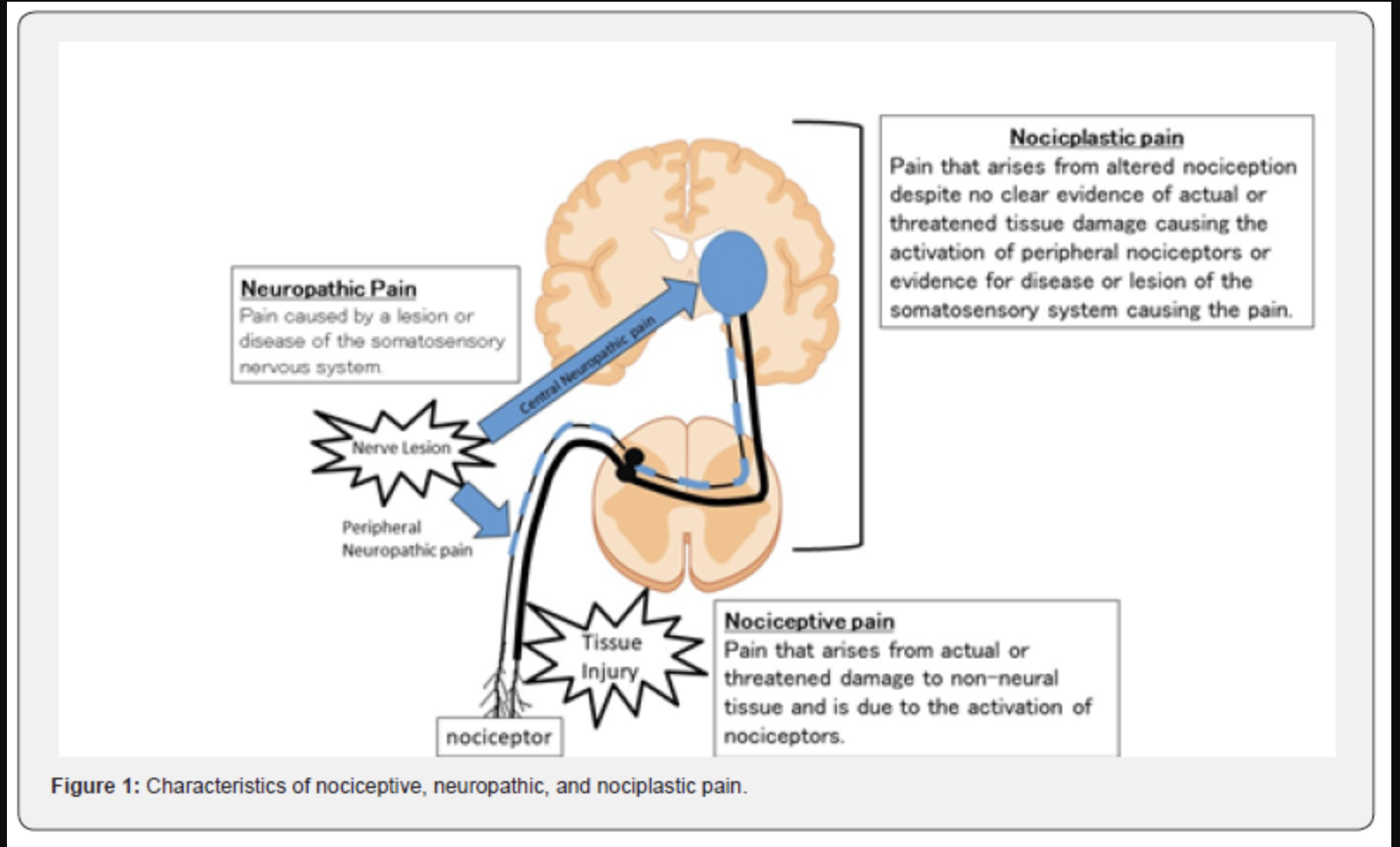 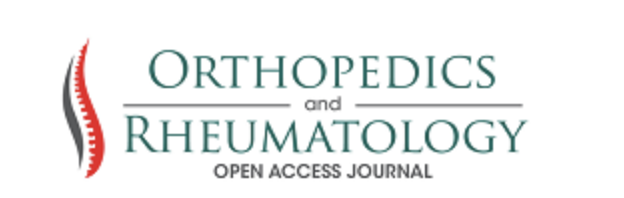 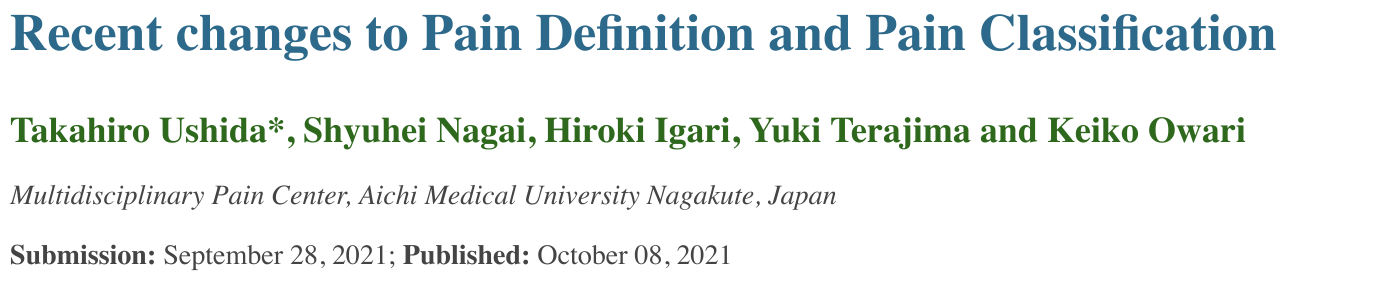 [Speaker Notes: PAIN IS NECESSARY FOR SURVIVAL.
But WHAT IS IT?
THE DEFINITION OF PAIN continues to evolve AND WE CONTINUE TO LEARN ABOUT pain’s physiology

CONCUSSION PAIN PATTERNS HAVE ACUTE AND CHRONIC VARIATIONS…

& PCS HAS A PRESENTATION THAT INVOLVES Autonomic Nervous System DYSREGULATION & Amplified Musculoskeletal Pain Syndrome-LIKE, nociplastic, allodynia- like PRESENTATION.]
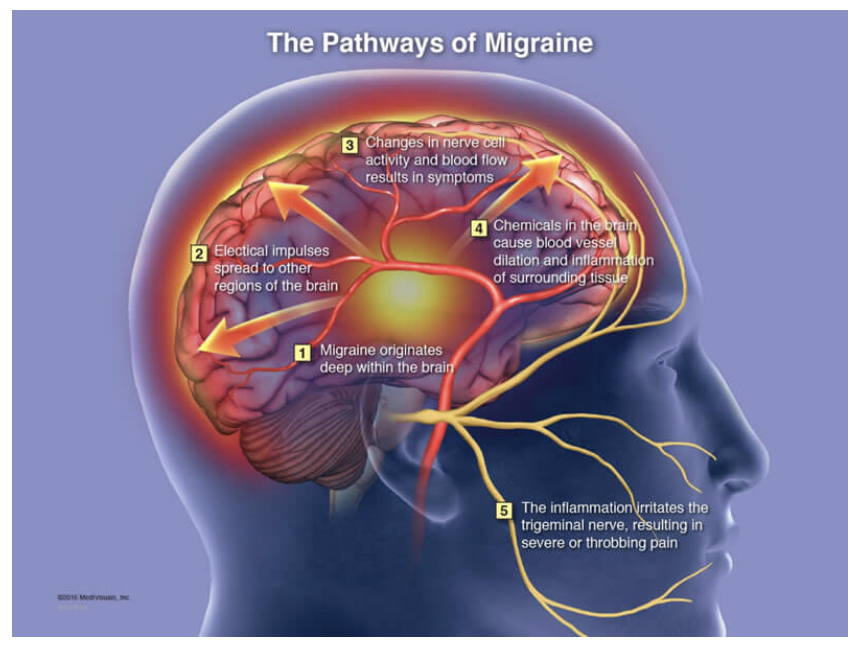 https://www.charliewaterslaw.com/brain-injury/post-traumatic-headaches-after-brain-injury-2/; ACCESSED 5.3.2025 at 13:35
[Speaker Notes: MANY CONCUSSED PATIENTS EXPERIENCE MIGRAINE LIKE HEADACHES – which falls into the category of allodynia, 
nociplastic pain.

and some of the headache symptoms are from cervicogenic origins.

As complex as pain can be to define, qualify & quantify, 

... concussion is a far more complex injury than simply the pain experience.






So, although the pain experience alone has its own complexities, I am going to focus on an even more complex and difficult to measure system, the proprioceptive system and its role in the increased risk of Musculoskeletal injury after concussion.

I will make the argument that because proprioception borders on a 6th sense, it may be easy to ignore as an integral part of athletic performance and injury recovery.]
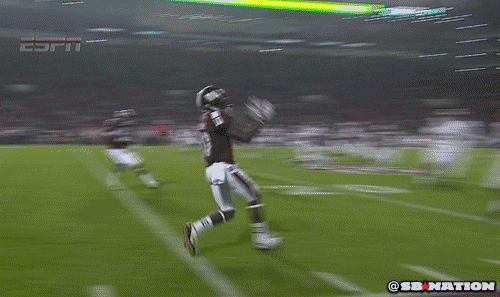 [Speaker Notes: OVERT SIGNS OF CONCUSSION ARE OFTEN ABSENT UNLIKE THIS PARTICULAR PLAY WHERE THIS ATHLETE IS CLEARLY INJURED. OTHER SIGNS OF CONCUSSION INCLUDE HEAD, SHAKING, SIGNS OF DISORIENTATION SUCH AS WALKING IN THE WRONG DIRECTION, WHILE LOSS OF CONSCIOUSNESS AND FENCING POSTURE MAKE UP LESS THAN 10% OF ALL INJURIES. SPORTS MEDICINE CLINICIANS RELY HEAVILY ON ATHLETES, SELF REPORT, AND IN THE CLINIC OBSERVABLE SIGNS MIGHT INCLUDE SUBTLE OCULAR OR VESTIBULAR DISRUPTION, BUT THESE OFTEN CLEAR BEFORE SYMPTOMS AS WELL.

And beyond the typical evaluation with balance, coordination, and VOMS, there is no gold standard for concussion diagnosis (beyond expert opinion)]
Biomarker
[Speaker Notes: So, if pain, ATHLETES SELF-REPORT OF SYMPTOMS, is not the MOST WIDELY USED marker of concussion, AND OBSERVABLE SIGNS ARE OFTEN ABSENT, that HOW DO WE ARRIVE AT accurate diagnosis, manage TREATMent, and PLAN A safe return to play.

We are going to pivot now to a discovery we made that influences our understanding of the role of proprioception in THE diagnostis of concussion and DETERINATION OF READINESS FOR safe return to play - Namely RESOLUTION OF DEFICITS AND restoration of FUNCTION  OF the proprioceptive system

DEFICITS THAT would otherwise drive the increased risk of injury which I will show in the section following this.]
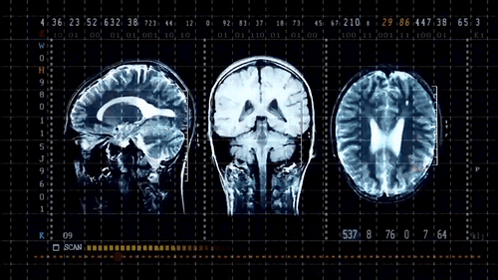 12
[Speaker Notes: While imaging diagnostics are thought of by laypersons as the diagnostic approach of choice, MRI still has a ways to go to be more available and usable,.

Technology such as DTI and higher sensitivity analysis is possible with newer MRI sequences, but the reality is that there remains a deficits in clinically available diagnostics on the field and in the clinic. 

In the search for a better diagnostic, while my team and our collaborators in neuroophthalmology were examining the eyes, we made a discovery. And that is the reason I am here today. 

At the time of our discovery, I did not have more than a basic understanding of head/gaze stability and proprioception. 

Since that time, proprioception has become a much more important part of my understanding of the integrated function of our complex neurological systems, and I hope that this presentation will help bring together the oneness of the mindbody 

This will allow a more measured approach to diagnosis and return to play, strategically treating the deficits that are otherwise unconsciously driving the increased risk of post concussion injury that I will show momentarily.

COMPLETE recovery is possible if the diagnostics and therapeutics are more comprehensive and reliable.]
13
[Speaker Notes: The discovery we made several years ago, detects head and neck proprioceptive deficit in concussed patients.

I remember the call I received from my collaborator, neuroopthalmologist, Linus Sun. His MIT and Columbia trained brain worked in the lab with with the likes of Mickey Goldberg. 
Dr. Goldberg is renowned for his pioneering research on the neural mechanisms underlying eye movements and visual attention. His work has significantly advanced the understanding of how the brain maintains a stable representation of the visual world despite frequent eye movements, known as saccades. 

I expected that we would find what we were looking for in our search for measurable deficits in the VOMS test of our concussed athletes. Instead, Linus asked me simply, “Thomas, do you see any head titubation in our cohort of concussed patients?”

My response was, “what is head titubation?” 

Once I understood that Linus was referring to a slight tremor that could be noted while examining the eyes, we were off and running in a new direction. Head and neck proprioception. 

OUR SIGNAL MAY NOT ONLY HELP TO EVALUATE THE PRESENCE OF AN ABNORMAL SIGNAL IN PROPRIOCEPTION AND INTEGRATION OF SENSORY AWARENESS AND CEREBELLAR AND MOTOR PATHWAYS; BUT ALSO ITS RESOLUTION AND SAFETY OF RTP….

This is head titubation or tremor, but the signal is not always visible to the naked eye.
From this starting point we began to dive deeper into head and neck proprioception and its importance in concussion.]
14
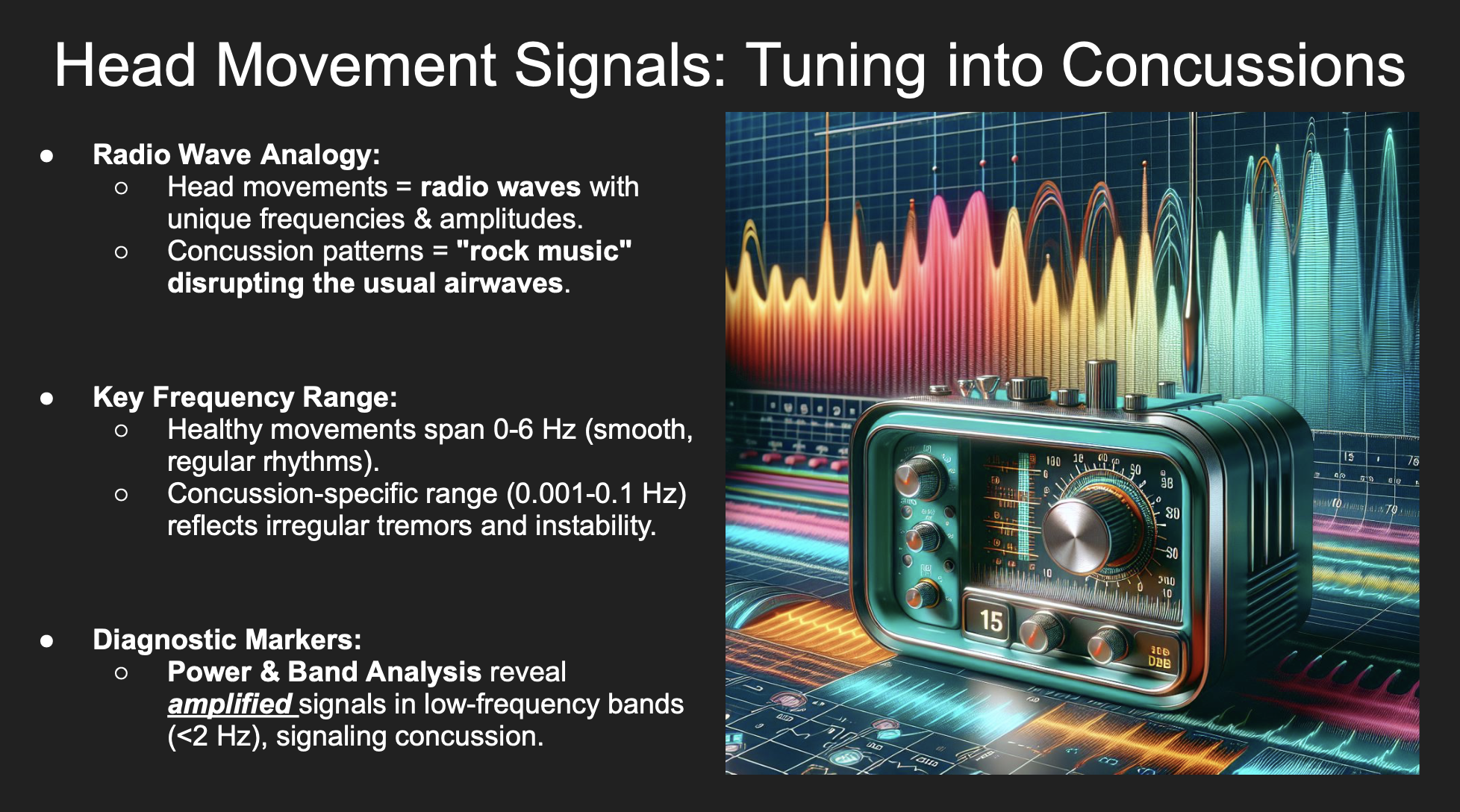 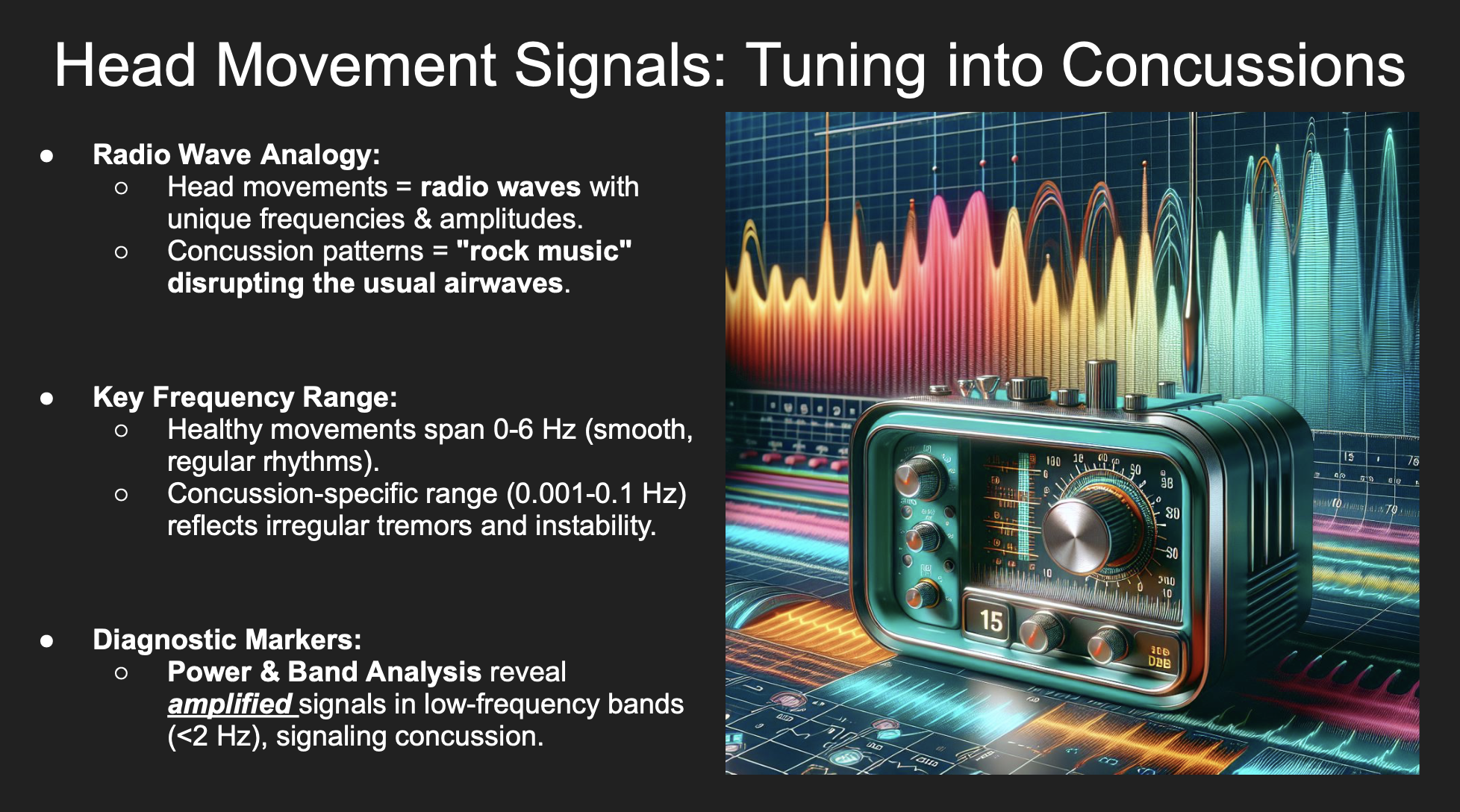 [Speaker Notes: We utilized analysis of the signal to define a power band and frequency in both vertical and horizontal domains. Like tuning a radio to a specific vibrational frequency and amplitude. 


- further validating its assessment and rehabilitation
POWER BAND = AMPLITUDE; FREQUENCY IS THE RATE OF SIGNAL WE FOUND.

WHY DOES IT MATTER? IF THERE IS A PROPRIOCEPTIVE DEFICIT OF THE HEAD AND NECK AFTER CONCUSSION, WHAT SIGNIFICANCE DOES THAT HOLD?

OUR SIGNAL EVALUATES THE PRESENCE OF AN ABNORMAL SIGNAL IN PROPRIOCEPTION of the head and neck

Disruption of the head and neck specifically as well as the disruption of the INTEGRATION OF SENSORY input AND CEREBELLAR modulation of MOTOR PATHWAYS which normally stabilize the head during visual target fixation is a clinical biomarker that supports the ROLE OF PROPRIOCEPTION IN CONCUSSION PRESENTATION AND AS A TARGET FOR TREATMENT. 

WHERE THE HEAD GOES THE BODY FOLLOWS.]
15
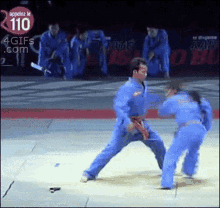 [Speaker Notes: In martial arts we say, “WHERE THE HEAD GOES THE BODY FOLLOWS.”]
16
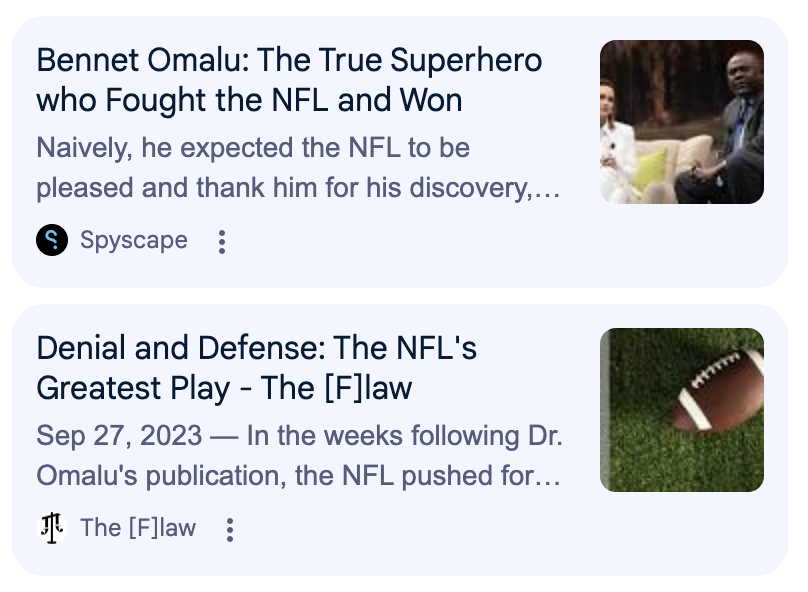 [Speaker Notes: Bennet Omalu: The True Superhero who Fought the NFL and Won

Denial and Defense: The NFL’s Greatest Play - The Flaw

10 YEARS LATER THIS GUY
20 YEARS LATER MCKEE PUBLISHES UNDENIABLE EVIDENCE
NOW WE ARE ON THE BRINK OF THE MERGER OF TECHNOLOGY AND THE BRAIN

CHANGE THIS SLIDE TO REFLECT OUR UNDERSTANDING OF CONCUSSION GRAPHICALLY…PICTURES OF NIETSCHE, TAYOLR, SEAU, WEBSTER, OMALU, MCKEE,  AND NOW….PICTORIALLY REPRESENT MY UNDERSTANDING OF CONCUSSION THROUGH PICTURES OF THE GAME AS IT WAS CONCRETE CHARLIE TO MODERN DAY]
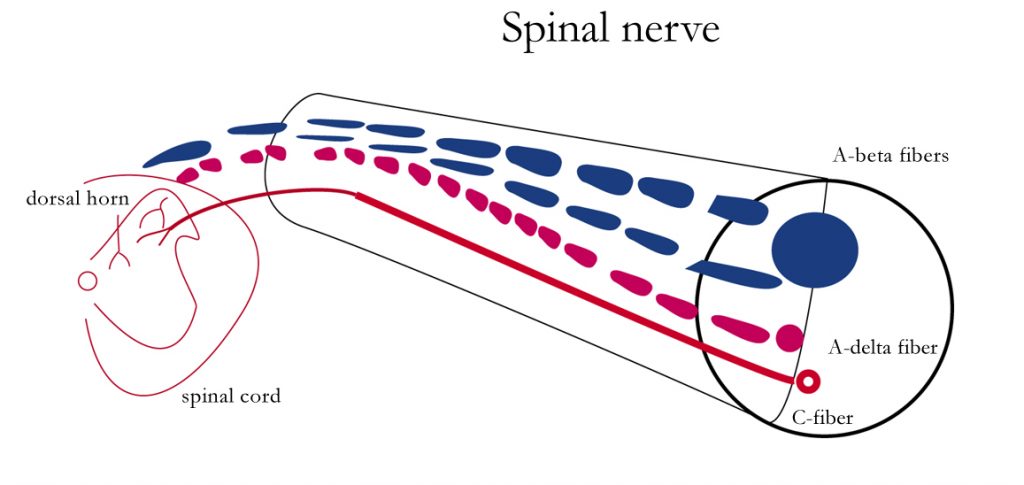 [Speaker Notes: Our pain experience is often like that of stepping on a tac…a sudden sensation that causes immediate response
Spinal reflex arc creating withdrawal – amongst the oldest of neurological functions in the animal kingdom. 
Pain is necessary. It is something we have all experienced. It is both immediate and unconscious in the case of pulling your hand away from a hot stove, and an experience that is delayed and conveys meaning. 

https://www.massagefitnessmag.com/wp-content/uploads/2020/05/A-C-fibers-3-1024x485.jpg


A and C Fibers]
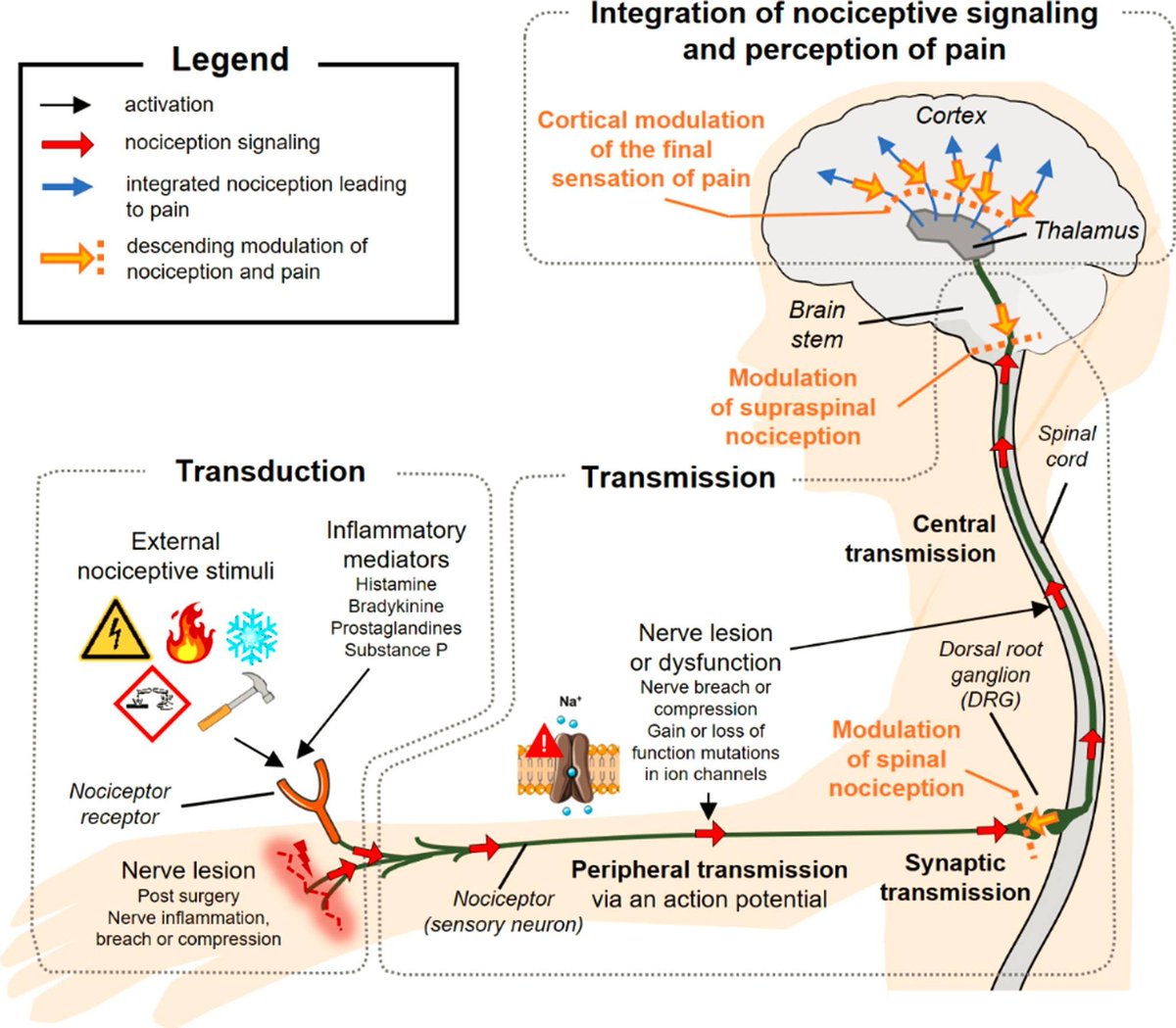 [Speaker Notes: Nociception


FeekaY-X0AAdpas.jpg (1200×1049)]
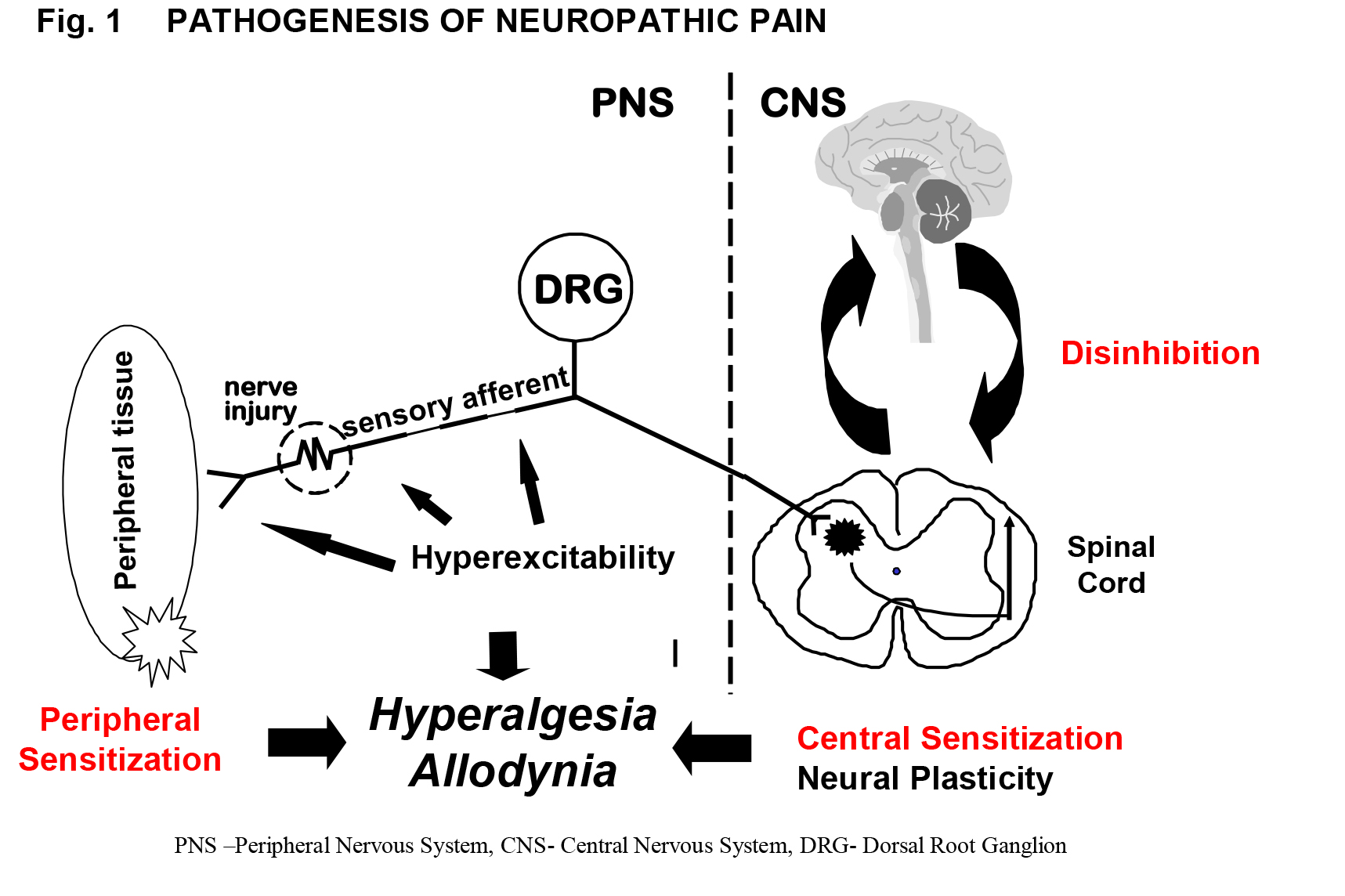 [Speaker Notes: NOCIPLASTIC PAIN – FIND DIAGRAM 
234_Figure_1.jpg (1717×1144)   = Neuropathic Pain Pathway

bring in idea that pain is a sensation - the way we think about pain from a philosophical pathway - there is a physical entity, yet, it is an experience – similarly proprioception is an experience as well - introduce early - proprioception is an unconscious system - pain is a conscious system -  we are looking for a resolution of symptoms (pain) - pain control vs. performance - which we are remiss when we are treating concussion]
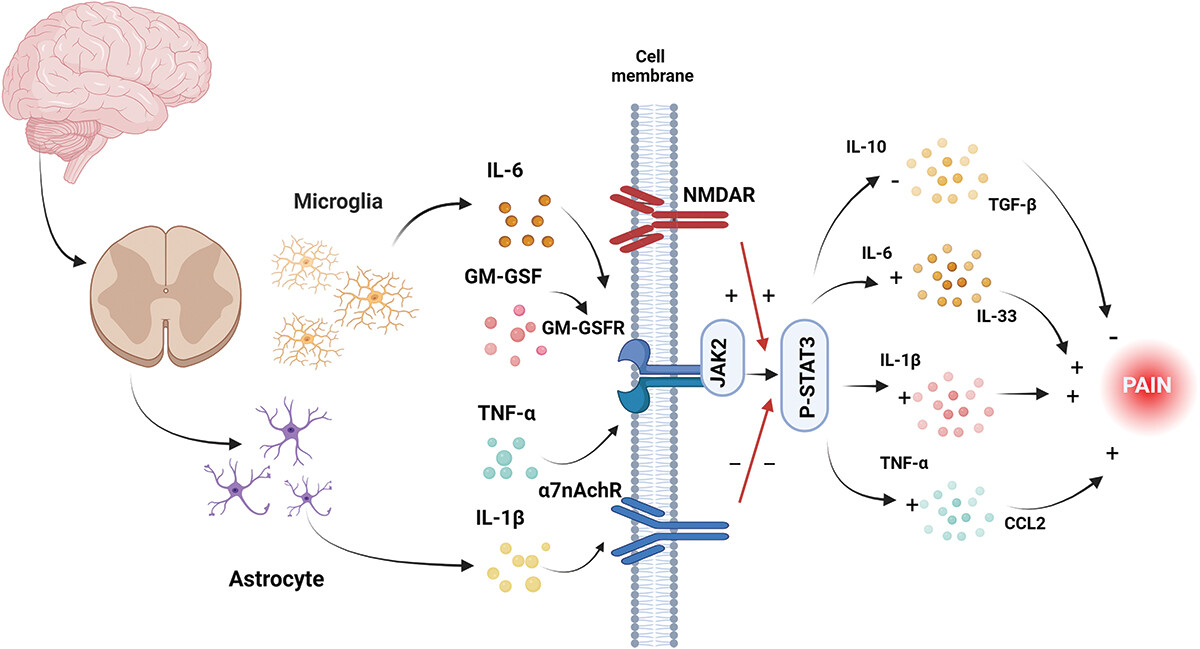 [Speaker Notes: NOCIPLASTIC PAIN DIAGRAM 2
Figures & data: Nociplastic pain in axial spondyloarthritis and psoriatic arthritis: role of JAK kinases in immunopathology and therapeutic impact of JAK inhibitors]
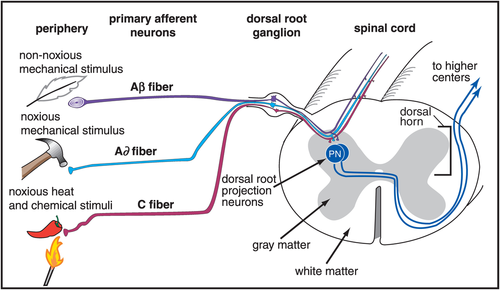 [Speaker Notes: THE SPEED OF THE VARIOUS TYPES OF PAIN SIGNALING NEURONS WILL BE FURTHER ELUCIDATED IN A MOMENT, 
BUT HERE IS A QUICK SYNOPSIS.
immediate perception through A delta; then c pain fibers reach conscious awareness.

A- alpha = PROPRIOCEPTION = 80-120 ms

A- beta = TOUCH = 35 – 90 ms (NORMAL SENSATION)

A- delta = PAIN (Mechanical and Thermal)=  5 – 40 ms

Even though the graphic shows the flame with the c fiber, the A delta fibers detect NOXIOUS heat that causes tissue damage more immediately.

A-delta fibers (myelinated, fast):
Transmit sharp, localized "first pain" within ~0.1 seconds of injury.
Activate spinal reflex arcs (e.g., pulling your hand from a hot stove) before the brain processes the pain.
C fibers (unmyelinated, slow):
Transmit dull, diffuse "second pain" 1–2 seconds later, persisting longer.
Convey signals to the brain for conscious perception and emotional processing.
This "double pain sensation" arises because A-delta signals outpace C fiber signals due to differences in myelination and conduction speed (Aδ: 5–40 m/s vs. C: 0.5–2 m/s)


SENSORY PATHWAY – SIMILARITY BETWEEN ALPHA-A AND PAIN FIBERS = PATHWAY THEY TRAVEL WITHIN THE SPINAL CORD = DORSAL COLUMN SENSORY PATHWAYS]
Proprioception
[Speaker Notes: THE CONCUSSION EXPERIENCE includes THE DISRUPTION OF PROPRIOCEPTION.













{The speed of transmission lends itself to an instantaneous sense versus the slow transmission of pain. This also supports the more unconscious nature of proprioception and the never ending feedback loops of feedforward and feedback to adjust to the moment-to-moment changes in sensory, tension, and outcomes of complex motor plans.

Pain and proprioception differ significantly in their brain pathways, which impacts their conscious perception. 
Pain signals, processed through the nociceptive pathways, travel via the spinal cord's spinothalamic tract to the thalamus and then to the somatosensory cortex and insular cortex, areas tied to conscious awareness and emotional response. This makes pain a vivid, attention-grabbing experience. 

Proprioception, handled by the dorsal column-medial lemniscus pathway, projects to the cerebellum and somatosensory cortex but primarily operates below conscious awareness, integrating seamlessly with motor functions for automatic coordination. 

The key distinction lies in pain's strong connection to limbic areas, amplifying its conscious salience, while proprioception's cerebellar focus supports subconscious motor control.}]
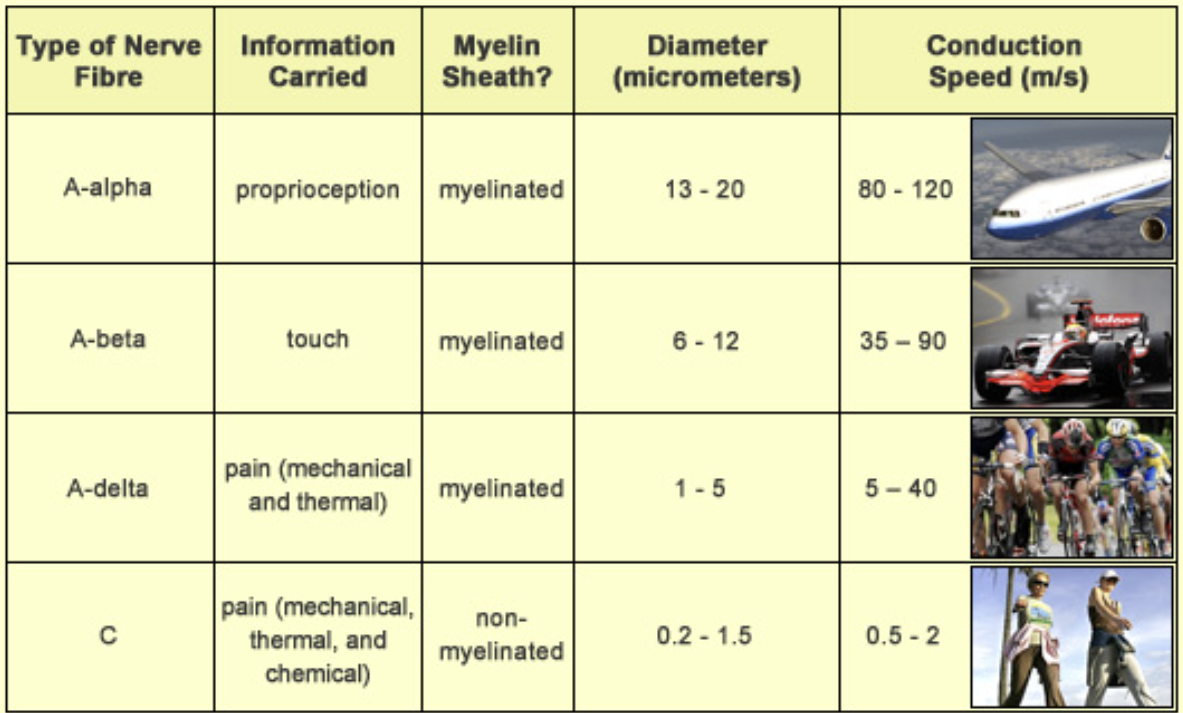 https://thebrain.mcgill.ca/flash/pop/pop_plan/plan_a.html; accessed 4/22/2025 @ 5:55pm
[Speaker Notes: On the right side of this slide you will notice a (Jet, nascar, bike, walking) next to speed of neurotransmission expressed in meters per second.

I would argue that just looking at the speed of transmission helps to explain the unconscious nature of proprioception. A perceived instantaneous signal transmission versus the “slow” transmission of general touch and pain signaling.










WE HAVE A GENERAL SENSE OF OUR BODIES POSITION


THE BRAIN FROM TOP TO BOTTOM
McGill – excellent resource.]
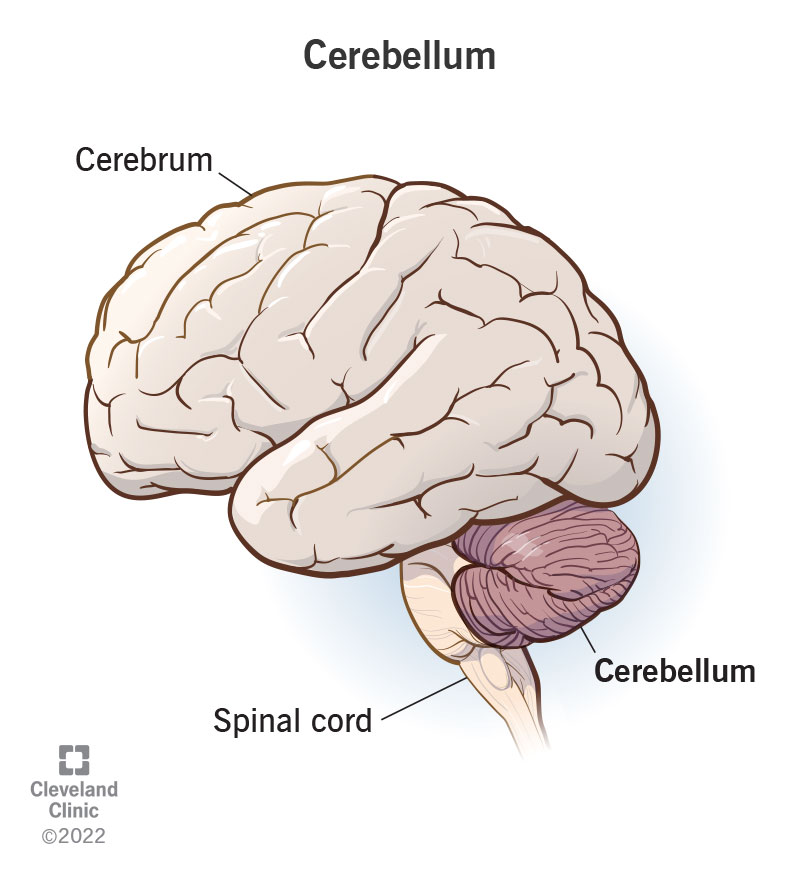 [Speaker Notes: The cerebellum, the little brain…]
25
Proprioception → Your body's GPS
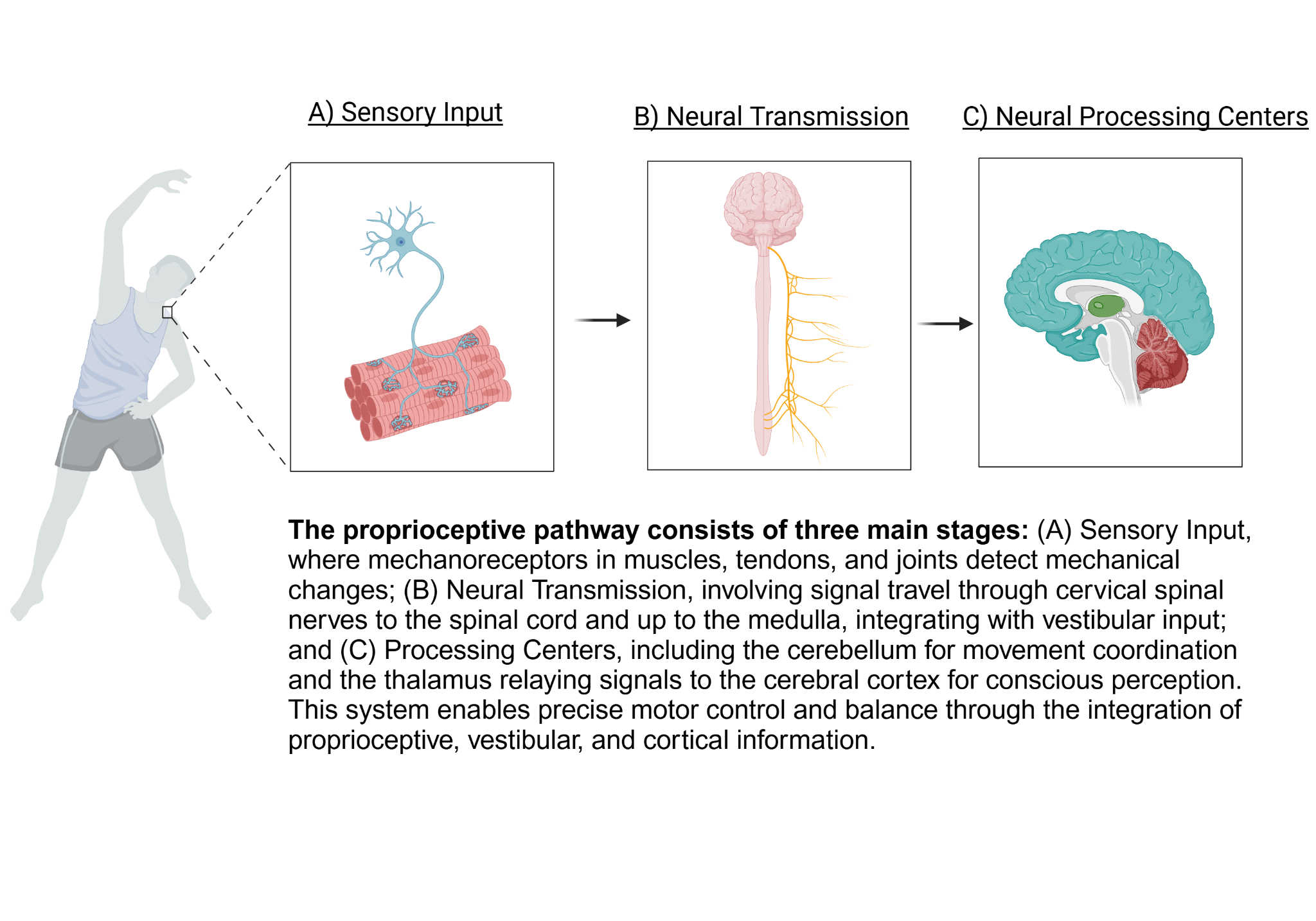 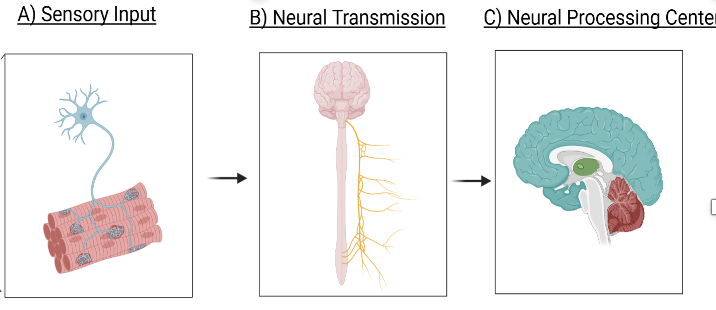 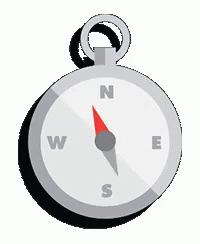 This system functions like an internal GPS, allowing precise head and neck positioning
[Speaker Notes: ….IF PAIN IS A WARNING WITH UNCONSCIOUS REFLEXes AND CONSCIOUS REACTIONS, 

PROPRIOCEPTION IS A FASTER AND 
MORE CONSTANT, 
MORE UNCONSCIOUS, 
CONTiNUALLY UPDATING, almost 6th SENSE
(Of which we are minimally aware) 
It has FEEDFORWARD AND FEEDBACK MECHANISMS 
THAT ARE PERCEPTIBLY INSTANTANEOUS.

Proprioception Enhances motor control, joint stability, and injury prevention (Lephart et al., 1997).


{= sense movement, position, & force, mediated by sensory receptors in muscles, tendons, and joints (Aman et al., 2015).
Kinesthesia (joint movement awareness)
Joint position sense
Neuromuscular feedback mechanisms


PDF References for Annotation—> Topic 4: Proprioceptive Pathways and Athletic Movement→Proprioceptive Pathways and Considerations→Athletic performance is highly influenced by proprioception

Athletic performance is highly influenced by proprioception - Google Drive

Biorender link: Proprioception Pathway

CHANGE NEURAL TRANSMISSION TO THE CNS SYSTEM - NEUROLOGICAL PROPRIOCEPTIVE SYSTEM 

Remarkable link: Athletic performance is highly influenced by proprioception - Google Drive
PDF PATH = PDF References for Annotations → Proprioceptive Pathways and Considerations → Athletic Performance is highly influenced by proprioception

1. Aman et al. (2015) - The effectiveness of proprioceptive training for improving motor function: a systematic review
Link:https://www.frontiersin.org/journals/human-neuroscience/articles/10.3389/fnhum.2014.01075/full

2. Lephart et al. (1997) - The role of proprioception in the management and rehabilitation of athletic injuries
Link: https://journals.sagepub.com/doi/10.1177/036354659702500126}]
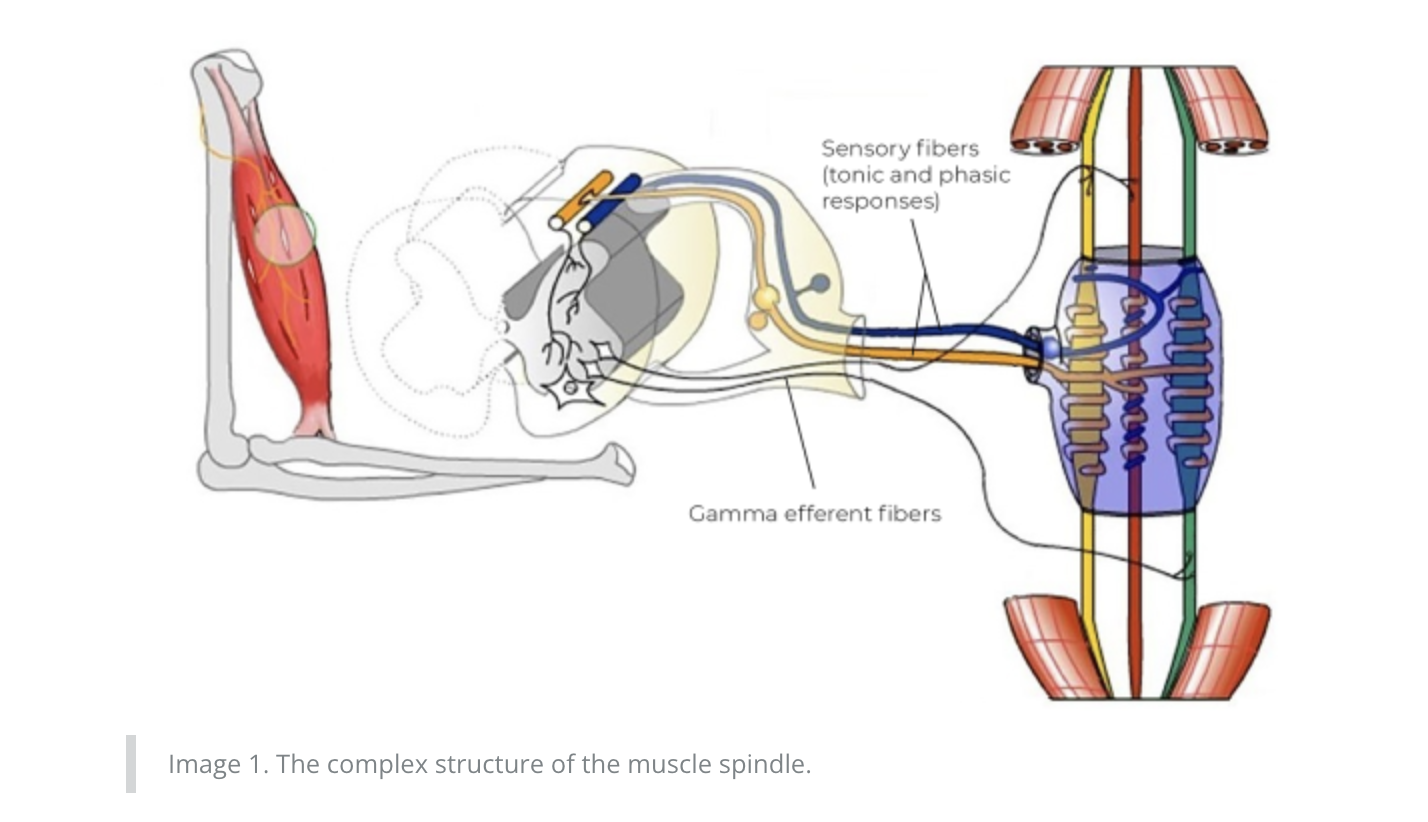 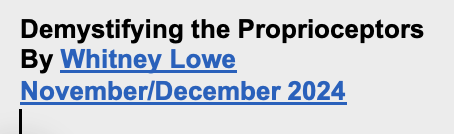 [Speaker Notes: Hide slide - redundant in slide 10. Please review slide 9 notes. 

IT ALL STARTS WITH THE MUSCLE SPINDLES

Demystifying the Proprioceptors
By Whitney Lowe
November/December 2024]
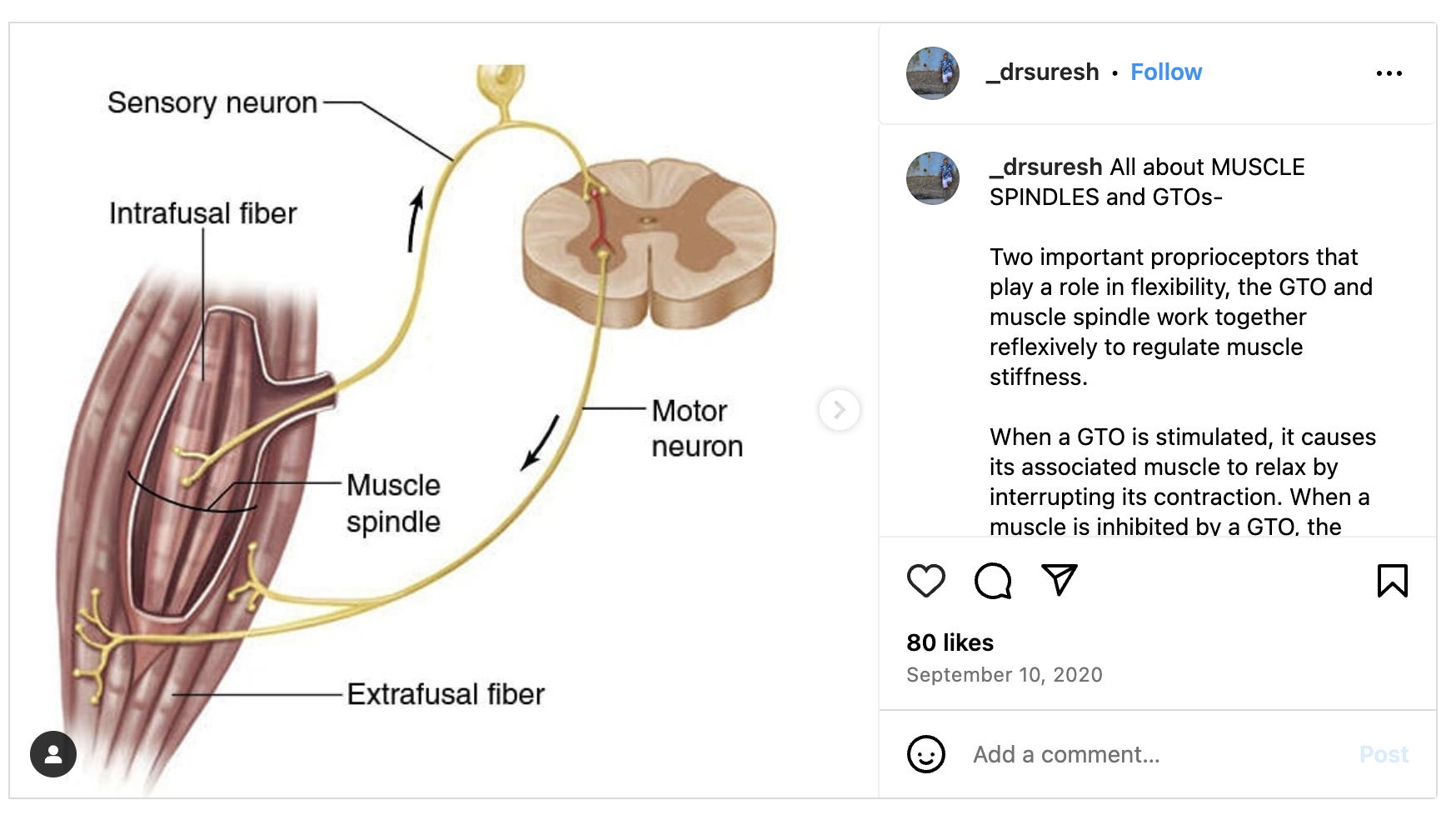 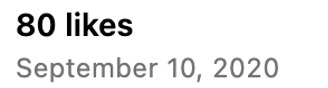 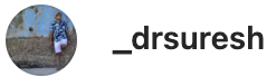 [Speaker Notes: Hide slide
For slides 8 and 9, I believe these can be hidden. 
This information can be covered in slide 10.  
These were also sources outside of review articles. I cannot locate the _drsuresh source 

GOLGI TENDON ORGAN (GTO)]
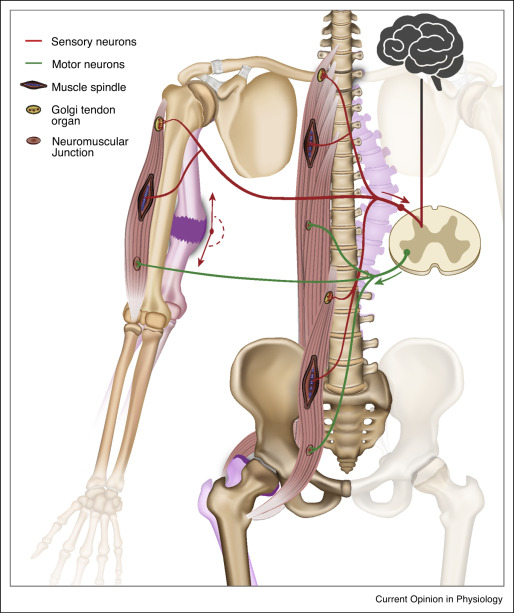 [Speaker Notes: This encompases information in slide 8 and 9. May want to explain how the muscle spindle fiber is surrounded by extrafusal and intrafusal fibers. 

Review article
Mechanisms of proprioceptive realignment in human motor learning
2021, Current Opinion in PhysiologyCristina Rossi, ... Amanda S Therrien]
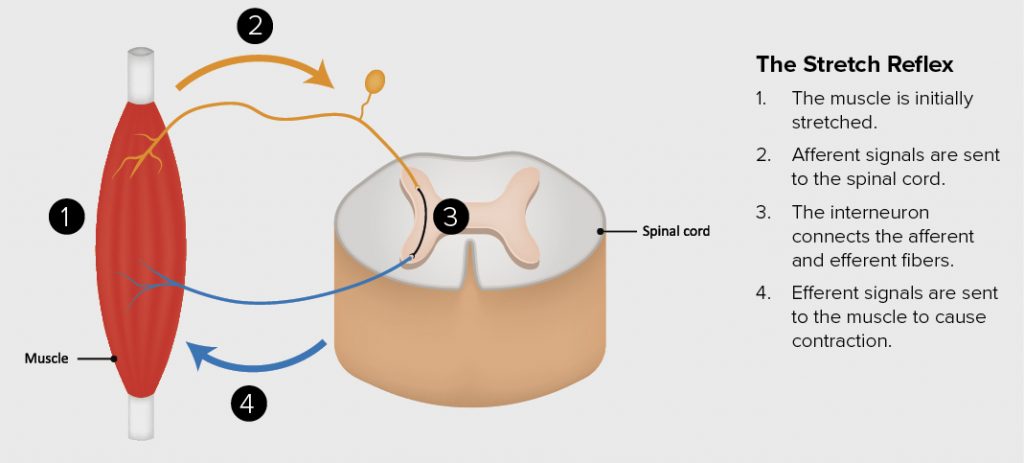 https://www.massagemag.com/this-is-how-proprioceptive-neuromuscular-facilitation-facilitates-muscular-function-130110/
[Speaker Notes: PROPRIOCEPTION IS MORE THAN JUST BALANCE, SPATIAL AWARENESS, AND STRETCH REFLEXES





















FROM UNCONSCIOUS REFLEX ARCS TO CONSCIOUS CONTROL TO UNCONSCIOUS COORDINATION.





Nice little graphic from massage mag.com

This is How Proprioceptive Neuromuscular Facilitation Helps Muscular Function]
30
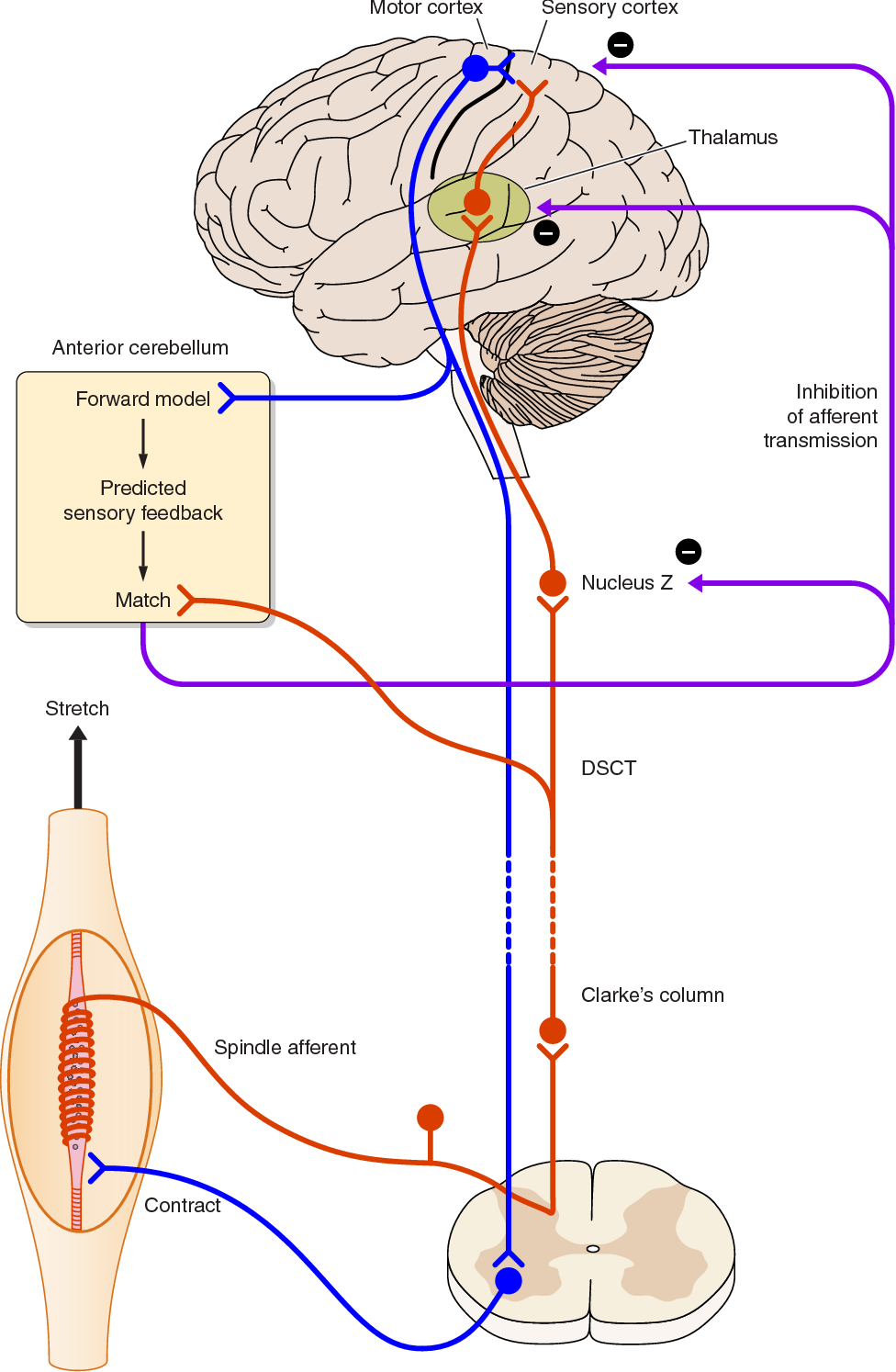 Proske et. al. 2012
[Speaker Notes: In particular, the pathways of proprioception include Nucleus Z which helps to “gate” proprioceptive feedback from the head and neck allowing signals to pass back up for further refinement and conscious awareness of discrepancy in planned and actual movements. 

This diagram helps to elucidate the pathways of PREDICTED AND ACTUAL SENSORY AND MOTOR PLAN EXECUTION AND FINE TUNING THROUGH EX-AFFERENCE AND RE-AFFERENCE

The z nucleus can be explored in further detail, but for the purposes of this talk, 
suffice it to say that this area is specially designed to integrate neuronal input from the head, neck, and upper thoracic region for head stability, coordination of vestibular, ocular, and head movements/position 

Allowing for further modulation of whole-body spatial awareness, and complex coordination of movement patterns.

Remember, where the head goes the body follows.











Red Pathway (Exafference - Muscle Stretch {the brain creates a copy of a motor command and sends it to the sensory areas}): Sensory feedback from passive muscle stretch reaches the cerebral cortex.

Muscle Spindle → Clarke’s Column → DSCT DORSAL SPINOCEREBELLAR TRACT → Nucleus Z → Thalamus → Sensory Cortex
DSCT Collaterals → Anterior Cerebellum

Blue Pathway (Reafference - Motor Command): Motor commands coactivate fusimotor neurons; expected sensory response is compared with actual spindle signals.

Motor Command → Skeletomotor & Fusimotor Coactivation
Copy of Command → Anterior Cerebellum
Comparison of Expected vs. Actual Spindle Response
Inhibition of Reafferent Signal at Nucleus Z, Thalamus, or Cortex
Sensory Gating: If signals match, inhibitory mechanisms prevent reafferent signals (the body's sense of its own position and movement) from reaching the cortex.

Nucleus Z is a small cluster of neurons located within the medulla oblongata, often considered part of the accessory cuneate nucleus complex. It plays a role in processing proprioceptive information from the upper body, particularly from the neck and upper thorax.

Key Points:
Function: Nucleus Z receives non-conscious proprioceptive input from the cervical spinal cord and relays it to the cerebellum, helping coordinate head and neck positioning with body posture.
Pathway: It contributes to the cuneocerebellar tract, similar to the accessory cuneate nucleus, and sends fibers through the inferior cerebellar peduncle.
Clinical relevance: It may contribute to integration between neck proprioception and vestibular information, influencing head-eye coordination and postural reflexes.




Neural Mechanism of Proprioception - Google Drive
PDF References for Annotation—> Topic 4: Proprioceptive Pathways and Athletic Movement→Proprioceptive Pathways and Considerations→Neural Mechanism of Proprioception

[PDF] The proprioceptive senses: their roles in signaling body shape, body position and movement, and muscle force. | Semantic Scholar
Proske et. al. 2012 - found on document link below 

 PDF added to PDF References for Annotations → Proprioceptive Pathways and Considerations → Neural Mechanisms

Proprioception Figures remarkable version - Google Docs

Exafference signals, which are efference copies of motor commands, are used to refine and refine proprioceptive information, ultimately leading to a more accurate sense of body position and movement. This process helps the brain predict the sensory consequences of movement, allowing for smoother and more efficient motor control. 
Here's a more detailed explanation:
Proprioception:
This is the sense of body position and movement, crucial for coordinating movement and balance. 
Exafference (Efference Copy):
The brain creates a copy of the motor command (what it intends to do) and sends it to sensory areas. 
Refinement of Sensory Information:
When the brain receives both the actual sensory input from proprioceptors (muscle spindles, joint receptors, etc.) and the efference copy, it can compare them and refine its perception of body position and movement. 
Example:
Imagine lifting a heavy object. The brain sends a motor command to the muscles. Simultaneously, it sends an efference copy to the sensory cortex. When the sensory input (from muscles contracting) arrives, it's compared to the expected input from the efference copy. This comparison helps the brain accurately judge the force and position of the object being lifted. 
Benefits of Exafference:
This process helps the brain anticipate the sensory consequences of movement, allowing it to make adjustments and correct for errors before they occur. 
Integration with Proprioception:
By integrating efference copy information with proprioceptive input, the brain achieves a more complete and accurate sense of body position and movement. 
In essence, exafference signals help the brain create a "virtual" or predicted sensory experience based on its motor commands, which then interacts with the real sensory input to refine and improve proprioception.]
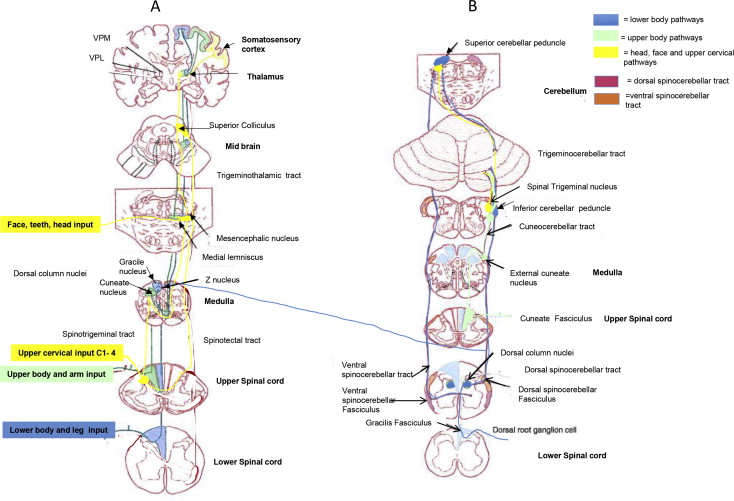 [Speaker Notes: The pathway on the left, A; and the pathway on the right, B highlight the 
CONSCIOUS – SOMATOSENSORY INFORMATION pathway on the left of this slide and 
UNCONSCIOUS SPINOCEREBELLAR PATHWAYS are on the right. 

Proprioception relies on sensory input from muscles, joints, and tendons, and it’s split into conscious and unconscious pathways. 

Unconscious Cervical spine proprioception predominantly enters the spinal cord and brainstem through the cuneate fasciculus and dorsal column-medial lemniscus pathway and has a special connection to Nucleus Z in the somatosensory pathway. 




The key difference in the somatosensory and spinocerebellar pathways is that the Dorsal Column Medial Lemsnical pathway makes you aware of your body’s position, while the spinocerebellar tracts operate below the radar to keep your movements smooth and coordinated. 


{The conscious pathway is mainly handled by the dorsal column-medial lemniscal (DCML) pathway . 
Sensory receptors, like muscle spindles and Golgi tendon organs, pick up info about joint position and movement. 

These signals travel through first-order neurons in the peripheral nerves, enter the spinal cord, and ascend in the dorsal columns as the fasciculus gracilis (for the lower body) or fasciculus cuneatus (for the upper body). 

They synapse in the medulla at the nucleus gracilis or cuneatus, where second-order neurons cross over and form the medial lemniscus. 
This tract heads to the thalamus, specifically the ventral posterolateral nucleus, and then third-order neurons relay the info to the primary somatosensory cortex. This pathway gives you conscious awareness of your body’s position, like knowing your arm’s raised without looking. 

The unconscious pathways, on the other hand, primarily involve the spinocerebellar tracts , which feed proprioceptive data to the cerebellum for coordination and balance without you consciously thinking about it. 
There are two main ones: the dorsal spinocerebellar tract and the ventral spinocerebellar tract . 
The dorsal tract carries info from the lower body. Sensory input from proprioceptors enters the spinal cord, synapses in the Clarke’s nucleus (found between T1 and L2), and ascends ipsilaterally to the cerebellum via the inferior cerebellar peduncle. 
The ventral tract, which also serves the lower body, is a bit different-it crosses twice. It synapses in the spinal cord, crosses to the opposite side, ascends, and then crosses back before entering the cerebellum through the superior cerebellar peduncle. 
There’s also the cuneocerebellar tract for the upper body, which works similarly to the dorsal tract but originates from the accessory cuneate nucleus in the medulla. The cerebellum uses this unconscious input to fine-tune movements and maintain posture, like when you’re walking without consciously adjusting every step. }
Proske et. al. figure. 
Manual Therapy
Volume 20, Issue 3, June 2015, Pages 368-377
Masterclass
Proprioception in musculoskeletal rehabilitation. Part 1: Basic science and principles of assessment and clinical interventions
Author links open overlay panelUlrik Röijezon a, Nicholas C. Clark b, Julia Treleaven c]
Insert Footer Text Here
6/4/19
32
“common motor program hypothesis”
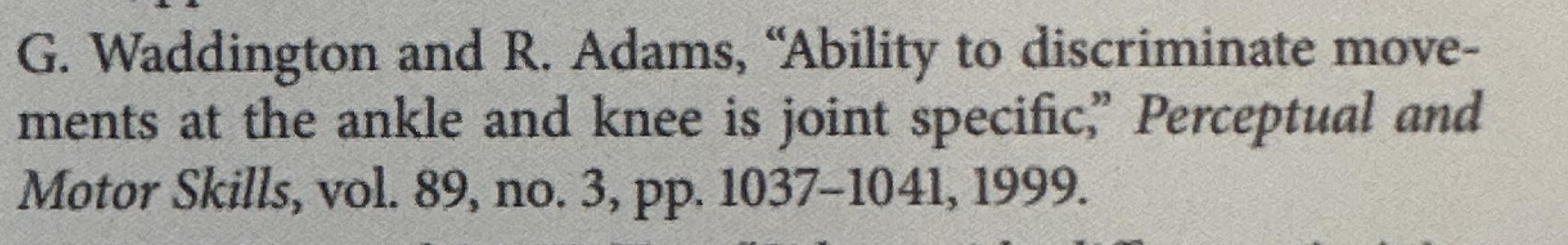 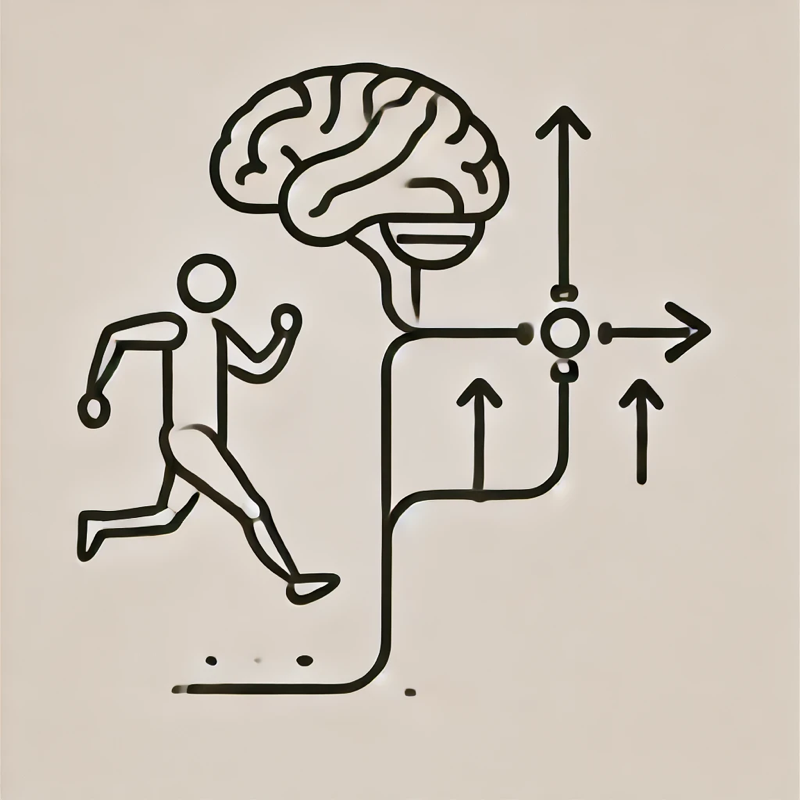 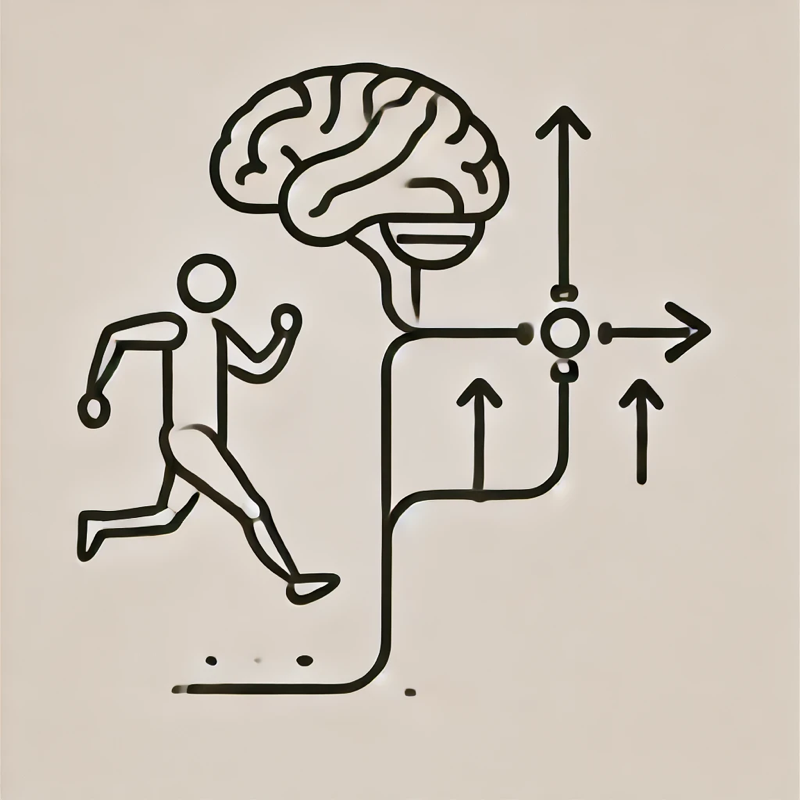 Generalized Motor Programs
CNS stores & organizes information about movement patterns
Speed
Force
Direction
Feedback & Feedforward Proprioception
Fine-tuning of swing, serve, change of direction
Adjustments to perturbation or unpredicted situations
Contact (as in jump-contact-land in FIFA 11+)
Uneven surface, divot
[Speaker Notes: Most importantly, 
an integrated 
proprioception system concerns itself with outcomes of complex movement patterns > joint position awareness. This is a very important point that will be further highlighted later when we discuss rehabilitation of disrupted systems focusing on reintegrating highly coordinated, sports specific movement patterns.
That are disrupted after concussion.






BUT MOST IMPORTANTLY THE PROPRIOCEPTIVE SYSTEM IS A HIGHLY INTEGRATED SYSTEM THAT IS BASED ON OUTPUT. MORE THAN JOINT POSITION ERROR…
PRE-PROGRAMMED MOTOR OUTPUTS ARE CONSTANTLY UPDATED BASED ON THE PERFORMANCE OF TASKS/TARGETS > JOINT POSITION SENSE.


Ability to discriminate movements at the ankle and knee is joint specific - PubMed 
(I cannot access PDF) 
In Athletic Performance:

• Skill Acquisition:
• Proprioception helps athletes refine GMPs through practice, allowing them to execute movements automatically while maintaining adaptability.
• Injury Prevention:
• Enhanced proprioception improves awareness of joint and body position, reducing the risk of improper mechanics or excessive strain.
• Performance Enhancement:
• Efficient integration of GMPs with proprioceptive feedback enables quicker reaction times and smoother, more coordinated movements under varying conditions.

In essence, the Common Motor Program Hypothesis illustrates how motor patterns are generalized yet adaptable, with proprioception acting as a critical tool for optimizing performance and maintaining motor precision.]
33
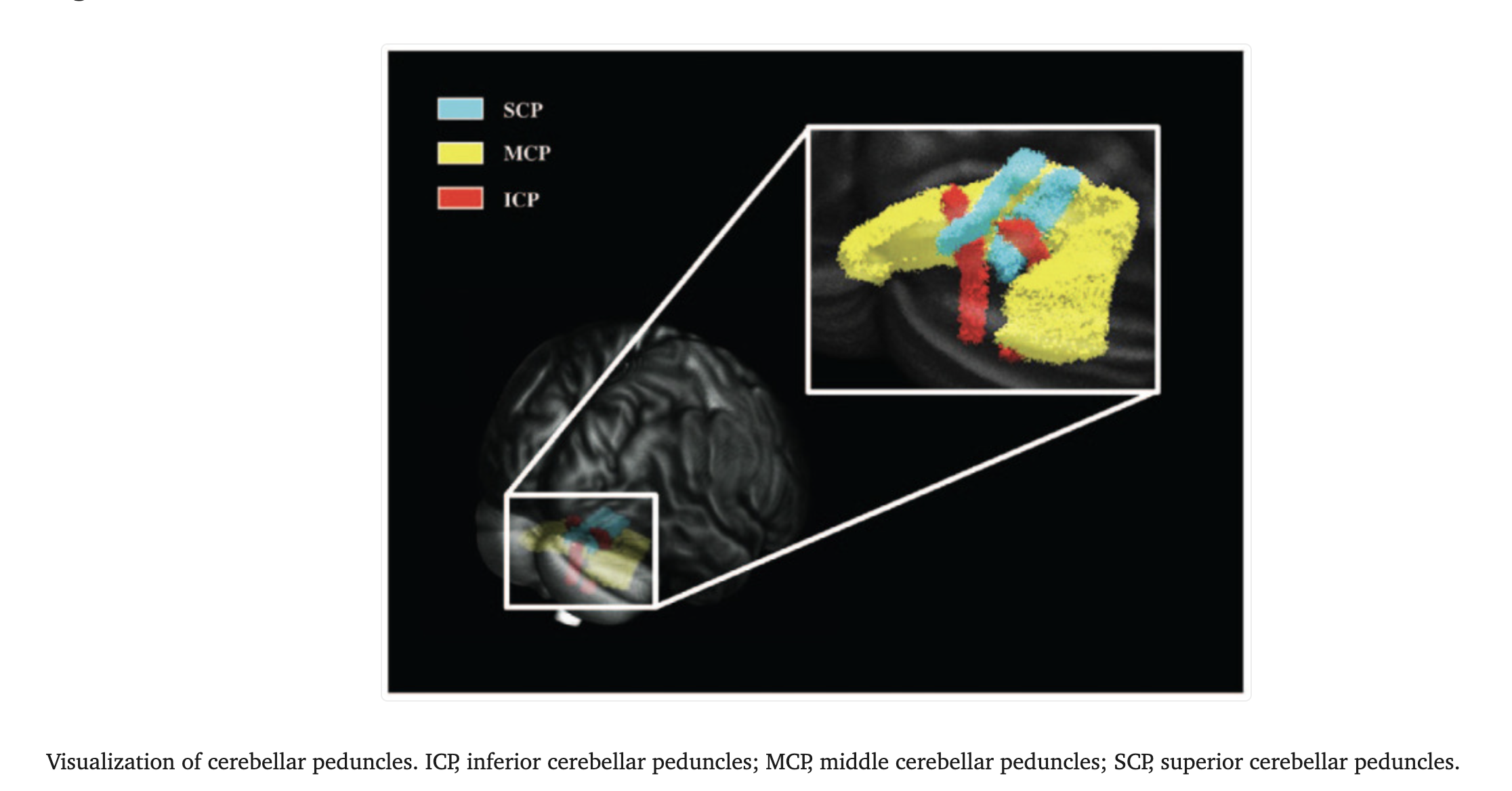 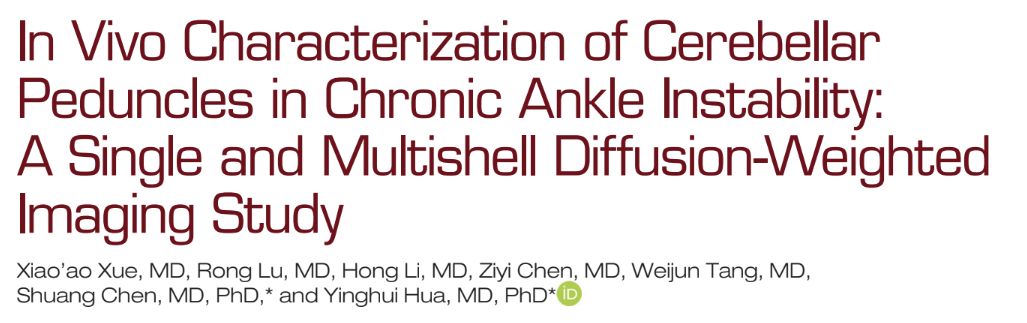 [Speaker Notes: To drive home the importance of Proprioception in motor planning and recovery from injury here is a study highlighting the atrophy of cerebellar maps that integrate ankle/foot proprioception. 


In chronic ankle instability there is a loss of the programming needed for proprioceptive function and balance.


As a sports doc we see lots of ankle sprains. Thematically I use this information to encourage a COMPLETE rehabilitation protocol and remind athletes that proprioceptive control (really any neuromuscular reprogramming can take about 6 weeks even in the absence of ligament injury)
But in concussion injuries, we are not currently accounting for the proprioceptive deficits that occur after concussion. 
IF PROPRIOCEPTIVE DEFICITS ARE NOT ADDRESSED, THEY PERSIST!!!

In a moment we will see the effects of the limitations of many current evaluation and management programs for concussion.








Assuming the ligament healing is maximized, what should we be doing routinely for ankle sprains to be sure there is COMPLETE resolution of proprioceptive deficits. 

Muscle is the brake, ligament is the seatbelt.
Optimized proprioceptive training, muscular reintegration, eye open and closed conditions in training, with dual and multitask challenges should be part of RTP plan.


incidentally Chronic ankle instability (CAI) is associated with microstructural damage in the inferior cerebellar peduncle, potentially impairing balance and increasing concussion risk.
further validating the concept that proprioception deficits are a risk for both lower extremity and repeated concussive events.


In Vivo Characterization of Cerebellar Peduncles in Chronic Ankle Instability: A Single and Multishell Diffusion-Weighted Imaging Study 
In Vivo Characterization of Cerebellar Peduncles in Chronic Ankle Instability: A Single and Multishell Diffusion-Weighted Imaging Study - PubMed
Key Findings Summary:
The study included 27 participants with chronic ankle instability (CAI) and 26 healthy controls.
Diffusion-weighted imaging scanning was performed, focusing on the cerebellar peduncles as regions of interest.
The ipsilateral inferior cerebellar peduncle (ICP) of the injured ankle in CAI participants showed significantly lower fractional anisotropy (FA) compared to control.
The ICP in CAI participants exhibited marginally significant higher orientation dispersion index (ODI) compared to controls.
The ODI of the ICP was positively correlated with the duration of ankle instability in CAI participants.
No significant differences were found in the superior cerebellar peduncle (SCP) or middle cerebellar peduncle (MCP) between CAI participants and controls.
Conclusion:
The study reveals that the inferior cerebellar peduncle (ICP) in participants with chronic ankle instability (CAI) exhibited impaired integrity and a trend of abnormally organized neurites compared to healthy controls. These findings suggest that ICP impairments might be an ongoing part of the pathological process in CAI. The study highlights the potential of using ICP characteristics as a target for diagnostic evaluation of CAI.


PDF References for Annotation - Google Drive
Remarkable Path]
34
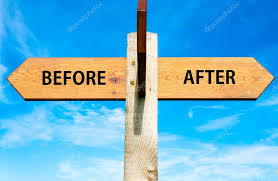 DOES MSK INJURY…	 …INCREASE RISK OF SRC?
4.4 to 5.8 times higher risk of concussion in athletes with prior lower extremity (LE) musculoskeletal injuries.
Biomechanical & neuromuscular deficits post-LE injury may increase susceptibility.
Sport-specific risks: Football and soccer athletes were at greater risk.
OJSM: Lower Extremity Musculoskeletal Injury Is Associated with Increased Risk of Concussion in High School Athletes
 (Lutz et al., 2020)
[Speaker Notes: Earlier we focused on making the case for proprioception as a significant factor in the risk of MSK injury after concussion. 
In the opposite way, MSK injury increases the risk of SRC. 


UNDERSTANDING THE POTENTIAL FOR MSK INJURY TO INCREASE THE RISK OF SRC IS IMPORTANT IN THE OVERALL UNDERSTANDING OF THE VALUE OF AWARENESS OF THE PROPRIOCEPTIVE SYSTEM AND REHABILITATION OF NEUROMUSCULAR CONTROL ENCOMPASING MORE THAN JUST BALANCE – 

AND FOCUS ON TASK SPECIFIC REHABILITATION GOALS. 

PROPRIOCEPTION TASKS ARE BETTER AT EVLALUATING AND REHABILITATING 

WHOLE SYSTEM 

VERSUS ISOLATED JOINT POSITION ERROR TESTING. WHILE USEFUL EARLY TO DETECT DEFICITS, LATER STAGES OF REHAB MUST HAVE 

TASK ORIENTED FOCUS 

AS THE PROPRIOCEPTIVE SYSTEM - There is some information on developmental aspects of a
body image/schema. Soon after birth humans show a strong
innate tendency to mimic sounds and motor acts, copying
orofacial movements performed by adults before them

(251). Such behavior supports the existence of mirror neu-
rons (for review, see Ref. 180), with imitation providing the

basis for an understanding of the relationship between one-
self and others. This is postulated to lead to the sense of self

as an agent and as the target of social interaction. Babies a
few weeks old vocalize in response to language and attend
to their mother’s orofacial area, much more than her body,
as a source of emotional support. They see movements and
then copy them. Visual recognition of spatial configurations
of the body below the face matures after one year of age,
followed by the ability to recognize and name body parts, as
well as acquisition of language skills (364). About this time
the child begins to recognize his or her own face and body in

a mirror, an ability considered an objective index of emerg-
ing self-consciousness (211).
Physiol Rev 92: 1651–1697, 2012
doi:10.1152/physrev.00048.2011
THE PROPRIOCEPTIVE SENSES: THEIR ROLES IN
SIGNALING BODY SHAPE, BODY POSITION AND
MOVEMENT, AND MUSCLE FORCE
Uwe Proske and Simon C. Gandevia

Results:
A cumulative incidence for athletes sustaining an isolated SRC was 2.3/100 athletes (95% CI= 2.1-2.5) and for isolated LE injury was 11.5/100 (95% CI=11.2-11.9) athletes. Athletes presenting with a LE injury had an increased risk (RR= 4.7; 95% CI = 4.2-5.2) of sustaining a subsequent SRC within 1 year when compared to athletes that did not suffer precedent LE injuries. Male athletes presenting with a LE injury had an increased risk (RR= 4.9; 95% CI = 4.2-5.7) of sustaining a subsequent SRC within 1 year when compared to male athletes that did not suffer precedent LE injuries. Female athletes presenting with a LE injury had an increased risk (RR= 4.4; 95% CI = 3.6-5.2) of sustaining a subsequent SRC within 1 year when compared to female athletes that did not suffer precedent LE injuries. In football, presenting with a LE injury had an increased risk (RR= 5.8; 95% CI = 4.5-7.4) of sustaining a subsequent SRC within 1 year when compared to football athletes that did not suffer precedent LE injuries.


Risk of Concussion following Lower Extremity Injury - Google Drive
Remarkable Pathway: PDF References for Annotations →Topic 7:  Diagnostic and Rehabilitation Strategies → Quantitative Balance and Long-Term Post-Concussion Deficits
→ Risk of Concussion following lower extremity injury 

Title: Lower Extremity Musculoskeletal Injury Is Associated with Increased Risk of Concussion in High School Athletes
Link: https://pmc.ncbi.nlm.nih.gov/articles/PMC7407848/]
35
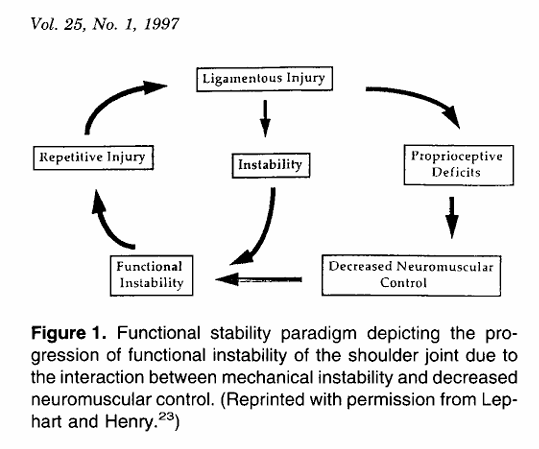 Lephart et al., 1997
[Speaker Notes: This leads to the vicious cycle of proprioceptive deficit and reinjury.
Proprioceptive training is essential in restoring joint stability and preventing re-injury. 


Remarkable link: Topic 5: Proprioception and Athletic Performance - Google Drive
PDF PATH = PDF References for Annotations →Topic 5: Proprioception and Athletic Performance

Lephart et al. (1997) - The role of proprioception in the management and rehabilitation of athletic injuries
Link: https://journals.sagepub.com/doi/10.1177/036354659702500126]
Low Regional Homogeneity of Intrinsic Cerebellar Activity in Ankle Instability: An Externally Validated rs-fMRI Study

XUE, XIAO’AO; LU, RONG; ZANG, DI; LI, HONG; ZHANG, HUI; XU, HANLIN; LI, QIANRU; MA, TENGJIA; TANG, WEIJUN; CHEN, SHUANG; WANG, HE; HUA, YINGHUI

Medicine & Science in Sports & Exercise54(12):2037-2044, December 2022.

doi: 10.1249/MSS.0000000000002998
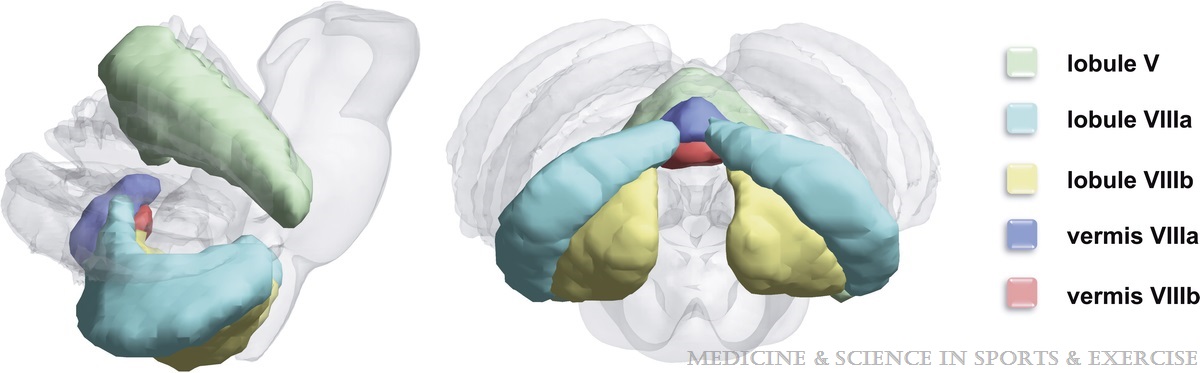 Visualization of the included sensorimotor-related cerebellar subregions by lateral (left) and upward (right) views.
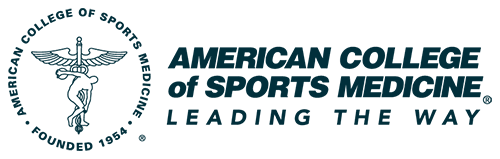 Copyright © 2025 Wolters Kluwer. Published by Lippincott Williams & Wilkins.
36
[Speaker Notes: CHRONIC ANKLE INSTABILITY patients show reduced cerebellar coherence = impairing balance and INCREASING FALL/HEAD INJURY RISK
Conclusion:Unrehabilitated ankle sprains may elevate concussion risk due to cerebellar atrophy and disrupted motor-sensory feedback loops. 


Highlight this as a mechanistic link between MSK injury and CNS vulnerability.


IF YOU DO NOT REHABILITATE ANKLE PROPRIOCEPTION YOUR RISK OF CONCUSSION IS HIGHER.

Low Regional Homogeneity of Intrinsic Cerebellar Activity in Ankle Instability: An Externally Validated rs-fMRI Study – PMC

Title: Low Regional Homogeneity of Intrinsic Cerebellar Activity in Ankle InstabilityCitation: Xue X et al. (2022). Medicine & Science in Sports & Exercise. PMCID: [PMC9671588]Link: Full Text
Key Findings:
Chronic ankle instability (CAI) patients exhibit reduced cerebellar coherence (ReHo) in lobule VIIIb, a region critical for sensorimotor integration.
This cerebellar dysfunction correlates with worse self-reported instability (CAIT scores), suggesting maladaptive neuroplasticity post-injury.
Impaired cerebellar ReHo may disrupt balance control, mirroring neural deficits seen in concussion/TBI, 
***potentially increasing susceptibility to secondary head injuries****
.

Remarkable Link
Topic 6: Concussion and Increased Lower Extremity Injury Risk - Google Drive


🔍 Function of Lobule VIIIB (Cerebellum)
🧠 1. Motor Coordination & Control
Contributes to precision and timing of voluntary limb movements.
Involved in fine-tuning motor activity, especially in distal limbs (e.g., hands and feet).
Supports smooth execution of sequential movements.
⚖️ 2. Posture & Balance
Works in concert with VIIIA and lobule IX to help maintain upright posture.
Plays a role in balance control, especially when the lower body is engaged in dynamic tasks.
🏃‍♂️ 3. Gait Regulation
Associated with modulation of locomotion, particularly adjustments during walking or changes in terrain.
Shows activation during bipedal walking and stepping tasks in functional imaging studies.
🧬 4. Connectivity
Functionally connected with:
Motor cortices (via cerebello-thalamo-cortical loops)
Brainstem nuclei involved in vestibular and proprioceptive processing
Spinal cord pathways for feedback and adjustment
🧪 Supporting Evidence
fMRI studies show Lobule VIIIB activation during tasks requiring coordinated leg and trunk movements.
Damage or degeneration in this region (e.g., in spinocerebellar ataxias) may lead to:
Gait ataxia
Dysmetria
Postural instability]
Brain Regions
[Speaker Notes: CONCUSSION IS A GLOBAL BRAIN INJURY WITH VARYING DEGREES OF SEVERITY AND VARYING degrees OF INVOLVEMENT of specific brain regions.
To drive home the fact that the entire brain and overall neural integration is impaired after concussion, I will flip through the next slides quickly.

The Most common symptom related to the various brain regions effected by concussive injury is headache. Many area are also associated with balance disturbance. In the following slides I will very quickly show anatomical areas highlighted from the study, A review of brain regions and associated post-concussion symptoms
 that paired anatomic injuries in the brain after concussion are paired with the commonly experienced
Symptoms including:
Headache
Feeling “slow” or “foggy”
Difficulty concentrating
Difficulty remembering
Irritability
Sadness
Nervousness
More emotional
Trouble falling asleep
Loss of sleep
 
The human brain is an exceptionally complex organ that is comprised of billions of neurons. Therefore, when a traumatic event such as a concussion occurs, somatic, cognitive, behavioral, and sleep impairments are the common outcome. Each concussion is unique in the sense that the magnitude of biomechanical forces and the direction, rotation, and source of those forces are different for each concussive event. This helps to explain the unpredictable nature of post-concussion symptoms that can arise and resolve. The purpose of this narrative review is to connect the anatomical location, healthy function, and associated post-concussion symptoms of some major cerebral gray and white matter brain regions and the cerebellum. As a non-exhaustive description of post-concussion symptoms nor comprehensive inclusion of all brain regions, we have aimed to amalgamate the research performed for specific brain regions into a single article to clarify and enhance clinical and research concussion assessment. The current status of concussion diagnosis is highly subjective and primarily based on self-report of symptoms, so this review may be able to provide a connection between brain anatomy and the clinical presentation of concussions to enhance medical imaging assessments. By explaining anatomical relevance in terms of clinical concussion symptom presentation, an increased understanding of concussions may also be achieved to improve concussion recognition and diagnosis.]
38
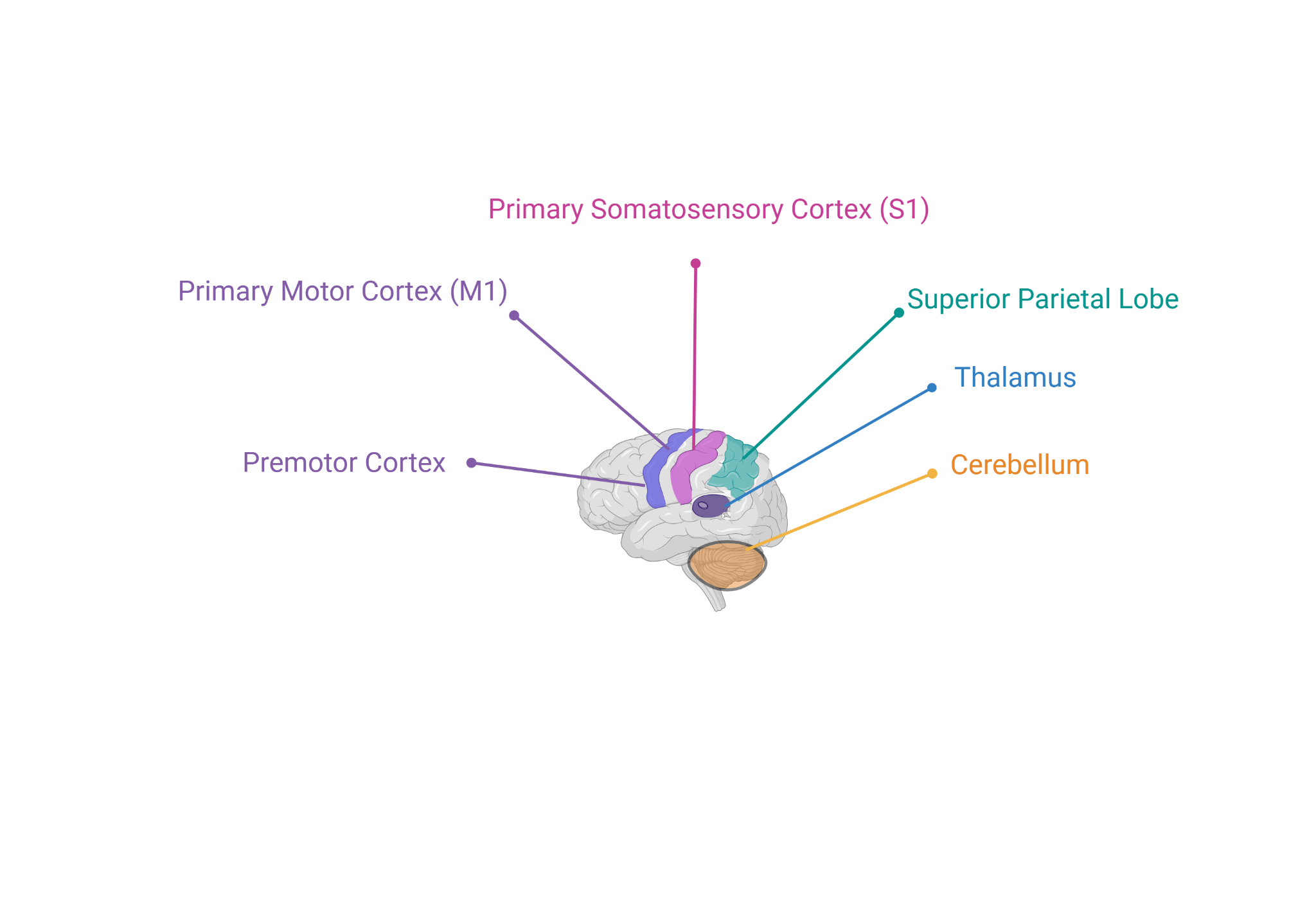 [Speaker Notes: Concussion and Proprioception - Google Drive
PDF References for Annotations → Topic 2: Pathways for Measuring and Rehabilitating Head  and Neck Proprioceptive Dysfunction→Central Proprioceptive Pathways Impaired After Concussion
    
 Primary Motor Cortex (M1) – Reduced motor function, coordination deficits. Decreased glutamate and N-acetylaspartate levels correlate with symptom severity (Haber et al., 2023).
      Primary Somatosensory Cortex (S1) – Impaired tactile perception, limb positioning errors. Reduced functional connectivity at 1 month post-concussion, recovering after 5 months (Haber et al., 2023).
      Premotor Cortex – Deficits in movement planning and fine motor control. Impaired coordination between proprioceptive feedback and planned movements (Haber et al., 2023).
 Thalamus – Disrupted sensory integration, affecting proprioceptive feedback. Involved in many mild TBIs, contributing to headache, insomnia, and cognitive difficulties (Baird et al., 2024)
      Cerebellar Peduncles – White matter impairments in superior, middle, and inferior cerebellar peduncles leading to unstable posture (Payas et al., 2024).
      Superior Parietal Lobule – Impaired integration of multimodal somatosensory and visual inputs for motor control (Haber et al., 2023)


https://www.frontiersin.org/journals/neurology/articles/10.3389/fneur.2023.1136367/full
Citation: Haber YO, Chandler MC, Serrador JM. A review of brain regions and associated post-concussion symptoms. Front Neurol. 2023 Aug 3;14:1136367.

Link: https://jcpres.com/storage/upload/pdfs/1718031830-en.pdf
Citation: Payas A, Kurtoğlu E, Kepenek Varol B, Batın S, Karartı C, Koç A, Uçar İ. The Role of Conscious and Unconscious Proprioceptive Sensation in Unstable Postural Balance: A Cross-Sectional Study

Citation: Baird ME, Beare R, Seal ML, Yang JY, Anderson JFI. Mild Traumatic Brain Injury Is Associated With Increased Thalamic Subregion Volume in the Subacute Period Following Injury. J Neurosci Res. 2024 Dec 20. PMID: 39625249
Link: Mild Traumatic Brain Injury Is Associated With Increased Thalamic Subregion Volume in the Subacute Period Following Injury - PubMed]
39
Headache
Feeling “slow” or “foggy”
Difficulty concentrating
Difficulty remembering
Irritability
Sadness
Nervousness
More emotional
Trouble falling asleep
Loss of sleep
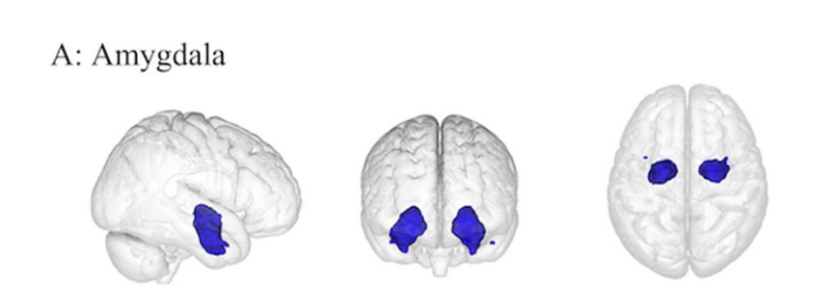 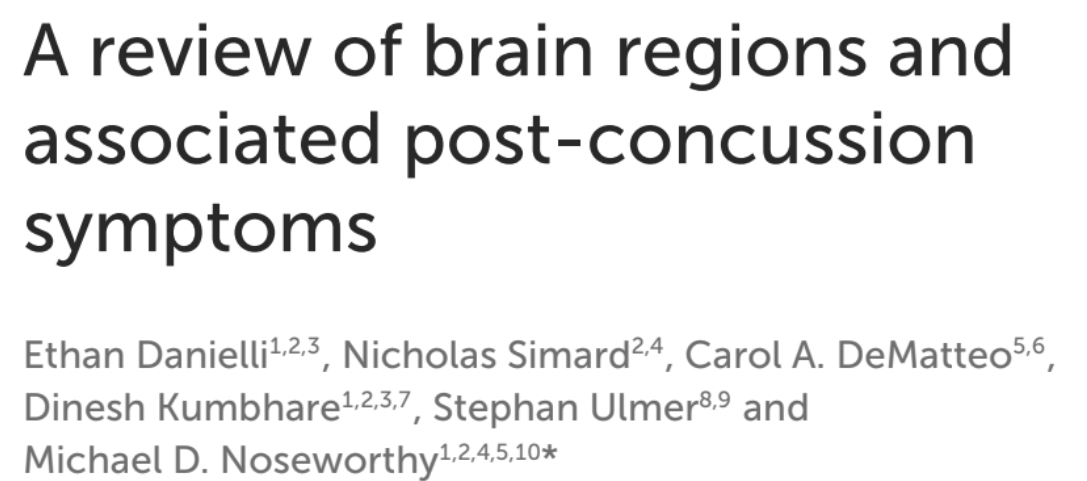 [Speaker Notes: Frontiers | A review of brain regions and associated post-concussion symptoms
Symptoms
Headache
Feeling “slow” or “foggy”
Difficulty concentrating
Difficulty remembering
Irritability
Sadness
Nervousness
More emotional
Trouble falling asleep
Loss of sleep]
40
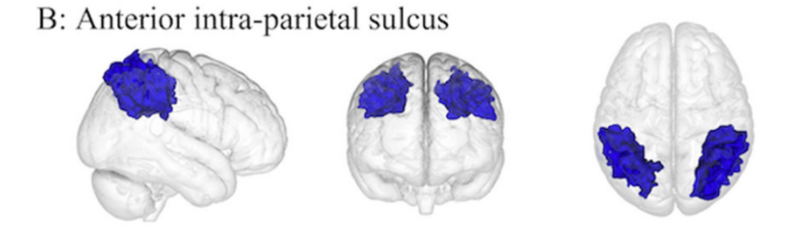 Light sensitivity
Noise sensitivity
Motor control problems
Visual problems
Feeling “slow”
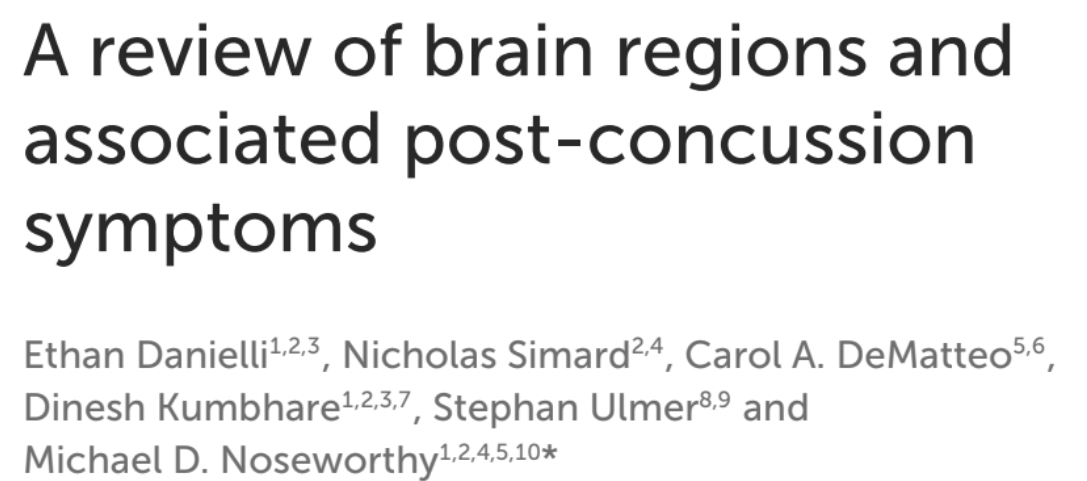 [Speaker Notes: Symptoms
Light sensitivity
Noise sensitivity
Motor control problems
Visual problems
Feeling “slow”]
41
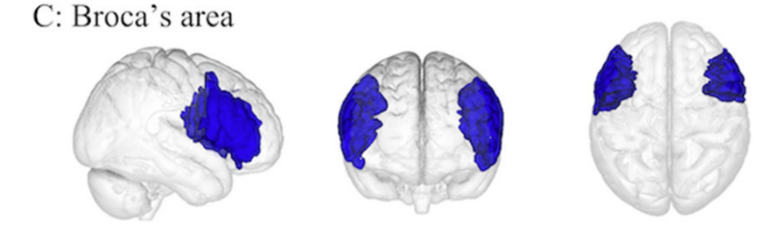 Feeling “slow” or “foggy”
Difficulty concentrating
Difficulty remembering
Speech and language problems
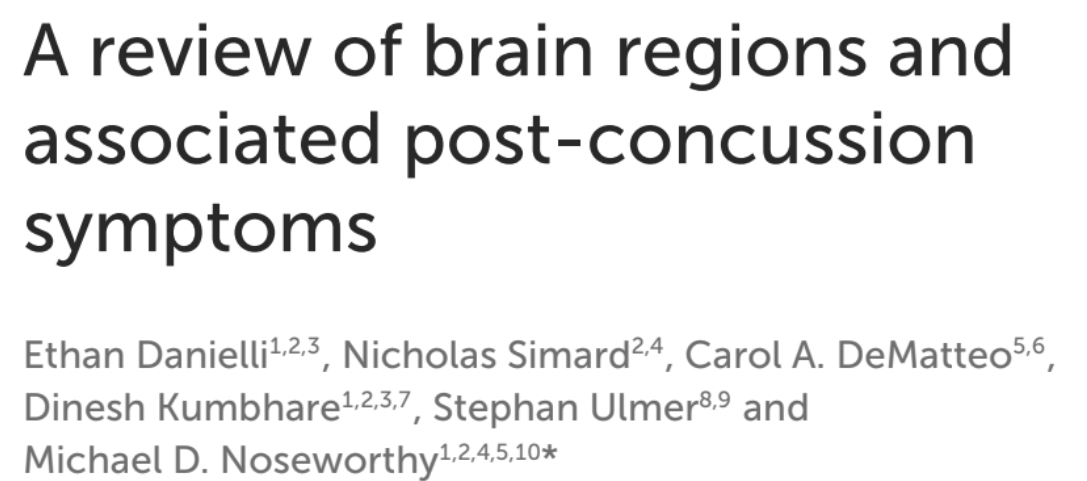 [Speaker Notes: Symptoms
Feeling “slow” or “foggy”
Difficulty concentrating
Difficulty remembering
Speech and language problems]
42
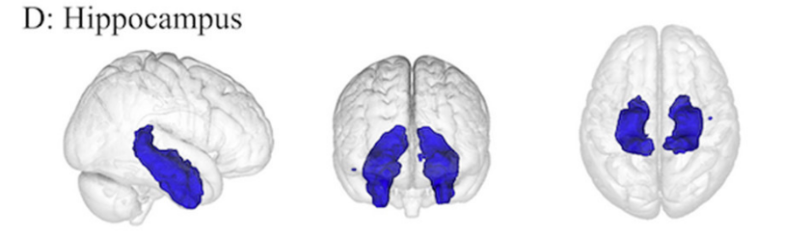 Feeling “foggy”
Difficulty remembering
Feeling more emotional
Sadness
Nervousness
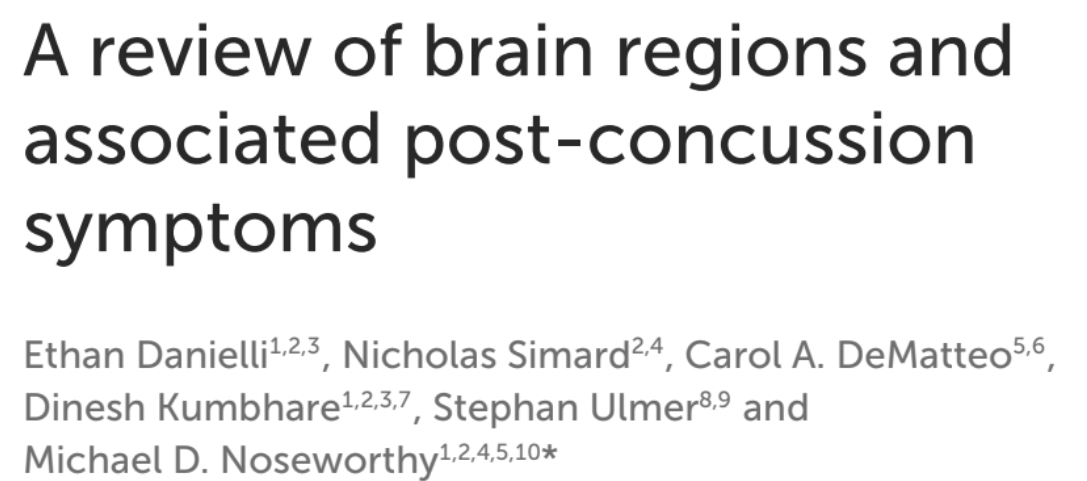 [Speaker Notes: Symptoms
Feeling “foggy”
Difficulty remembering
Feeling more emotional
Sadness
Nervousness]
43
Headache
Balance problems
Dizziness
Light Sensitivity
Noise Sensitivity
Visual problems
Motor control problems
Feeling “slow” or “foggy”
Difficulty concentrating
Difficulty remembering
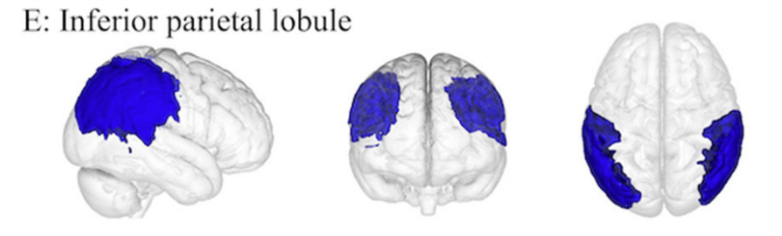 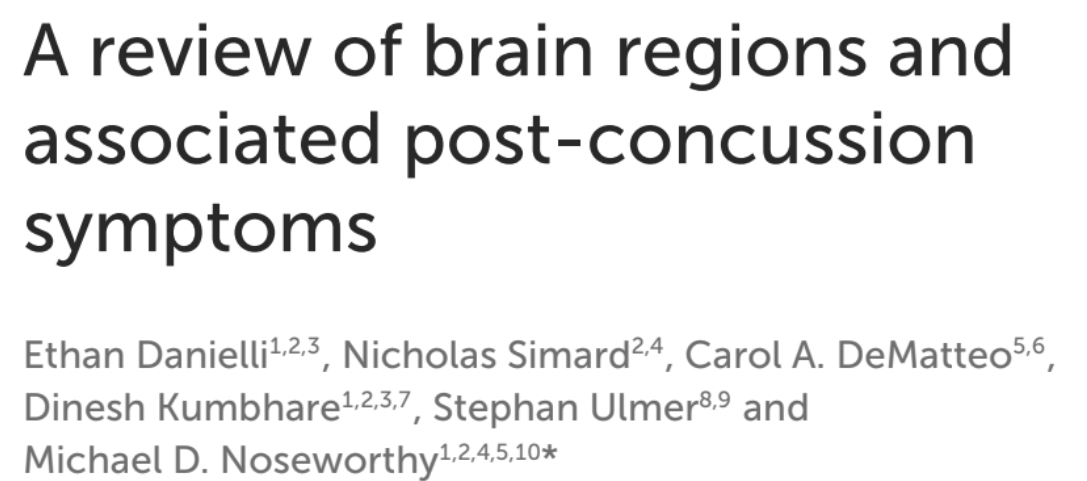 [Speaker Notes: Symptoms
Headache
Balance problems
Dizziness
Light Sensitivity
Noise Sensitivity
Visual problems
Motor control problems
Feeling “slow” or “foggy”
Difficulty concentrating
Difficulty remembering]
44
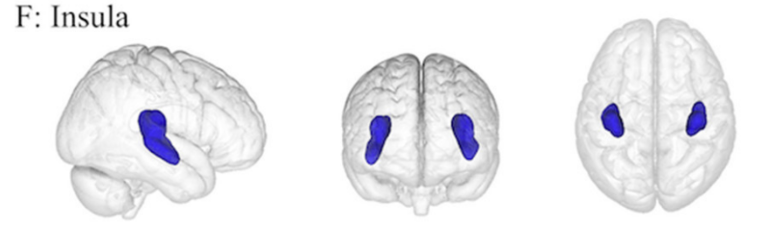 Headache
Nausea
Vomiting
Sensitivity to noise
Bodily pain
Feeling “slow” or “foggy”
Language problems
Irritability
Feeling more emotional
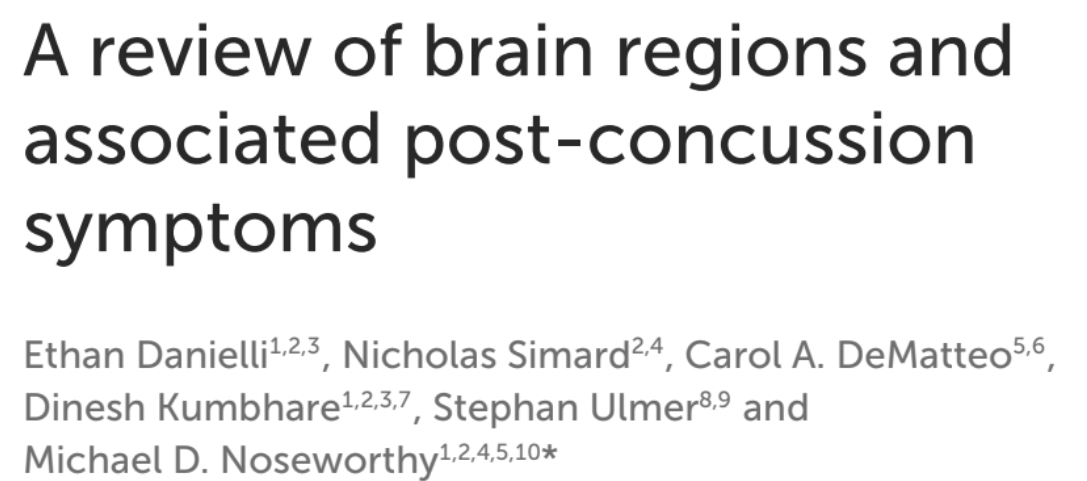 [Speaker Notes: Symptoms
Headache
Nausea
Vomiting
Sensitivity to noise
Bodily pain
Feeling “slow” or “foggy”
Language problems
Irritability
Feeling more emotional]
45
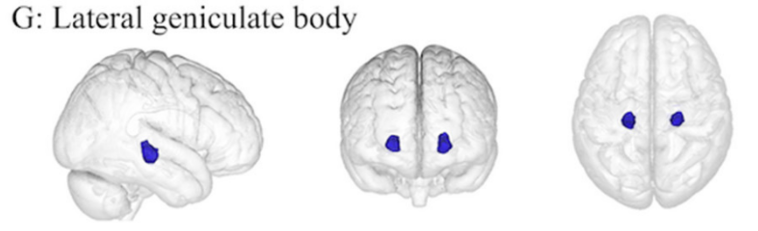 Visual problems
Sensitivity to light
Sensitivity to noise
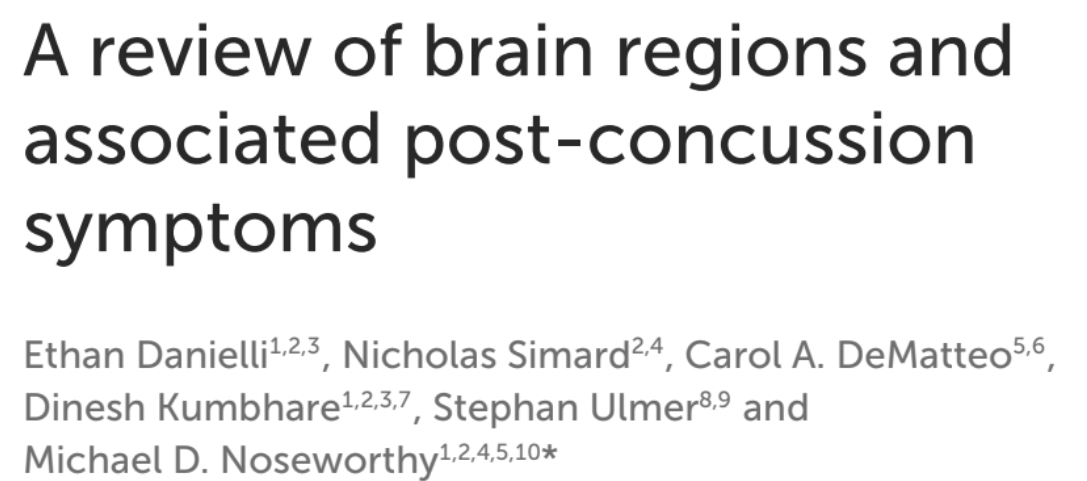 [Speaker Notes: Symptoms
Visual problems
Sensitivity to light
Sensitivity to noise]
46
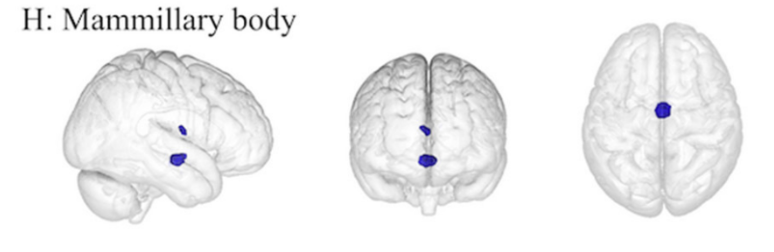 Headache
Loss of smell
Difficulty remembering
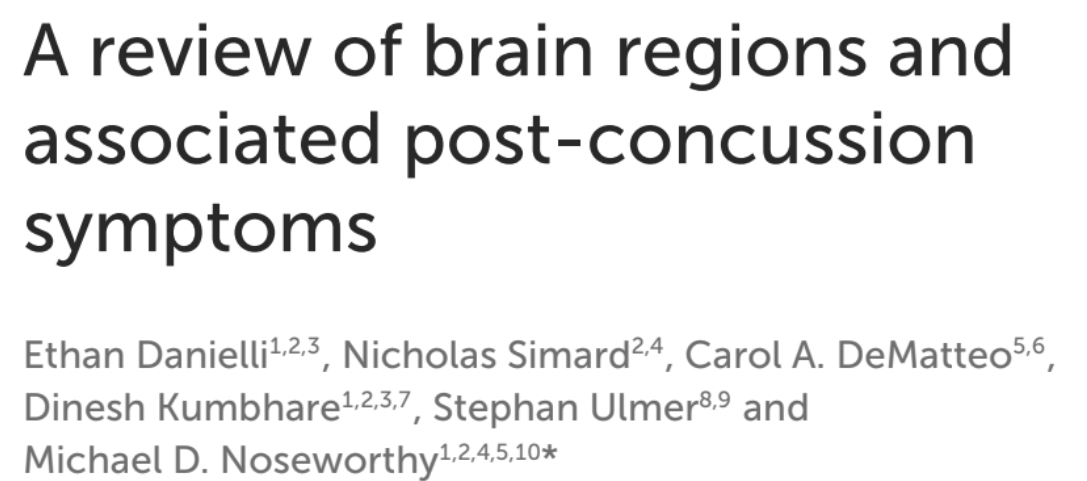 [Speaker Notes: Symptoms
Headache
Loss of smell
Difficulty remembering]
47
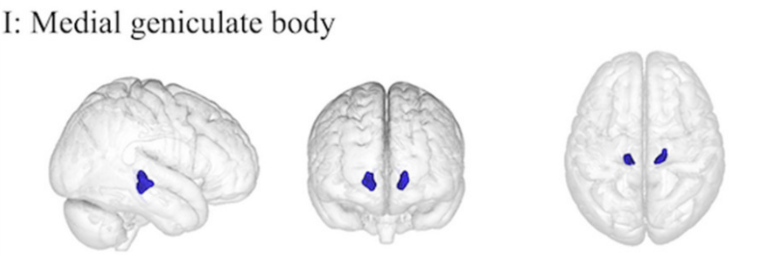 Headache
Sensitivity to noise
Nervousness
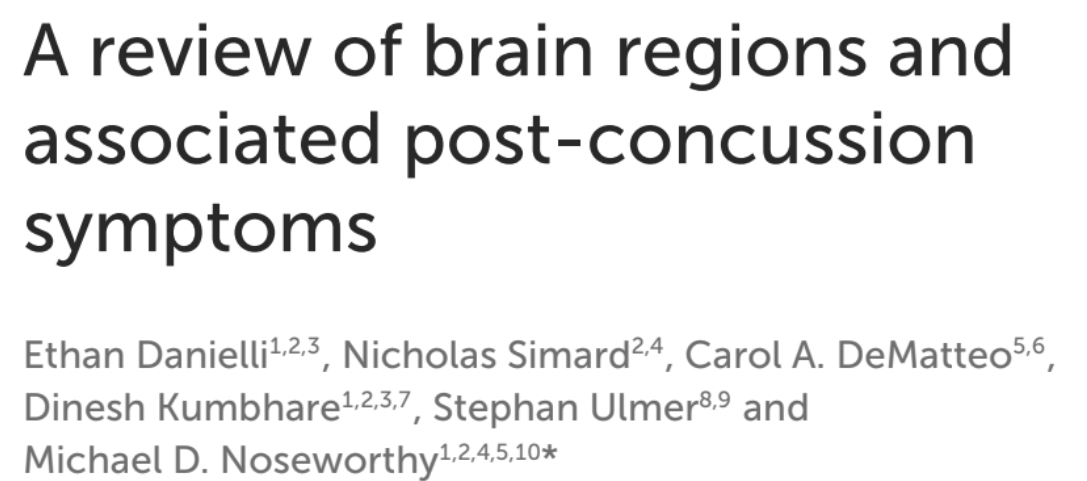 [Speaker Notes: Symptoms
Headache
Sensitivity to noise
Nervousness]
48
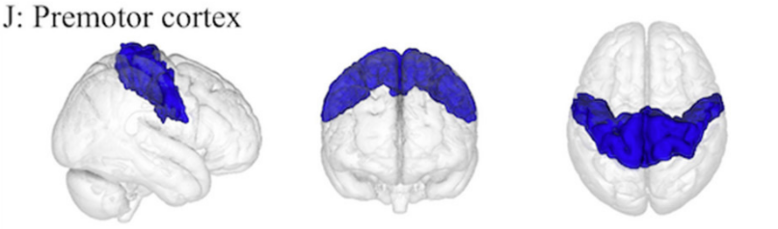 Headache
Nausea
Balance problems
Dizziness
Fatigue
Motor control problems
Feeling “slow”
Difficulty remembering
Language problems
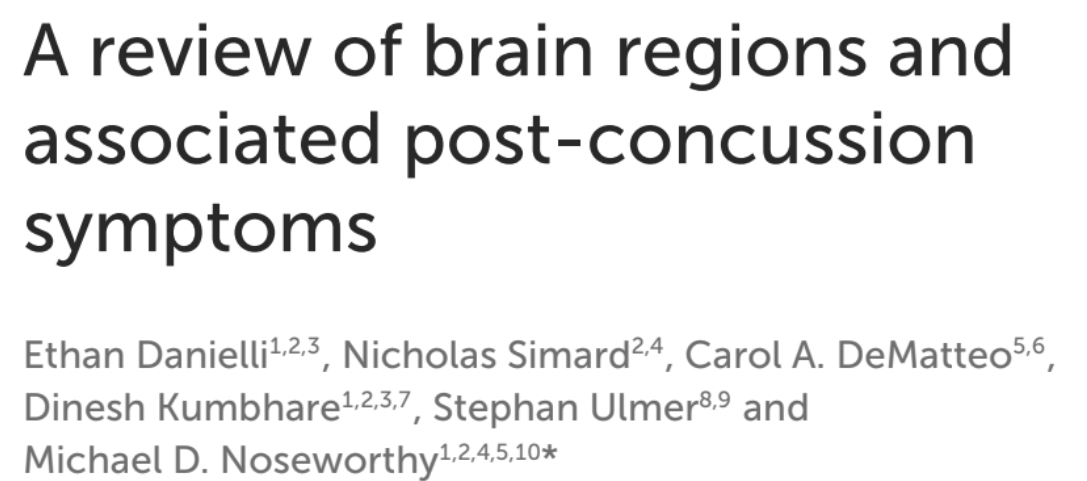 [Speaker Notes: Symptoms
Headache
Nausea
Balance problems
Dizziness
Fatigue
Motor control problems
Feeling “slow”
Difficulty remembering
Language problems]
49
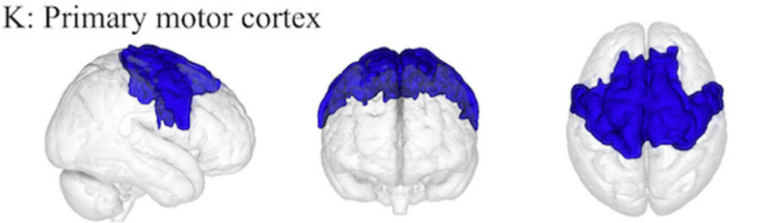 Headache
Nausea
Vomiting
Balance problems
Fatigue
Motor control problems
Feeling “slow”
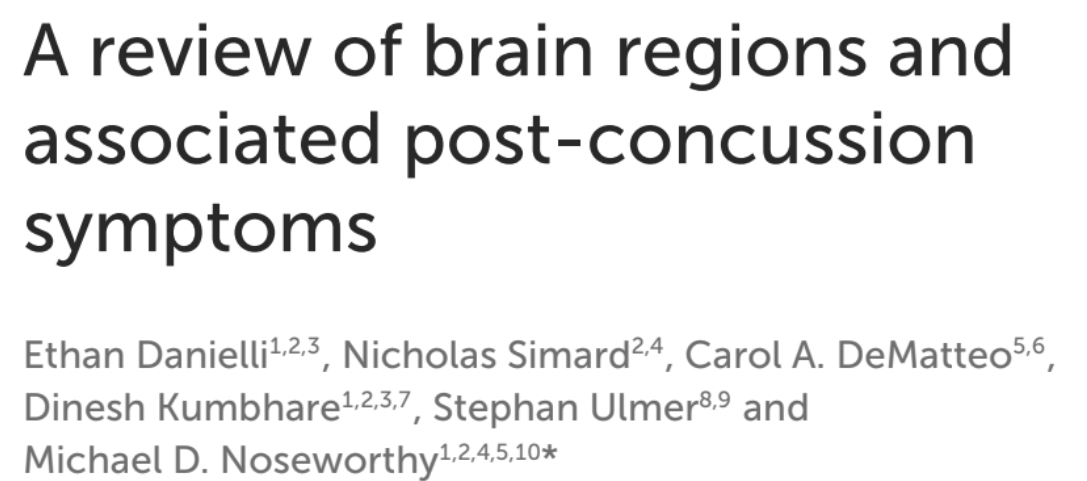 [Speaker Notes: Symptoms
Headache
Nausea
Vomiting
Balance problems
Fatigue
Motor control problems
Feeling “slow”]
50
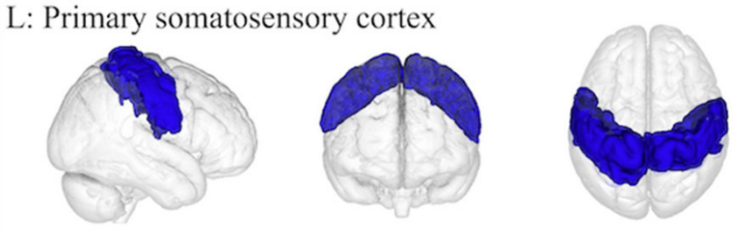 Headache
Nausea
Vomiting
Balance problems
Sensitivity to light
Sensitivity to noise
Bodily pain
Numbness
Visual problems
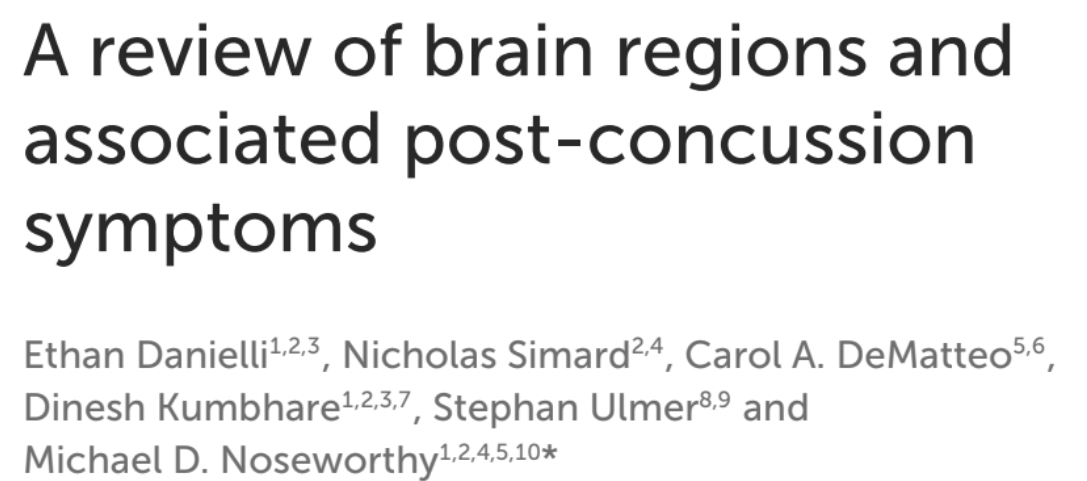 [Speaker Notes: Symptoms
Headache
Nausea
Vomiting
Balance problems
Sensitivity to light
Sensitivity to noise
Bodily pain
Numbness
Visual problems]
51
Symptoms
Headache
Nausea
Vomiting
Balance problems
Dizziness
Sensitivity to light
Sensitivity to noise
Numbness
Visual problems
Bodily pain
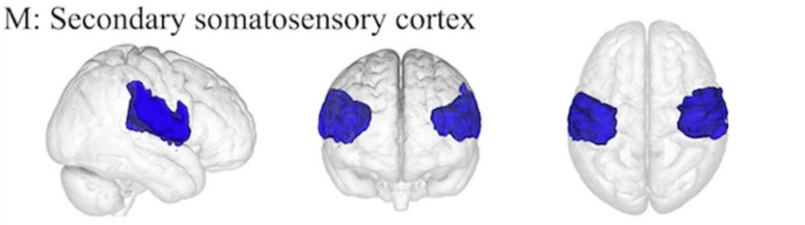 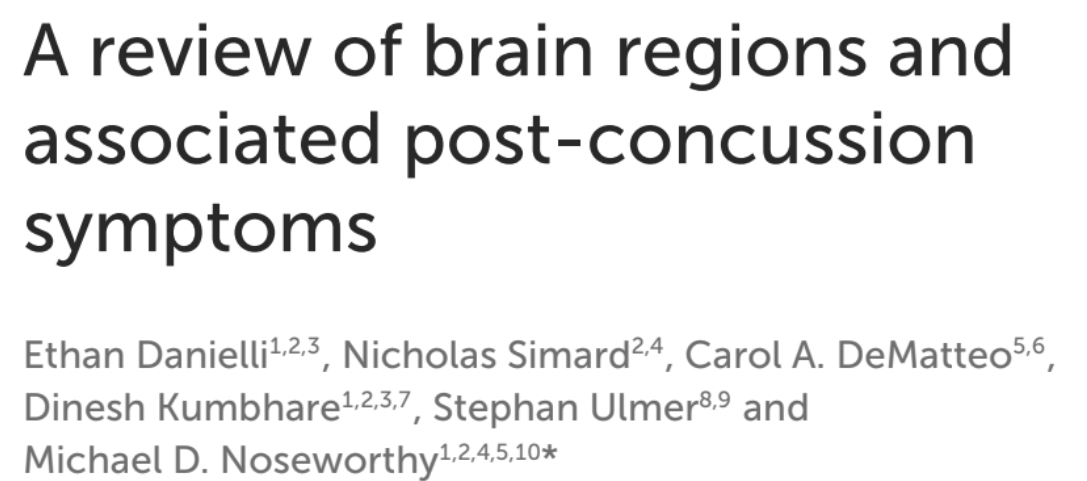 [Speaker Notes: Symptoms
Headache
Nausea
Vomiting
Balance problems
Dizziness
Sensitivity to light
Sensitivity to noise
Numbness
Visual problems
Bodily pain]
52
Symptoms
Headache
Balance problems
Dizziness
Sensitivity to light
Motor control problems
Visual problems
Feeling “slow”
Difficulty remembering
Confusion
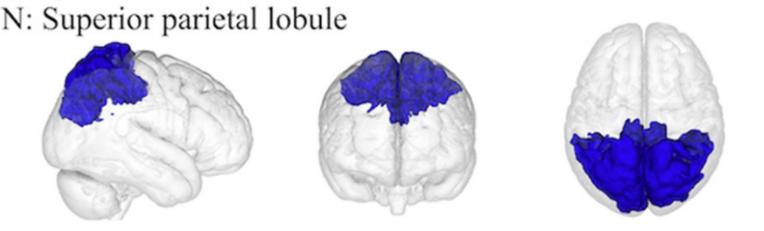 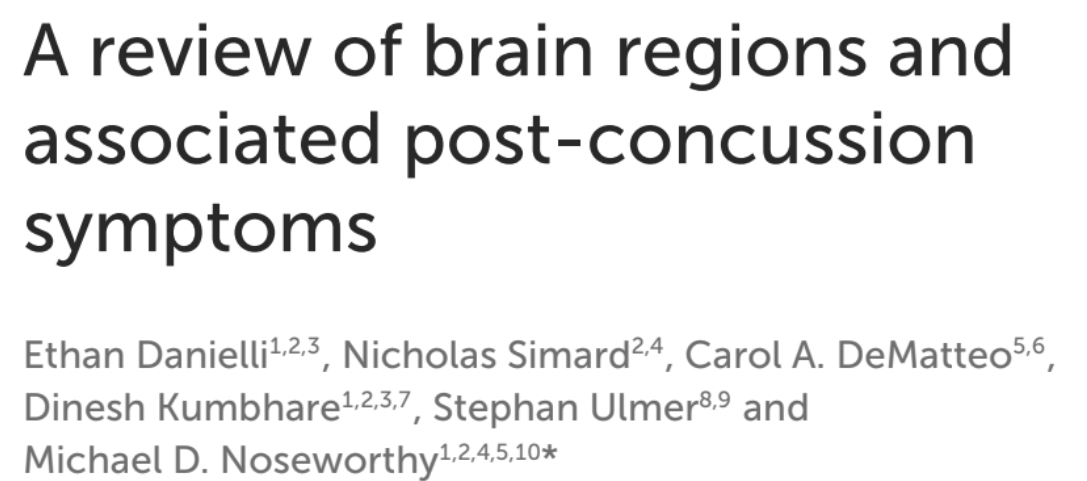 [Speaker Notes: Symptoms
Headache
Balance problems
Dizziness
Sensitivity to light
Motor control problems
Visual problems
Feeling “slow”
Difficulty remembering
Confusion]
53
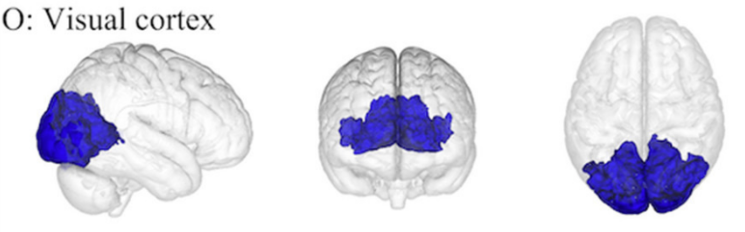 Symptoms
Headache
Nausea
Vomiting
Balance problems
Dizziness
Sensitivity to light
Visual problems
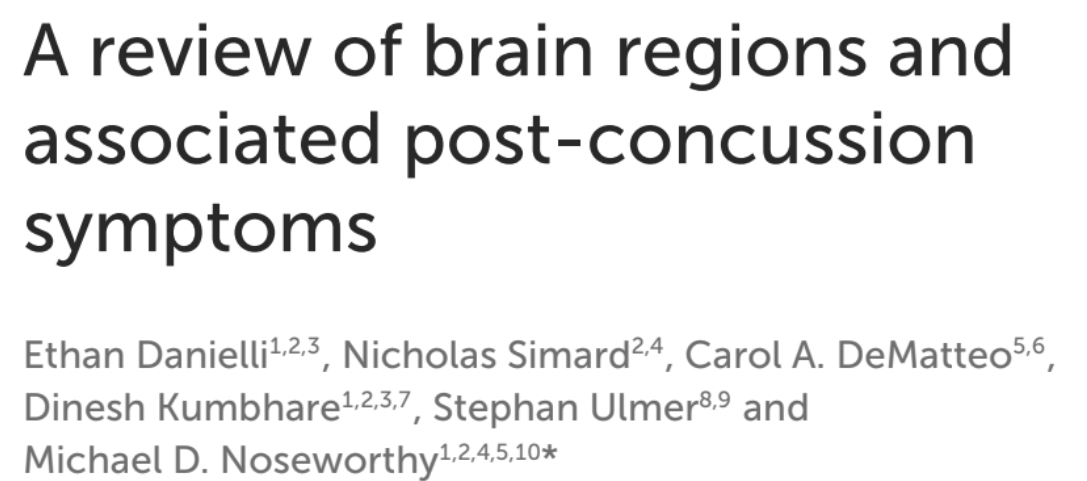 [Speaker Notes: Symptoms
Headache
Nausea
Vomiting
Balance problems
Dizziness
Sensitivity to light
Visual problems]
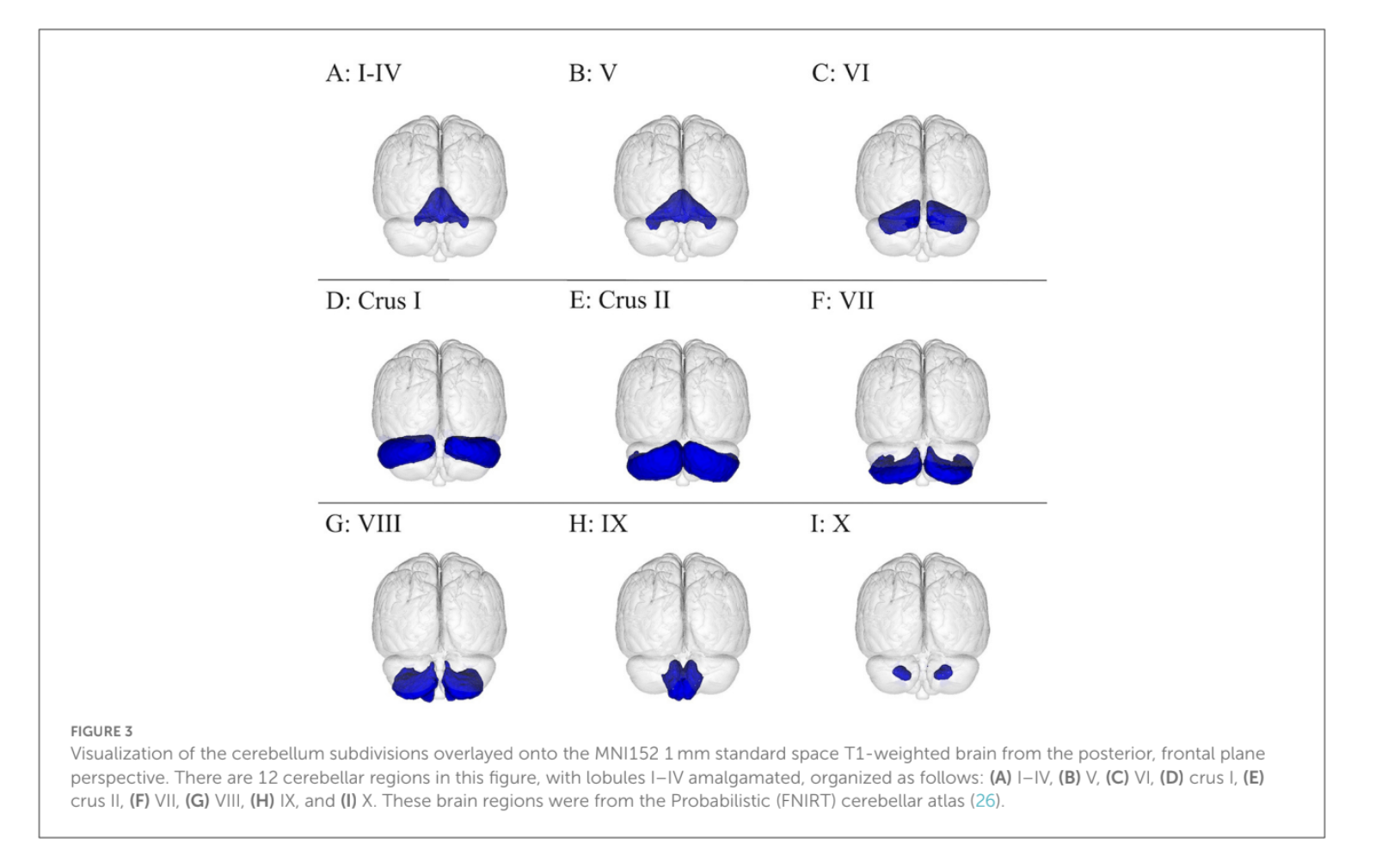 Cerebellum
Danielli et. al. 2023
[Speaker Notes: AND OF COURSE OUR OLD FRIEND THE CEREBELLUM….

CEREBELLAR INTEGRATION OF SIGNAL IS IMPORTANT FOR 

postural control, gaze stability, and smooth head movements.

INTACT cerebellar function is essential for the suppression of head titubation by maintaining smooth, stable head posture and movement in additional to overall balance and proprioception.














added internal citation to slide:
Frontiers | A review of brain regions and associated post-concussion symptoms

BALANCE AND MOTOR CONTROL PROBLEMS ARE PREDOMINANT IN ALL AREAS IMPACTED.  DIZZINESS AND FEELING SLOW ARE ALSO COMMON

The cerebellum is a unique part of the brain that is located
posteriorly within the skull, inferior to the occipital lobe. Despite
the cerebellum being substantially smaller than the cerebrum, it
has been shown to contain about four times as many cells as the
entire cerebrum (308). Similar to the cerebrum, the cerebellum
is separated into two hemispheres by the cerebellar vermis and
consists of three lobes; the anterior, posterior, and flocculonodular
lobes (26, 308, 309). Each lobe is also separated into lobules, which
can be further separated into folia (308). The cerebellum has 12
lobules known as I, II, III, IV, V, VI, Crus I, Crus II, VIIb, VIII,
IX, and X on each cerebellar hemisphere (Figure 3) (26, 309). These
lobule regions are organized with distinctions between lobules from
the superior to the inferior external surface (26, 309). There are
also an additional set of cerebellar regions that are located along
the proximal and medial aspect of the cerebellum between the two
lobes, known as the cerebellar vermis (26, 309), but they will not
be discussed in this review as they are smaller and have had little
concussion-related research examining them to date.
From a cognitive and functional perspective, our understanding
of the cerebellum has undergone a revolution. For around 200
years, the cerebellum was believed to be strictly involved with
motor control (3). However, the advent of functional medical
imaging techniques has allowed for the realization that the
cerebellum is involved in motor control, language, attention,
working memory, emotion, and social processing (3, 310, 311).
Functional MRI studies have shown that the cerebellum and its

lobules can be subdivided into two motor regions and three non-
motor regions (267). Based on a summary article by Guell and

Schmahmann, lobules I–VI make up the first motor region, lobule
VI and crus I make up the first non-motor region, crus II and
VIIb make up the second non-motor region, lobule VIII makes
up the second motor region, and lobules XI and X make up the
third non-motor region (310). Although the primary functions
of the cerebellum, motor, attentional/executive, and default mode
network activation, are expressed quite generally across the lobules,
the less involved functions of emotional, vestibular, language, and
social processing are exhibited in more specific cerebellar regions
(Table 4) (310). Emotional processing has been found close to the
cerebellar vermis and thus is more associated with medial aspects of
the lobules VI, crus I, and crus II (310, 312). Vestibular activation
has been found in the verbal aspects of lobules crus I, crus II,
and VII, and lobules IX and X (313); however, this activation may
overlap with visual, emotional, and other motor functions (310).
Similar to the lateralization of the cerebrum, language activation is
lateralized contralaterally to the cerebrum and found in the right
cerebellar hemisphere (310, 314). Finally, social cognition overlaps
greatly with the default mode network activation in the cerebellum,
which can be generally seen in lobules crus I, crus II, XI, and X
(310, 312).

Concussions have been linked to cerebellar abnormalities.
Functional connectivity of the cerebellum is significantly associated
with the number of previous concussions some have had and
concussion recovery time (315). A recent study on symptomaticand asymptomatic acutely concussed youth found that cerebellar
inflammation was associated with acute symptom severity and that
the cerebellum had significantly increased functional connectivity
with the precuneus and inferior parietal lobule which was not
present in asymptomatic concussed participants (316). Meanwhile,
an older study by Jantzen et al. found that cerebellar abnormalities
in concussed college football players were associated with worse
movement sequencing, working memory, and motor control
performance (317). However, due to the vast number of functions
associated with the cerebellum, further research is required to
determine the risk of injury to the cerebellum during a concussive
event. However, common post-concussion symptoms could be
somatic [e.g., balance problems, fatigue, bodily pain, motor control
problems (186, 317)], cognitive [e.g., feeling “slow”, difficulty
concentrating (310, 317)], or emotional in nature [e.g., irritability,
feeling more emotional (310, 314)] (Table 4).]
SRC & MSK Injury
[Speaker Notes: With the global nature of injury of the brain and disruption of proprioceptive systems, there is an increased risk of injury that persists as proprioception is not currently identified or treated in most concussion treatment paradigms.]
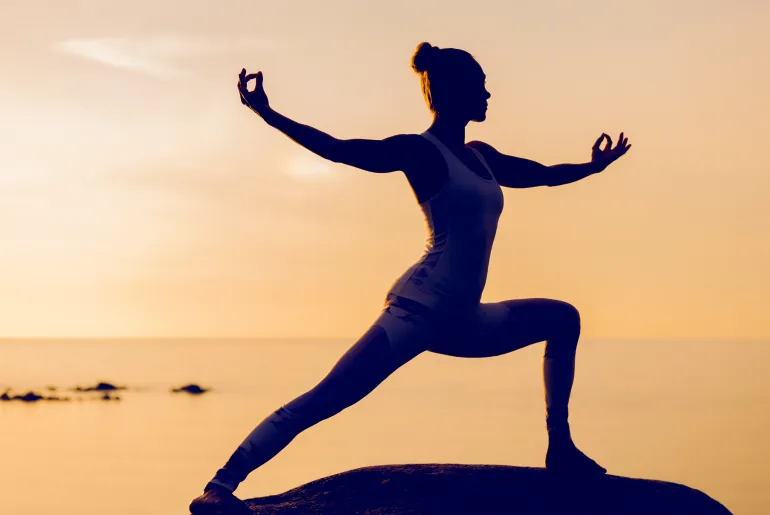 [Speaker Notes: In my own experience After repeated concussive injuries and medical retirement in 1996….

…beyond the symptoms I could clearly describe like headaches and neck pain, and difficulty concentrating, and fatigue…

I just didn’t feel right….BALANCE, BODY AWARENESS, MIND-BODY CONNECTION were disrupted. 

When you are out of balance, you know it.  Athletes have a hard time conveying this concept verbally. 
And yet we rely on them to tell us that they are injured as the most common means of diagnosing and treating concussion.

I could not know then,
I was not aware of
 what was actually happening, 
the complexity, 
and I did not have more than a rudimentary understanding of proprioception.
Nor could i predict the impact of proprioception on overall recovery.]
57
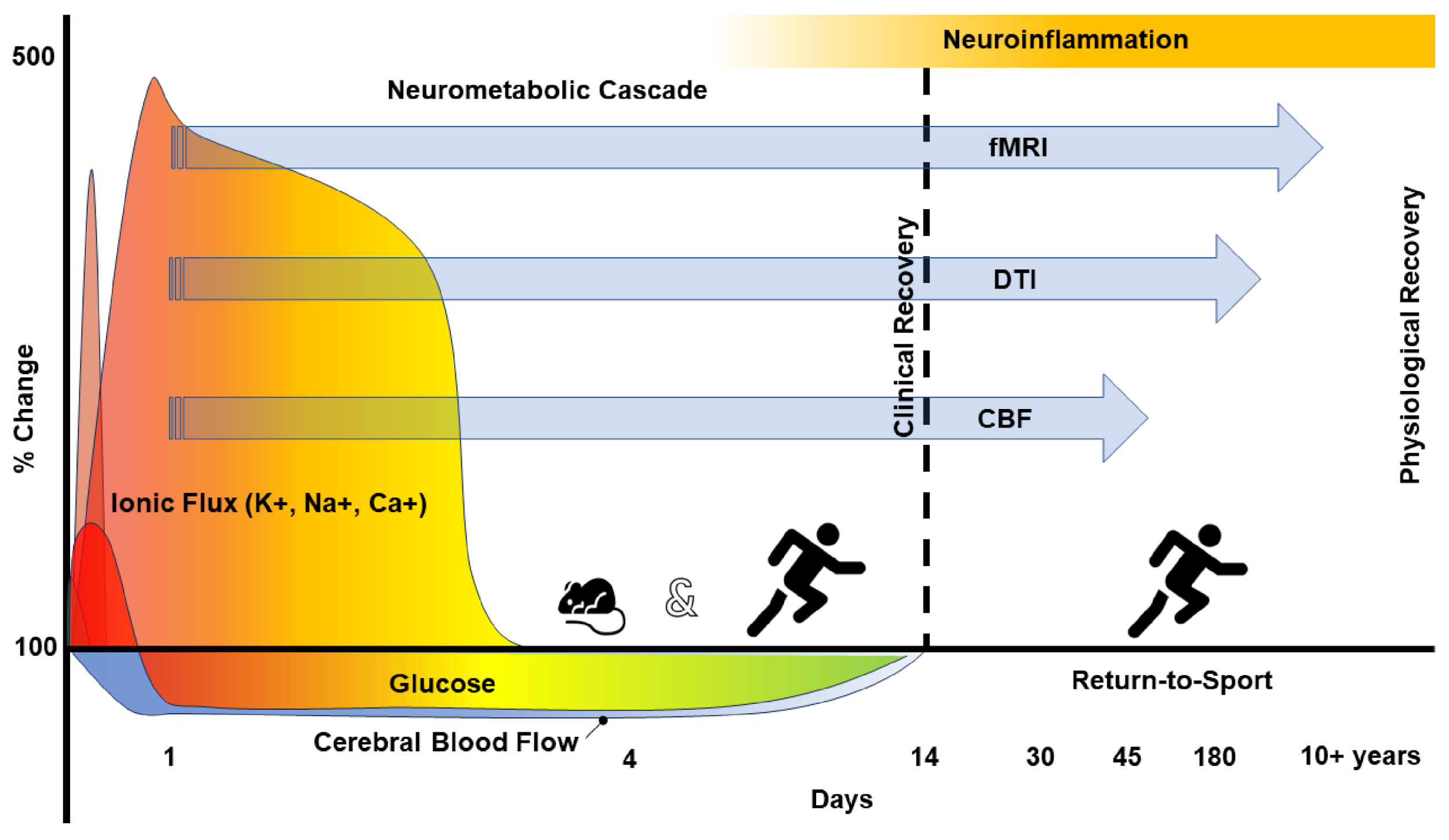 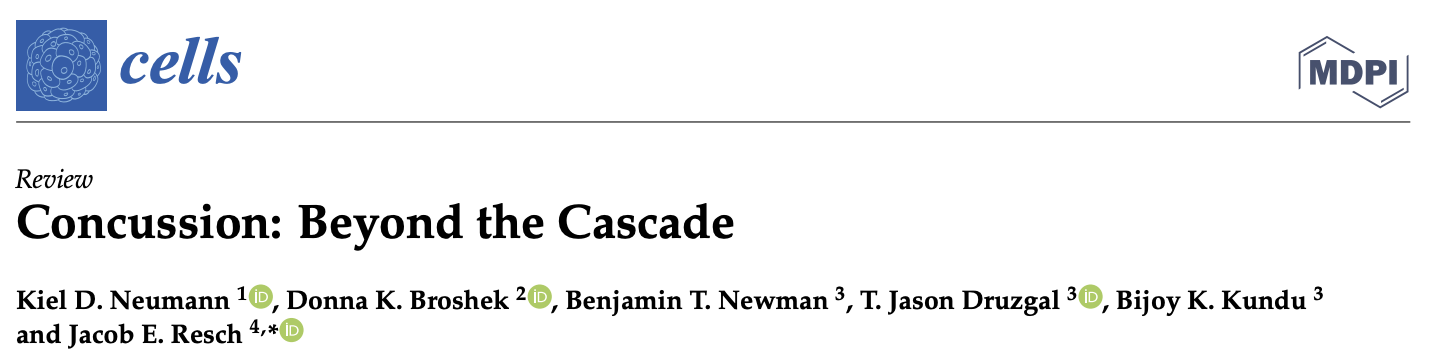 [Speaker Notes: This is a CLASSIC VIEW of Concussion 
With injury occurring after torsional or coup/contrecoup injury, 
With neuronal STRETCH, MYELIN INJURY, LEAKY CHANNELS, ENERGY IMBALANCE, CEREBRAL BLOOD FLOW MISMATCH, and NEUROINFLAMMATION

Many rehab protocols include vestibular therapy, exertional protocol, ocular training - all at sub-symptom provocation threshold

But what other diagnostic information is missing?








AND CLASSICALLY WE HAVE DIAGNOSED BASED ON SYMPTOMS WITH LIMITED DIAGNOSTIC GOLD STANDARD BEYOND EXPERT OPINION.

 1,Donna K. Broshek
 2,Benjamin T. Newman
 3,T. Jason Druzgal
 3,Bijoy K. Kundu
 3 andJacob E. Resch
 4,*
1
Department of Diagnostic Imaging, St. Jude Children’s Research Hospital, Memphis, TN 38105, USA
2
Department of Psychiatry and Neurobehavioral Sciences, University of Virginia, Charlottesville, VA 22903, USA
3
Department of Radiology and Medical Imaging, University of Virginia, Charlottesville, VA 22903, USA
4
Department of Kinesiology, University of Virginia, Charlottesville, VA 22903, USA
*
Author to whom correspondence should be addressed.
Cells 2023, 12(17), 2128; https://doi.org/10.3390/cells12172128
Submission received: 15 July 2023 / Revised: 14 August 2023 / Accepted: 17 August 2023 / Published: 22 August 2023]
58
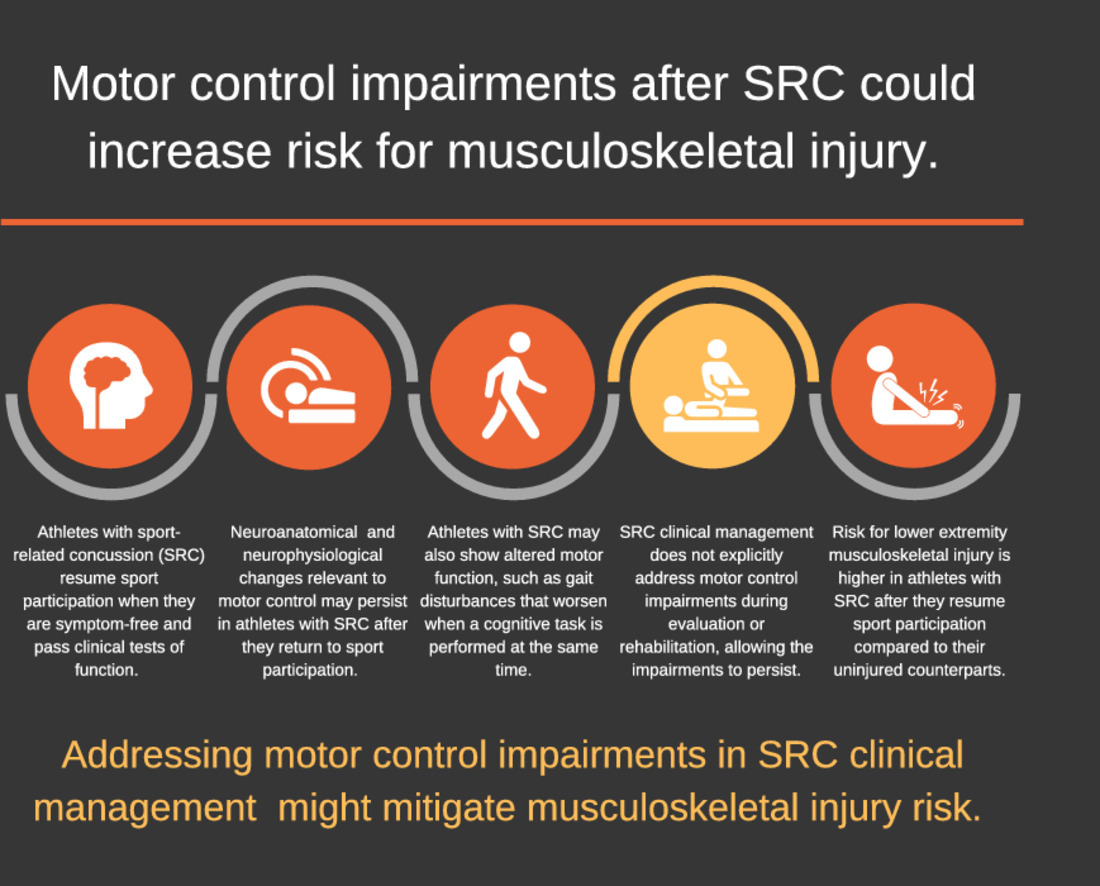 Impaired Motor Control after Sports Related Concussion could Increase Risk for Musculoskeletal Injury
J Sci Med Sport. 2021 Mar;24(3):299-304
Chmielewski et al. 2021
[Speaker Notes: Sports Related Concussion CLINICAL MANAGEMENT DOES NOT EXPLICITLY ADDRESS MOTOR CONTROL IMPAIRMENTS DURING EVALUATION OR REHABILITATION.
THIS ALLOWS IMPAIRMENTS TO PERSIST.

BEYOND RHOMBERG AND SOME SIMPLE DUAL TASK TESTING 
MOTOR CONTROL IS NOT EXPLICITLY EVALUATED OR TREATED in many clinics


So we return athletes to play after resolution of symptoms with concussion injury, but we know there are likely some neurophysiological deficits that persist…

…especially altered motor control.












…


CLINICAL TESTS CLEAR, BUT NEUROANATOMICAL AND PHYSIOLOGICAL CHANGES MAY PERSIST.
DUAL TASK TESTING ATTEMPTS TO DETECT THESE DEFICITS. MAYBE SUCCESS IN SLOWING RTP APPROPRIATELY IN CASES WHERE DUAL TASK REMAINS DEFICIENT.
THERE IS EVIDENCE THAT RT IS ASSOCIATED WITH MSK INJURY
WE ARE NOT ADDRESSING NEUROMUSCULAR DEFICITS THAT LEAD TO INCREASE IN MSK INJURY AFTER SRC.



Journal of Sport and Health Science
Volume 10, Issue 2, March 2021, Pages 154-161
Review
Impaired motor control after sport-related concussion could increase risk for musculoskeletal injury: Implications for clinical management and rehabilitation
Author links open overlay panelTerese L. Chmielewski a, Justin Tatman a, Shuhei Suzuki a b, MaryBeth Horodyski c, Darcy S. Reisman d, Russell M. Bauer e, James R. Clugston f, Daniel C. Herman c
Show more

Key Findings: 
Athletes post-SRC have ~2x higher risk of musculoskeletal injury
Persistent neuroanatomic and neurophysiologic changes affect motor control
Altered motor function observed even after meeting return-to-sport criteria
Impairments in muscle activation, force production, and movement patterns
Poor balance and motor task performance, especially in dual-task conditions

Clinical Implications:
Need to address motor control impairments after SRC
Evaluate motor control throughout return-to-sport continuum
Implement targeted rehabilitation for motor control deficits




Recommendations:
Assess motor tasks with/without cognitive components
Expand rehabilitation beyond symptom resolution
Monitor motor control even after initiating return-to-sport
Consider motor learning attenuation over time
Develop sport-specific motor control assessments

Evidence that Head & Neck Proprioception Influences Athletic Performance and Injury Risk - Google Drive
Remarkable Pathway: PDF References for Annotations → Topic 3: The Critical Role of Head and Neck Proprioception→Evidence that Head & Neck Proprioception Influences Athletic Performance and Injury Risk

Citation: Chmielewski TL, Tatman J, Suzuki S, Horodyski M, Reisman DS, Bauer RM, Clugston JR, Herman DC. Impaired motor control after sport-related concussion could increase risk for musculoskeletal injury: Implications for clinical management and rehabilitation. J Sci Med Sport. 2021 Mar;24(3):299-304. doi: 10.1016/j.jsams.2020.10.015. Epub 2020 Nov 11. PMID: 33188963; PMCID: PMC7987572.

Link: https://www.ncbi.nlm.nih.gov/pmc/articles/PMC7987572/]
59
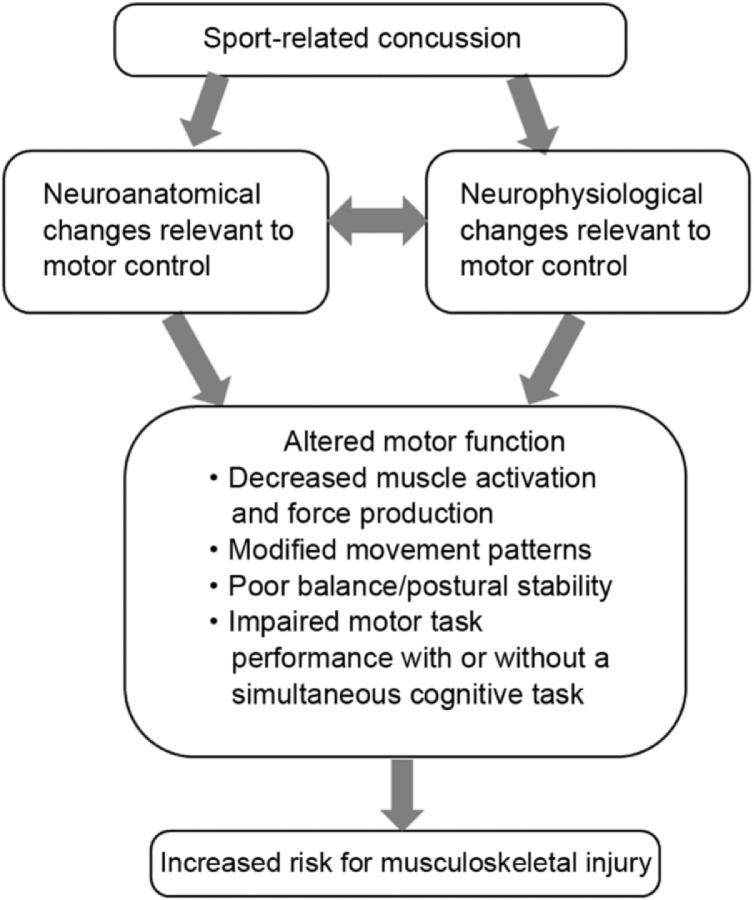 Impaired Motor Control after Sports Related Concussion could Increase Risk for Musculoskeletal Injury
J Sci Med Sport. 2021 Mar;24(3):299-304
Chmielewski et al. 2021
[Speaker Notes: SRC CLINICAL MANAGEMENT DOES NOT EXPLICITLY ADDRESS MOTOR CONTROL IMPAIRMENTS DURING EVALUATION OR REHABILITATION.
THIS ALLOWS IMPAIRMENTS TO PERSIST.
WE WILL COME BACK TO THIS LATER.

So we return athletes to play after injury, but we know there are likely some neurophysiological deficits that persist…
CLINICAL TESTS CLEAR, BUT NEUROANATOMICAL AND PHYSIOLOGICAL CHANGES MAY PERSIST.
DUAL TASK TESTING ATTEMPTS TO DETECT THESE DEFICITS. MAYBE SUCCESS IN SLOWING RTP APPROPRIATELY IN CASES WHERE DUAL TASK REMAINS DEFICIENT.
THERE IS EVIDENCE THAT RT IS ASSOCIATED WITH MSK INJURY
WE ARE NOT ADDRESSING NEUROMUSCULAR DEFICITS THAT LEAD TO INCREASE IN MSK INJURY AFTER SRC.



Journal of Sport and Health Science
Volume 10, Issue 2, March 2021, Pages 154-161
Review
Impaired motor control after sport-related concussion could increase risk for musculoskeletal injury: Implications for clinical management and rehabilitation
Author links open overlay panelTerese L. Chmielewski a, Justin Tatman a, Shuhei Suzuki a b, MaryBeth Horodyski c, Darcy S. Reisman d, Russell M. Bauer e, James R. Clugston f, Daniel C. Herman c
Show more

Key Findings: 
Athletes post-SRC have ~2x higher risk of musculoskeletal injury
Persistent neuroanatomic and neurophysiologic changes affect motor control
Altered motor function observed even after meeting return-to-sport criteria
Impairments in muscle activation, force production, and movement patterns
Poor balance and motor task performance, especially in dual-task conditions

Clinical Implications:
Need to address motor control impairments after SRC
Evaluate motor control throughout return-to-sport continuum
Implement targeted rehabilitation for motor control deficits




Recommendations:
Assess motor tasks with/without cognitive components
Expand rehabilitation beyond symptom resolution
Monitor motor control even after initiating return-to-sport
Consider motor learning attenuation over time
Develop sport-specific motor control assessments

Evidence that Head & Neck Proprioception Influences Athletic Performance and Injury Risk - Google Drive
Remarkable Pathway: PDF References for Annotations → Topic 3: The Critical Role of Head and Neck Proprioception→Evidence that Head & Neck Proprioception Influences Athletic Performance and Injury Risk

Citation: Chmielewski TL, Tatman J, Suzuki S, Horodyski M, Reisman DS, Bauer RM, Clugston JR, Herman DC. Impaired motor control after sport-related concussion could increase risk for musculoskeletal injury: Implications for clinical management and rehabilitation. J Sci Med Sport. 2021 Mar;24(3):299-304. doi: 10.1016/j.jsams.2020.10.015. Epub 2020 Nov 11. PMID: 33188963; PMCID: PMC7987572.

Link: https://www.ncbi.nlm.nih.gov/pmc/articles/PMC7987572/]
Insert Footer Text Here
6/4/19
60
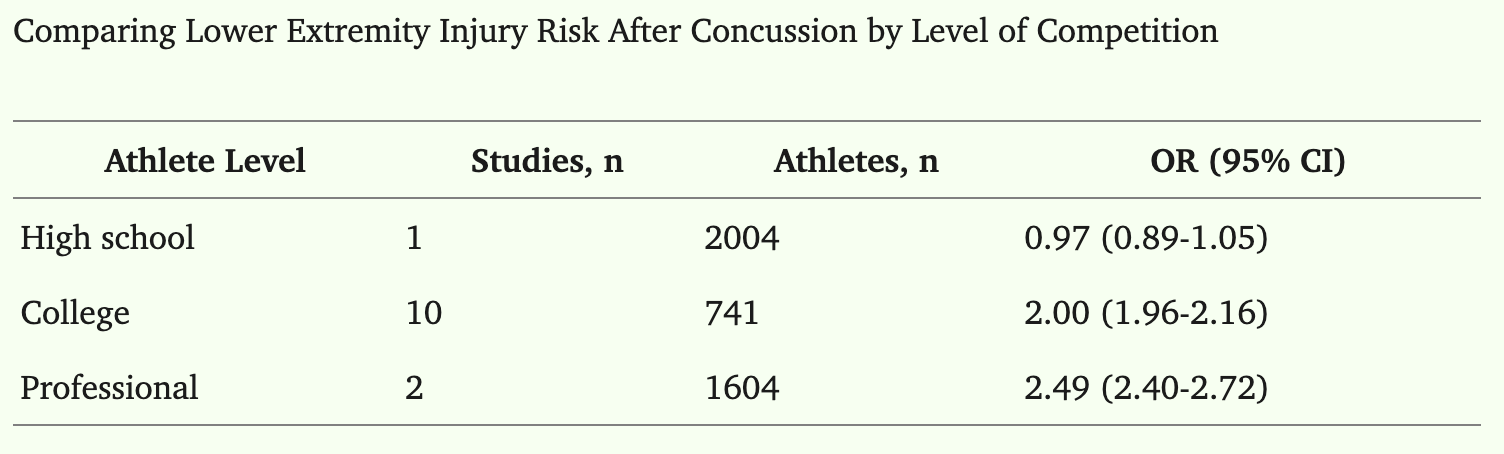 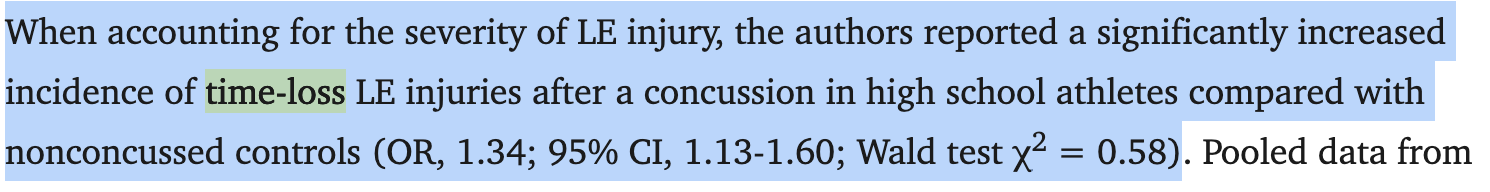 January 27, 2022
Lower Extremity Injury After Return to Sports From Concussion: A Systematic Review: Jildeh, et al https://doi.org/10.1177/23259671211068438
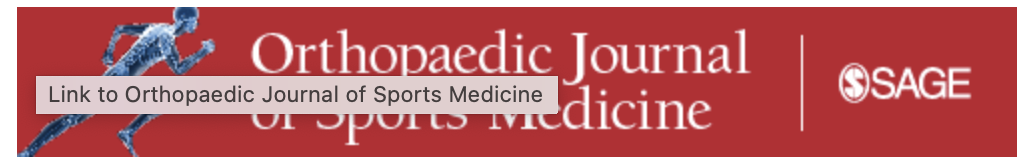 [Speaker Notes: AT WHICH LEVEL IS MSK INJURY AFTER SRC CONCERNING? ALL OF THEM…





















THE HIGH SCHOOL did not demonstrate an increased risk of LE injury after return to sports (RTS) after a concussion; 
FURTHER ANALYSIS SUGGESTS INCREASED RISK OF TIME LOSS INJURY (INJURY TREATED BY ATC AND/OR PHYSICIAN WITH RESTRICTION FROM SPORT) AFTER SRC

(NON-TIME LOSS, WHICH DID NOT REQUIRE RESTRICTION FROM SPORT, INJURIES ARE REPORTED AT A SIMILAR RATE)

however, this was the only article to make a distinction between 
time-loss injuries and non–time-loss injuries. 
The authors defined a time-loss injury as any injury evaluated or treated by an athletic trainer or physician that resulted in restriction from participation beyond the day of injury. 25

When accounting for the severity of LE injury, the authors reported a 
SIGNIFICANTLY INCREASED INCIDENCE OF TIME-LOSS LE INJURIES AFTER CONCUSSION
significantly increased incidence of time-loss LE injuries after a concussion in high school athletes compared with nonconcussed controls (OR, 1.34; 95% CI, 1.13-1.60; Wald test χ2 = 0.58). 

OJSM
View all publication partners
Impact Factor: 2.45-Year Impact Factor: 2.8
Open access
Review article
First published online January 27, 2022
Lower Extremity Injury After Return to Sports From Concussion: A Systematic Review
Toufic R. Jildeh, MD touficjildeh@gmail.com, Joshua P. Castle, MD, […], and Kelechi R. Okoroha, MD+3View all authors and affiliations
All Articles
https://doi.org/10.1177/23259671211068438]
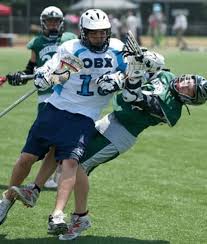 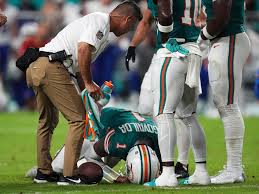 “…in football, soccer, basketball, lacrosse, & ice hockey…

HIGHER RISK for LE injury following a concussive event”
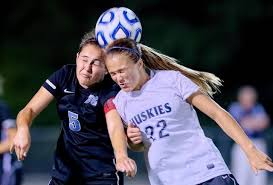 International Journal of Exercise Science 13(3): 873-889, 2020
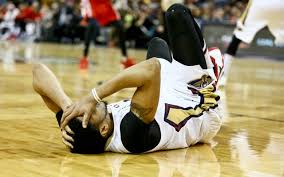 Am J Sports Med 44(3): 742–751, 2016
Int J Exerc Sci 13(3): 873-889, 2020
Clin J Sport Med 29(3): 218-223, 2019
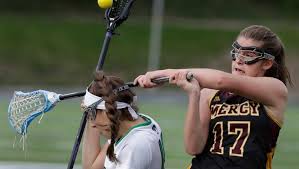 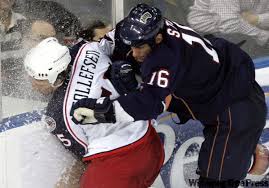 Sports Health 8(6): 561–567, 2016
Med Sci Sports Exerc 47(12): 2487–2492, 2015.
J Athl Train 52(11): 1028–1034, 2017
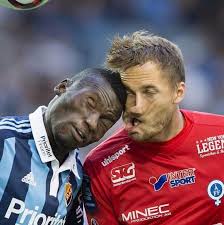 Med Sci Sports Exerc 47(11): 2366–2372, 2015
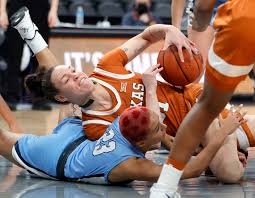 Br J Sports Med 48(19): 1447–1450, 2014
[Speaker Notes: WHICH SPORTS HAVE INCREASED RISK OF POST-SRC MSK INJURY?

FOOTBALL, SOCCER, BASKETBALL, LACROSS, ICE HOCKEY….

All of the sports studied here had an increased risk of MSK injury after SRC.
















Brooks MA, Peterson K, Biese K, Sanfilippo J, Heiderscheit BC, Bell DR. Concussion increases odds of sustaining
a lower extremity musculoskeletal injury after return to play among collegiate athletes. Am J Sports Med 44(3): 742–

Int J Exerc Sci 13(3): 873-889, 2020

International Journal of Exercise Science http://www.intjexersci.com 885
747, 2017.
Fino PC, Becker LN, Fino NF, Griesemer B, Goforth M, Brolinson PG. Effects of recent concussion and injury
history on instantaneous relative risk of lower extremity injury in division I collegiate athletes. Clin J Sport Med
29(3): 218-223, 2019.
Gilbert FC, Burdette GT, Joyner AB, Llewellyn TA, Buckley TA. Association between concussion and lower
extremity injuries in collegiate athletes. Sports Health 8(6): 561–567, 2016.
Lynall RC, Mauntel TC, Padua DA, Mihalik JP. Acute lower extremity injury rates increase after concussion in
college athletes. Med Sci Sports Exerc 47(12): 2487–2492, 2015.
53. Lynall RC, Mauntel TC, Pohlig RT, Kerr ZY, Dompier TP, Hall EE, Buckley TA. Lower extremity
musculoskeletal injury risk after concussion recovery in high school athletes. J Athl Train 52(11): 1028–1034, 2017.
Pietrosimone B, Golightly YM, Mihalik JP, Guskiewicz KM. Concussion frequency associates with
musculoskeletal injury in retired NFL players. Med Sci Sports Exerc 47(11): 2366–2372, 2015.
Nordström A, Nordström P, Ekstrand J. Sports-related concussion increases the risk of subsequent injury by
about 50% in elite male football players. Br J Sports Med 48(19): 1447–1450, 2014.]
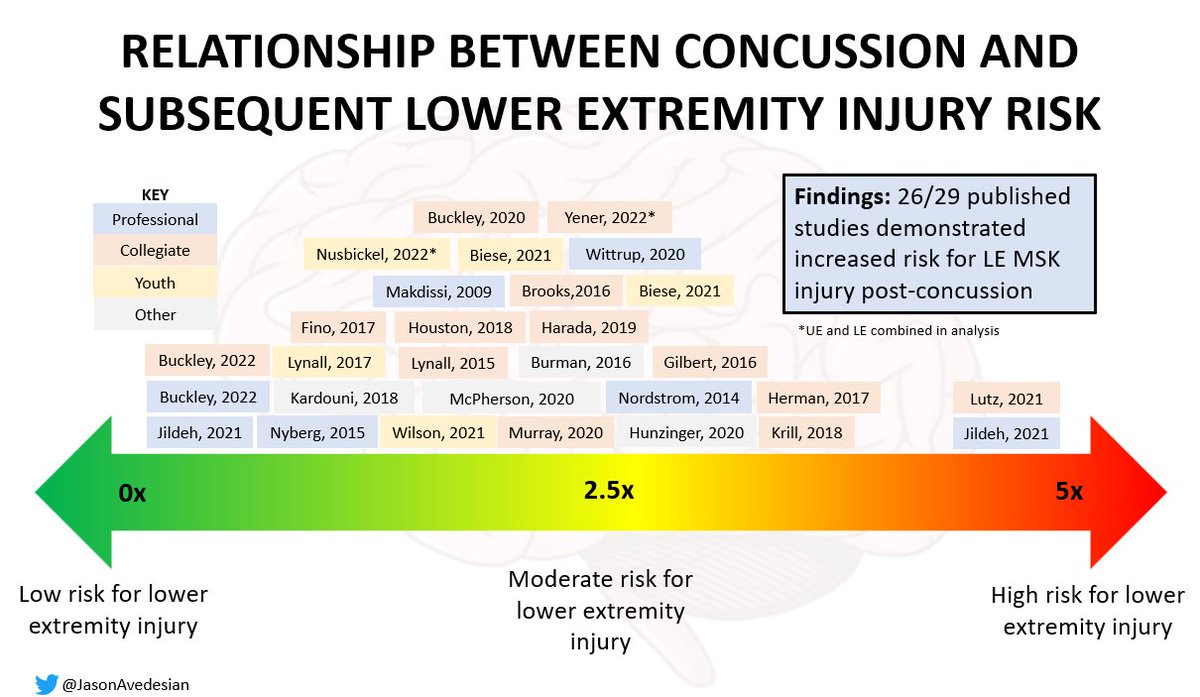 [Speaker Notes: WHAT IS THE MAGNITUDE OF RISK?

ABOUT 2.5 X after SRC

Compared with ATHLETES WITHOUT SRC

JASON AVEDESIAN, PHD 
OCTOBER 30, 2022]
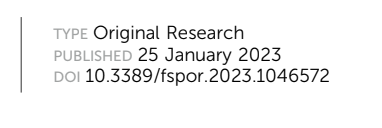 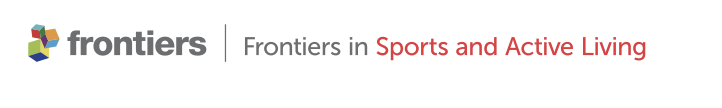 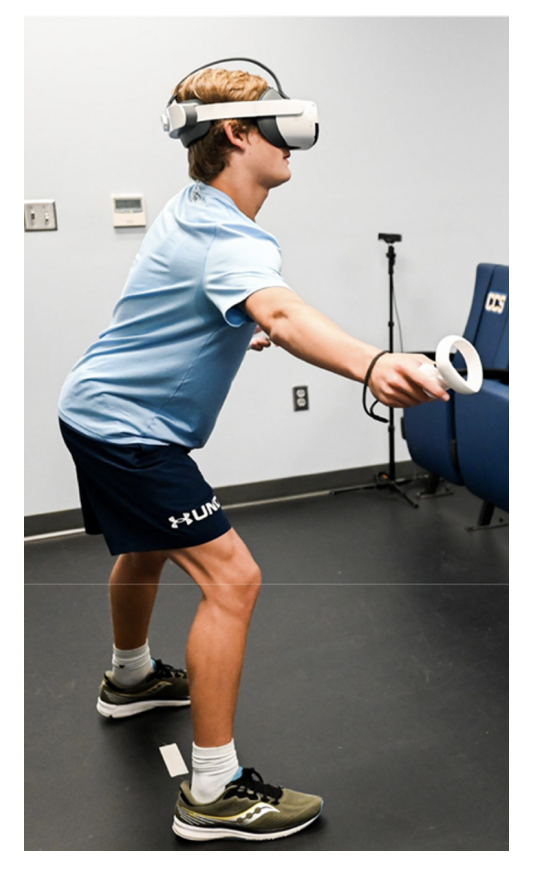 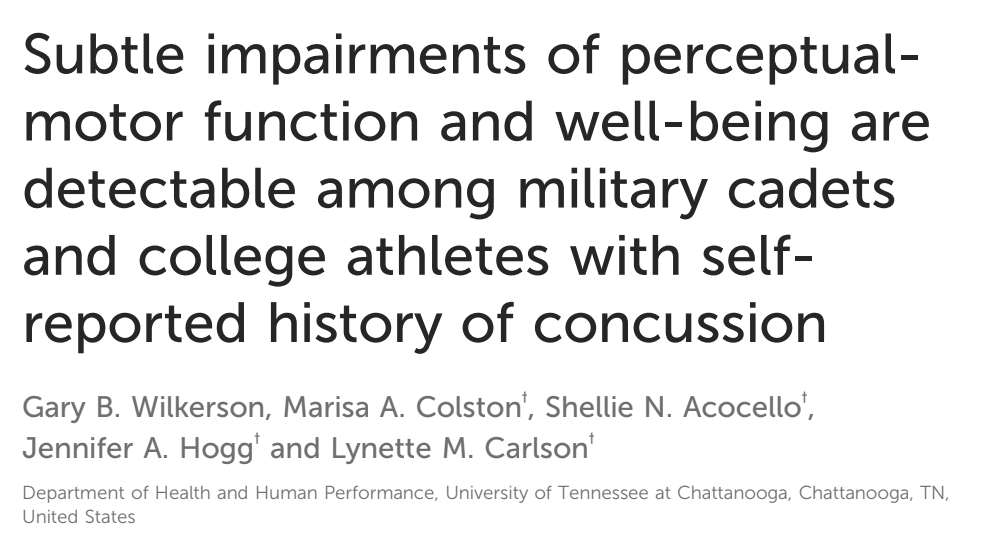 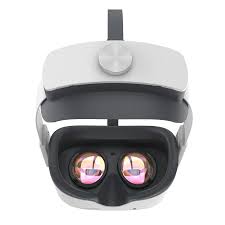 Reaching/lunging to contact virtual reality response target with hand controller.
[Speaker Notes: The deficits of concussion post injury go beyond currently measured parameters

 and suggest missed opportunities 

in identifying those at ongoing risk 

as well as targets for rehabilitation. 



CONCUSSED MILITARY CADETS PERCEIVE MOTOR CONTROL DEFICITS

Subtle impairments of perceptual-motor function and well-being are detectable among military cadets and college athletes with self-reported history of concussion - PubMed

Discussion/Conclusion: Detection of subtle indicators of altered brain processes that
might otherwise remain unrecognized is clearly important for both short-term and
long-term clinical management of concussion


Inconsistency among neck, upper
extremity, and lower extremity responses to different types of moving visual stimuli,
along with survey responses suggesting suboptimal well-being, merit further
investigation as possible clinical indicators of persisting effects of concussion that
might prove to be modifiable.

Primary dependence on vision for guidance of goal-directed
behaviors that require motor control makes rapid and accurate
processing of neural information essential for effective sport
performance and injury avoidance (26, 27). 

Perception of
proprioceptive, vestibular, and auditory inputs to the central
nervous system 
supplement vision in generation of an internal
representation of the external environment, which is fundamentally
a cognitive process driven by behavioral goals (28).

The VR test involved 40 reaching/lunging movements in left and
right directions in response to the directional motion of horizontally
moving white circles that were visible for 500 ms against a black
background on a head-mounted display (Pico Neo 3 Pro Eye, Pico
Immersive, Ltd., Mountain View, CA).

Introduction: A lack of obvious long-term effects of concussion on standard clinical
measures of behavioral performance capabilities does not preclude the existence of
subtle neural processing impairments that appear to be linked to elevated risk for
subsequent concussion occurrence, and which may be associated with greater
susceptibility to progressive neurodegenerative processes. The purpose of this
observational cohort study was to assess 

virtual reality motor response variability

and survey responses as possible indicators of suboptimal brain function 

among
military cadets and college athletes with self-reported history of concussion

 (HxC).
Methods: The cohort comprised 75 college students (20.7 ± 2.1 years): 39 Reserve
Officer Training Corp (ROTC) military cadets (10 female), 16 football players, and 20
wrestlers; HxC self-reported by 20 (29.2 ± 27.1 months prior, range: 3–96). A virtual
reality (VR) test involving 40 lunging/reaching responses to horizontally moving dots
(filled/congruent: same direction; open/incongruent: opposite direction) was
administered, along with the Sport Fitness and Wellness Index (SFWI) survey. VR
Dispersion (standard deviation of 12 T-scores for neck, upper extremity, and lower
extremity responses to congruent vs. incongruent stimuli originating from central
vs. peripheral locations) and SFWI response patterns were the primary outcomes of
interest.
Results: Logistic regression modeling of VR Dispersion (range: 1.5–21.8), SFWI (range:
44–100), and an interaction between them provided 81% HxC classification accuracy
(Model χ2
[2] = 26.03, p < .001; Hosmer & Lemeshow χ2

[8] = 1.86, p = .967; Nagelkerke
R2= .427; Area Under Curve = .841, 95% CI: .734, .948). Binary modeling that included
VR Dispersion ≥3.2 and SFWI ≤86 demonstrated 75% sensitivity and 86% specificity
with both factors positive (Odds Ratio = 17.6, 95% CI: 5.0, 62.1).]
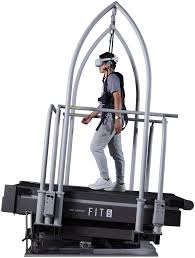 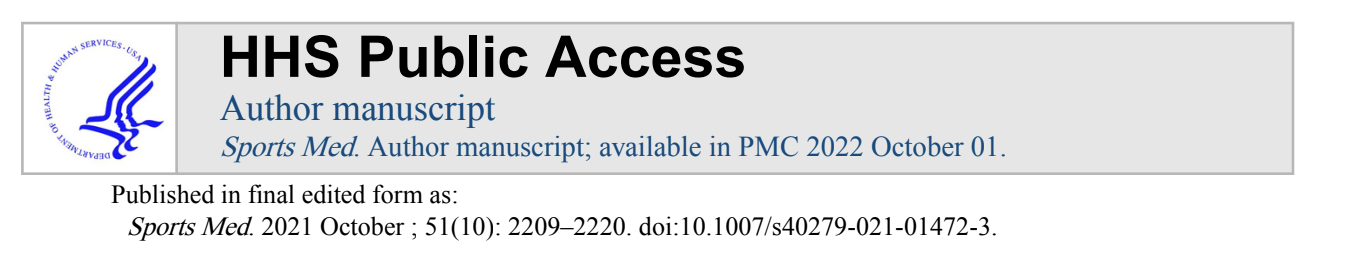 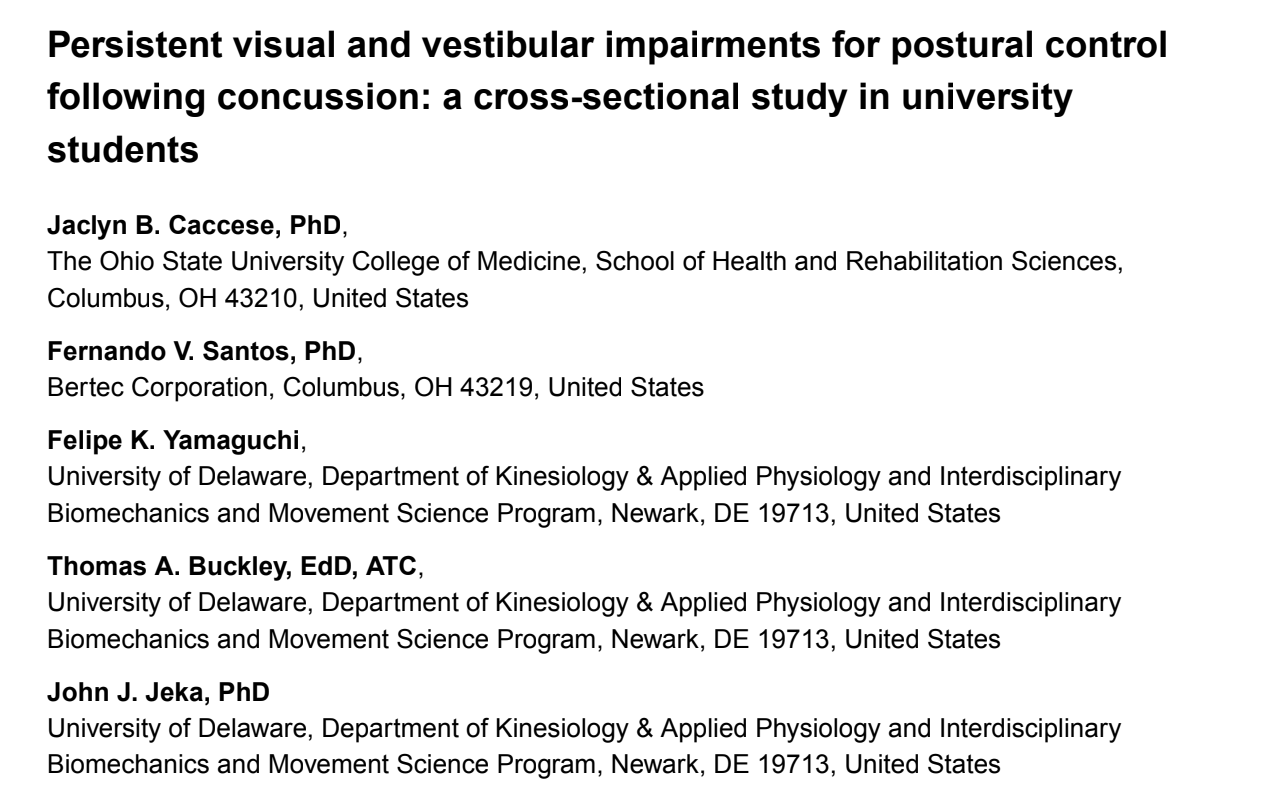 [Speaker Notes: Young adults with a recent concussion or a history of concussion RELY MORE HEAVILY ON visual and vestibular stimuli than controls, 

ATHLETES COMPENSATE…

…THEY CAN GET BACK TO “NORMAL FUNCTION” DESPITE LACK OF ATTENTION TO COMPLEX MOTOR CONTROL DEFICITS AFTER SRC 

THIS SHOULD BE ADDRESSED PRIOR TO RTP.

REMINDS ME OF MY TIME DOING NFL COMBINE PPE…HIGHLY PERFORMING ATHLETES CAN HAVE SIGNFICANT DEFICITS, BUT still PERFORM AT A HIGH LEVEL. 

THE INJURY RISK IN THOSE SCENARIOS is still elevated.  
OUR JOB doing ppe for the NFL combine WAS TO UNCOVER DEFICITS TO REHABILITATE THESE ATHLETES 
Because it was clear that playing with compensatory patterns increased the future risk of injury.

OUR GOAL WAS TO GET AND KEEP THEM HEALTHY.  WE UNCOVERED LOTS OF MOVEMENT PATTERNS THAT WERE CORRECTABLE.

SIMILARLY, after concussion 
proprioceptive deficits
 and risk of musculoskeletal injury are increased, but are not evaluated, and therefore persist. Remember the ankle proprioception slide. Proprioception that goes unmeasured and untreated leads to a loss of real estate in the brain maps that control balance and coordination.











TO MEASURE HEAD AND NECK PROPRIOCEPTION, COMPLEX MOTOR FUNCTION, AND TO REHABILITATE THESE FEATURES PRIOR TO RTP.

having athletes RTP with an over reliance through compensation on the visual and vestibular systems without rehabilitating the proprioceptive system misses the mark of what should be considered ideal!!!


suggesting abnormal dependence on 
visual and vestibular feedback in destabilizing environments.



Persistent visual and vestibular impairments for postural control following concussion: a cross-sectional study in university students - PMC

DOES THE SENSORY REWEIGHING AFTER CONCUSSION SUGGEST THAT HIGHER RELIANCE ON VISUAL AND VESTIBULAR FEEDBACK IS SECONDARY TO PROPRIOCEPTIVE DEFICITS?
COULD IT BE POSSIBLE THAT THE RELIANCE ON VISUAL AND VESTIBULAR COMPONENTS IS DUE TO POOR HEAD AND NECK PROPRIOCEPTION? (LACK OF AWARENESS OF HEAD POSITION, LACK OF COORIDNATED HEAD AND OCULAR COORINDATION)

Conclusion: Following concussion, participants responded more strongly to visual and
vestibular stimuli during upright stance, suggesting they may have abnormal dependence on
visual and vestibular feedback. These findings may indicate an area for targeted rehabilitation
interventions.

The central nervous system regulates postural control through precise integration of sensory
feedback from visual, vestibular, and proprioceptive systems [20]. Following concussion,
chronic postural control impairments were observed when participants were tested with
eyes closed, but not with eyes open [4]. In the absence of visual feedback, the central
nervous system should increase reliance on vestibular and proprioceptive feedback to
maintain postural stability – a process known as sensory reweighting [20, 21]. The resulting
Caccese et al. Page 2

Sports Med. Author manuscript; available in PMC 2022 October 01.

Author Manuscript Author Manuscript Author Manuscript Author Manuscript

postural control impairments observed in eyes closed conditions suggests that relying
on proprioceptive and vestibular information after concussion may be insufficient due
to impairments in sensory reweighting. However, without systematically assessing each
sensory systems’ individual contribution to postural control, it is difficult to understand
the scope and nature of sensorimotor impairments following concussion [22]. We have
developed an experimental paradigm designed to assess sensory reweighting [21, 23, 24].
Participants experience visual, vestibular, and proprioceptive stimulation simultaneously.
Each sensory stimulus is applied at a different frequency, so we can quantify the individual
contributions of that sensory modality by analyzing postural sway at the stimulus frequency.
Standing participants are exposed to four experimental conditions: two with a high
amplitude visual stimulus and two with a low amplitude visual stimulus, two with vibration
(i.e., the proprioceptive stimulus) on and two with vibration off. Thus, in examining the
changes in sensory reliance across conditions, we can assess how the central nervous system
reweights sensory feedback, providing insight into the mechanisms underlying postural
control impairments following concussion. The purpose of this study was to examine
sensory reweighting for upright stance across three groups: recent concussion, concussion
history, control. Because previous work observed chronic postural control impairments only
in eyes closed conditions [4], we hypothesized participants in both the recent concussion and
concussion history groups would display sensory reweighting impairments relative to the
control group.

We have described the sensory reweighting paradigm in detail elsewhere [21, 23, 24],
and used it to examine the effects of repetitive head impacts on sensory reweighting for
upright stance in soccer players [23, 24]. Briefly, participants stood in the Immersive
Labs (Bertec Corporation, Columbus, OH) and experienced simultaneous perturbations
to visual, vestibular, and proprioceptive systems. The visual stimulus was a sinusoidal
translation of the visual scene at 0.2Hz, the vestibular stimulus was a sinusoidal ±1mA
binaural monopolar galvanic vestibular stimulation (GVS) at 0.36Hz, and the proprioceptive
stimulus was bilateral Achilles’ tendon vibration (on, off) at 0.28Hz. The visual stimulus
was presented at two different amplitudes (low vision=0.2m, high vision=0.8m) to measure
the change in gain to vision, an intra-modal effect; and change in gain to GVS and to
vibration, both inter-modal effects. There were also two levels of vibration (on, off) to
measure the change in gain to vision and to GVS, both inter-modal effects. Thus, there
were four experimental conditions: (1) low vision – with vibration – with GVS; (2) low
vision – without vibration – with GVS; (3) high vision – with vibration – with GVS; (4)
high vision – without vibration – with GVS. Participants completed five 135s trials of
each condition for a total of twenty trials. We randomized trial order for each participant.
During analysis, we removed 5 seconds from the beginning and from the end of each trial
to allow the sensory perturbations to ramp up and ramp down. We recorded kinematics in
QTM (Qualisys Inc., Göteborg, Sweden) at 100Hz. Twelve reflective markers were placed
bilaterally on the temple, acromioclavicular joint, greater trochanter, lateral femoral condyle,
lateral malleolus, and first metatarsal head. We used the midpoint of the right and left greater
trochanter markers to estimate the COM, which we used for all analyses.

Although most clinicians and researchers recommend postural control assessments as part
of a multimodal concussion examination [7–9, 30, 31], and postural control impairments
are both diagnostic and prognostic indicators of concussion [5, 32–34], the physiological
mechanisms underlying postural control impairments following concussion remain poorly
understood [16–18]. Alterations in sensory, nervous, and/or motor systems can negatively
affect postural control. System redundancy allows compensation strategies (e.g., sensory
reweighting) to maintain upright stance in the event of alterations in a control system.
Current clinical postural control assessments, such as the BESS test, examine the
participant’s ability to maintain standing balance during challenging sensory conditions,
such as with the eyes closed or an unstable surface [35]. However, they do not identify
specific components of the system that may be effected because of the concussion. Our
sensory reweighting paradigm began to address these limitations by assessing individually,
visual, vestibular, and proprioceptive systems, as well as sensory reweighting for upright
stance [21]. We observed higher gains to visual and vestibular stimuli following concussion,
indicating that concussion participants had greater sway relative to the sensory stimuli
than control participants. Similar to our findings, Slobounov and colleagues demonstrated
the destabilizing effect of visual field motion following concussion using a moving room
paradigm [36–40]. They not only observed residual impairments of concussion at least
30 days post-injury [36, 37], but also observed a dose-response relationship with worse
outcomes after the second concussion than after the first [38]. Furthermore, dizziness is
the second most commonly reported acute symptom following concussion with 67–77% of
athletes self-reporting dizziness [41]. The visual and vestibular impairments we observed
may suggest changes in participant’s perception of sensory cues (e.g., noisier feedback),
thus resulting in dizziness or feelings of imbalance. Future work should examine the effects
of targeted rehabilitation interventions, such as vestibular rehabilitation therapy on visual
and vestibular gains following concussion [41–43].]
65
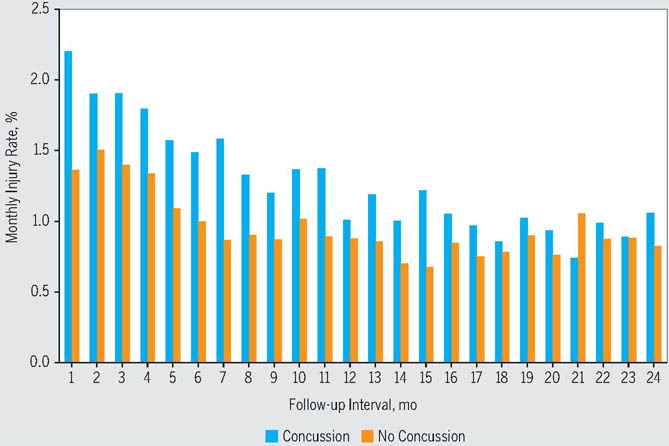 Rates of lower extremity injury for each month during the 
2-year follow-up period

(Kardouni et al., 2018)
[Speaker Notes: WHAT IS THE DURATION OF INCREASED RISK? in this Military Population, 45% higher risk within 15 months post-concussion, & 38% increased risk of LE injury within 2 years post-concussion







RATES OF INJURY ARE HIGHER FOR UP TO TWO YEARS AFTER SRC. – SUGGESTING PERSISTING DEFICITS ACQUIRED WITH SRC…

WHY???? (NEXT SLIDE)

Key Findings from Military Population (Kardouni et al., 2018):
38% increased risk of LE injury within 2 years post-concussion (HR = 1.38, 95% CI: 1.30-1.46).
n (HR = 1.45, 95% CI: 1.36-1.56).45% higher risk within 15 months post-concussio
Findings extend beyond athletes—applicable to physically active populations like soldiers.
Clinical Takeaway:
Persistent neuromuscular deficits post-concussion may contribute to injury risk.
Strength & proprioception training should be a focus in return-to-play protocols.



Risk of Concussion following Lower Extremity Injury - Google Drive
Remarkable Pathway: PDF References for Annotations →Topic 7:  Diagnostic and Rehabilitation Strategies → Quantitative Balance and Long-Term Post-Concussion Deficits
→ Risk of Concussion following lower extremity injury 

2. Title: Risk for Lower Extremity Injury After Concussion: A Matched Cohort Study in Soldiers
Citation: Kardouni, J. R., Shing, T. L., McKinnon, C. J., Scofield, D. E., & Proctor, S. P. (2018). Risk for Lower Extremity Injury After Concussion: A Matched Cohort Study in Soldiers. Journal of Orthopaedic & Sports Physical Therapy, 48(7), 533-540.
Link: https://www.jospt.org/doi/full/10.2519/jospt.2018.8053]
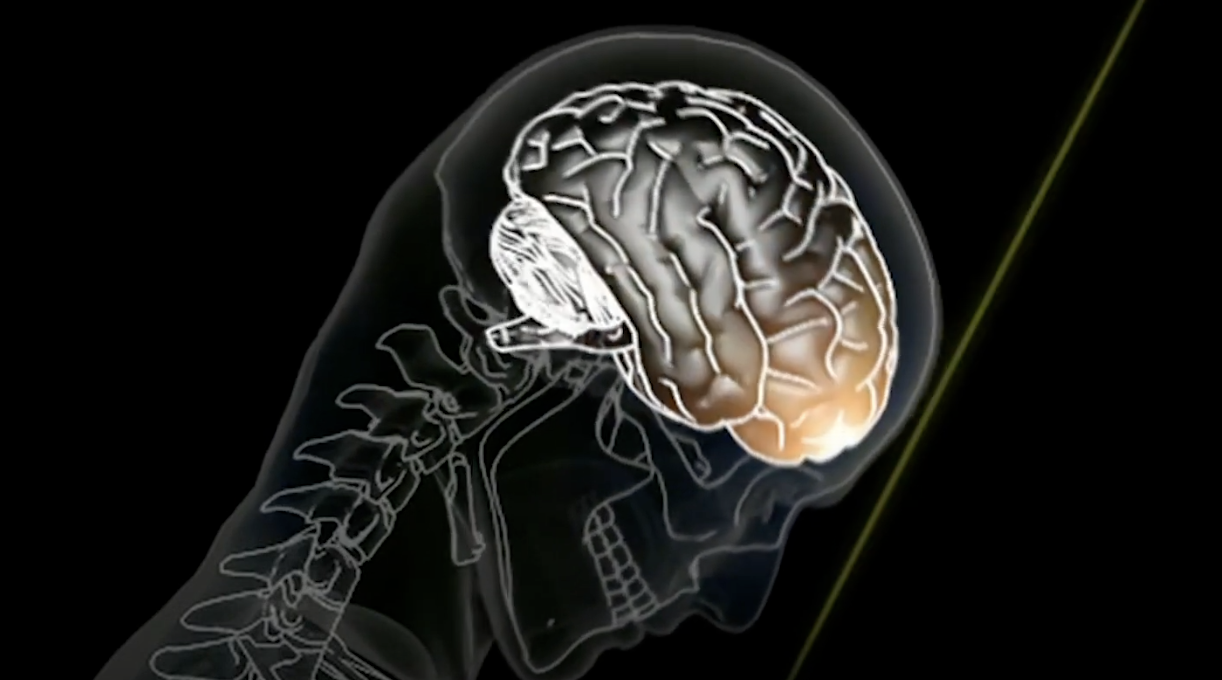 66
[Speaker Notes: PROPRIOCEPTIVE DEFICITS AND LACK OF TARGETED REHABILIATION ARE LIKELY  SIGNIFICANT PARTS OF THE INCREASED RISK.

As previously stated, the neck is frequently injured with concussion. 

So, IS NECK pain or injury ALONE A SIGNIFICANT CONTRIBUTOR TO INCREASED RISK OF MSK INJURY?]
Neck & MSK Injury
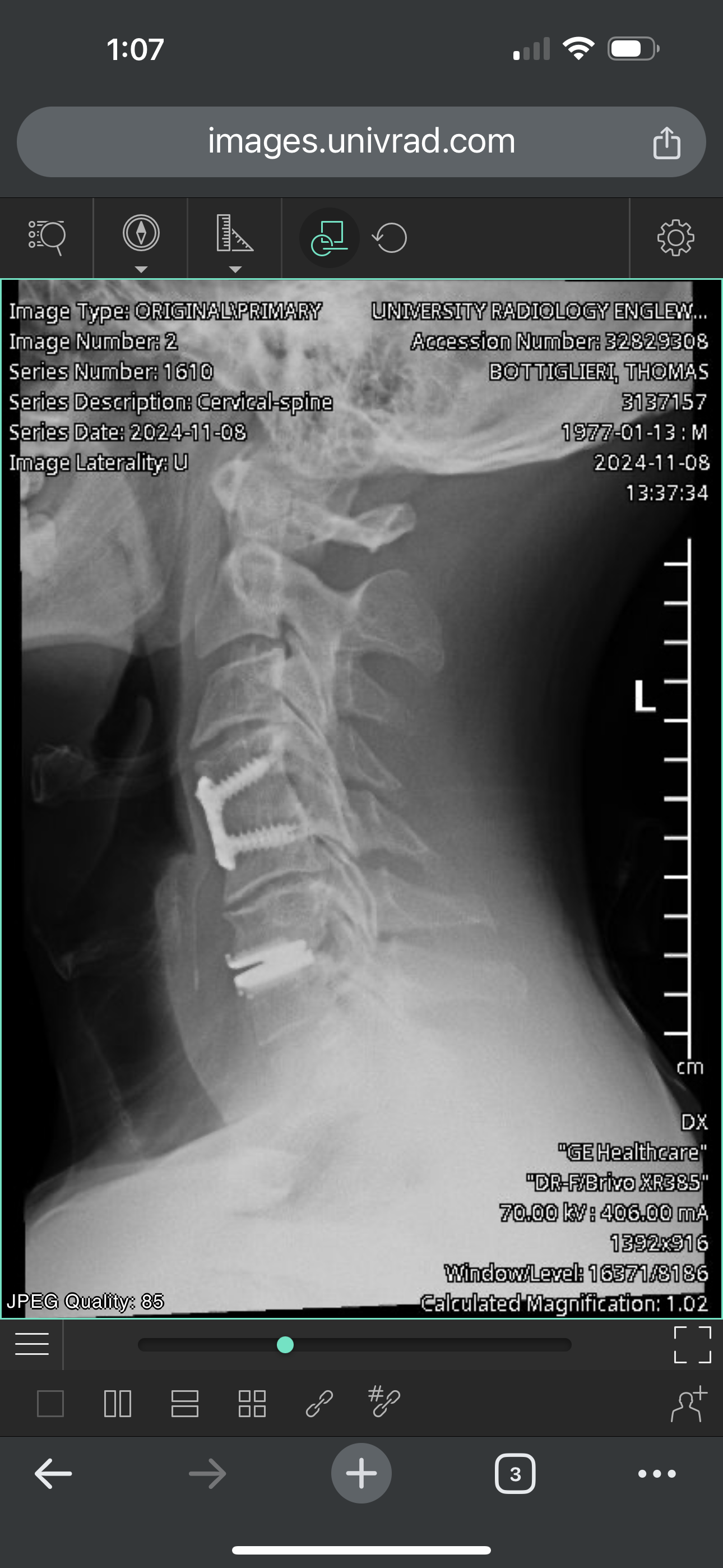 [Speaker Notes: When I talk to patients I often use personal experience to help drive home ideas. I say things like, because I am just as crazy as most of my patients, I have sustained many of the injuries my patients have. 
This is true empathy. I can truly feel your pain 

One of the things I noticed after my surgery, months after my recovery, while trying to play basketball with my son in front of my house, not that I was ever really any good at basketball, was a sense that I was discoordinated. 

This was unexpected. But this experience helps me to have first hand knowledge of the truth of this next section. 

Is it just the central brain injury that drives the risk of MSK injury after concussion? Or is there another cause and target for treatment?]
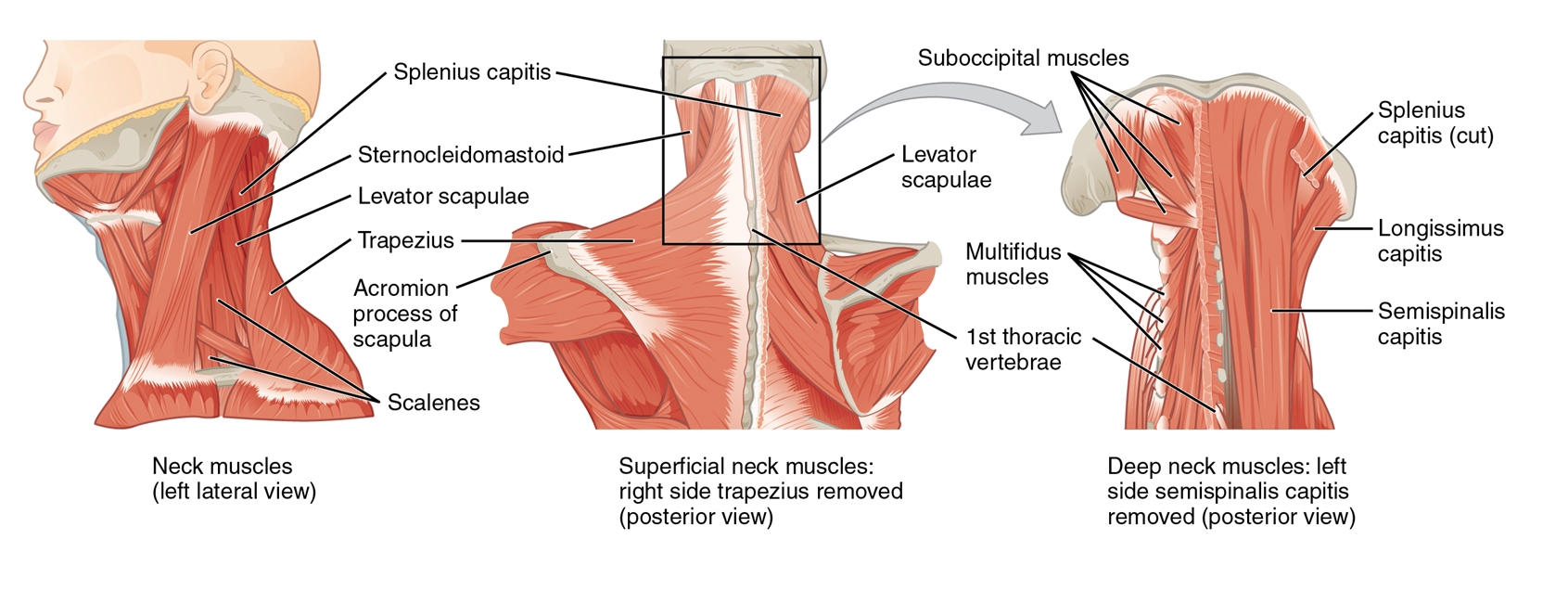 [Speaker Notes: The CONTROL OF THE HEAD/NECK IS COORDINATED BY A COMPLEX NETWORK OF STABILIZERS AND MOVERS…


















Neck proprioception, which involves sensing the position and movement of the head and neck, primarily travels through a mix of conscious and unconscious pathways, but the specific tracts depend on whether the information is consciously perceived or used for unconscious coordination. 

For conscious awareness, the dorsal column-medial lemniscal (DCML) pathway is key. Proprioceptive signals from the neck, picked up by receptors like muscle spindles and joint capsules in cervical muscles and joints, travel via peripheral nerves, enter the spinal cord, and ascend in the fasciculus cuneatus of the dorsal columns, since the neck is part of the upper body. 
These signals synapse in the medulla’s cuneate nucleus, cross over in the medial lemniscus, and reach the thalamus before hitting the somatosensory cortex, letting you consciously sense your head’s position. 

For unconscious proprioception, the cuneocerebellar tract is the primary player for the neck. Sensory input from neck proprioceptors travels through the spinal cord to the accessory cuneate nucleus in the medulla, then projects ipsilaterally to the cerebellum via the inferior cerebellar peduncle. 
This helps the cerebellum coordinate head movements and maintain balance without conscious effort, like when you tilt your head to look up. Unlike the lower body, which relies on the dorsal and ventral spinocerebellar tracts, neck proprioception leans on the cuneocerebellar tract for its unconscious cerebellar input due to its anatomical location. 

YOU DON’T INJURE THE HEAD WITHOUT INJURING THE NECK.  MOSTLY WHIPLASH TYPE INJURIES…STRETCH AND STRAIN OF THE CERVICAL STABILIZERS…]
70
High Density of Proprioceptive Muscle Spindle Fibers in the Neck
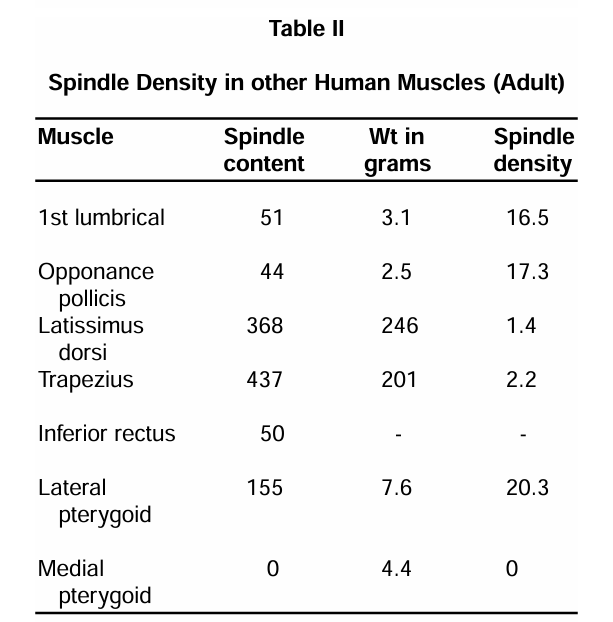 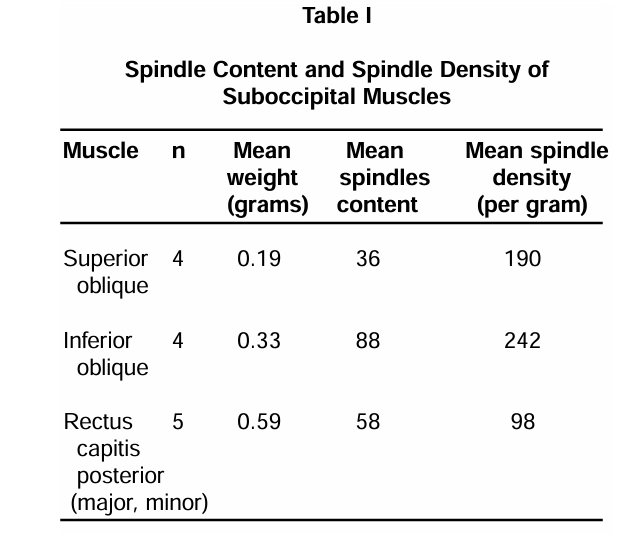 Kulkarni et. al. 2001
[Speaker Notes: THE NECK MUSCULATURE CONTAINS A HIGHER CONCENTRATION OF PROPRIOCEPTORS THAN OTHER TYPES OF MUSCLE 

CONSISTENT WITH THE HIGH DEMANDS AND ABILITY TO FINELY TUNE MOVEMENT FOR HEAD AND NECK COORDINATION


















Suboccipital muscles contain uniquely 
high spindle densities (up to 242/gm), 
with complex arrangements that process critical proprioceptive input for head-eye coordination, postural control, and multisensory integration—key targets for concussion and MSK rehabilitation.


This slide may be more appropriate positioned after slide 36 (illustration of neck musculature) to reinforce the high density of proprioceptive spindle fibers in the neck. 
Remarkable link: 
Upper Extremity and Neck Proprioception - Google Drive
PDF References for annotation → Upper Extremity and Neck Proprioception 
Quantitative Study of Muscle Spindles in Suboccipital Muscles of Human Foetuses
Authors: Kulkarni, V.; Chandy, M.J.; Babu, K.S.Journal: Neurology India 49(4): 355-359, Oct–Dec 2001Link: Full Text
Key Findings
Extreme Spindle Density:
Suboccipital muscles exhibit the highest spindle densities in humans:
Inferior oblique capitis: 242 spindles/gram
Superior oblique capitis: 190 spindles/gram
Rectus capitis posterior: 98 spindles/gram
Far exceeds typical spindle densities (50–100/gm) in other muscles12.
Functional Implications:
Highest density in the inferior oblique (242/gm), critical for atlanto-axial rotation, reflects its role in processing proprioceptive input during head movement12.
Spindles are arranged in parallel clusters in muscle bellies, with isolated smaller spindles at polar regions13.
No tendon organs detected, suggesting these muscles prioritize dynamic proprioception over load sensing12.
Proprioceptive Integration:
Spindle-rich suboccipital muscles converge with vestibular, ocular, and visual inputs at multiple neural levels, underpinning head-eye coordination and postural control14.
High spindle density aligns with fine motor control demands for craniovertebral joint stability and movement precision25.
Conclusion
The study demonstrates that suboccipital muscles—particularly the inferior oblique capitis—are proprioceptive powerhouses, with spindle densities unmatched elsewhere in the body. Their specialized morphology and integration with multisensory pathways highlight their critical role in sensorimotor control, making them key targets for concussion rehab and MSK injury recovery124.]
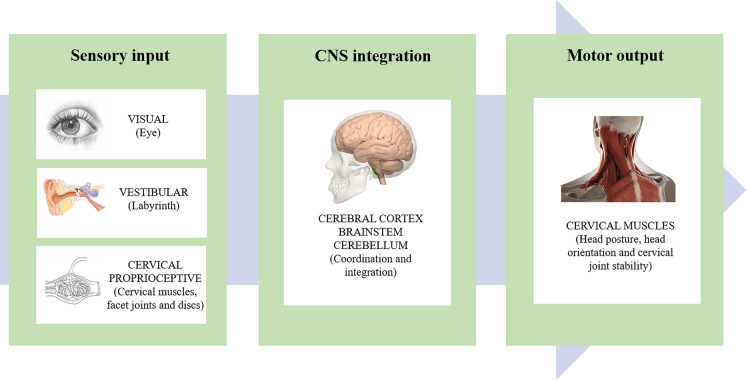 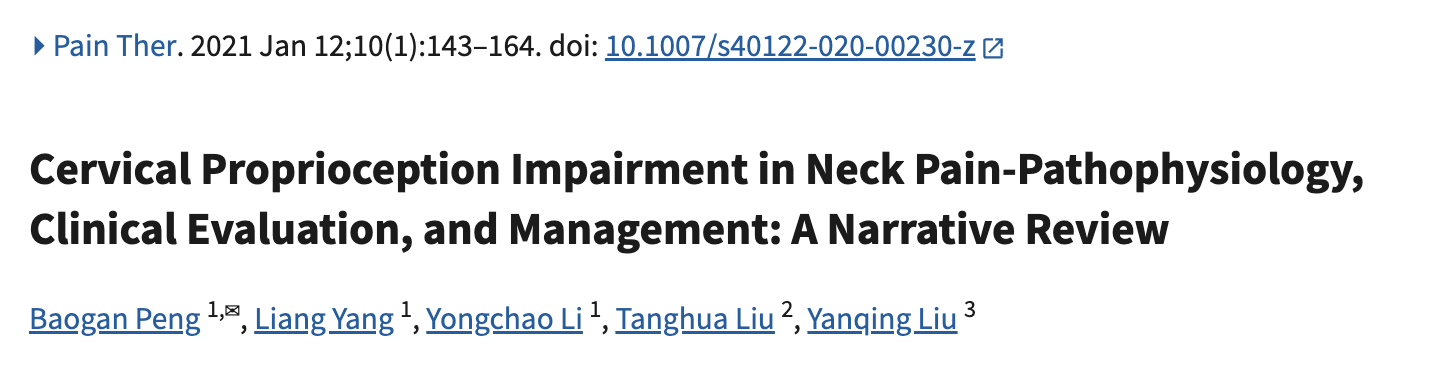 [Speaker Notes: THE CERVICAL PROPRIOCEPTIVE SYSTEM IS HIGHLY INTEGRATED WITH THE OCULAR AND VESTIBULAR SYSTEMS FOR COORDINATION ABOVE AND BELOW THE NECK.

Remember, WHERE THE HEAD GOES THE BODY FOLLOWS

Also, remember that we have that specialized Z nucleus driving a gated response both consciously and unconsciously in relation to head perturbations and unpredicted movements.

PROPRIOCEPTIVE DEFICITS PRESENT IN NECK PAIN PATIENTS















Cervical perception, through its role in proprioception and integration with the visual and vestibular systems, is essential for maintaining balance, posture, and 

OVERALL BODY CONTROL

Current studies support the effectiveness of exercises targeting different aspects of sensori- motor function, in particular retraining aimed at improving cervical proprioception and muscle coordination. Based on the available evidence, it is recommended that patients with neck pain should be assessed and managed for cervical proprioceptive impairment and sensorimotor control disturbances]
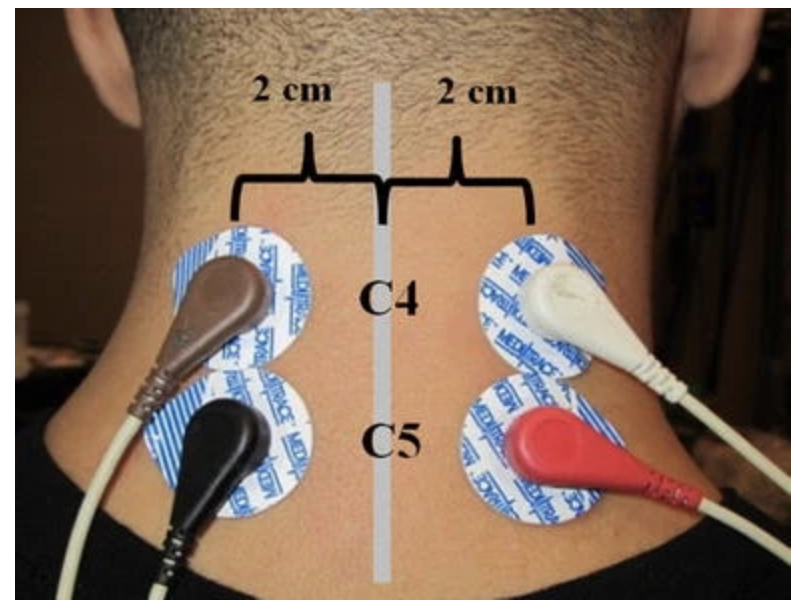 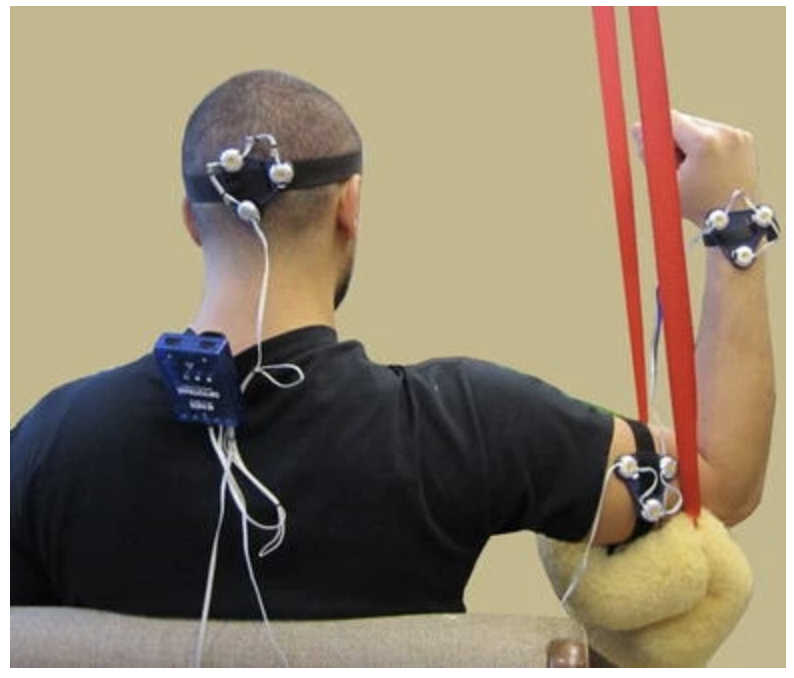 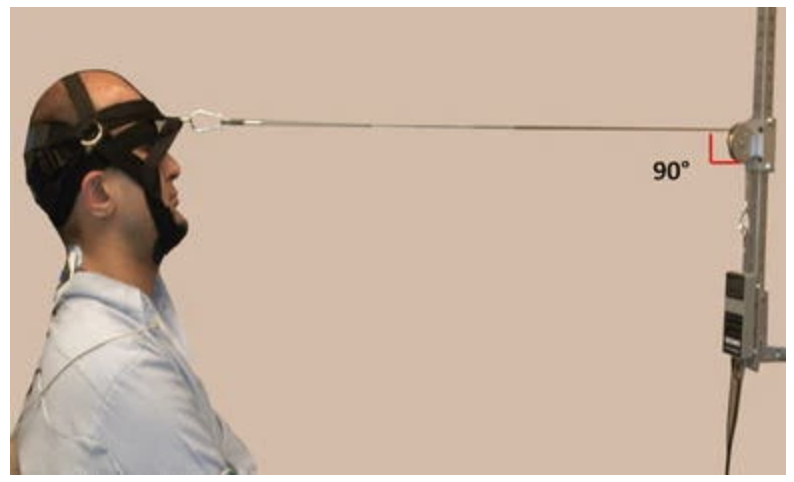 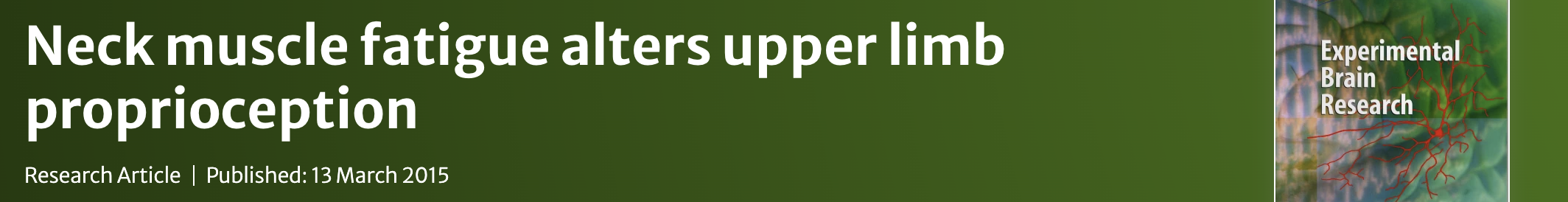 [Speaker Notes: In this study, upper limb joint proprioception is deficient after neck muscle fatigue.





















It suggests that 

neck muscle fatigue, which often occurs in the workplace and during recreational activities, may impact upper limb movement accuracy, 

likely by altering the body schema. This has important implications for ergonomics, sport performance, and for upper limb injury risk factors.

Neck muscle fatigue alters upper limb proprioception
Mahboobeh Zabihhosseinian · Michael W. R. Holmes ·
Bernadette Murphy

AND-

Neck Muscle Vibration Alters Upper Limb Proprioception as
Demonstrated by Changes in Accuracy and Precision during an
Elbow Repositioning Task
Hailey Tabbert, Ushani Ambalavanar and Bernadette Murphy *

Faculty of Health Sciences, Ontario Tech University, Oshawa, ON L1H 7K4, Canada
* Correspondence: bernadette.murphy@ontariotechu.ca
Abstract: Upper limb control depends on accurate internal models of limb position relative to the
head and neck, accurate sensory inputs, and accurate cortical processing. Transient alterations in
neck afferent feedback induced by muscle vibration may impact upper limb proprioception. This
research aimed to determine the effects of neck muscle vibration on upper limb proprioception using
a novel elbow repositioning task (ERT). 26 right-handed participants aged 22.21 ± 2.64 performed the
ERT consisting of three target angles between 80–90◦

(T1), 90–100◦

(T2) and 100–110◦

(T3). Controls
(CONT) (n = 13, 6F) received 10 min of rest and the vibration group (VIB) (n = 13, 6F) received
10 min of 60 Hz vibration over the right sternocleidomastoid and left cervical extensor muscles.
Task performance was reassessed following experimental manipulation. Significant time by group
interactions occurred for T1: (F1,24 = 25.330, p < 0.001, ηp

2 = 0.513) where CONT improved by 26.08%

and VIB worsened by 134.27%, T2: (F1,24 = 16.157, p < 0.001, ηp

2 = 0.402) where CONT improved by

20.39% and VIB worsened by 109.54%, and T3: (F1,24 = 21.923, p < 0.001, ηp

2 = 0.447) where CONT
improved by 37.11% and VIB worsened by 54.39%. Improvements in repositioning accuracy indicates
improved proprioceptive ability with practice in controls. Decreased accuracy following vibration
suggests that vibration altered proprioceptive inputs used to construct body schema, leading to
inaccurate joint position sense and the observed changes in elbow repositioning accuracy.
Keywords: neck muscle vibration; proprioception; body schema

This work is the first to investigate changes in upper limb proprioception across
varying target angles following SCM and contralateral CEM vibration. Group-dependent
changes in performance accuracy were observed following vibration protocols. Increased
repositioning error was observed in the vibration group at targets of 80–90 degrees,
90–100 degrees and 100–110 degrees while controls exhibited improvements at all target

angles, suggesting that those in the vibration group experienced alterations in proprio-
ceptive processing and motor control. This could be reflective of altered body schema in

this group due to vibration induced changes in proprioceptive input. Future work should
investigate whether this relationship persists during upper limb precision tasks. Postural
instability may have contributed to the results in upper limb accuracy as participants were
blindfolded while standing for the duration of the study. Future work could examine the
effects of neck muscle vibration on postural sway and determine the impact of postural
sway on upper limb control. Additionally, future directions could examine the effects of
vibration on upper limb kinematics with and without visual input to determine if transient
alterations in afferent input can be corrected through visual feedback.]
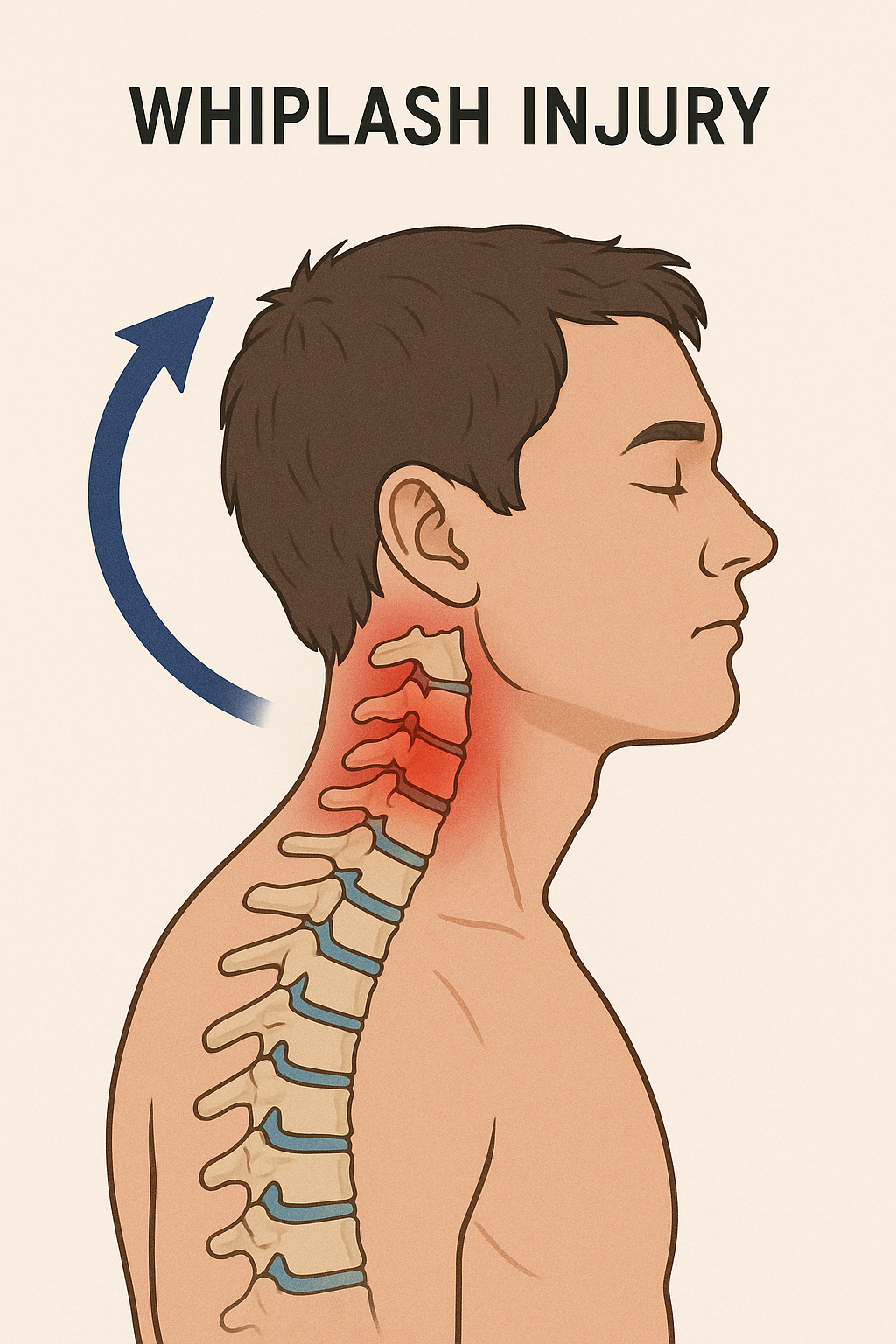 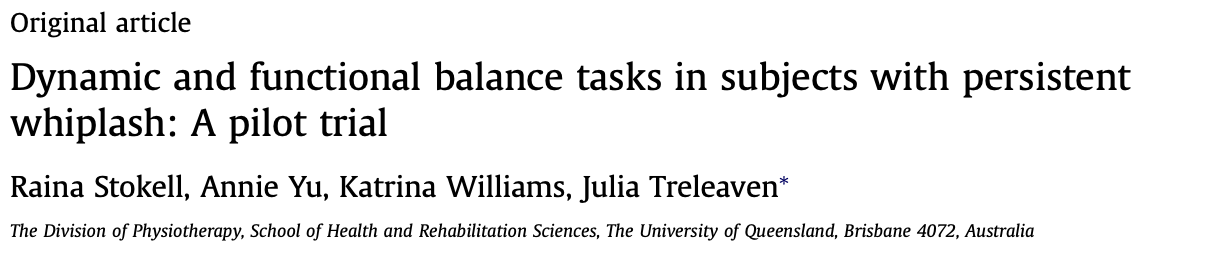 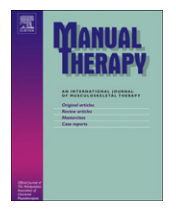 [Speaker Notes: STATIC BALANCE IS DIMINISHED AFTER WHIPLASH INJURY.






















subjects with persistent whiplash report loss of balance and falls. 

These disturbances may contribute to difficulties in dynamic tasks. The aim of this study was to determine whether subjects with whiplash had deficits in dynamic and functional balance tasks when compared to a healthy control group. 

Twenty subjects with persistent pain following a whiplash injury and twenty healthy controls were assessed in single leg stance with eyes open and closed, the step test, Fukuda stepping test, tandem walk on a firm and soft surface, Singleton test with eyes open and closed, a stair walking test and the timed 10 m walk with and without head movement. Subjects with whiplash demonstrated significant deficits (p < 0.01) in single leg stance with eyes closed, the step test, tandem walk on a firm and soft surface, stair walking and the timed 10 m walk with and without head movement when compared to the control subjects. Specific assessment and rehabilitation directed towards improving these deficits may need to be considered in the management of patients with persistent whiplash if these results are confirmed in a larger cohort.


Dynamic and functional balance tasks in subjects with persistent
whiplash: A pilot trial
Raina Stokell, Annie Yu, Katrina Williams, Julia Treleaven*
The Division of Physiotherapy, School of Health and Rehabilitation Sciences, The University of Queensland, Brisbane 4072, Australia
article info
Article history:
Received 2 August 2010
Received in revised form
24 January 2011
Accepted 31 January 2011
Keywords:
Balance
Functional
Whiplash
Neck pain

abstract
Disturbances in static balance have been demonstrated in subjects with persistent whiplash. Some also
report loss of balance and falls. These disturbances may contribute to difficulties in dynamic tasks. The

aim of this study was to determine whether subjects with whiplash had deficits in dynamic and func-
tional balance tasks when compared to a healthy control group.

Twenty subjects with persistent pain following a whiplash injury and twenty healthy controls were
assessed in single leg stance with eyes open and closed, the step test, Fukuda stepping test, tandem walk
on a firm and soft surface, Singleton test with eyes open and closed, a stair walking test and the timed
10 m walk with and without head movement.
Subjects with whiplash demonstrated significant deficits (p < 0.01) in single leg stance with eyes
closed, the step test, tandem walk on a firm and soft surface, stair walking and the timed 10 m walk with
and without head movement when compared to the control subjects.

Specific assessment and rehabilitation directed towards improving these deficits may need to be consid-
ered in the management of patients with persistent whiplash if these results are confirmed in a larger cohort.]
74
Balance Evaluation Systems Test & Chronic Neck Pain
CHRONIC NECK PAIN increases fall risk

CHRONIC NECK PAIN = POOR balance & REACTIVE postural responses.

Impaired cervical afferent input disrupts posture and locomotion control.

CHRONIC NECK PAIN patients rely more on vision & somatosensory inputs for postural control.

Altered cervical proprioceptive input affects CNS processing, impairing postural strategy selection.

(Madsalae et. al. 2022).
[Speaker Notes: BESTest evaluation shows deficits in postural control in chronic neck pain.

(Instead of this slide, use the BESTEST video playing with the above narration.)




















WE KNOW THAT NECK PAIN OCCURS FREQUENTLY IN CONCUSION. CURRENTLY WE TREAT WITH MODALITIES AND BASIC POSTURAL EXERCISES. 

Topic 2: Pathways for Measuring and Rehabilitating Head and Neck Proprioceptive Dysfunction - Google Drive
PDF References for Annotations → Topic 2: Pathways for Measuring and Rehabilitating Head  and Neck Proprioceptive Dysfunction

Citation: Madsalae, T., Thongprong, T., Chinkulprasert, C., & Boonsinsukh, R. (2022). Can the Balance Evaluation Systems Test The BESTest Be Used to Identify System-Specific Postural Control Impairments in Older Adults with Chronic Neck Pain? Journal of Geriatric Rehabilitation Research, PMCID: PMC9650210.

Link: https://pmc.ncbi.nlm.nih.gov/articles/PMC9650210/]
SENSORIMOTOR FUNCTION AND DIZZINESS IN NECK PAIN: IMPLICATIONS FOR ASSESSMENT AND MANAGEMENT
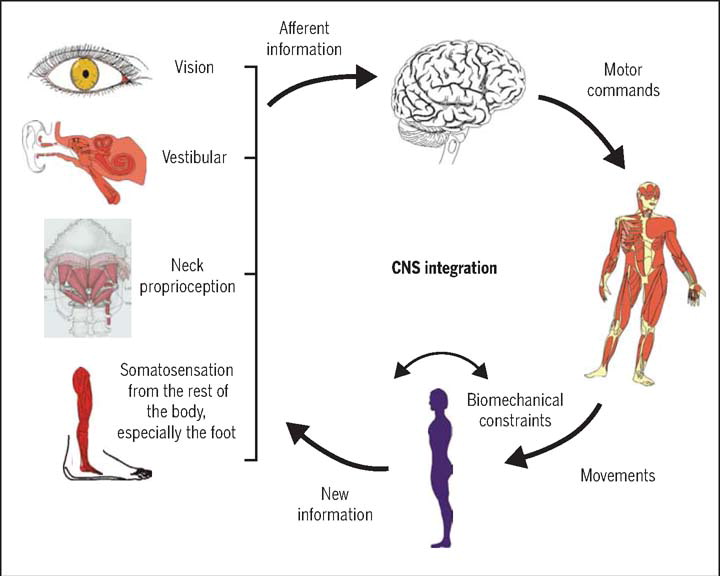 | VOLUME 39 | ISSUE 5 | May 2009 | © 2009 JOURNAL OF ORTHOPAEDIC & SPORTS PHYSICAL THERAPY
Sensorimotor Function and Dizziness in Neck Pain: Implications for Assessment and Management
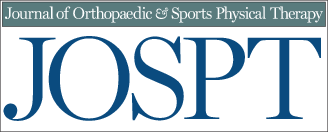 [Speaker Notes: I love this graphic for a few reasons. 
One, the recognition of the foot as a major source of proprioceptive information. Think back to that ankle sprain slide and the persistence of instability when proprioception is not rehabilitated and cerebellar circuitry is not re-established. unless specifically addressed

Two, it highlights the importance of the integration of proprioceptive signaling not only from the body in general (including the feet) but also the ocular and vestibular integration with head and neck proprioception as an important part of the overall functioning of the integrated proprioceptive system.

Three, in this paper the authors highlight an integrated approach to rehabilitation strategies in chronic neck pain patients focused on head and neck position sense integrated with overall coordination strategies.















Common symptoms of dizziness and oculomotor disturbances that we often ascribe to the brain injury involving vestibular and ocular brain areas can also be attributed to neck injury alone.

This highlights the importance of rehabilitation of head and neck proprioception for whole body recovery after concussion.





Input from the rest of the body is also an important source of information for the postural control system. The feet are peculiar in this respect as they aid in determining body sway relative to the ground. 



sensorimotor DEFICITS IN CHRONIC NECK PAIN SECONDARY TO THE RELIANCE OF THE PROPRIOCEPTIVE SYSTEM OF THE NECK IN WHOLE BODY COORDINATION.

describes all the afferent, efferent, and central integration and processing components 

involved in maintaining stability in the postural control system through intrinsic motor-control properties. 

The scope of this paper is to highlight the sensorimotor deficits that can arise from altered cervical afferent input. 
From a clinical orthopaedic perspective, the peripheral mechanoreceptors are the most important in functional joint stability; 

but in the cervical region they are also important for postural stability, as well as head and eye movement control. 

Consequently, conventional musculoskeletal intervention approaches may be sufficient only for patients with neck pain and minimal sensorimotor proprioceptive disturbances. Clinical experience and research indicates that 

significant sensorimotor cervical proprioceptive disturbances might be an important factor in the maintenance, recurrence, or progression of various symptoms in some patients with neck pain. In these cases, more specific and novel treatment methods are needed which progressively address neck position and movement sense, as well as

 cervicogenic oculomotor disturbances, postural stability, and cervicogenic dizziness. 

In this commentary we review the most relevant theoretical and practical knowledge on this matter and implications for clinical assessment and management, and we propose future directions for research.]
“…it is recommended that patients with neck pain should be assessed and managed for cervical proprioceptive impairment and sensorimotor control disturbances.”
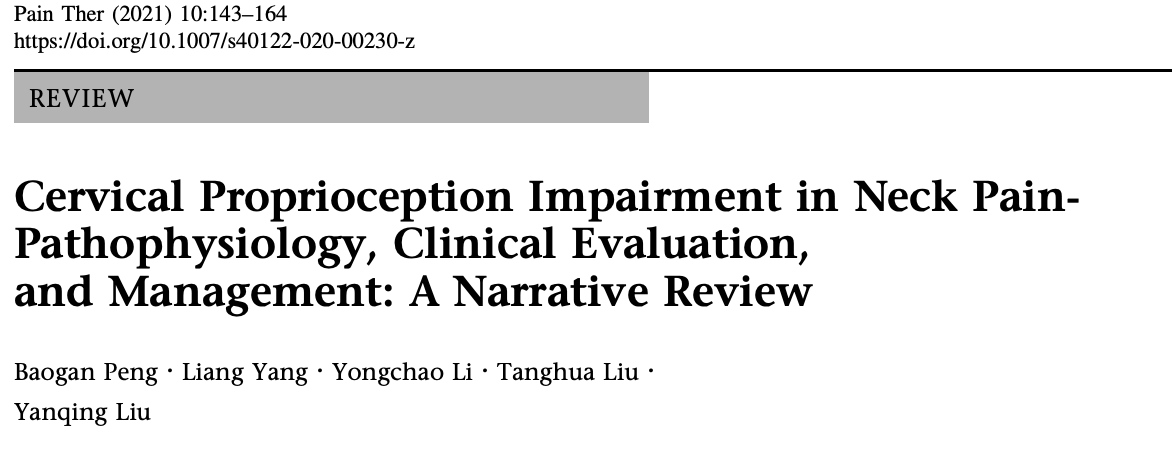 [Speaker Notes: OF COURSE MEASURING AND TREATING CERVICAL SPINE PROPRIOCEPTION CAN IMPROVE NECK PROPRIOCEPTION AND, WE CAN POSTULATE, IMPROVEMENTS IN OVERALL COORDINATION, BALANCE, AND reduction in post-concussion MSK INJURY RISK.




















Sensory information from neck proprioceptive receptors is processed in tandem with information from the vestibular system
There are extensive anatomical connections between neck proprioceptive inputs and vestibular inputs. 

If positional information from the vestibular system is inaccurate or fails to be appropriately integrated in the CNS, errors in head position may occur, resulting in an inaccurate reference for HNPS, 

and conversely if neck proprioceptive information is inaccurate, then control of head position may be affected. 

The cerebellum and cortex also play a role in control of head position, providing feedforward and modulatory influences depending on the task requirements.]
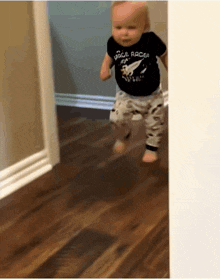 https://tenor.com/search/baby-gifs
[Speaker Notes: We have all heard that you have to walk before you run, 
But also, HEAD CONTROL COMES BEFORE AMBULATION.

Key Findings:
Human infants rely on visual proprioception to maintain stable posture when learning to stand (Lee & Aronson, 1974).
Visual cues are more influential than non-visual proprioceptive feedback for postural control.
Infants sway or fall in response to visual stimulation, indicating a strong visual-postural connection.
Postural stability develops before independent standing, guided by visual input.
Motor control development is fundamentally linked to monitoring posture within a stable visual environment.
Conclusion:
Visual proprioception is critical for early motor development, as infants rely on visual feedback to refine balance before mastering independent standing, highlighting the importance of vision in rehabilitation strategies for postural control.




PDF References for Annotation - Google Drive
Remarkable path = PDF References for Annotation

4. Title: Visual proprioceptive control of standing in human infants
Link: https://link.springer.com/article/10.3758/BF03199297
Citation: Lee, D. N., & Aronson, E. (1974). Visual proprioceptive control of standing in human infants. Perception & Psychophysics, 15, 529-532.

GIF Link: https://tenor.com/search/baby-gifs]
78
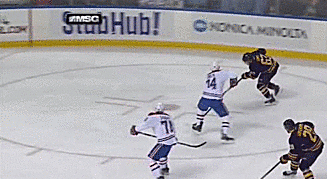 You miss 100 percent of the shots you never take.  - Wayne Gretzky - Tumblr Pics
[Speaker Notes: LOOK AT THE HEAD FIXATION AND FOCUS ON TARGET TO COMPLETE THIS UNBELIEVABLY COMPLEX COORDINATED MOVEMENT.

PROPRIOCEPTION IS CONCERNED WITH OUTCOMES MORE THAN JOINT POSITION. EARLY REHABILITATION MAY FOCUS ON SPECIFIC DEFICITS, 

BUT ULTIMATELY COMPLEX PATHWAYS are disrupted 
and NEED TO BE RETRAINED AFTER CONCUSSION. 

















IT STARTS WITH TREATING SYMPTOMS, THEN, JOINT/REGION SPECIFIC motion AND REHABILITATING POSTION SENSE.



COMAPRE THAT TO THE WAY IN WHICH OUR BODY MAP AND AWARESS OF ITS PLACE IN SPACE CAN GET US TO THE TARGET AND COMPLETE AMAZINGLY COMPLEX MOTORS COMMANDS WHEN IN SYNCHRONY AND HIGHLY TRAINED. 

getting to the target “unconscioulsy” is the power of proprioception…accuracy of joint position versus the ability to complete a targeted task. 
physiol rev vol92 2012]
Rehabilitation
[Speaker Notes: Our focus in diagnosis and rehabilitation of concussion must include evaluation of the proprioceptive system and targeted treatment starting with conscious control of joint position and progression of increasingly complex tasks requiring proprioceptive input.]
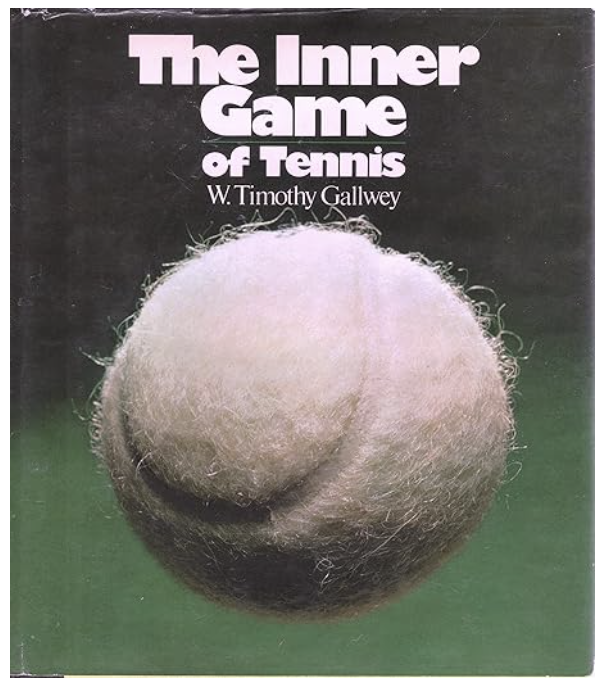 [Speaker Notes: Beyond the conscious control of body position and volitional tasks focused on target fixation and task completion must be the progression to unconscious control through dual and multi task challenges. 

In the inner game of tennis, Tim Gallwey talks about how the ego driven {self one}, our conscious mind, governed by the dorsal column medial lemniscus/somatosensory/motor pathway wants to control the swing and focuses on specific execution of tasks like getting the racket into a specific position to strike the ball…

...While self two, the spinocerebellar, unconscious movement pattern machine, governs actual athletic performance. 















He encourages athletes to focus on visualizing outcomes and ”trusting” the body to execute. Think back to the common motor program from earlier. 

This is important as we need to focus our rehabilitation from joint position error and conscious control to sport specific tasks that pull focus and attention away, so that the unconscious controls can be re-established. 


The Inner Game of Tennis by Timothy Gallwey introduces Self 1 and Self 2 as two aspects of the mind that relate beautifully to conscious and unconscious proprioception and movement, 
like the dorsal column-medial lemniscal (DCML) pathway and spinocerebellar tracts we discussed. 
Self 1 is the conscious, analytical mind-it’s the voice that overthinks, critiques, and tries to control your actions. 
It aligns with the conscious proprioceptive pathway, the DCML, which delivers precise sensory info about your body’s position to the somatosensory cortex, letting you actively think about where your head, arms, or legs are. When you’re playing tennis and Self 1 is dominant, you might consciously focus on your racket angle or foot position, using that DCML input to deliberately adjust your swing, 
often leading to tension or overcontrol. 

Self 2, on the other hand, is the instinctive, intuitive part of you-your body’s natural ability to move and react without overthinking. This maps directly to the unconscious proprioceptive pathways, 
like the cuneocerebellar or spinocerebellar tracts, which feed sensory data to the cerebellum for automatic coordination. In tennis, Self 2 is what lets you fluidly return a serve or adjust your posture mid-rally without consciously calculating every muscle movement. The cerebellum, using input from these tracts, fine-tunes your timing and balance, much like how Self 2 trusts your body to just hit the ball when you’re in the zone. Gallwey’s core idea is that peak performance comes from quieting Self 1’s chatter so Self 2 can shine. This mirrors how over-relying on conscious proprioception (DCML-driven awareness) can disrupt the flow of unconscious, cerebellum-driven movement (via spinocerebellar tracts). For example, if you’re too focused on your neck’s position during a serve (Self 1 overanalyzing DCML input), you might stiffen up and miss the shot. But if you let Self 2 take over, the cuneocerebellar tract’s unconscious feedback to the cerebellum keeps your head and body aligned naturally, making your serve smooth and instinctive. In practice, training to trust Self 2 involves relaxing conscious control and letting the unconscious proprioceptive system do its job, much like how the cerebellum refines movement without your direct input. It’s about feeling the shot rather than thinking it. 

That’s a brilliant way to frame concussion rehabilitation, tying the Inner Game’s Self 1 and Self 2 to the shift from conscious to unconscious proprioceptive strategies. In post-concussion rehab, athletes often start with conscious, deliberate exercises (Self 1) to rebuild proprioception and movement control, relying on the dorsal column-medial lemniscal (DCML) pathway. For example, early rehab might involve consciously tracking head position during balance drills or focusing on neck muscle activation to stabilize the cervical spine, using DCML’s conscious feedback to the somatosensory cortex. This is critical when proprioceptive systems are disrupted after a concussion, as the brain needs to relearn spatial awareness and movement precision. As rehab progresses, you want to transition to unconscious, target-based, or performance-based tasks (Self 2), where the athlete reacts instinctively, tapping into the cuneocerebellar and spinocerebellar tracts. These tracts feed the cerebellum with real-time proprioceptive data for automatic coordination, like when an athlete pivots to catch a ball or adjusts head position during a dynamic sport-specific drill. This shift mirrors moving from Self 1’s overthinking (e.g., Am I balancing right?) to Self 2’s flow state (e.g., naturally dodging an obstacle). In practical terms, you might start with controlled exercises, like standing on a wobble board while focusing on head alignment, then progress to complex, sport-like tasks-say, dribbling a soccer ball while navigating cones or reacting to a visual cue in a simulated game scenario. These performance-based tasks train the cerebellum to handle unconscious proprioception, rebuilding the athlete’s ability to move fluidly without overanalyzing. This progression is key before return-to-sport, as sports demand instinctive reactions under pressure, not conscious deliberation. By framing rehab as a journey from Self 1’s conscious control to Self 2’s unconscious mastery, you’re helping athletes regain confidence and functional movement, ensuring they’re ready for the unpredictable demands of their sport. If you want, I can suggest specific drills or ways to explain this to athletes or colleagues.]
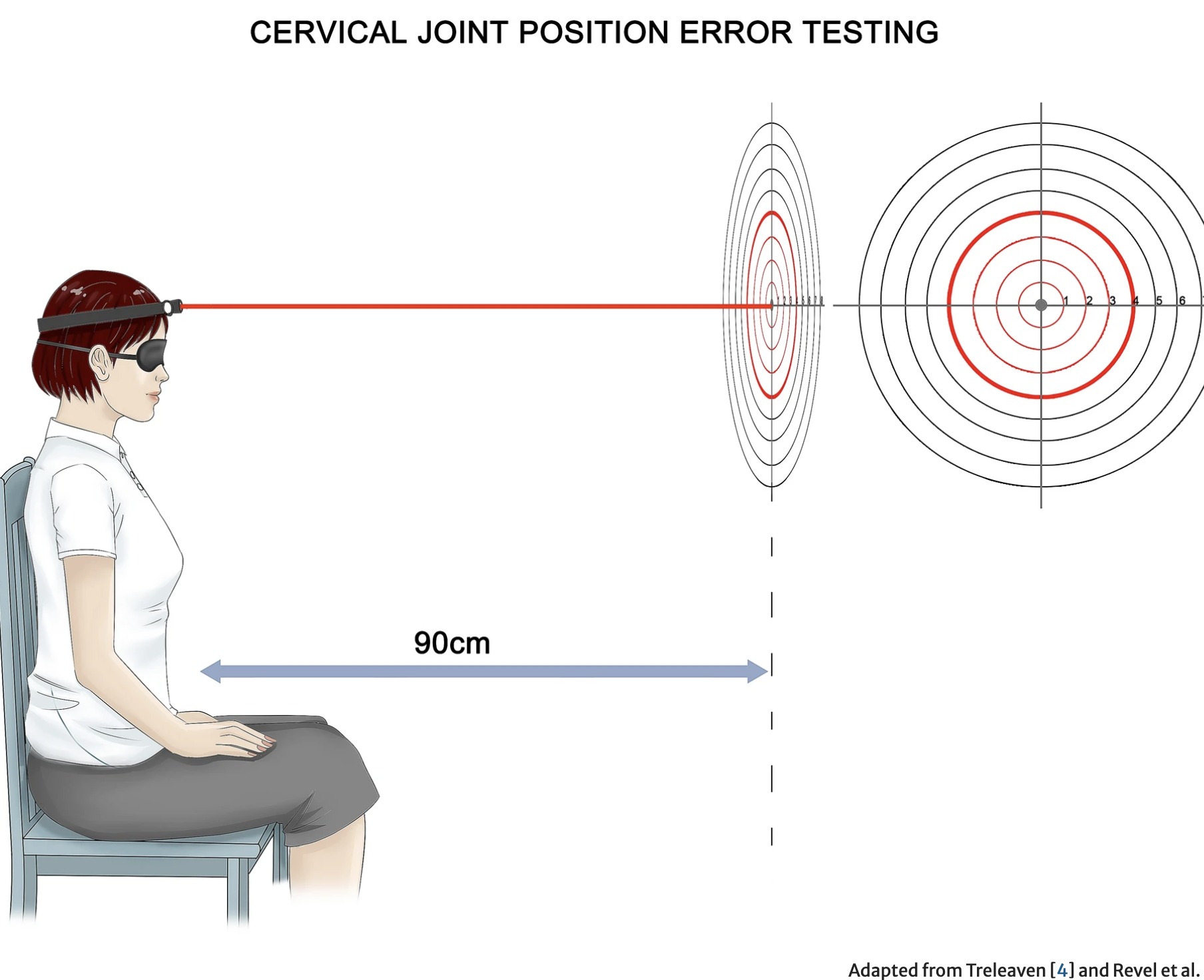 [Speaker Notes: Beyond conscious, effort dependent JPE types of tests and rehabilitation, we have better tools. 

Cervical Proprioception Impairment in Neck Pain-Pathophysiology, Clinical Evaluation, and Management: A Narrative Review
Review
Open access
Published: 12 January 2021
Volume 10, pages 143–164, (2021)
Cite this article]
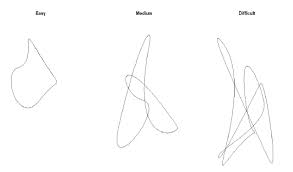 Easy                   Medium                Difficult
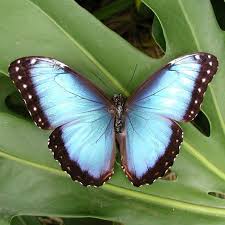 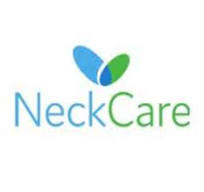 [Speaker Notes: when we connected with Orri and the team from NeckCare we were thrilled to know that others were aware of the importance of neck proprioception in concussion injury rehabilitation.]
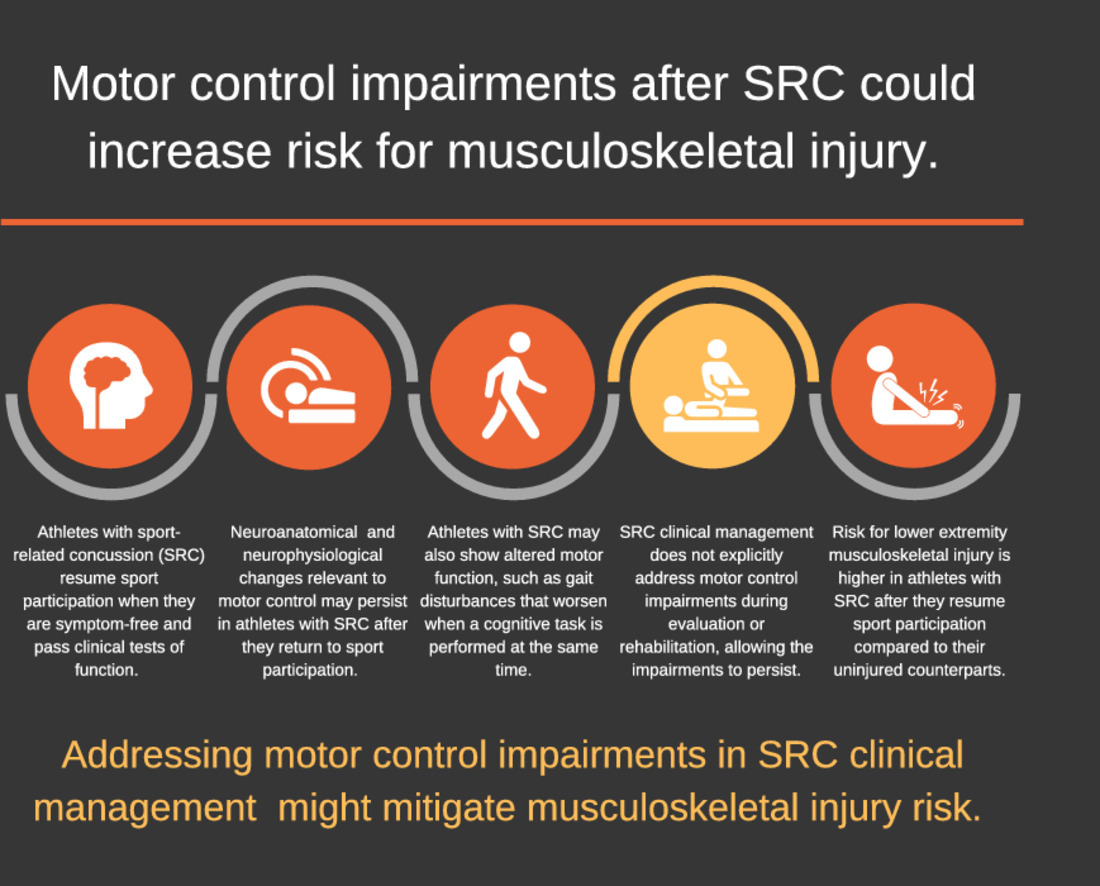 83
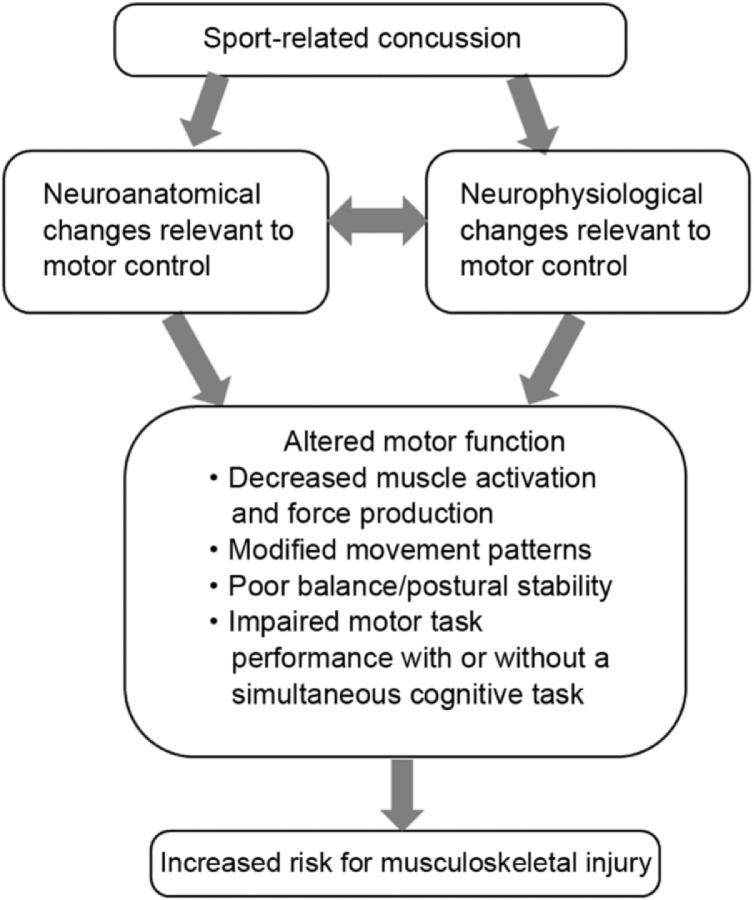 Impaired Motor Control after Sports Related Concussion could Increase Risk for Musculoskeletal Injury
J Sci Med Sport. 2021 Mar;24(3):299-304
Chmielewski et al. 2021
[Speaker Notes: SRC CLINICAL MANAGEMENT DOES NOT EXPLICITLY ADDRESS MOTOR CONTROL IMPAIRMENTS DURING EVALUATION NOR REHABILITATION.
THIS ALLOWS IMPAIRMENTS TO PERSIST.
.

So we return athletes to play after injury, upon symptoms resolution, but we know there are likely some neurophysiological deficits that persist…


CLINICAL TESTS CLEAR, BUT NEUROANATOMICAL AND PHYSIOLOGICAL CHANGES MAY PERSIST.
DUAL TASK TESTING ATTEMPTS TO DETECT THESE DEFICITS. MAYBE SUCCESS IN SLOWING RTP APPROPRIATELY IN CASES WHERE DUAL TASK REMAINS DEFICIENT.
THERE IS EVIDENCE THAT RT IS ASSOCIATED WITH MSK INJURY
WE ARE NOT ADDRESSING NEUROMUSCULAR DEFICITS THAT LEAD TO INCREASE IN MSK INJURY AFTER SRC.



Journal of Sport and Health Science
Volume 10, Issue 2, March 2021, Pages 154-161
Review
Impaired motor control after sport-related concussion could increase risk for musculoskeletal injury: Implications for clinical management and rehabilitation
Author links open overlay panelTerese L. Chmielewski a, Justin Tatman a, Shuhei Suzuki a b, MaryBeth Horodyski c, Darcy S. Reisman d, Russell M. Bauer e, James R. Clugston f, Daniel C. Herman c
Show more

Key Findings: 
Athletes post-SRC have ~2x higher risk of musculoskeletal injury
Persistent neuroanatomic and neurophysiologic changes affect motor control
Altered motor function observed even after meeting return-to-sport criteria
Impairments in muscle activation, force production, and movement patterns
Poor balance and motor task performance, especially in dual-task conditions

Clinical Implications:
Need to address motor control impairments after SRC
Evaluate motor control throughout return-to-sport continuum
Implement targeted rehabilitation for motor control deficits




Recommendations:
Assess motor tasks with/without cognitive components
Expand rehabilitation beyond symptom resolution
Monitor motor control even after initiating return-to-sport
Consider motor learning attenuation over time
Develop sport-specific motor control assessments

Evidence that Head & Neck Proprioception Influences Athletic Performance and Injury Risk - Google Drive
Remarkable Pathway: PDF References for Annotations → Topic 3: The Critical Role of Head and Neck Proprioception→Evidence that Head & Neck Proprioception Influences Athletic Performance and Injury Risk

Citation: Chmielewski TL, Tatman J, Suzuki S, Horodyski M, Reisman DS, Bauer RM, Clugston JR, Herman DC. Impaired motor control after sport-related concussion could increase risk for musculoskeletal injury: Implications for clinical management and rehabilitation. J Sci Med Sport. 2021 Mar;24(3):299-304. doi: 10.1016/j.jsams.2020.10.015. Epub 2020 Nov 11. PMID: 33188963; PMCID: PMC7987572.

Link: https://www.ncbi.nlm.nih.gov/pmc/articles/PMC7987572/]
84
Neuroplasticity in Sport Specific Tasks
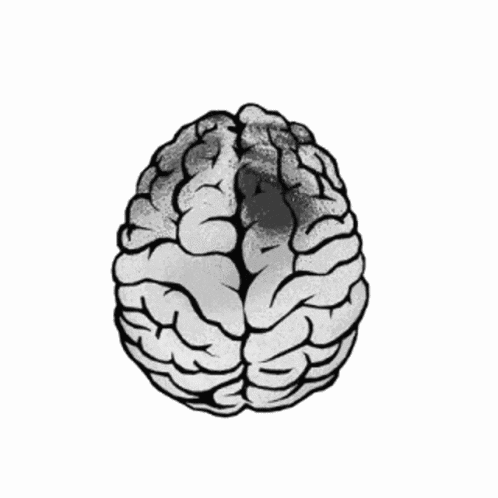 [Speaker Notes: We have learned much about neurophysiology in the past 20 years. 
When I was young there was an idea that damaged brain cells were gone forever. 
We now know that the brain is ever evolving to meet the demands that are placed on it.]
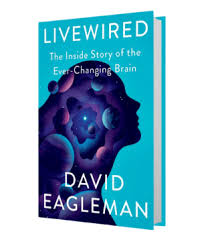 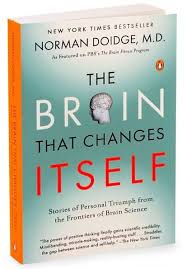 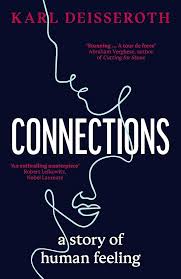 [Speaker Notes: the brain is not STATIC, it is dynamic. Concussion injury disrupts pathways in ways we have yet to fully comprehend. 

Areas that fire together wire together, but areas that are not stimulated atrophy and are compensating by using other functions.

we have made the case that proprioception is disrupted after concussion, both directly through brain pathway disruption and at the local level with neck injury. 

understanding that the brain is a dynamic, living organ with constant competition for real estate, 
With unused areas
as in the ankle sprain example
atrophying. 


To reverse the damage of concussion we have to be aware of deficits and go from specific tasks of join position, to eyes open and eyes closed conditions with dual and multitask challenges to bring intrinsic learning and reintegration into the rehab protocol. 











Areas that wire together fire together.
Neuroplasticity
The regions of the brain are not static. 
There is limited real estate. When one sense slows or fails, others increase, as in our earlier slide showing reliance on vestibular and ocular systems in proprioceptive deficits related to concussion (At unconscious level)
If you are blind, other sensations take over the regions known for sight…you “see” what you hear and/or feel
The maps of athletic brains are not the same as others - there are areas that are at increased levels of function and need to be restored/re-established after injury]
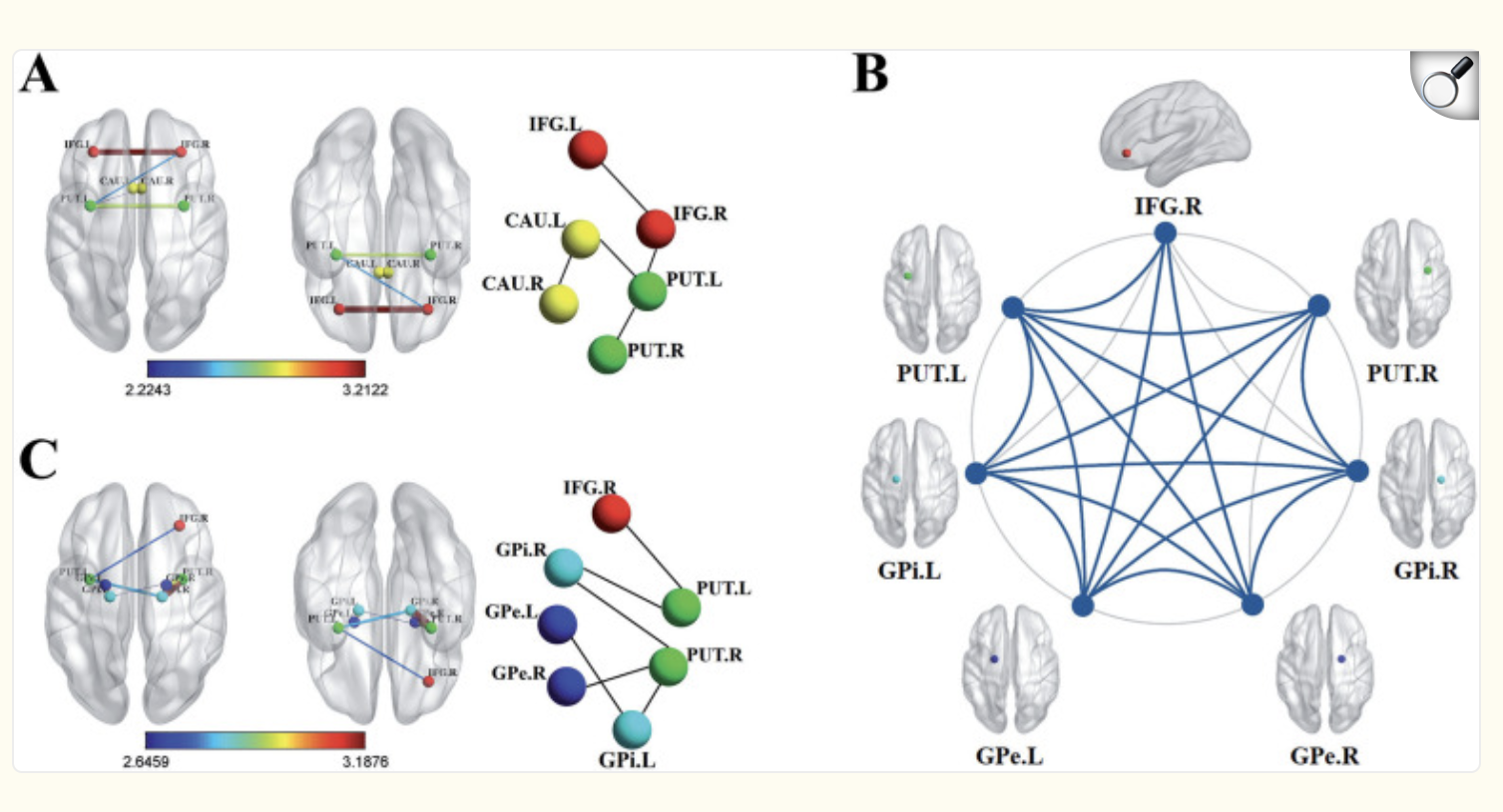 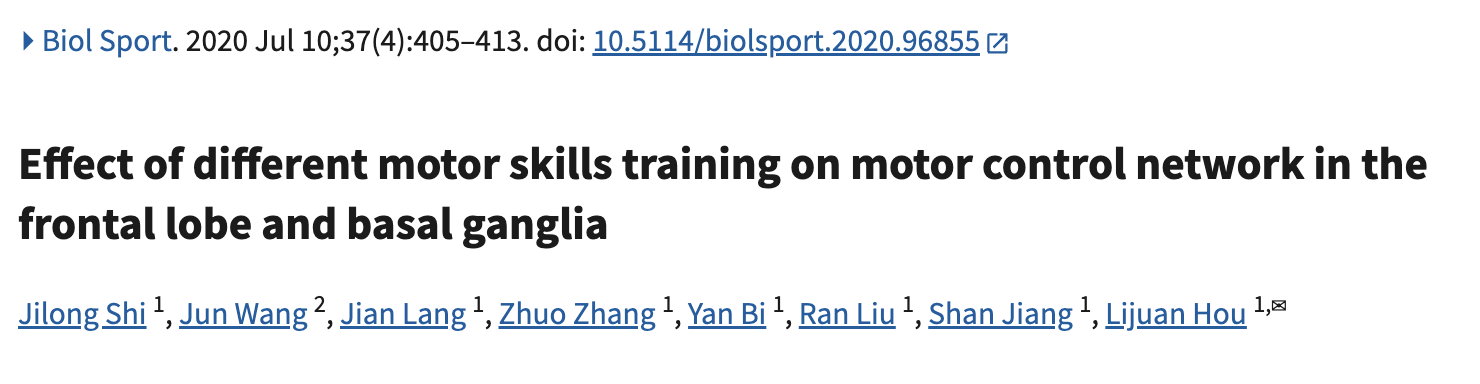 [Speaker Notes: These are HEAT MAPS SHOWING TRAINING EFFECT IN different brain regions with OPEN AND CLOSED CHAIN SPORTS...

The moral of the story is twofold.
One, 
TRAINING TYPE MATTERS
Open schain kill training may improve reaction ability 

while closed chain skill training improve both reaction and inhibition ability. 

Two,
The brain is malleable and responds to specific types of stimulation by increasing activity and real estate of the areas that are firing.

Moral of the story….

SPECIFIC REHABILITATION CAN change the brain after concussion & sports SPECIFIC tasks must be integrated prior to RTP TO RE-ESTABLISH CONNECTIVITY OF INJURED REGIONS.










...there were significant differences among the three groups in the direct and indirect pathways of motor control in terms of functional connectivity. 


“Motor control is the regulation of movement in organisms that possess a nervous system and includes reflexes as well as directed movement [1]. Successful motor control is crucial to interacting with the world to carry out goals as well as to regulate balance and stability.”


Open vs. closed skill training effect on brain FC. 
A The difference of brain function network connection between long-term closed skill training and control group. The line segment represents the significantly enhanced functional connection between long-term closed skill training and the control group (p < 0.05). The color of the line segment indicates the degree of significant difference. The warmer the color, the more significant the difference. 
B) The curves show the functional connection between the long-term open skill training and the control group (p < 0.01). The dark blue curves show the connection with significant difference. The light gray curves show the connection with no significant difference. 
C) The difference of brain function network connection between long-term open skill training and closed skill training. 
The line segment represents the significantly enhanced functional connection between long-term open skill training and closed skill training (p < 0.01). 
The color of the line segment indicates the degree of significant difference. The warmer the color, the more significant the difference. L: left hemisphere; R: right hemisphere; IFG: inferior frontal gyrus; CAU: caudate; PUT: putamen; GPi: internal globus pallidus; GPe: external globus pallidus.

During human motor control, the three pathways of motor control coordinate to complete human response and inhibition control, so whether different types of motor skills training will affect the three pathways of motor control is the main question in this study. Magnetic resonance imaging was combined with behavioural evaluation to analyse the effects of different special training sessions on the motor control network of the frontal lobe and basal ganglia and to explore the role of the central nervous system in the regulation of motor behaviour. A Stop-signal paradigm was used to measure reaction and inhibition capacity, functional magnetic resonance imaging was used for whole brain scanning, and resting state data were collected. 

Compared to the control group, the competitive aerobics athletes had better reflexes 

while the soccer players had both better reflexes and inhibitory control. 

Furthermore, we found that training in the two sets of skills resulted in 

significant differences in different resting state brain function parameters compared with the control group. 

Additionally, there were significant differences among the three groups in the direct and indirect pathways of motor control in terms of functional connectivity. 

Open skill training may improve reaction ability 

while closed skill training improve both reaction and inhibition ability. 

These results suggest that the strength of the functional connectivity between the right inferior frontal gyrus and the left putamen may be a key to improving the inhibitory, and the left supplementary motor area- bilateral thalamic loop may play an inhibitory role in motor control.

In general, sports may be categorized into open skill and closed skill sports. Open skill sports are defined as those in which players are required to react in a dynamically changing, unpredictable and externally paced environment (e.g., soccer, basketball) [10]. By contrast, closed skill sports are defined as those in which the sporting environment is relatively highly consistent, predictable, and self-paced by the players (e.g., competitive aerobics, gymnastics, running, swimming) [10–12]. However, response inhibition in different kinds of motor training is very important in competition, and how different kinds of motor training influence the response and inhibition ability through the network connection between the frontal lobe and BG is the problem that will be addressed in this study.

https://pmc.ncbi.nlm.nih.gov/articles/PMC7725045/

Remarkable link: Topic 2: Pathways for Measuring and Rehabilitating Head and Neck Proprioceptive Dysfunction - Google Drive
PDF References for annotation → Topic 2: Pathways for Measuring and Rehabilitating Head and Neck Proprioceptive Dysfunction


5. Effect of different motor skills training on motor control network in the frontal lobe and basal ganglia
Link: PMC7725045
Citation: Shi J, Wang J, Lang J, Zhang Z, Bi Y, Liu R, Jiang S, Hou L. (2020). Effect of different motor skills training on motor control network in the frontal lobe and basal ganglia. Biology of Sport, 38(1), 15–22. DOI: 10.5114/biolsport.2020.89936. PMID:33343074.
Key Findings Summary
Open vs. Closed Skill Training:
Competitive aerobics (closed-skill training) improved reflexes, while soccer (open-skill training) enhanced both reflexes and inhibitory control14.
Open-skill training (soccer) strengthened functional connectivity (FC) in motor control pathways, particularly between the right inferior frontal gyrus (rIFG) and left putamen, linked to inhibition47.
Neural Pathways:
Closed-skill training primarily affected the direct pathway (facilitating movement), while open-skill training modulated both direct and indirect pathways (inhibition)14.
The left supplementary motor area (SMA)-thalamic loop was implicated in inhibitory control46.
Methodology:
Used fMRI and stop-signal task (SST) to measure reaction/inhibition. Soccer players outperformed controls in SST, showing faster stop-signal reaction times (SSRTs)17.
Conclusion
Long-term sports training alters motor control networks differentially:
Closed-skill training (e.g., aerobics) enhances reaction speed via the direct pathway.
Open-skill training (e.g., soccer) improves both reaction and inhibition by strengthening FC in rIFG-putamen and SMA-thalamic loops46. These findings suggest sport-specific neural adaptations, with open-skill disciplines offering broader cognitive-motor benefits]
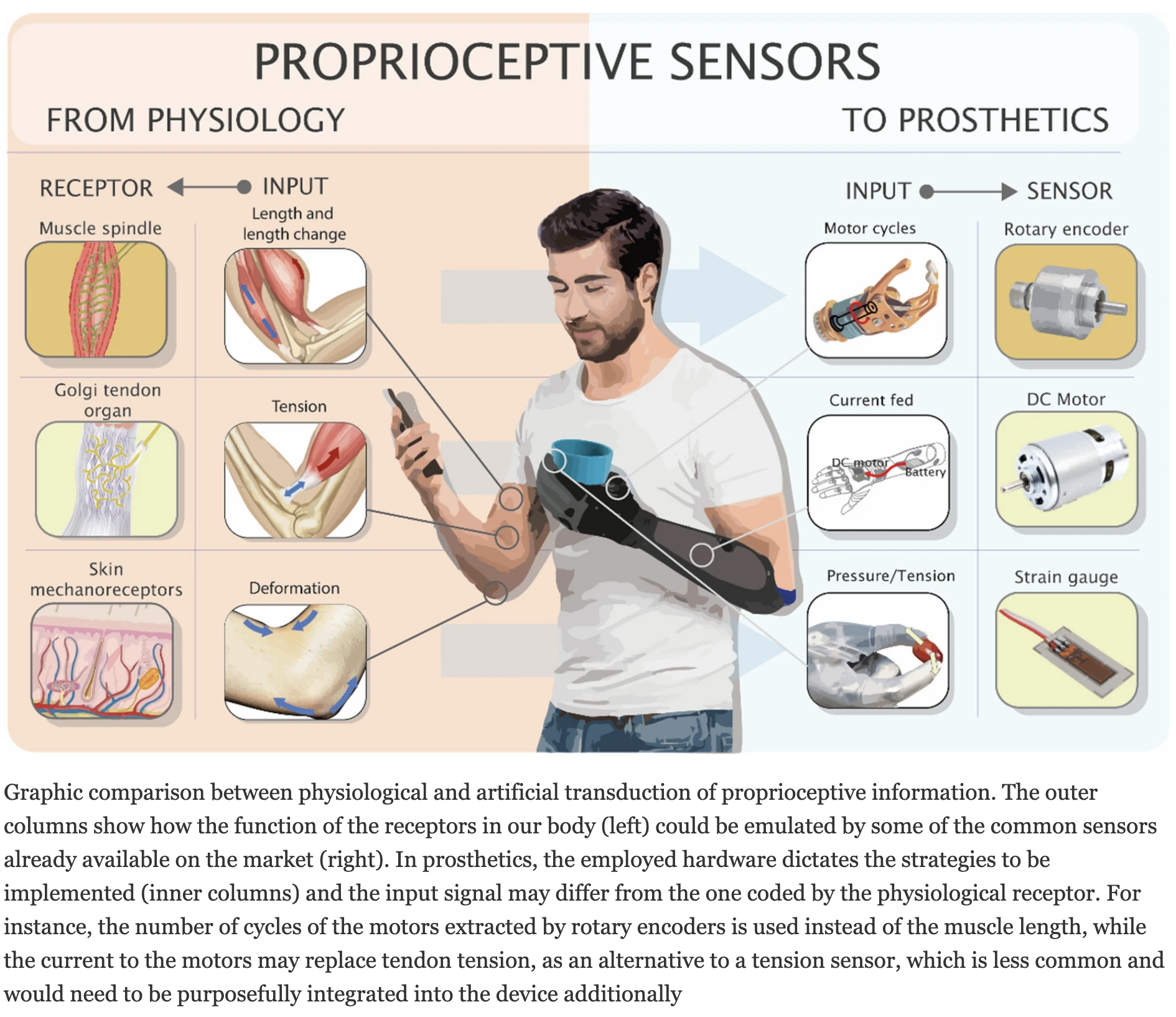 [Speaker Notes: I am using the image of a prosthetic above to drive home the idea of neuroplasticity and brain mapping.

THE BODY BRAIN has an ability ABILITY TO USE tools
 STICKS, BATS, BALLS, POLES IN SPORT 

…AND THEse are mapped IN THE BRAIN.  
A hammer is an extension of your arm and the more you use it, the more it is an extension of you.

I LIKE TO THINK IN THESE TERMS BECAUSE YOUR BODY MAP IS DYNAMIC
NOT STATIC!!!!  Your brain responds to stimulation.

the disrupted Maps in your mind need to be re-established. 

The prosthetic example here  helps to elucidate the concept of neural-integration.

Training the brain to integrate inputs. 

even artificial information can be integrated,  which further solidifies the idea of the plasticity of the brain and its ability to wire and rewire after injury.

shortened pre-seasons = increased risk of injury. 
the sword needs to be sharpened. 
concussion dulls the senses and these need to be rewired.

Use it or lose it real estate in the brain, competition for space. Fluid, plastic, changing. If you hold a baseball bat, at first it is foregin. Eventually with enough practice it has its own map in your mind.

Use this with books on neuroplasticity and idea that integration AFTER DISRUPTION IS NECESSARY

Graphic comparison between physiological and artificial transduction of proprioceptive information. The outer columns show how the function of the receptors in our body (left) could be emulated by some of the common sensors already available on the market (right). In prosthetics, the employed hardware dictates the strategies to be implemented (inner columns) and the input signal may differ from the one coded by the physiological receptor. For instance, the number of cycles of the motors extracted by rotary encoders is used instead of the muscle length, while the current to the motors may replace tendon tension, as an alternative to a tension sensor, which is less common and would need to be purposefully integrated into the device additionally

Integration of proprioception in upper limb prostheses through non-invasive strategies: a review
Ermanno Donato Papaleo, 
Marco D’Alonzo, 
Francesca Fiori, 
Valeria Piombino, 
Emma Falato, 
Fabio Pilato, 
Alfredo De Liso, 
Vincenzo Di Lazzaro & 
Giovanni Di Pino 
Journal of NeuroEngineering and Rehabilitation volume 20, Article number: 118 (2023)]
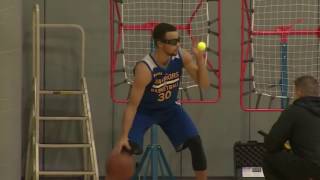 Stephen Curry using Strobe glasses - YouTube
[Speaker Notes: Eventually you have visual suppression with intentional coordination challenge and unconscious, proprioceptive feel of athletic performance tasks. 

The goal of concussion diagnosis and rehabilitation should be to identify deficits and then specifically rehabilitate the injured areas, progressing toward skills-based rehabilitation to be sure that strength, stability, endurance, and power are restored....
and one more step....highly coordinated movement patterns beyond basic balance and JPE tasks

Suppression of visual input 
forces increased activity of vestibular and proprioceptive systems. 

Multitask challenge pulls the focus away from repetitive tasks like dribbling a basketball, and pushes the unconscious control systems. If all rehabilitation is intention and requiring cognitive focus, we are not retraining the automated systems. 





That’s a smart idea-using a head-mounted laser pointer, like in the joint position error (JPE) test, as part of late-stage, sport-specific, multitask rehabilitative drills post-concussion. It’s a great way to bridge conscious and unconscious proprioceptive strategies while pushing toward return-to-sport readiness. Let’s break down how this can work, tying it to the Self 1/Self 2 framework and the dorsal column-medial lemniscal (DCML) and cuneocerebellar/spinocerebellar pathways. Early in rehab, the laser pointer JPE test is a conscious (Self 1) strategy, heavily reliant on the DCML pathway for deliberate proprioceptive awareness. The athlete actively focuses on aligning the laser dot to a target after moving their head (e.g., rotating 30 degrees left and returning to neutral), consciously processing neck position via DCML feedback to the somatosensory cortex. This helps recalibrate their sense of head position, which is often disrupted post-concussion. Toward the end of rehab, you can adapt the laser pointer into sport-specific, multitask drills that shift toward unconscious (Self 2) processing, engaging the cuneocerebellar tract for automatic cerebellar coordination. Here are a few examples of how to incorporate it: - Dynamic balance with laser tracking : The athlete stands on a balance board or foam pad, holding a head-mounted laser pointer, and aims the dot at a moving target (e.g., a small circle drawn on a wall that a therapist shifts). While maintaining the laser on the target, they perform a sport-specific task, like catching and throwing a tennis ball or dribbling a soccer ball with their foot. The focus is on the task (catching or dribbling), not the head position, encouraging the cuneocerebellar tract to unconsciously adjust neck and head stability. This mimics the multitasking of sports, where head control happens instinctively. - Agility course with laser cues : Set up an agility course with cones or ladders for a sport-specific pattern (e.g., cutting movements for basketball or weaving for hockey). Place laser targets at key points (e.g., a target at eye level after a sprint). The athlete navigates the course while briefly aiming the laser at each target, all while responding to a cognitive or visual cue (e.g., a coach shouting left or flashing a colored card). The laser task forces unconscious proprioceptive adjustments via the cerebellum, as the athlete prioritizes the course and cues over consciously controlling their head. - Dual-task sport simulation : For a sport like volleyball, have the athlete perform a serving motion or a mock dig while wearing the laser pointer. Mid-motion, they aim the laser at a random target called out by a therapist (e.g., hit the red square!). Simultaneously, they might answer a quick question (e.g., What’s 12 minus 3?) to add cognitive load. This setup trains the cerebellum to handle head and neck proprioception unconsciously (via cuneocerebellar input) while the athlete focuses on the sport-specific action and mental task, replicating the chaos of a game. These drills work because they start with a familiar tool (the laser pointer) but shift the athlete’s attention away from conscious head control (Self 1, DCML-driven) to task-oriented, instinctive movement (Self 2, cerebellum-driven). The laser becomes a subtle proprioceptive challenge embedded in dynamic, sport-like scenarios, ensuring the neck and head stabilize automatically under pressure. To make it progressive, you can increase the speed, complexity (e.g., more targets or unpredictable cues), or environmental distractions (e.g., background noise) to mimic game conditions. For athletes, you might explain it as moving from thinking about pointing the laser to just hitting the target while playing your game. If you want, I can refine these for a specific sport or suggest ways to measure progress with these drills. Any other details you want to hammer out for your rehab plan?





Purpose of Blinded Glasses: Steph Curry uses vision-reducing or stroboscopic glasses to limit visual information while dribbling. These glasses alternate between clear and opaque states, forcing the brain to rely on other sensory inputs like touch and proprioception

How It Applies: By removing visual cues, Curry’s brain relies more heavily on proprioceptive feedback—his ability to "feel" the ball’s position through his hands and adjust accordingly

Cognitive Resistance Training: The strobe glasses act as resistance training for the brain, improving neural efficiency and reaction time by requiring faster processing of limited visual data (Lee et. al. 2024)

Enhanced Coordination: Training with stroboscopic glasses improves proprioceptive integration, helping Curry achieve smoother, more precise movements during gameplay

Practical Impact: This training allows Curry to perform under adverse conditions on the court, such as when defenders obstruct his vision or when he must multitask during dynamic plays

Stephen Curry using Strobe glasses - YouTube

Balance Training With Stroboscopic Glasses and Neuromechanics in Patients With Chronic Ankle Instability During a Single-Legged Drop Landing | Journal of Athletic Training]
Movement Training Principle
Actual and predicted bodily state
Beliefs & Self-Efficacy
Attentional Focus
Error Based Learning
Ten Movement Principles
Reward Based Learning
Physical Capacity
Cognitive Selection & Planning
Biomechanics
Practice & Variability
McLoughlin 2023
[Speaker Notes: Going back to the 
Self 1/Self 2 framework and the proprioceptive pathways we’ve discussed. 

EARLY IN REHAB, INTENTIONAL, SELF 1, SOMATOSENSORY AND MOTOR PROGRAMMING MAY BE MOST APPROPRIATE, BUT LATER
AS EXERCISE TOLERANCE IMPROVES AND COORDINATION IMPROVES, INTRINSIC MOTOR LEARNING STRATEGIES WITH TASK SPECIFIC GOALS AND LESS PROMPTING INSTRUCTIONS FOR TASKS CAN HELP TO PROGRESS TOWARD A MORE UNCONSCIOUE, SELF 2 PROGRAM 
ESPECIALLY WHEN INCORPORATING COGNITIVE CHALLENGE. 

THE QUESTION THAT REMAINS AFTER THIS TALK IS WHETHER RETRAINING CERVICAL SPINE PROPRIOCEPTION SPECIFICALLY CAN IMPROVE FUNCTION OF THE Z PATHWAY TO THE ENTENT THAT MOTOR CONTROL IS RESTORED MORE PROMPTLY AND COMPLETELY, REDUCING RECOVERY TIMES AND ELIMINATING THE POST CONCUSSION MSK INJURY RISK THAT CURRENTLY EXISTS.

CERTAINLY, AN AREA THAT IS RIPE FOR RESEARCH. 

…awareness IS ONLY as useful as the CHANGES we make in our strategy. 
TWO QUESTIONS FOR US TO CONSIDER AS WE MOVE FORWARD…
The butterfly test HAS the potential TO IMPROVE neck REHABILITATION, BUT CAN IT enhance RECOVERY FROM CONCUSSIONSHORTEN THE TIME TO RECOVERY, AND IMPROVE THE progression toward athletic activity? 
DOES RESTORATION OF NECK PROPRIOCEPTION also decrease athletic injury risk after concussion? 


For conscious strategies (Self 1, leveraging the dorsal column-medial lemniscal pathway), the focus is on deliberate, controlled exercises where the athlete actively thinks about their body’s position and movement. 
These are ideal early in rehab when proprioception and coordination are impaired. Examples include: - Cervical proprioception drills like the Butterfly test : and incorporating the laser pointer attached to a headband to hit a target on the wall. 
This relies on DCML’s conscious feedback to the somatosensory cortex, helping retrain awareness of head position. – 
Static balance exercises : Standing on a stable surface with eyes closed, the athlete concentrates on keeping their posture steady, using verbal cues from a therapist (e.g., Keep your shoulders level). They consciously process sensory input from joints and muscles via the DCML pathway to adjust their balance. - Isolated joint repositioning : 
The therapist moves the athlete’s neck or shoulder to a certain angle, then asks them to replicate that position exactly. This forces the athlete to consciously interpret DCML signals to match the target, rebuilding proprioceptive accuracy. 

As rehab advances, you shift to unconscious, target-based, or performance-based strategies (Self 2, engaging the cuneocerebellar and spinocerebellar tracts), where the athlete reacts instinctively to dynamic tasks. 
These mimic sport-specific demands, relying on the cerebellum’s automatic coordination. 
Examples include: - Reactive balance drills : The athlete stands on a wobble board while catching a ball tossed unpredictably by a therapist. Instead of thinking about head or body position, they focus on the ball, letting the cuneocerebellar tract feed unconscious proprioceptive data to the cerebellum to stabilize their neck and posture naturally. – 
Sport-specific agility tasks : For a soccer player, set up cones for a weaving drill where they dribble a ball while responding to visual cues (e.g., a coach pointing left or right). 
The athlete’s focus is on the task, not their body mechanics, allowing spinocerebellar tracts to handle fluid adjustments in body and head movement. – 
Dual-task exercises : The athlete walks a straight line while performing a cognitive task, like naming objects or solving simple math problems. 

The cerebellum integrates unconscious proprioceptive input (via spinocerebellar/cuneocerebellar tracts) to maintain gait and head control, simulating the multitasking demands of sports. The progression from conscious to unconscious strategies is key. 

Sports performance – free throws, dribbling/puck handling/throwing and catching drills, passing and shooting, one v one; futsol, keep away, and other sporting drills can be measured in terms of expected performance to be sure the athlete is back to their prior level of participation. The goal is not return to baseline testing, or success of rehab tests, it is safe return to sport. While simulated tests can be a reasonable surrogate, it is the complexity of actual competition and the specificity of performance that should be monitored at the last stage of rehabilitation. ATCs are in particularly good position to help with these later stages.  






Early on, those Self 1-focused drills rebuild the athlete’s ability to sense and control their body using the DCML pathway, addressing post-concussion deficits like dizziness or poor balance. Later, the Self 2-driven tasks train the cerebellum to take over via unconscious pathways, preparing the athlete for the fast, instinctive reactions needed in sports. You can explain to athletes that it’s like moving from carefully thinking about each step to just running toward a goal. If you need help tailoring these examples to a specific sport or audience, let me know! Anything else to add to your discussion?




Proprioception in Rehabilitation:

Proprioception involves joint movement and position sense (Lephard et al 1997).
Ligament injuries impair proprioception, increasing re-injury risk.
Proprioceptive exercises improve joint stability, neuromuscular control, and recovery outcomes.


Remarkable link: Topic 2: Pathways for Measuring and Rehabilitating Head and Neck Proprioceptive Dysfunction - Google Drive
PDF References for annotation → Topic 2: Pathways for Measuring and Rehabilitating Head and Neck Proprioceptive Dysfunction

Concussion Rehabilitation and the Application of Ten Movement Training Principles - PMC]
Insert Footer Text Here
6/4/19
90
Thomas S. Bottiglieri, D.O.
docbotts.com 
@DocBottsNY
[Speaker Notes: THANK YOU.]
91
Cervical spine proprioceptors contribute to spatial awareness and stability.
Cervical injuries, such as whiplash or concussion, impair sensorimotor control by disrupting proprioceptive feedback from muscle spindles and joint receptors. 
Disrupts cervical proprioception, leading to sensorimotor control deficits affecting postural stability, spatial awareness, and movement accuracy.
Caused by structural and functional impairments in cervical muscles and inhibited muscle activation due to pain
Patients experience joint position sense errors, commonly assessed with the cervical joint position error (JPE) test.



Clinical Implications: Proprioceptive training and muscle coordination exercises can restore neuromuscular function, reduce pain, and improve sensorimotor control. Proper assessment and intervention are essential for recovery after head and neck trauma (Peng et. al. 2021).

.
[Speaker Notes: Evidence that Head & Neck Proprioception Influences Athletic Performance and Injury Risk - Google Drive
Cervical spine proprioceptors contribute to spatial awareness and stability.
Cervical injuries, such as whiplash or concussion, impair sensorimotor control by disrupting proprioceptive feedback from muscle spindles and joint receptors. 
Disrupts cervical proprioception, leading to sensorimotor control deficits affecting postural stability, spatial awareness, and movement accuracy.
Caused by structural and functional impairments in cervical muscles and inhibited muscle activation due to pain
Patients experience joint position sense errors, commonly assessed with the cervical joint position error (JPE) test.

Remarkable Pathway: PDF References for Annotations → Topic 3: The Critical Role of Head and Neck Proprioception→Evidence that Head & Neck Proprioception Influences Athletic Performance and Injury Risk

Citation: Peng B, Yang L, Li Y, Liu T, Liu Y. Cervical Proprioception Impairment in Neck 
Pain-Pathophysiology, Clinical Evaluation, and Management: A Narrative Review. Pain Ther. 2021 Jun;10(1):143-164. doi: 10.1007/s40122-020-00230-z. Epub 2021 Jan 12. PMID: 33464539; PMCID: PMC8119582.]
92
Proprioceptive Dysfunction and Postural Control Impairments
Concussed individuals exhibit increased reliance on visual and vestibular feedback for postural control 
Chronic postural control deficits persist in eyes-closed conditions, suggesting proprioceptive dysfunction
Proprioceptive deficits may be linked to central sensory integration failures in thalamocortical networks
Implication: Concussed athletes may develop compensatory reliance on visual and vestibular inputs due to impaired proprioceptive feedback, affecting balance and movement (Ramanathan et al., 2021).
https://pmc.ncbi.nlm.nih.gov/articles/PMC8449812/
Citation: Ramanathan D, Kegelmeyer D, Schmitt K, Rowland J, Corrigan JD, Bogner J, Larson E. Persistent visual and vestibular impairments for postural control following concussion. Sci Rep. 2021 Sep 7;11(1):17711.
[Speaker Notes: STANDARD ASSESSMENTS ARE INSUFICIENT, EYE-CLOSED CONDITION is MORE SENSITIVE, & BETTER TOOLS NEEDED FOR ASSESSMENT AND REHAB

***this slide and notes need work.

SENSORY REWEIGHING

Young adults with a recent concussion or a history of concussion appear to have higher gains to visual and vestibular stimuli than controls, suggesting abnormal dependence on visual and vestibular feedback in destabilizing environments.
Young adults with a recent concussion have worse conventional sway measures than those with a concussion history and controls, suggesting noisier sensory feedback among those with a recent concussion, for which those with a more distant concussion history restored function or learned to compensate through greater reliance on sensory integration.
Neither young adults with a recent concussion nor those with a concussion history appear to have impairments in sensory reweighting relative to controls.

The purpose of this study was to examine how processing of sensory information for control of upright stance may change following concussion. We hypothesized that participants in both the recent concussion and the concussion history groups would have sensory reweighting impairments relative to the control group, but the results did not support our hypothesis. Instead, participants in both the recent concussion and the concussion history groups had higher gains to visual and vestibular stimuli than participants in the control group. These findings suggest that individuals have abnormal dependence on visual and vestibular feedback in destabilizing environments following concussion, resulting in sensory sensitivity for postural control. There were no differences between groups in gain to vibration, sensory reweighting (i.e., sensory modality-by-group interactions), or sensory modality phases. However, participants in the recent concussion group had higher residual power (greater sway across the entire spectrum) and sway velocity than participants in both the concussion history and the control groups. Recovery in conventional sway measures among the concussion history group may indicate that individuals restored function or learned to compensate for less precise sensory feedback through greater reliance on sensory integration to cancel out the noise (i.e., the Bayesian principle).

Although this study was the first to examine sensory reweighting following concussion, others have examined postural control during quiet stance sub-acutely and chronically post-concussion, as well as under various sensory conditions (e.g., BESS test, Sensory Organization Test (SOT), Clinical Test of Sensory Interaction on Balance) and during dynamic tasks (Functional Gait Assessment, Dynamic Gait Index) [4–6, 14]. On the BESS test and even when utilizing the instrumented SOT, collegiate student athletes appear to recovery within 2–5 days post-injury [4–6, 14]. However, other approaches, such as dynamic tasks, particularly during dual-task performance suggest persistent postural control impairments at least 30 days post-injury [4–6, 14]. A recent systematic review and meta-analysis suggested there were no persistent deficits in BESS total scores or sway area with the eyes open, but concussed participants had greater sway area than healthy controls with the eyes closed [4]. The authors attributed these findings to impairments in sensory reweighting, but our results clearly show that participants were capable of dynamic reweighting of sensory stimuli. There may be alternate explanations for greater sway area with the eyes closed. For example, participants may have suboptimal sensory weighting or abnormal sensory-to-motor transformations that inappropriately scale the magnitude of the corrective motor action [18]. Both of these could result in higher gains to sensory stimuli, which is consistent with our findings, and would lead to difficulty with quiet stance balance tasks under challenging visual conditions. These findings have important implications; they can be used in (1) designing rehabilitation interventions, (2) creating more sensitive clinical assessments targeting physiological mechanisms underlying postural control impairments, and/or (3) informing findings regarding the risk of subsequent concussion and/or subsequent musculoskeletal injury.


Evidence for Proprioceptive Dysfunction after Concussion - Google Drive
Remarkable Pathway: PDF References for Annotations → Topic 2: Pathways for Measuring and Rehabilitating Head  and Neck Proprioceptive Dysfunction→ Evidence for Proprioceptive Dysfunction after Concussion



Link: https://pmc.ncbi.nlm.nih.gov/articles/PMC8449812/
Citation: Ramanathan D, Kegelmeyer D, Schmitt K, Rowland J, Corrigan JD, Bogner J, Larson E. Persistent visual and vestibular impairments for postural control following concussion. Sci Rep. 2021 Sep 7;11(1):17711.]
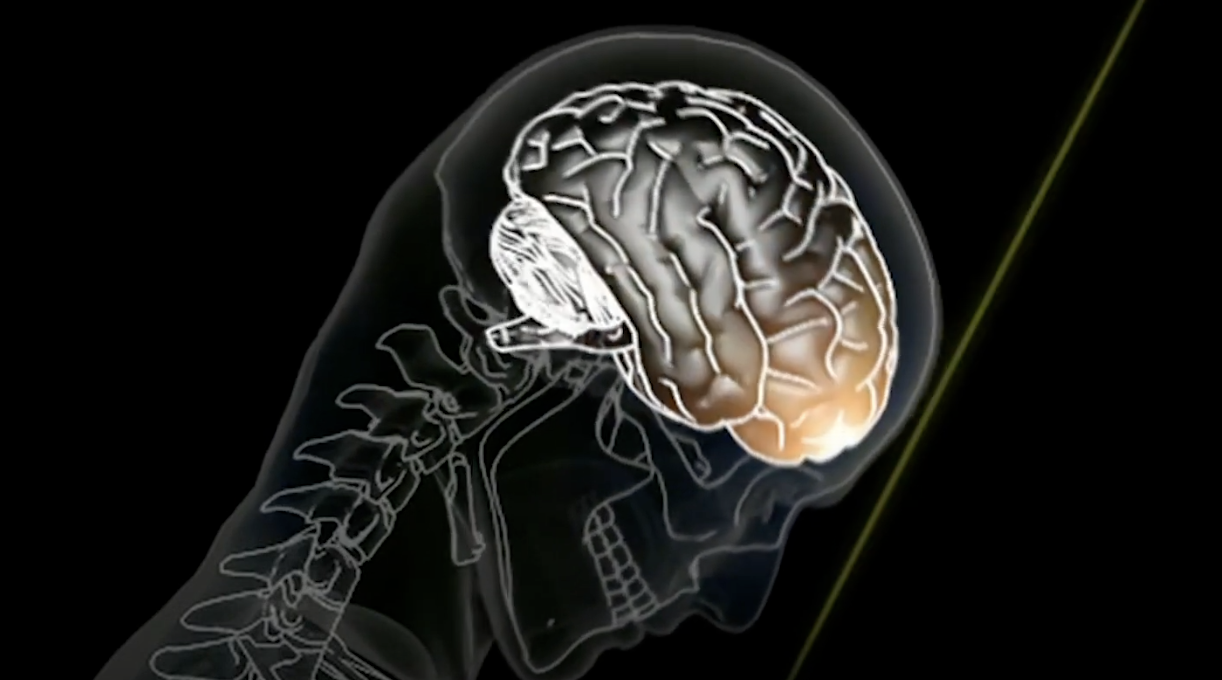 93
[Speaker Notes: MSK injury risk is increased chronically even after symptoms resolution and standard RTP procedures are insufficient.]
Persistence of Proprioceptive Deficits
[Speaker Notes: we are going to use some examples of proprioceptive deficits now to highlight the persistence of deficits when proprioception is ignored in rehabilitation.]
Motor Deficits post-SRC
[Speaker Notes: Need to figure out whether this fits or not….
Consdier hiding these slides and going right to the rehabilitation strategies and integrated concepts of self 1 and self 2]
96
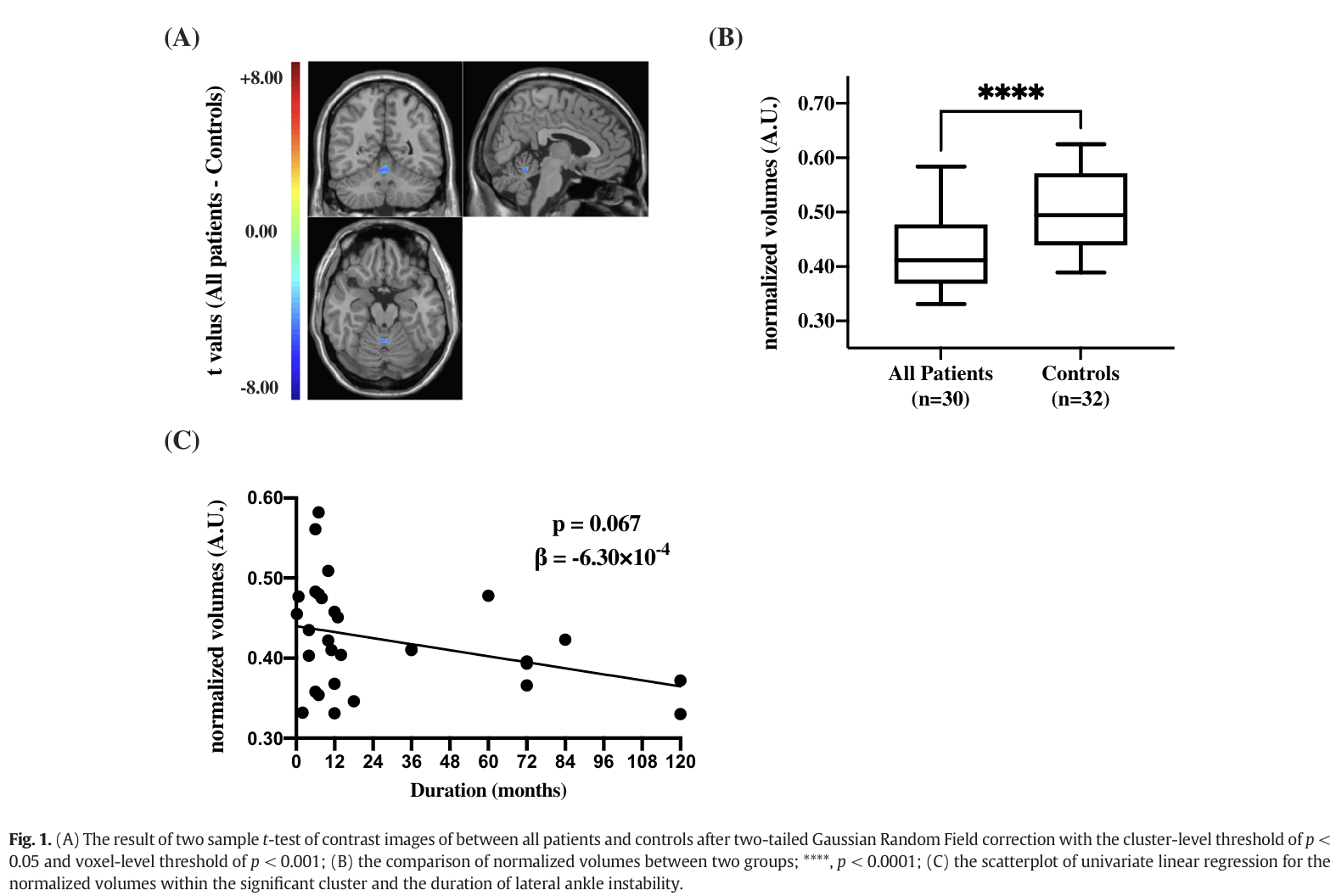 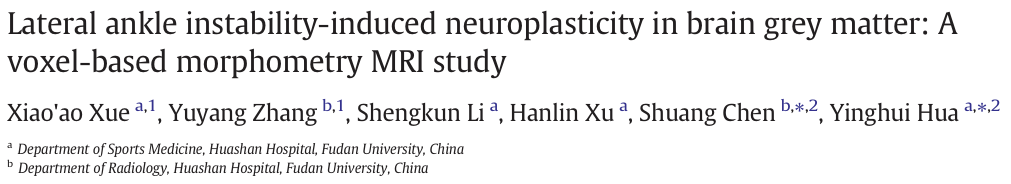 LAI patients show cerebellar vermis atrophy (Vermis_4_5), correlating with chronicity—highlighting CNS maladaptation as a concussion risk factor.
[Speaker Notes: 5. Title : Lateral Ankle Instability-Induced Neuroplasticity in Brain Grey Matter: A Voxel-Based Morphometry MRI Study
Citation: Xue X, Zhang Y, Li S, et al. (2021). Journal of Science and Medicine in Sport, 24(12), 1234–1240. PMID:34281769
Link: Lateral ankle instability-induced neuroplasticity in brain grey matter: A voxel-based morphometry MRI study - ScienceDirect
Key Findings
Cerebellar Atrophy: Patients with lateral ankle instability (LAI) exhibited reduced grey matter volume (GMV) in the cerebellar vermis (Vermis_4_5) compared to healthy controls56.
Duration Correlation: GMV loss in the cerebellar vermis showed a trend toward association with longer LAI duration (p = 0.092), suggesting progressive neural degeneration56.
Mechanistic Insight: Supports the hypothesis that chronic ankle instability triggers maladaptive neuroplasticity, potentially impairing proprioceptive integration and balance control56.
Conclusion
LAI is linked to structural brain changes, specifically cerebellar vermis atrophy, which may underlie persistent instability and heightened fall/concussion risk. Early rehabilitation targeting proprioceptive deficits could mitigate central nervous system deterioration

Remarkable Link: 
Topic 6: Concussion and Increased Lower Extremity Injury Risk (Cerebellum Implications) - Google Drive]
Proprioception Assessment Tools
98
Reliability & Validity of a Novel Cervical Proprioception Device
Proprioceptive Assessment Tools:
WitMotion sensor (WS) vs. Laser Pointer Device (LPD) & Cervical Range-of-Motion (CROM) instruments for Joint Position Error (JPE) evaluation 
Reliability Findings:
WS showed higher intra-rater reliability for cervical flexion, right lateral flexion, and left rotation (ICCs = 0.682–0.774) vs. LPD (ICCs = 0.512–0.719)
LPD outperformed WS in cervical extension, left lateral flexion, and right rotation (ICCs = 0.767–0.796 vs. WS ICCs = 0.507–0.661) 
Validity & Clinical Utility:
Both WS & LPD had moderate-to-good validity for JPE (ICCs > 0.614) 
WS is a cost-effective, portable, automated tool, offering a practical clinical alternative 







.
Zhang et al., 2023
[Speaker Notes: Implications: WS provides a reliable and valid assessment of cervical proprioception, especially in specific planes of motion (

Topic 2: Pathways for Measuring and Rehabilitating Head and Neck Proprioceptive Dysfunction - Google Drive
PDF References for Annotations → Topic 2: Pathways for Measuring and Rehabilitating Head  and Neck Proprioceptive Dysfunction


Read Full Article Here
Citation
Zhang, M., Chen, X., Fu, S., Li, D., Zhao, G., & Huang, A. (2023). Reliability and Validity of A Novel Device for Evaluating the Cervical Proprioception. Journal of Musculoskeletal Science and Practice, PMCID: PMC10199988.]
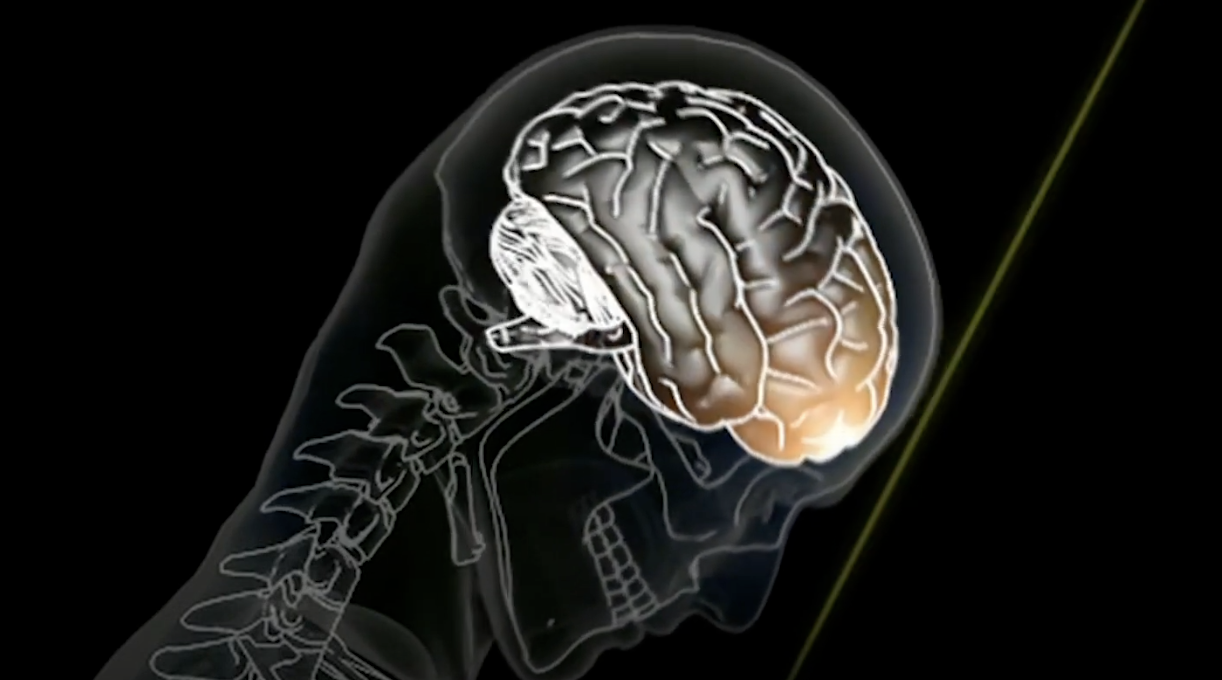 99
[Speaker Notes: A quick tour of philosophical concepts of the mind….]
Dualism
[Speaker Notes: Historically a separation of the mind and body have predominated.]
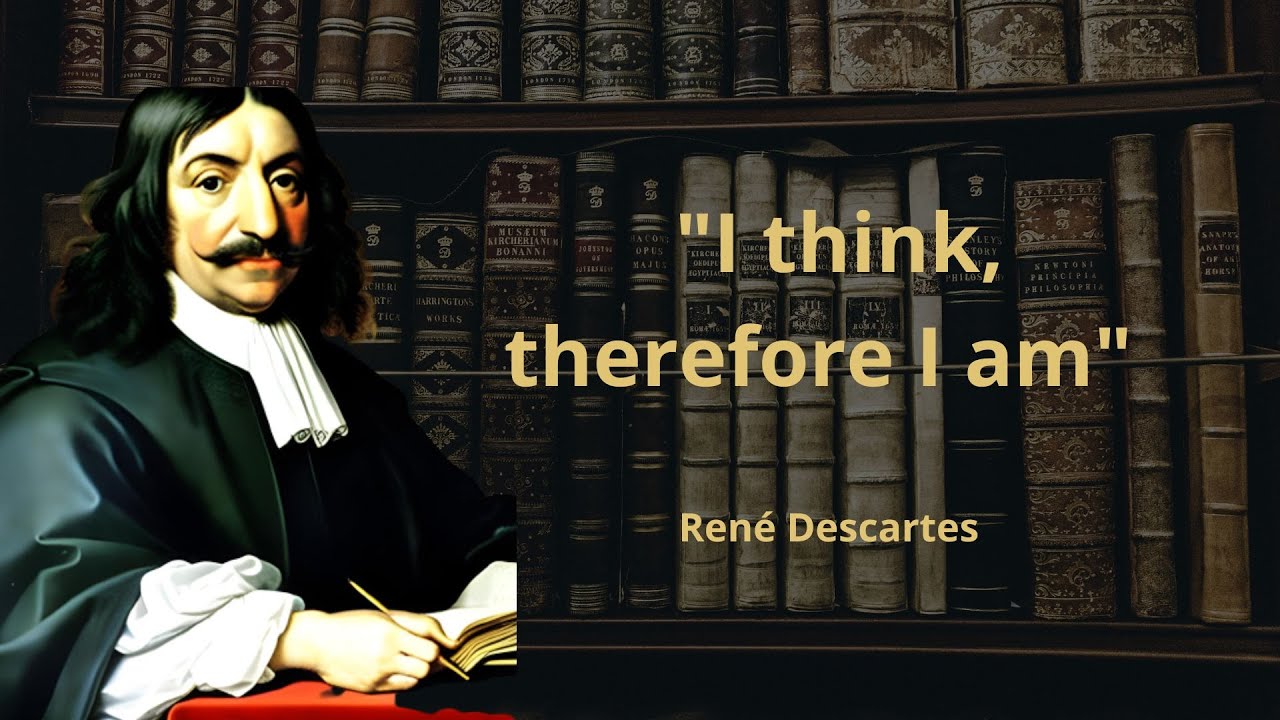 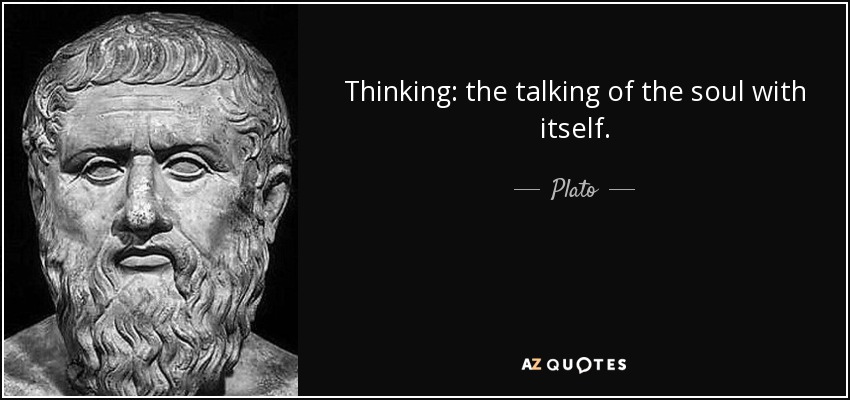 [Speaker Notes: The ancient concept of a separate mind and body or even mind, body and soul has lead to a dis-integrated view of function. Isolating individual parts and specifying as much as possible down to the cellular level is important for understanding. But dualism creates an artificial separation. 





maxresdefault.jpg (1280×720)

Socrates Quote: To find yourself, think for yourself.

Plato: Plato, in dialogues like Phaedo and Republic (4th century BCE), viewed the soul (mind) and body as distinct. The soul is eternal, immaterial, and divine, while the body is mortal and tied to the material world. In Phaedo, he describes the body as a prison for the soul, which seeks liberation through philosophy to attain true knowledge. Plato’s dualism emphasizes the soul’s superiority, with the body as a hindrance to intellectual and moral purity. Unity is not a focus; the soul must detach from the body for true existence.
Descartes: In Meditations on First Philosophy (1641) and Passions of the Soul, Descartes argued for a dualist view, positing that the mind (res cogitans, a thinking substance) and body (res extensa, an extended substance) are distinct entities. However, he acknowledged their interaction in humans, suggesting the pineal gland as the point of connection (Passions, Article 31). Descartes saw the mind and body as united in the “substantial union” of a person, where the mind can influence the body (e.g., through will) and the body can affect the mind (e.g., through passions), though he struggled to fully explain this interaction.


SOCRATES, HOFFMAN, DESCARTES, PLATO

PLATO – the forms – describes the soul – replace Socrates with this

Unity of the mind and body 

Create a visual that can be narrated  - just provide visuals 

PROPRIOCEPTION IS A PHYSICAL, NEUROLOGIC PROCESS = BEST SUMMARIZES THE UNSCONSCIOUS CONTROL OF EVERYTHING WE DO. 

INTERGAME OF TENNIS – GALLOWAY – PERSON 1 AND PERSON 2 – DUALISM IS WHAT LEADS US ASTRAY]
Monism
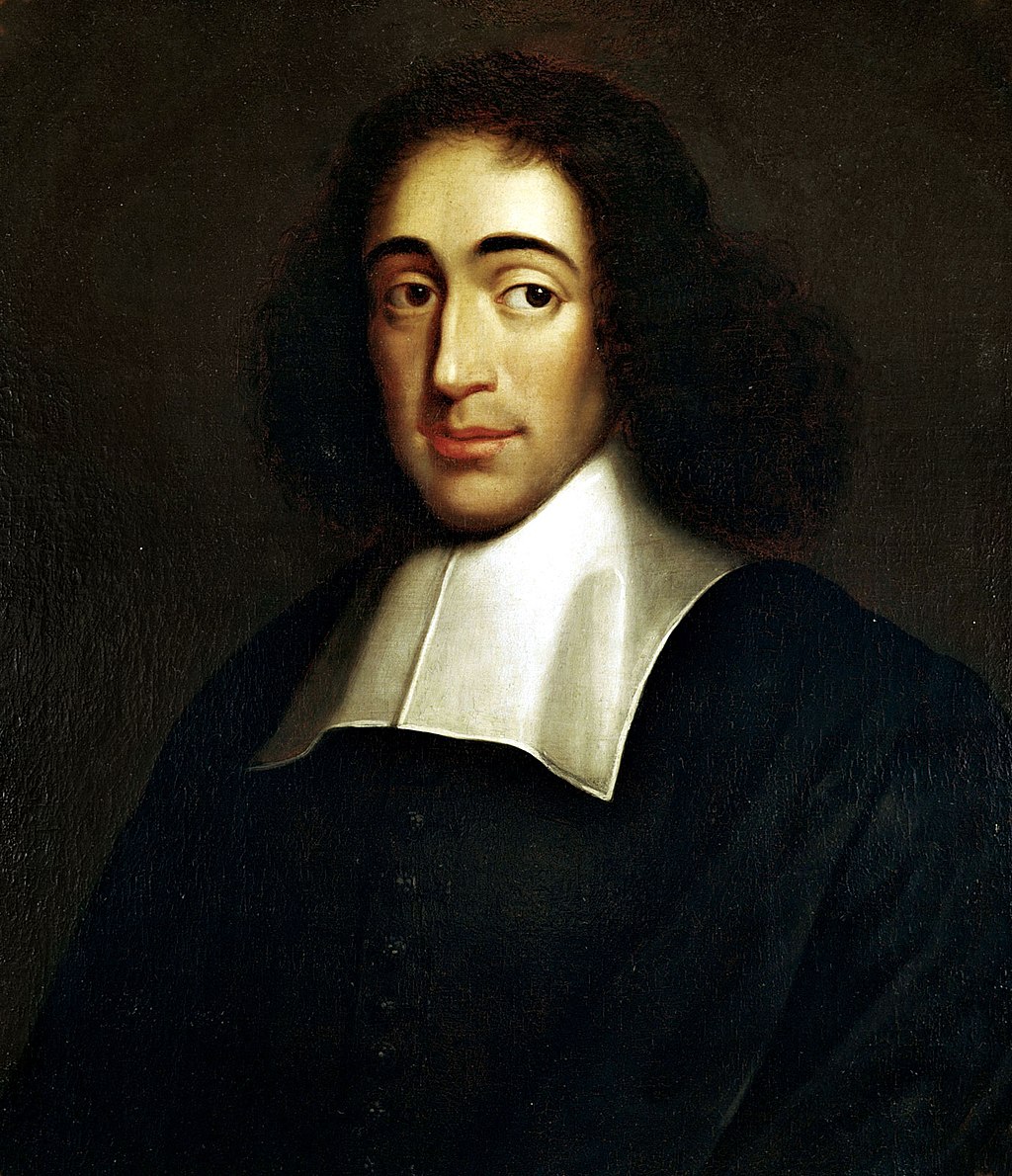 Baruch Spinoza
[Speaker Notes: God and/or Nature is the single substance and mind and body of parallel expressions of the same reality. The mind and body are one and the same…

Spinoza: Spinoza, in his Ethics (1677), rejected the Cartesian dualism of mind and body as separate substances. He proposed a monist view where mind and body are two attributes of a single substance, God or Nature. For Spinoza, the mind is the idea of the body, and they are parallel expressions of the same reality. He wrote, “The mind and the body are one and the same thing, which is conceived now under the attribute of thought, now under the attribute of extension” (Ethics, Part II, Prop. 21). This unity implies that mental and physical events are correlated, not causally interacting.

Spinoza - Baruch Spinoza - Wikipedia

What did spinosa say about the unity of the mind and body 

JUST PICTURE OF SPINOZA]
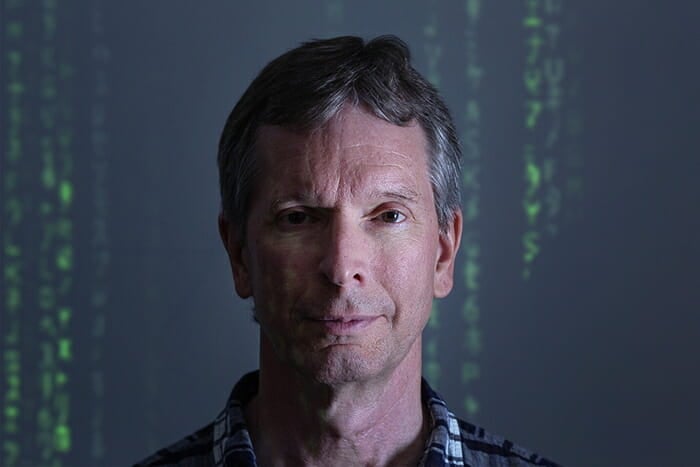 Donald Hoffman
[Speaker Notes: And more recently Donald Hoffman who states that consciousness is the fabric of reality. Everything, including the laws of physics and the physical world itself is an expression of consciousness.

“Consciousness realism makes a bold claim: consciousness, 

not spacetime and its objects, 

is fundamental reality and is properly described as a network of conscious agents” – Donald Hoffman  


“Conscious realism makes a bold claim: consciousness, not spacetime and its objects, is fundamental reality and is properly described as a network of conscious agents.”

https://miro.medium.com/v2/resize:fit:602/0*CirfT7BceZIx-DVH

PICTURE OF DONALD HOFFMAN – quote in the notes

Consciousness precedes reality 

Transition of injury of the brain leads to increased inkury risk of MSK for up to 2 years 

Detecting head and neck proprioception deficits in injury – integrating ocular and proprioceptive systems – target for targeting ongoing deficits – what does it mean to integrate]
105
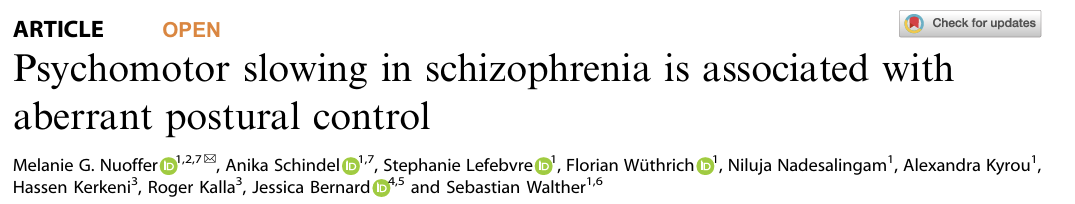 [Speaker Notes: Conclusion
Psychomotor slowing in schizophrenia reflects maladaptive cerebellar-motor circuitry, leading to postural instability and elevated injury risk. Targeting cerebellar plasticity (e.g., balance training) may mitigate falls and functional decline.



UNDERSTANDING THAT AN INTEGRATED SELF (SPLIT PERSONALITY – WHICH IS ACTUALLY NOT SCHIZOPHRENIA, BUT DISSOCIATIVE PERSONALITY DISORDER) 

Point being that an integrated self is necessary for normal functioning. Dissociative states not oonly present in psychiatric disease, but increase in MSK injury…

Bringing home the idea of an INTEGRATED WHOLE SELF.


Psychomotor slowing in schizophrenia is associated with aberrant postural control

Title
Psychomotor Slowing in Schizophrenia is Associated with Aberrant Postural Control
Citation
Nuoffer MG, Schindel A, Lefebvre S, et al. (2024). Schizophrenia Bulletin. PMID:39702558
Link
Full Text
Key Findings
Postural Instability: Schizophrenia patients with psychomotor slowing (PS) exhibited significantly greater postural sway (center-of-pressure displacement) compared to healthy controls, particularly in dynamic balance tasks.
Cerebellar Dysfunction: Reduced integrity of cerebello-thalamo-cortical tracts correlated with poorer balance, implicating disrupted sensorimotor integration.
Clinical Correlation: PS severity predicted higher fall risk (p < 0.01), independent of antipsychotic medication effects.
Conclusion
Psychomotor slowing in schizophrenia reflects maladaptive cerebellar-motor circuitry, leading to postural instability and elevated injury risk. Targeting cerebellar plasticity (e.g., balance training) may mitigate falls and functional decline.


Remarkable:
Schizophrenia and Proprioception - Google Drive]
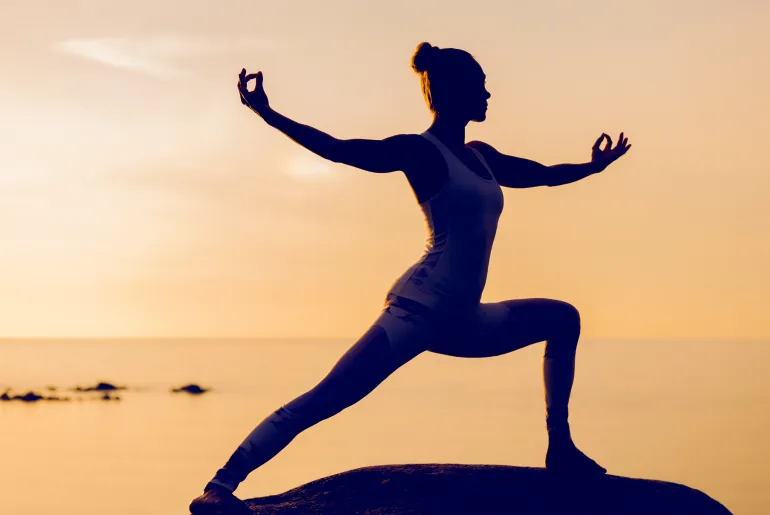 [Speaker Notes: MORE IMPORTANTLY I HAVE LEARNED THAT THE MIND-BODY CONNECTION IS NOT A DUALISTIC CONCEPT. WE ARE AN INTEGRATED BEING WITH FEEDFORWARD AND FEEDBACK DEFINING NOT ONLY OUR MOVEMENT, BUT WHO WE ACTUALLY ARE.

Mind body connection (body brain unit - using concept of mind body connection implies that these symptoms are not connected.. afferent and efferent pathways are not limited the central and peripheral nervous system - this is built into every muscle, tendon, ligament and sensory organs that are constantly refining the system of where we are and where we want to be]
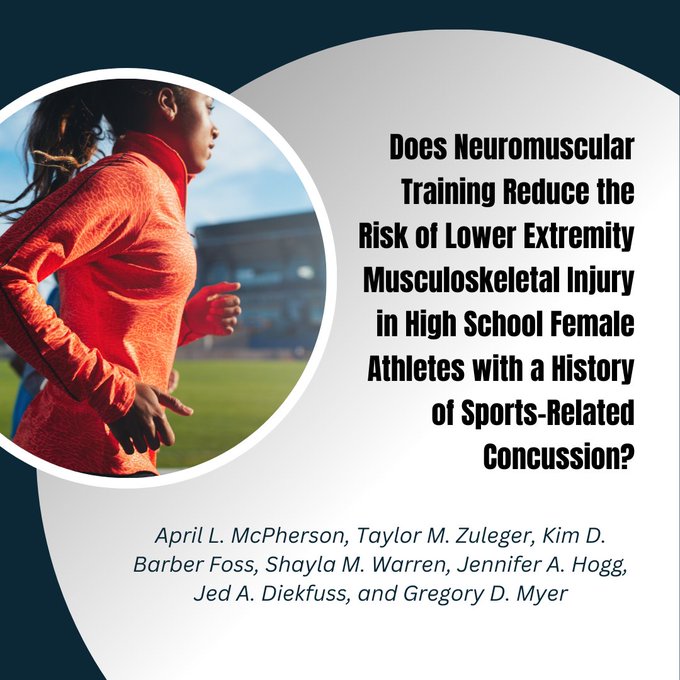 [Speaker Notes: IN THE ABSENCE OF DUAL TASK TRAINING – LE INJURY RISK IN CONCUSSED PATIENTS IS HIGHER THAN IN THOSE WITHOUT

Context: There is a well-established increased risk of lower-extremity (LE) musculoskeletal (MSK) injury following a sport-related concussion (SRC). Neuromuscular training programs improve biomechanics associated with LE MSK injury and reduce LE MSK injury incidence, but their relative effectiveness in athletes with history of SRC is unknown. The purpose of this study was to evaluate LE MSK injury incidence in female adolescent athletes with history of SRC following a neuromuscular training intervention.
Design: Prospective case-control.
Methods: Seventy-seven adolescent female athletes aged 12-18 years who participated in soccer, volleyball, or basketball were recruited from a single institutional sports medicine research and performance center to complete a 6-week neuromuscular training program prior to competitive athletic season. Group (Control, History of SRC) comparisons of athlete exposure and relative LE MSK injury risk and rates during the competitive athletic season were assessed.
Results: Ten injuries were recorded by 9 athletes. Female athletes who reported history of SRC had increased injury risk (Risk Ratio 3.9, 95% CI, 1.1-13.8, P = .01) and increased injury rate (rate ratio 4.1, 95% CI, 1.1-15.8, P = .03) compared with female athletes without history of SRC.
Conclusions: Female adolescent athletes with history of SRC showed a greater risk of LE MSK injury compared with athletes with no history of SRC. Future work is still needed to understand the underlying mechanisms associated with future LE MSK injury following SRC and interventions that ameliorate elevated injury risk.


Does Neuromuscular Training Reduce the Risk of Lower-Extremity Musculoskeletal Injury in High School Female Athletes With a History of Sport-Related Concussion?
in Journal of Sport Rehabilitation
Click name to view affiliation
April L. McPherson, Taylor M. Zuleger, Kim D. Barber Foss; Shayla M. Warren, Jennifer A. Hogg, Jed A. Diekfuss, and Gregory D. MyerDOI: https://doi.org/10.1123/jsr.2023-0403Keywords: adolescent; injury prevention; mild traumatic brain injuryFirst Published Online: 05 Aug 2024
In Print: Volume 33: Issue 7
Page Range: 506–514]
108
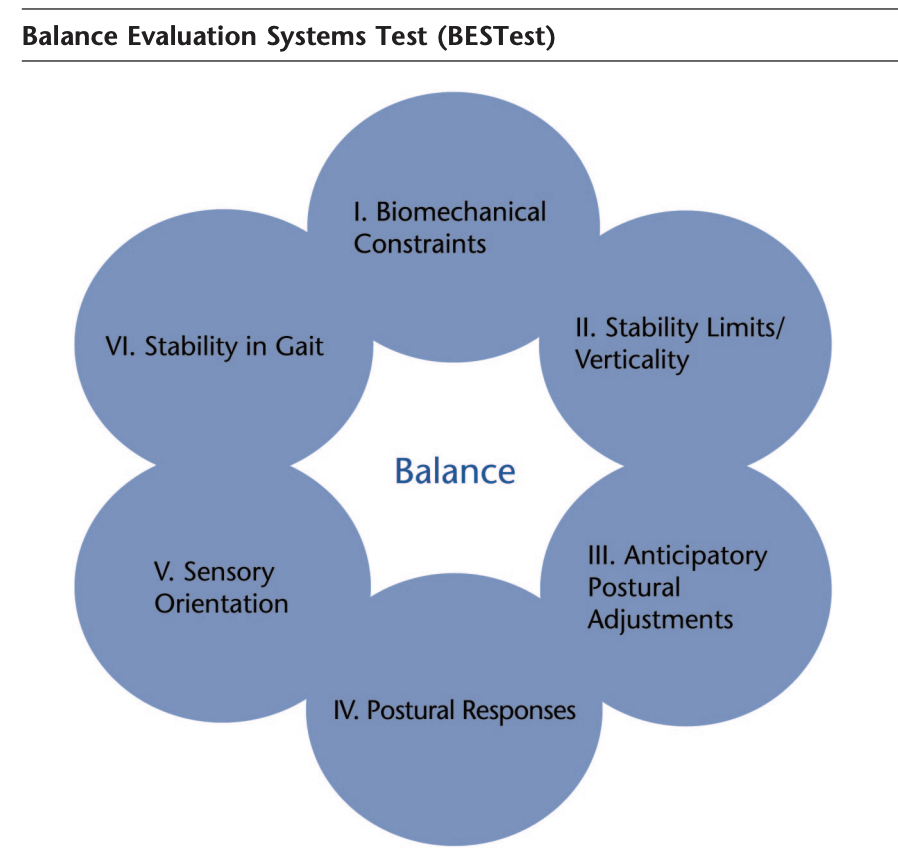 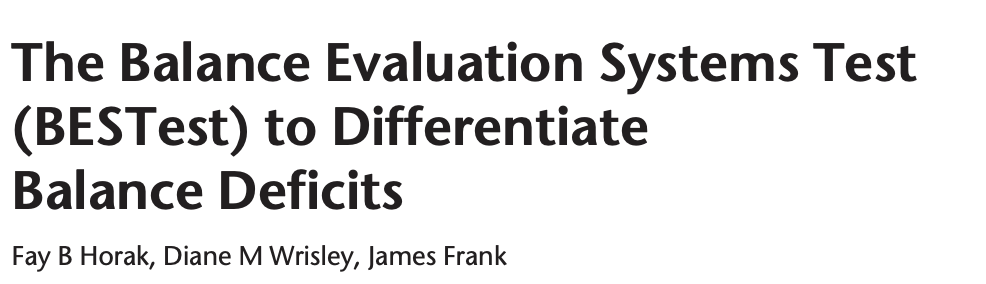 [Speaker Notes: DYNAMIC ASSESSMENT OF POSTURAL CONTROL IS RECOMMENDED.]
109
Proprioceptive Training & Athletic Performance
Proprioceptive Training:

52% improvement in motor function with proprioceptive training.
Types of training: 
Muscle vibration (60% improvement), 
Joint position training (109% improvement).
Benefits: Enhanced balance, motor function, and neurophysiological outcomes.
Cortical reorganization may be a key mechanism.
[Speaker Notes: Proprioceptive training enhances athletic performance 

and accelerates rehabilitation by improving motor function and neuromuscular control in athletes. Aman et al. 2015

EMG IS UTILIZED IN SOME MEASURES OF KINESTHETIC EVALUATION OF PROPRIOCEPTION.
ATHLETIC PERFORMANCE MAY BE A GOOD MEASURE IN AND OF ITSELF.


RTP SHOULD INCLUDE SPORT SPECIFIC TASKS AND MEASUREMENT OF PERFORMANCE OF COMPLEX TASKS WITH A GOAL OF 
PREINJURY PERFORMANCE LEVEL.

WHAT BETTER WAY TO ASSESS FOR ATHLETIC READINESS THAN PERFORMANCE OF COMPLEX SPORT SPECIFIC TASKS RATHER THAN ISOLATED TESTS.

WHILE SPECIFIC TESTS SUCH AS BALANCE WITH EYES CLOSED AND PERTUBATION AND JOINT POSITION ERROR ARE USEFUL IN IDENTIFYING DEFICITS, REHABILITATION TO THE DEGREE THAT THESE TESTS NORMALIZE IS JUST ONE STEP IN THE OVERALL GOAL OF HEALTHY RETURN TO SPORT.

There is converging evidence that proprioceptive training can yield meaningful improvements in somatosensory and sensorimotor function. However, there is a clear need for further work. 
Those forms of training utilizing both passive and active movements with and without visual feedback tended to be most beneficial. 
There is also initial evidence suggesting that proprioceptive training induces cortical reorganization, reinforcing the notion that proprioceptive training is a viable method for improving sensorimotor function.

Given the importance of proprioception for motor control, it has been argued that therapies aiming to restore motor function after injury should focus on training the proprioceptive sense. Numerous interventions claim to constitute a form of proprioceptive training that improves proprioception and aids motor recovery. Unfortunately, there is little agreement of what actually constitutes proprioceptive training, which may be partially owed to the fact that there are various definitions for the term proprioception. Broadly defined, proprioception refers to the conscious awareness of body and limbs and has several distinct properties: passive motion sense, active motion sense, limb position sense, and the sense of heaviness (Goldscheider, 1898). However, it has long been established that proprioception has an unconscious component in which proprioceptive signals are used for the reflexive control of muscle tone and the control of posture that has long been recognized (Sherrington, 1907). In order to distinguish between the conscious and unconscious processing of proprioceptive afferents it has been suggested to refer to kinesthesia as the conscious perception of limb and body position and motion and to reserve the term proprioception for referring to the unconscious processing of proprioceptive information (Konczak et al., 2009). However, this distinction is not without problems, because the term kinesthesia has also been used to indicate motion sense in distinction to position sense.
Recognizing that the processing of proprioceptive signals has conscious and unconscious components implies that the available methods for assessing proprioceptive function may only address one of the two aspects of proprioception. For assessing the perceptual aspect of proprioception, psychophysical thresholds represent the gold standard (Gescheider, 1985; Elangovan et al., 2014). In addition, determining a joint position error when matching the position of two homologous limbs (e.g., two arms), is the most easily acquired measure of proprioceptive function (Goble, 2010) and common in clinical practice. For determining the contribution of proprioceptive signals for balance control, many biomechanical measures have been employed such as latencies and amplitudes of electromyographic signals, joint kinematics or kinetics, or variables indicative of the postural sway of the body's center of mass. With respect to proprioceptive training this means that an intervention focusing on training the proprioceptive sense may train one or both aspects of proprioception, that is, the conscious perceptual or the unconscious or implicit sensorimotor aspect.

Further, it needs to be considered that proprioception is closely linked to movement. Unlike senses such as audition, where, for example, pitch perception can be trained in the absence of limb or body movement, proprioception requires movement. Thus, when evaluating the effectiveness of an intervention to improve proprioception, it may be difficult to isolate the sensory from a motor aspect of training. In fact, one can argue that any form of motor learning is associated with proprioceptive processing and thus may train proprioception. If one subscribes to such wide interpretation of proprioceptive training, the acquisition of motor skills, even those that are typically viewed to be visuomotor tasks such as reaching for objects or throwing darts, constitute a form of proprioceptive training. We would argue that such a wide definition of proprioceptive training is not helpful when addressing motor deficits that are known to be associated with proprioceptive dysfunction. Knowing that motor learning is inherently multisensory, it becomes impossible to discern if improvements in the acuity or sensitivity of one or more modality such as proprioception or vision contributed to improvements in motor performance, or whether changes in multisensory or sensorimotor integration are responsible. Consequently, in order to gain an understanding of the effectiveness of proprioceptive training, there ought to be a common understanding of what constitutes proprioceptive training. We therefore propose the following operational definition: Proprioceptive training is an intervention that targets the improvement of proprioceptive function. It focuses on the use of somatosensory signals such as proprioceptive or tactile afferents in the absence of information from other modalities such as vision. Its ultimate goal is to improve or restore sensorimotor function.

Remarkable link: Topic 5: Proprioception and Athletic Performance - Google Drive
PDF PATH = PDF References for Annotations →Topic 5: Proprioception and Athletic Performance
Link: The effectiveness of proprioceptive training for improving motor function: a systematic review - PubMed
Citation: Aman, J. E., Elangovan, N., Yeh, I.-L., & Konczak, J. (2015). The effectiveness of proprioceptive training for improving motor function: A systematic review. Frontiers in Human Neuroscience, 8:1075. PMID:25674059, PMCID: PMC4309156, DOI: 10.3389/fnhum.2014.01075.  

Lephart et al. (1997) - The role of proprioception in the management and rehabilitation of athletic injuries
Link: https://journals.sagepub.com/doi/10.1177/036354659702500126]
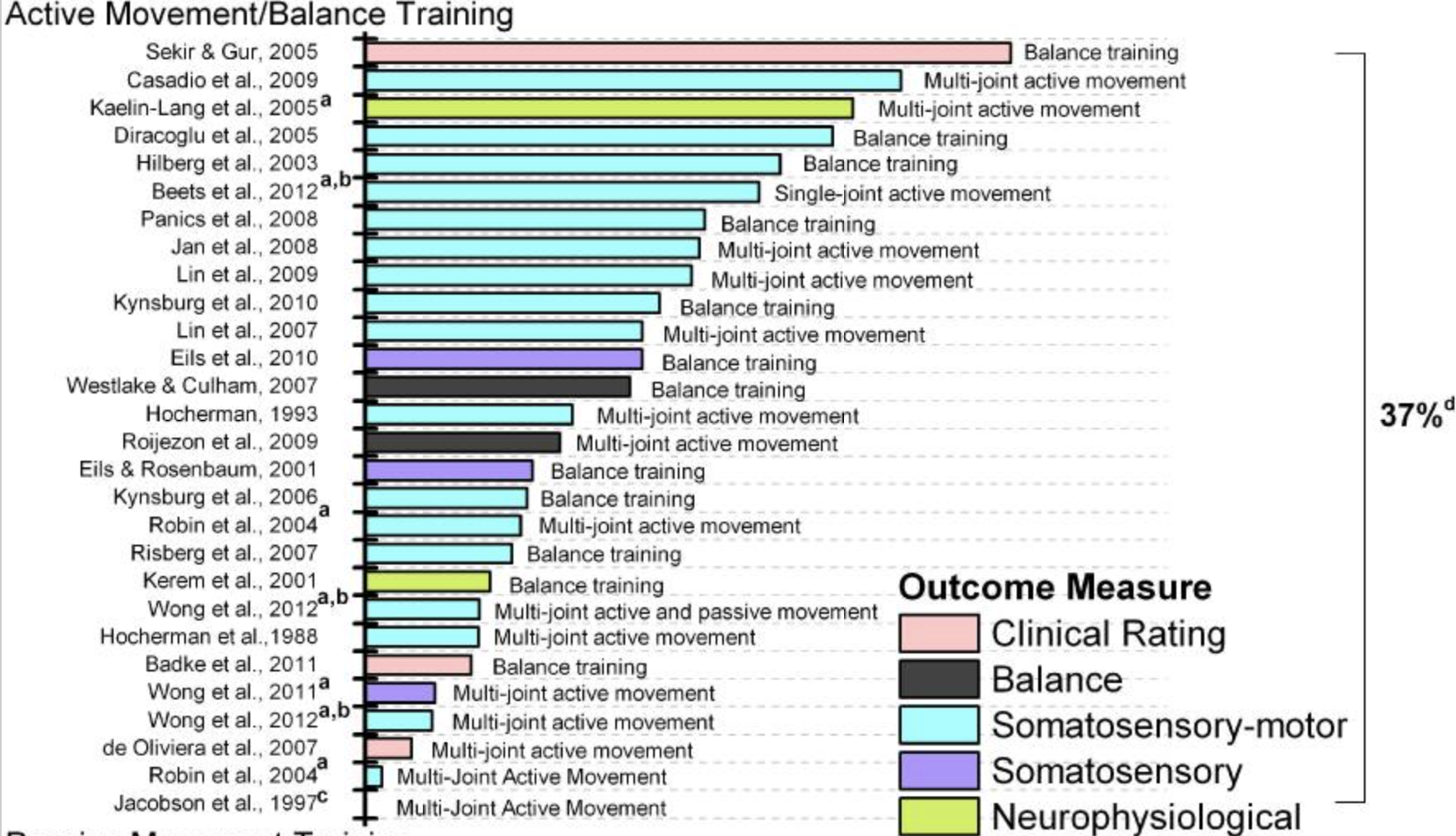 110
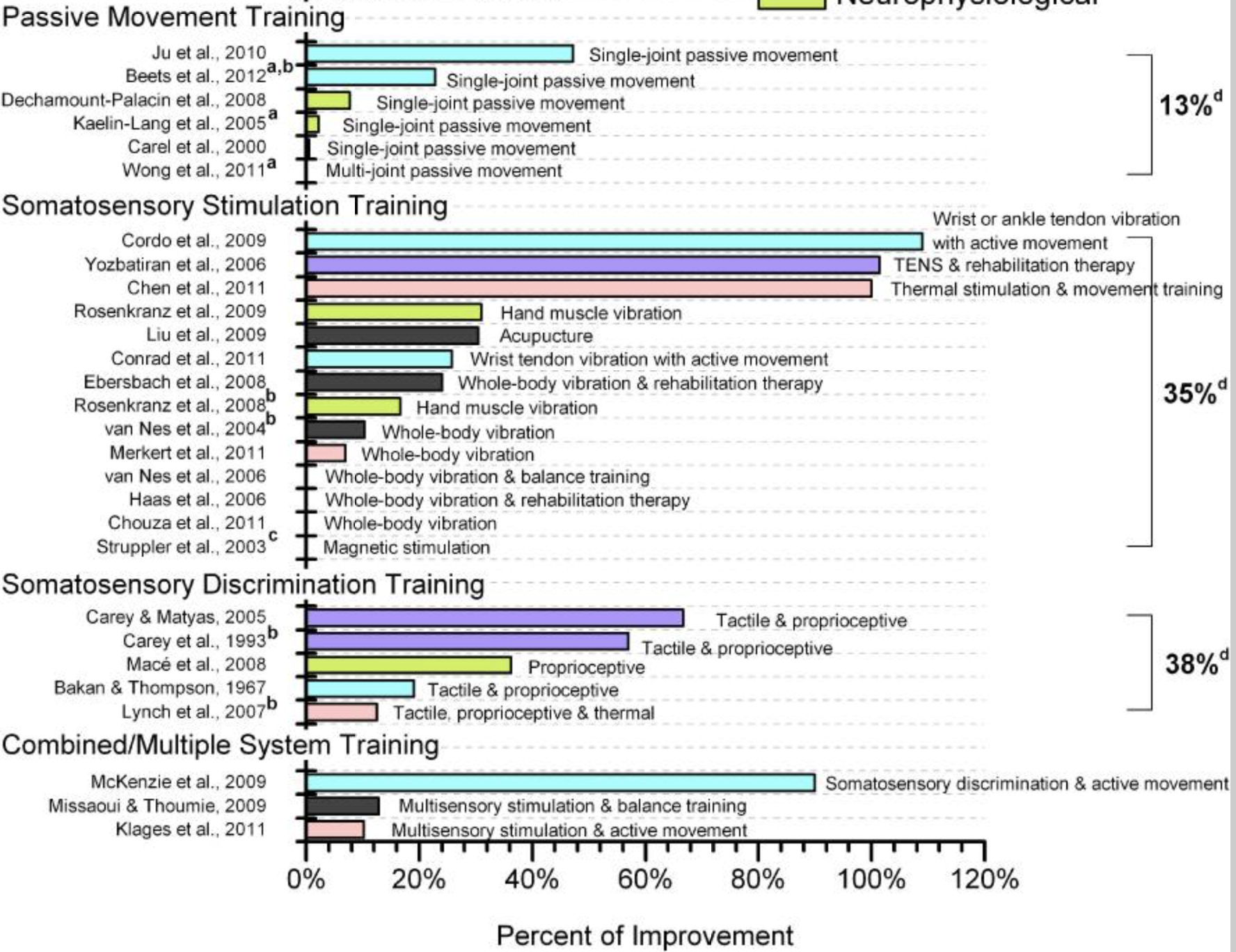 111
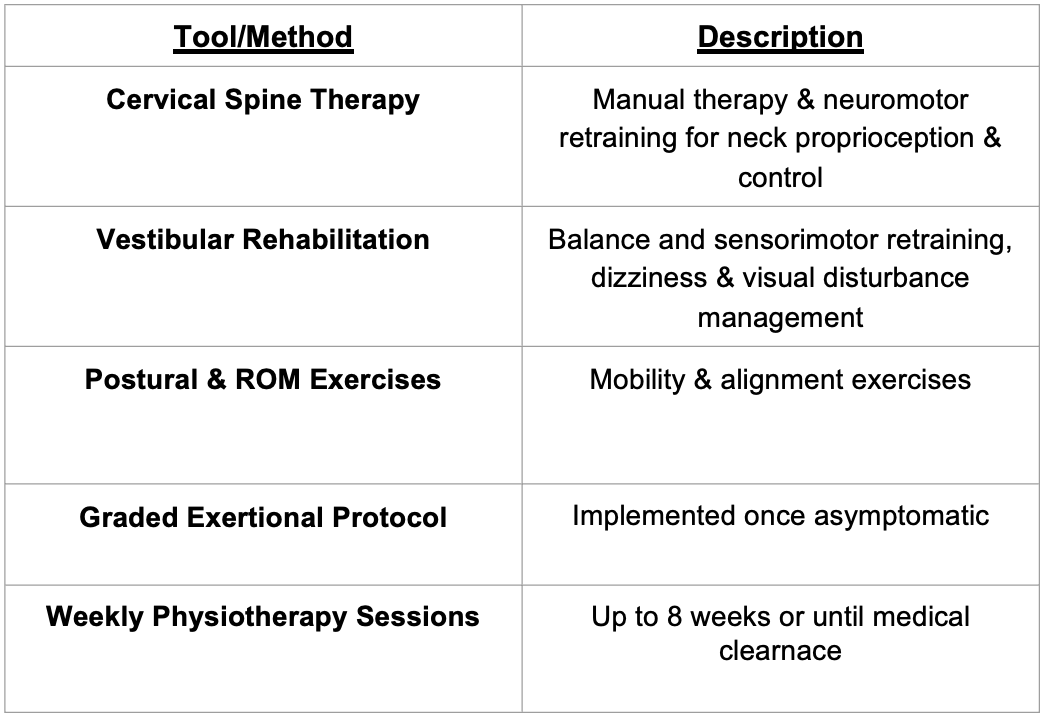 Proprioception Rehabilitation Strategies
Schneider et. al. 2014
[Speaker Notes: Citation added below

Remarkable link: Topic 2: Pathways for Measuring and Rehabilitating Head and Neck Proprioceptive Dysfunction - Google Drive
PDF References for annotation → Topic 2: Pathways for Measuring and Rehabilitating Head and Neck Proprioceptive Dysfunction

NEED COMPLETE CITATION.
SCHNEIDER ET AL, 2014

Cervicovestibular rehabilitation in sport-related concussion: a randomised controlled trial
Link: Full Text (BJSM) | PubMed
Citation: Schneider KJ, Meeuwisse WH, Nettel-Aguirre A, et al. (2014). Cervicovestibular rehabilitation in sport-related concussion: a randomised controlled trial. British Journal of Sports Medicine, 48(17), 1294–1298. DOI: 10.1136/bjsports-2013-093267. PMID:24855132.
Key Findings Summary
Intervention Efficacy:
Participants receiving combined cervical spine physiotherapy and vestibular rehabilitation were 3.9× more likely (95% CI: 1.34–11.34) to achieve medical clearance within 8 weeks compared to controls (73% vs. 7%)
Study Design:
Randomized controlled trial of 31 athletes (12–30 years) with persistent post-concussion symptoms (dizziness, neck pain, headaches).
Both groups received baseline care (postural education, graded exertion); the intervention group added targeted cervicovestibular therapy
Clinical Implications:
Early integration of multimodal physiotherapy (manual therapy, sensorimotor retraining) accelerates recovery in persistent cases.
Supports vestibular rehabilitation as critical for addressing dizziness and balance deficits post-concussion.]
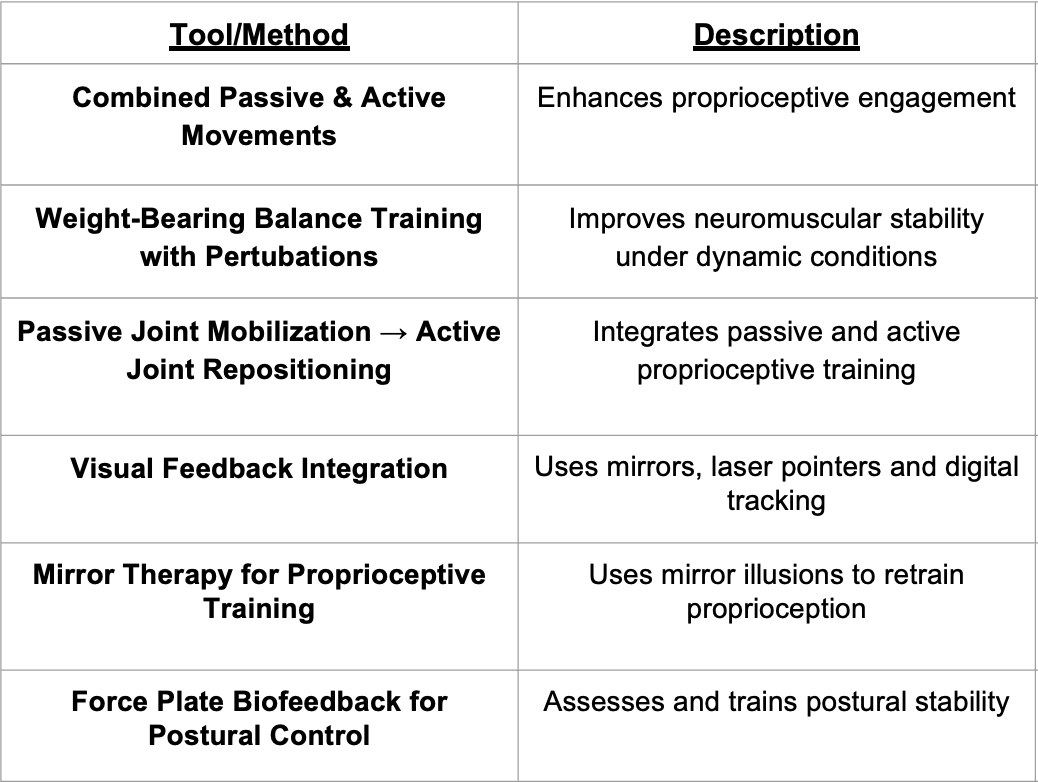 Effective Training Approaches
Schneider et. al. 2014
[Speaker Notes: Remarkable link: Topic 2: Pathways for Measuring and Rehabilitating Head and Neck Proprioceptive Dysfunction - Google Drive
PDF References for annotation → Topic 2: Pathways for Measuring and Rehabilitating Head and Neck Proprioceptive Dysfunction

Cervicovestibular rehabilitation in sport-related concussion: a randomised controlled trial
Link: Full Text (BJSM) | PubMed
Citation: Schneider KJ, Meeuwisse WH, Nettel-Aguirre A, et al. (2014). Cervicovestibular rehabilitation in sport-related concussion: a randomised controlled trial. British Journal of Sports Medicine, 48(17), 1294–1298. DOI: 10.1136/bjsports-2013-093267. PMID:24855132.
Key Findings Summary
Intervention Efficacy:
Participants receiving combined cervical spine physiotherapy and vestibular rehabilitation were 3.9× more likely (95% CI: 1.34–11.34) to achieve medical clearance within 8 weeks compared to controls (73% vs. 7%)
Study Design:
Randomized controlled trial of 31 athletes (12–30 years) with persistent post-concussion symptoms (dizziness, neck pain, headaches).
Both groups received baseline care (postural education, graded exertion); the intervention group added targeted cervicovestibular therapy
Clinical Implications:
Early integration of multimodal physiotherapy (manual therapy, sensorimotor retraining) accelerates recovery in persistent cases.
Supports vestibular rehabilitation as critical for addressing dizziness and balance deficits post-concussion.


ADD CITATION.]
114
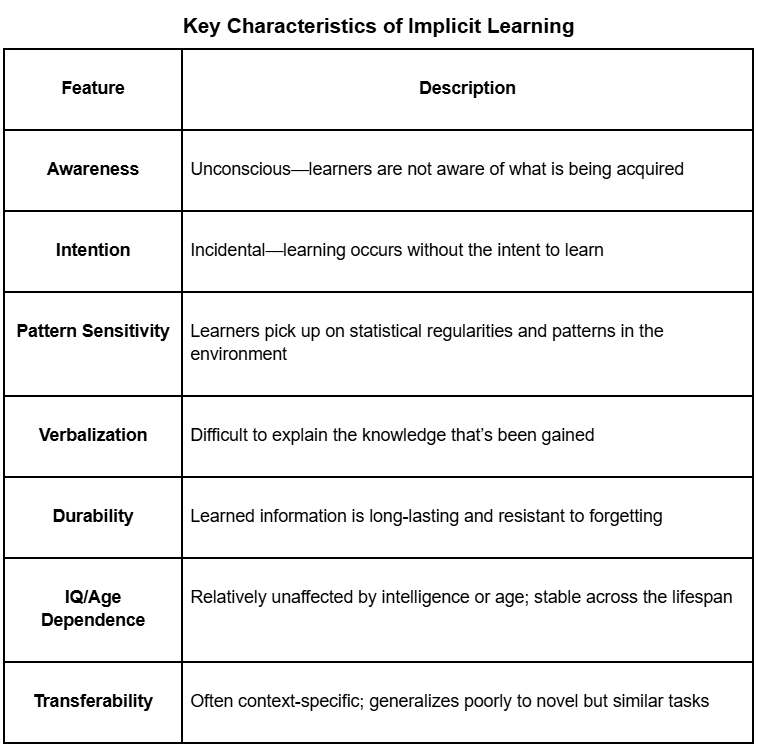 [Speaker Notes: Implicit learning – Wikipedia
https://www.google.com/url?q=https://www.sciencedirect.com/topics/neuroscience/implicit-learning&sa=D&source=docs&ust=1745942059271882&usg=AOvVaw2V-xzCzLu1AxkbRpqC4Wbu
Redirecting]
115
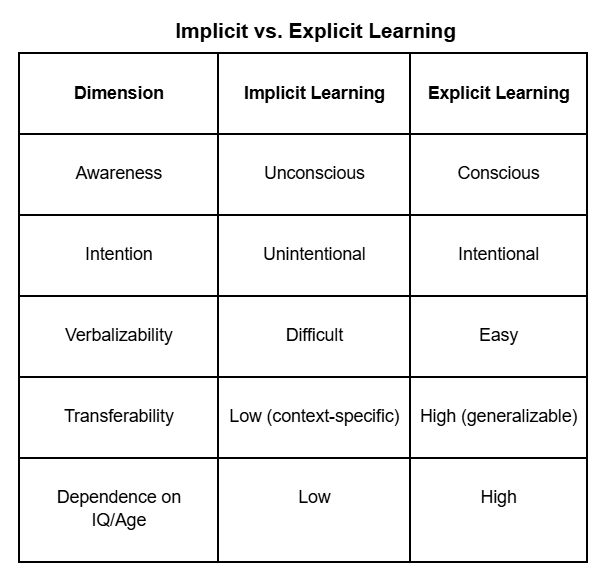 Implicit learning 

Pattern
Durability ->from repetition
Movement IQ
Tasks that speak to sport specific movements to prevent prolonged musculoskeletal deficits
[Speaker Notes: REHAB MUST PROGRESS TO SPORT SPECIFIC TASKS.
LEDDY TAUGHT US A LONG TIME AGO TO BEGIN EXERCISE EARLY. 
WE PUSH OUR ATHLETES TOWARD SPORT SPECIFIC SKILLS AS EARLY AS POSSIBLE BASED ON TOLERANCE.
LIMIT DECONDITIONING
RETRAIN COMPLEX MOVEMENT PATTERNS.

Pattern recognition
Durability – developed through repetition
Movement IQ – intuitive and adaptive motor control
Limited transferability – skills may not generalize across contexts
Task specificity – design exercises aligned with sport-specific movements to avoid prolonged musculoskeletal deficits


his concept fits with the concept of rehab discussed in prior emails. 

## Implicit Learning: Definition and Key Features

**Implicit learning** is the process of acquiring complex information unintentionally, without conscious awareness of what has been learned[1][2][5]. Unlike explicit learning, which involves deliberate effort and conscious understanding, implicit learning happens automatically—often through repeated exposure, experience, or practice[4][5].

### Main Characteristics

- **Unconscious Process:** Learners are not aware they are learning and cannot easily verbalize the knowledge gained[5][1].
- **No Intentional Focus:** It does not require focused attention or deliberate memorization[2][5].
- **Pattern Detection:** Often involves picking up on complex patterns or structures in the environment[5][1].
- **Durability:** The knowledge acquired tends to be robust and resistant to forgetting[5][1].
- **IQ and Age Independence:** Implicit learning is relatively unaffected by intelligence or age, and shows little variation between individuals[1].
- **Limited Transfer:** Knowledge gained is often specific to the context and does not transfer easily to new, but similar, tasks[1].

### Everyday Examples

- Learning to ride a bicycle or swim
- Acquiring native language grammar as a child
- Developing social instincts or habits

### Implicit vs. Explicit Learning

| Feature                | Implicit Learning                      | Explicit Learning                      |
|------------------------|----------------------------------------|----------------------------------------|
| Awareness              | Unconscious, unaware                   | Conscious, aware                       |
| Intention              | Incidental, unintentional              | Deliberate, intentional                |
| Verbalization          | Difficult to verbalize                 | Easy to explain                        |
| Transferability        | Low (context-specific)                 | Higher (can generalize)                |
| Dependency on IQ/Age   | Low                                    | Higher                                 |

### Relevance

Implicit learning is crucial for many daily activities, language acquisition, and skill development, and remains stable across the lifespan[5][1]. It is also more resilient to cognitive impairments and multitasking than explicit learning[1].

> "Implicit learning is the learning of complex information in an unintentional manner, without awareness of what has been learned."[1]

Sources (uploaded in PDF folder)
[1] Implicit learning - Wikipedia https://en.wikipedia.org/wiki/Implicit_learning
[2] Implicit Learning - an overview | ScienceDirect Topics https://www.sciencedirect.com/topics/neuroscience/implicit-learning
[3] Implicit learning - PubMed https://pubmed.ncbi.nlm.nih.gov/8165269/
[4] What is implicit learning, and how does Duolingo use it in lessons? https://blog.duolingo.com/what-is-implicit-learning/
[5] What is Implicit Learning? | Implicit Learning Definition New Frontiers https://nfil.net/resources/glossary/implicit-learning/
[6] Implicit and Explicit Learning in Individuals with Agrammatic Aphasia https://pmc.ncbi.nlm.nih.gov/articles/PMC3766481/
[7] Implicit learning: news from the front - ScienceDirect https://www.sciencedirect.com/science/article/pii/S1364661398012327


 Cervical Proprioception Impairment in Neck Pain
Citation:Peng B, Yang L, Li Y, Tang Y. Cervical Proprioception Impairment in Neck Pain: Pathophysiology, Clinical Evaluation, and Management: A Narrative Review. Pain Res Manag. 2023.
Summary of Findings:
Cervical sensorimotor control disturbance is a key consequence of neck pain, largely due to impaired proprioception.
This impairment affects not just physical movement but also coordination and orientation, contributing to ongoing pain and disability.
Current research supports targeted sensorimotor retraining, which focuses on improving neck proprioception and muscle coordination as a key rehabilitation method.
Evaluation tools exist but need further refinement. The field is still evolving, and high-quality studies are needed to better define diagnostic protocols and evidence-based treatments for these impairments.
2. Postural Stability Deficits After Sport-Related Concussion (SRC)
Citation:Chmielewski TL, Tatman J, Suzuki S, Horodyski M, Reisman DS, Bauer RM. Impaired motor control after sport-related concussion could increase risk for musculoskeletal injury: Implications for clinical management and rehabilitation. J Orthop Sports Phys Ther. 2023;53(5):305-317.
Summary of Findings:
Balance and postural stability are commonly impaired following SRC, potentially due to vestibular damage or disrupted sensorimotor integration.
The Balance Error Scoring System (BESS) is validated for acute-phase assessment, with a high specificity (91–96%) but low sensitivity (34%), making it less effective after 3–5 days post-injury.
Functional tasks (e.g., single-leg hop off a box) revealed delayed stabilization times in previously concussed individuals, particularly on the non-dominant limb.
These results suggest possible long-term motor control changes, though no significant differences were found in simpler tasks (e.g., squats), and the utility of these tests in identifying persistent impairment remains inconclusive.
3. Implicit Learning: Mechanisms and Applications
Citation:Various sources including:
Wikipedia: Implicit Learning
ScienceDirect Topics: Implicit Learning Overview
Duolingo Blog: Implicit Learning in Language
Summary of Findings:
Implicit learning is the unconscious acquisition of patterns or skills without explicit awareness or intention.
It contrasts with explicit learning, which requires focused effort and verbalization of learned material.
Key features include:
Resistance to forgetting,
Low dependency on IQ or age, and
Context specificity (i.e., poor generalizability).
Applications span from language acquisition and motor skill training to rehabilitation strategies, particularly useful in patients with cognitive deficits or in dual-task situations.
Implicit learning shows potential advantages in concussion rehabilitation due to its resilience to cognitive load, which is often impaired post-SRC.
1. What is Implicit Learning?
Implicit learning is defined as the unconscious acquisition of complex information without deliberate intention or awareness of what is being learned. It occurs automatically, through repeated exposure and practice, rather than through active memorization or instruction(1, 2, 5).
“Implicit learning is the learning of complex information in an unintentional manner, without awareness of what has been learned.” — [1]
2. Key Characteristics of Implicit Learning
Feature
Description
Awareness
Unconscious—learners are not aware of what is being acquired [1][5]
Intention
Incidental—learning occurs without the intent to learn [2][5]
Pattern Sensitivity
Learners pick up on statistical regularities and patterns in the environment [5]
Verbalization
Difficult to explain the knowledge that’s been gained [1][5]
Durability
Learned information is long-lasting and resistant to forgetting [5]
IQ/Age Dependence
Relatively unaffected by intelligence or age; stable across the lifespan [1]
Transferability
Often context-specific; generalizes poorly to novel but similar tasks [1]]
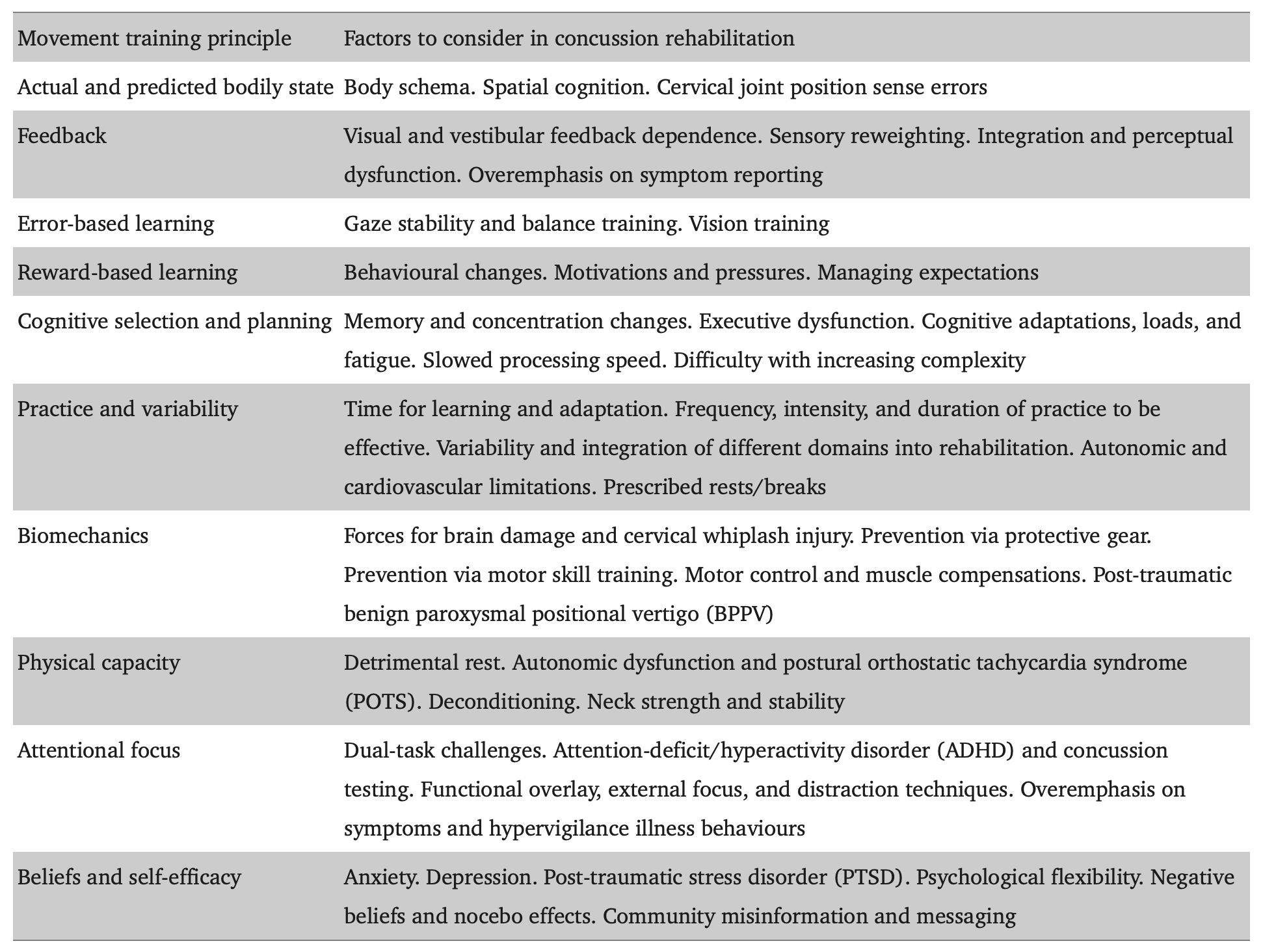 [Speaker Notes: Next slide is STEPH CURRY


Actual and predicted bodily state refers to the proprioceptive awareness of body segments in relation to each other, the external environment, and a spatial awareness of the surroundings. All these abilities can become dysfunctional following a concussion. A reduced proprioceptive awareness of neck position in relation to external space by using the cervical joint position sense error test has been described in some studies. This measure has been shown to increase concussion risk in rugby players and can easily be added to the cervical examination in general practice. Spatial awareness can also be affected, with a study of concussed adolescent hockey players demonstrating an impairment in the ability to form cognitive maps [6-9]. People who sustained a concussion more than a month prior demonstrated decision-making impairments in the ability to walk to a target via an obstacle with less cautious behaviour. A similar impaired judgement was observed in those with a history of concussion (in the past year) as they tried to avoid another walker by approaching from a 90-degree angle [10, 11]. In sports, subsequent injury risk following concussion is increased, but the types of injury and the type of sport may need to be considered more closely [12]. A large study of junior Australian rules footballers showed similar increased subsequent injury risk following both concussion and non-concussion injuries, with the concussion group less likely to sustain a contact-type injury [13]. This raises further questions about not only the mechanism of injuries but on-field behaviour and decision-making that may relate to spatial cognition for specific sports and day-to-day tasks.]
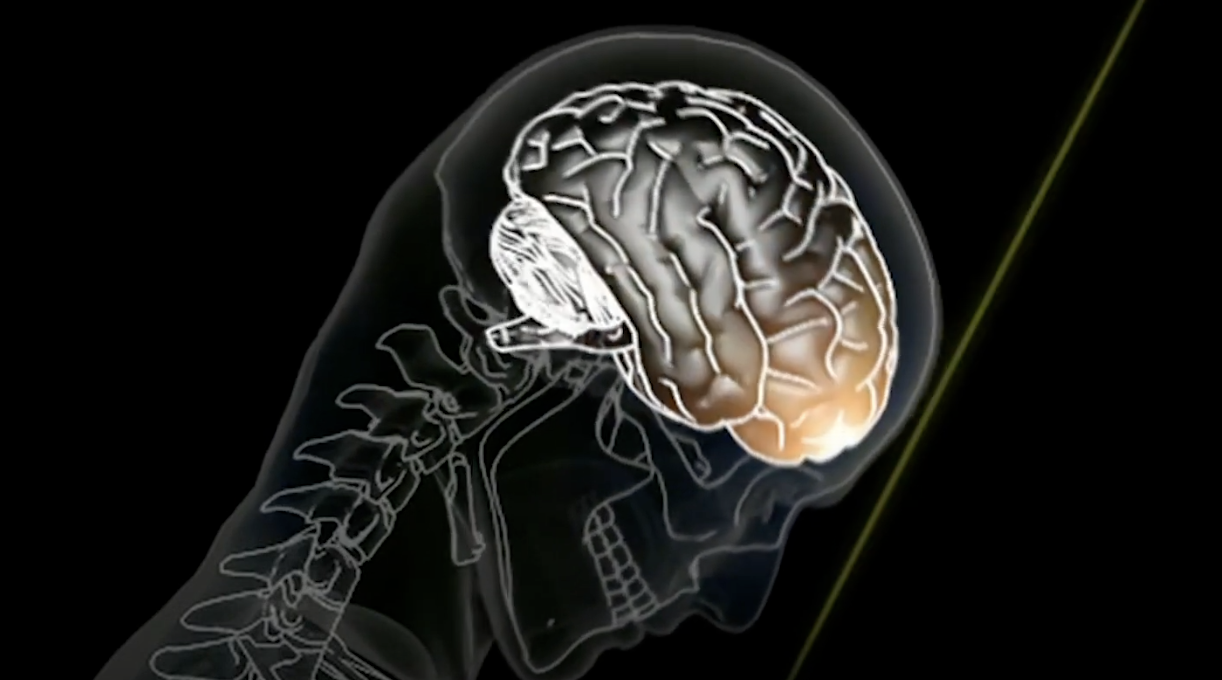 117
[Speaker Notes: slide 73 has an updated gif graphic to re-introduce concussion if you want to use it

SO BACK TO CONCUSSION….]
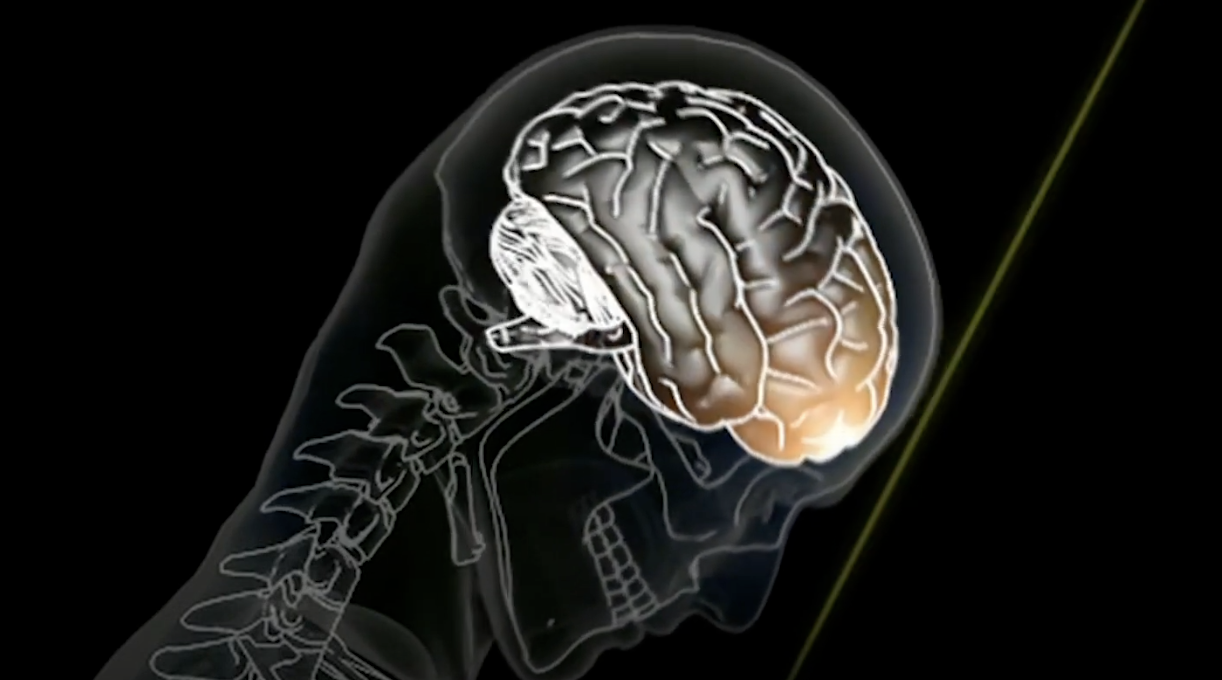 118
[Speaker Notes: SO BACK TO CONCUSSION….]
119
Impact of Exercise on Neck Proprioception in Chronic Neck Pain
Key Findings (Rahnama et al., 2023):
Compared specific neck exercises (eye-head coordination, isometric deep neck muscle exercises) vs. general neck-shoulder exercises (ROM & shoulder shrugs)
Both groups improved neck proprioception, pain, and disability
Greater variability in proprioception outcomes in the specific exercise group
Study Details:
25 participants (13 specific exercise, 12 general exercise)
8-week intervention
Conclusion:
Both programs effectively improve proprioception, pain, and function
Exercise selection should be based on patient comfort and limitations









.
Implications: Both exercise programs effectively improve neck proprioception, pain, and function, with selection based on patient comfort and limitations.
[Speaker Notes: Topic 8: Implementation in Clinical and Athletic Settings - Google Drive
Remarkable Pathway: PDF References for Annotations → Topic 8: Implementation in Clinical and Athletic Settings

Link: https://pmc.ncbi.nlm.nih.gov/articles/PMC10535186/
Citation: Rahnama, L., Saberi, M., Kashfi, P., Rahnama, M., Karimi, N., & Geil, M. D. (2023). Effects of Two Exercise Programs on Neck Proprioception in Patients with Chronic Neck Pain: A Preliminary Randomized Clinical Trial. Journal of Musculoskeletal Science and Practice, 28, 100693.]
120
References
Kulkarni V, Chandy MJ, Babu KS. Quantitative study of muscle spindles in suboccipital muscles of human foetuses. Neurol India. 2001;49(4):355-359.
Aman JE, Elangovan N, Yeh IL, Konczak J. The effectiveness of proprioceptive training for improving motor function: a systematic review. Front Hum Neurosci. 2014;8:1075. doi:10.3389/fnhum.2014.01075
Lephart SM, Pincivero DM, Giraldo JL, Fu FH. The role of proprioception in the management and rehabilitation of athletic injuries. Am J Sports Med. 1997;25(1):130-137. doi:10.1177/036354659702500126
Rossi C, Danna J, Bastian AJ, Therrien AS. Mechanisms of proprioceptive realignment in human motor learning. Curr Opin Physiol. 2021;20:173-181. doi:10.1016/j.cophys.2020.12.007
Haber YO, Chandler MC, Serrador JM. A review of brain regions and associated post-concussion symptoms. Front Neurol. 2023;14:1136367. doi:10.3389/fneur.2023.1136367
Payas A, Kurtoğlu E, Kepenek Varol B, et al. The role of conscious and unconscious proprioceptive sensation in unstable postural balance: a cross-sectional study. J Clin Pract Res. 2024;4(2). 
Baird ME, Beare R, Seal ML, Yang JY, Anderson JFI. Mild traumatic brain injury is associated with increased thalamic subregion volume in the subacute period following injury. J Neurosci Res. Published online Dec 20, 2024. PMID: 39625249.
Papaleo ED, D’Alonzo M, Fiori F, et al. Integration of proprioception in upper limb prostheses through non-invasive strategies: a review. J Neuroeng Rehabil. 2023;20(1):118. doi:10.1186/s12984-023-01264-y
Kristjansson E, Treleaven J. Sensorimotor function and dizziness in neck pain: implications for assessment and management. J Orthop Sports Phys Ther. 2009;39(5):364-377. doi:10.2519/jospt.2009.2834
Waddington G, Adams R. Ability to discriminate movements at the ankle and knee is joint specific. Percept Mot Skills. 1999;89(3 Pt 1):1037-1041. doi:10.2466/pms.1999.89.3.1037
121
References
11.   Chmielewski TL, Tatman J, Suzuki S, et al. Impaired motor control after sport-related concussion could increase risk for musculoskeletal injury: Implications for clinical management and rehabilitation. J Sci Med Sport. 2021;24(3):299-304. doi:10.1016/j.jsams.2020.10.015
12.   Neumann KD, Broshek DK, Newman BT, Druzgal TJ, Kundu BK, Resch JE. Concussion: Beyond the cascade. Cells. 2023;12(17):2128. doi:10.3390/cells12172128
13.   Jildeh TR, Castle JP, Okoroha KR. Lower extremity injury after return to sports from concussion: A systematic review. Orthop J Sports Med. 2021;9(1):23259671211068438. doi:10.1177/23259671211068438
14.  Brooks MA, Peterson K, Biese K, et al. Concussion increases odds of sustaining a lower extremity musculoskeletal injury after return to play among collegiate athletes. Am J Sports Med. 2016;44(3):742-747. Lynall RC, Mauntel TC, Padua DA, Mihalik JP. Acute lower extremity injury rates increase after concussion in college athletes. Med Sci Sports Exerc. 2015;47(12):2487-2492.
15.   Fino PC, Becker LN, Fino NF, et al. Effects of recent concussion and injury history on instantaneous relative risk of lower extremity injury in division I collegiate athletes. Clin J Sport Med. 2019;29(3):218-223.
16.   Gilbert FC, Burdette GT, Joyner AB, Llewellyn TA, Buckley TA. Association between concussion and lower extremity injuries in collegiate athletes. Sports Health. 2016;8(6):561-567.
17.   Lynall RC, Mauntel TC, Pohlig RT, et al. Lower extremity musculoskeletal injury risk after concussion recovery in high school athletes. J Athl Train. 2017;52(11):1028-1034.
18.   Pietrosimone B, Golightly YM, Mihalik JP, Guskiewicz KM. Concussion frequency associates with musculoskeletal injury in retired NFL players. Med Sci Sports Exerc. 2015;47(11):2366-2372.
19.   Nordström A, Nordström P, Ekstrand J. Sports-related concussion increases the risk of subsequent injury by about 50% in elite male football players. Br J Sports Med. 2014;48(19):1447-1450.
20.   Kardouni JR, Shing TL, McKinnon CJ, Scofield DE, Proctor SP. Risk for lower extremity injury after concussion: A matched cohort study in soldiers. J Orthop Sports Phys Ther. 2018;48(7):533-540. doi:10.2519/jospt.2018.8053
122
References
21.   Chmielewski TL, Tatman J, Suzuki S, et al. Impaired motor control after sport-related concussion could increase risk for musculoskeletal injury: Implications for clinical management and rehabilitation. J Sport Health Sci. 2021;10(2):154-161. doi:10.1016/j.jshs.2020.11.006
22.   McPherson AL, Zuleger TM, Barber Foss KD, et al. Does neuromuscular training reduce the risk of lower-extremity musculoskeletal injury in high school female athletes with a history of sport-related concussion? J Sport Rehabil. 2024;33(7):506-514. doi:10.1123/jsr.2023-0403
23.   Lynall RC, Mauntel TC, Padua DA, Mihalik JP. Lower extremity musculoskeletal injury is associated with increased risk of concussion in high school athletes. Orthop J Sports Med. 2020;8(7):2325967120932308. doi:10.1177/2325967120932308. PMCID: PMC7407848
24.   Zhang S, Wang Y, Guo W, et al. In vivo characterization of cerebellar peduncles in chronic ankle instability: A single and multishell diffusion-weighted imaging study. Front Hum Neurosci. 2022;16:1010213. doi:10.3389/fnhum.2022.1010213
25.   Xue X, Lu Y, Li L, et al. Low regional homogeneity of intrinsic cerebellar activity in ankle instability. Med Sci Sports Exerc. 2022;54(1):87-94. PMCID: PMC9671588
26.   Li L, Zhang K, Liu Y, et al. Lateral ankle instability-induced neuroplasticity in brain grey matter: A voxel-based morphometry MRI study. NeuroImage Clin. 2021;32:102892. doi:10.1016/j.nicl.2021.102892
27.  Peng B, Yang L, Li Y, Liu T, Liu Y. Cervical proprioception impairment in neck pain—Pathophysiology, clinical evaluation, and management: A narrative review. Pain Ther. 2021;10(1):143-164. doi:10.1007/s40122-020-00230-z. PMCID: PMC8119582
28.  Wilkerson GB, Colston MA, Acocello SN, Hogg JA, Carlson LM. Subtle impairments of perceptual-motor function and well-being are detectable among military cadets and college athletes with self-reported history of concussion. Front Sports Act Living. 2023;5:1046572. doi:10.3389/fspor.2023.1046572. PMCID: PMC9905443
29. Caccese JB, Santos FV, Yamaguchi FK, Buckley TA, Jeka JJ. Persistent visual and vestibular impairments for postural control following concussion: A cross-sectional study in university students. Front Neurol. 2021;12:638328. doi:10.3389/fneur.2021.638328. PMCID: PMC8449812
30. Madsalae T, Thongprong T, Chinkulprasert C, Boonsinsukh R. Can the Balance Evaluation Systems Test be used to identify system-specific postural control impairments in older adults with chronic neck pain? J Geriatr Rehabil Res. 2022;PMCID: PMC9650210. Available from: https://pmc.ncbi.nlm.nih.gov/articles/PMC9650210/
123
References
31.   Ramanathan D, Kegelmeyer D, Schmitt K, et al. Persistent visual and vestibular impairments for postural control following concussion. Sci Rep. 2021;11(1):17711. doi:10.1038/s41598-021-97222-0
32.   Zhang M, Chen X, Fu S, Li D, Zhao G, Huang A. Reliability and validity of a novel device for evaluating the cervical proprioception. J Musculoskelet Sci Pract. 2023;PMCID: PMC10199988.
33.   Peng B, Yang L, Li Y, Liu T, Liu Y. Cervical proprioception impairment in neck pain—pathophysiology, clinical evaluation, and management: a narrative review. Pain Ther. 2021;10(1):143–164. doi:10.1007/s40122-020-00230-z
34.   Haber YO, Chandler MC, Serrador JM. A review of brain regions and associated post-concussion symptoms. Front Neurol. 2023;14:1136367. doi:10.3389/fneur.2023.1136367
35.   Danielli E, Simard N, DeMatteo CA, et al. A review of brain regions and associated post-concussion symptoms. Front Neurol. 2023;14:1136367. doi:10.3389/fneur.2023.1136367
36.   Rahnama L, Saberi M, Kashfi P, Rahnama M, Karimi N, Geil MD. Effects of two exercise programs on neck proprioception in patients with chronic neck pain: a preliminary randomized clinical trial. J Musculoskelet Sci Pract. 2023;28:100693. PMCID: PMC10535186. doi:10.1016/j.msksp.2023.100693
37.   Nuoffer MG, Schindel A, Lefebvre S, et al. Psychomotor slowing in schizophrenia is associated with aberrant postural control. Schizophr Bull. 2024. PMID: 39702558.
38.  Schneider KJ, Meeuwisse WH, Nettel-Aguirre A, et al. Cervicovestibular rehabilitation in sport-related concussion: a randomised controlled trial. Br J Sports Med. 2014;48(17):1294. doi:10.1136/bjsports-2013-093267
39.   Shi J, Wang J, Lang J, et al. Effect of different motor skills training on motor control network in the frontal lobe and basal ganglia. Biol Sport. 2020;37(4):405–413. doi:10.5114/biolsport.2020.96855
40. McLoughlin J. Concussion rehabilitation and the application of ten movement training principles. Cureus. 2023;15(10):e46078. PMCID: PMC10625311. PMID: 37927640.
Insert Footer Text Here
6/4/19
124
Measuring and rehabilitating the proprioceptive system
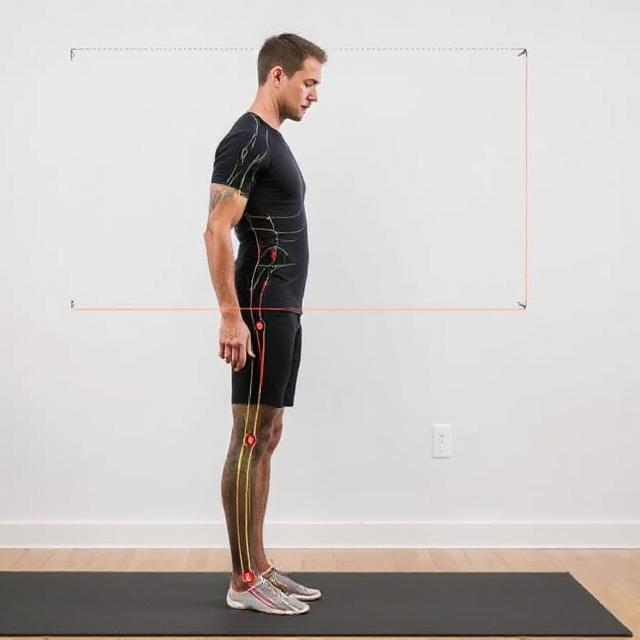 [Speaker Notes: AI Image Generator]
Can the balance evaluation
systems test be used to identify
system-specific postural control
impairments in older adults with
chronic neck pain?
Thanya Madsalae, Tanapat Thongprong,
Chatchada Chinkulprasert and Rumpa Boonsinsukh*
Division of Physical Therapy, Faculty of Physical Therapy, Srinakharinwirot University, Nakhon
Nayok, Thailand

Background: Older adults with chronic neck pain (CNP) demonstrate impaired
postural control. The Balance Evaluation Systems Test (BESTest) is used to
assess systems underlying postural control impairments, but its use in CNP
has not been reported. This study assessed whether the BESTest can identify
postural control impairments in CNP as well as the level of BESTest item
difficulty by Rasch analysis.
Conclusion: Subjects suffering from cervical muscles fatigue are vulnerable to have a
significant effect on neck proprioception and postural instability as it impaired the cervical proprioception sense & postural
stability. Therefore, our study provides information for the clinicians and patients to avoid overload fatigue of the cervical
muscles because it affects overall postural balance, neck proprioception & righting reaction.
[Speaker Notes: Decreased neck proprioception and postural stability after
induced cervical flexor muscles fatigue
Nasr Awad Abdelkader1, Alaa Yousri Mahmoud2, Nadia Abdelazim Fayaz1, Lama Saad El-Din Mahmoud3
1Department of Physical Therapy For Musculoskeletal Disorders and its surgery, Faculty of Physical Therapy, Cairo University, Egypt;
2Department of Physiotherapy, Family Medicine Unit, Health Affairs Directorate - 6th Of October (Ministry of health), Giza, Egypt; 3Department of Physical Therapy For Neuromuscular Disorders and its surgery, Faculty of Physical Therapy, October 6 University, Egypt

Introduction
Muscle fatigue is defined as an activity-induced reduction
in the capacity of the muscle to deliver power or force whether
or not the task can be sustained. It is usually referred to as
the decreased reaction of muscle for repetitive stimulus1
. The
adjustment in the position of head may cause an imbalance in
the course of action of musculoskeletal framework, pressure
in neck-extensor muscles, and neck-flexor muscle weakness2.
Extreme exhausting & fatigued exercises influence both
power and position coordinating the postural assignments3.
The cervical flexors, essentially the deep neck flexors

(DNF) (longus capitis, longus colli, rectus capitis), are
proposed to help in stabilizing the cervical spine during
gross neck developments4. Cervical overhead loads can lead
to pressure pain in upper trapezius muscle5. The impact
of muscle fatigue goes past the capacity to react to the
continuous somatosensory input feedback and reaches out
to one’s capacity to utilize motor strategies in circumstances
of tactile sensory conflict6.
Fatigue (central and peripheral) is impacted by a complex
integration of physiological, tactile and mental criticism
feedback, the components that add to bring about an inner
perturbation which produces a weakness in the coordination
of movement and postural stability6. Peripheral fatigue
caused mainly by inner changes in the real muscles (motor
units) during exercise, as the muscles become exhausted
and unfit to keep delivering a similar degree of power6. The
aggregation of lactic acid after exhausting fatiguing activities
leads to firing of group III and IV of the muscle spindle
afferents which are delicate to metabolites substances that
accumulated inside the muscles. These afferent impulses
considered as affection in the central nervous system (CNS)
which leads to a reduction in neural drive and more decrease

Abstract
Objectives: This study investigated the effect of cervical flexor muscles fatigue on neck proprioception and postural
stability. Methods: Forty-five male and female subjects were evaluated pre, immediate after induction of fatigue, and
after recovery. Isometric neck flexor muscle endurance test (NET) was used for the induction of cervical flexor muscle
fatigue. Cervical proprioception was assessed by cervical joint position error test (JPET) via overhead laser pointer while
postural stability was assessed by using (a) biodex balance system measuring “Overall stability index (OSI), Anterior/
posterior (A/P) index and medial/ lateral (M/L) index”, (b) multidirectional reach test. Results: There was a significant
decrease in cervical proprioception (cervical joint position error test) and postural stability (biodex balance system &
multidirectional reach test) immediate post-induction of fatigue compared with both before induction of fatigue & after
recovery from fatigue (p<0.001). Conclusion: Subjects suffering from cervical muscles fatigue are vulnerable to have a
significant effect on neck proprioception and postural instability as it impaired the cervical proprioception sense & postural
stability. Therefore, our study provides information for the clinicians and patients to avoid overload fatigue of the cervical
muscles because it affects overall postural balance, neck proprioception & righting reaction.
Keywords: Cervical Fatigue, Joint Position Error, Neck Flexors, Postural Stability, Proprioception]
Moreover, 1 study

found that isometric strength of the anterolateral cervical mus-
culature was reduced post-SRC,61
[Speaker Notes: Schneider KJ, Meeuwisse WH, Palacios-Derflingher L, Emery CA.
Changes in measures of cervical spine function, vestibulo-ocular reflex,

dynamic balance, and divided attention following sport-related concus-
sion in elite youth ice hockey players. J Orthop Sports Phys Ther

2018;48:974–81.]
link impaired motor control after SRC to

musculoskeletal injury risk.

Despite this limita-
tion, a consistent finding in the current literature is that

reaction time scores on the Immediate Post-Concussion
Assessment and Cognitive Testing (ImPACT) of greater than
545570 ms is associated with increased lower extremity
injury risk in collegiate athletes.3537
[Speaker Notes: Swanik CB, Covassin T, Stearne DJ, Schatz P. The relationship between

neurocognitive function and noncontact anterior cruciate ligament inju-
ries. Am J Sports Med 2007;35:943–8.

36. Wilkerson G. Neurocognitive reaction time predicts lower extremity
sprains and strains. Int J Athl Ther Trai 2012;17:4–9.
37. McDonald AA, Wilkerson GB, McDermott BP, Bonacci JA. Risk factors
for initial and subsequent core or lower extremity sprain or strain among
collegiate football players. J Athl Train 2019;54:489–96.

Impaired motor control after sport-related concussion could increase risk
for musculoskeletal injury: Implications for clinical management

and rehabilitation

Terese L. Chmielewski a,

*, Justin Tatman a

, Shuhei Suzuki a,b

, MaryBeth Horodyski c
,

Darcy S. Reisman d

, Russell M. Bauer e

, James R. Clugston f

, Daniel C. Herman c

a TRIA Orthopedic Center, Bloomington, MN 55431, USA

b ATP Tour Inc., Ponte Vedra Beach, FL 32082, USA c Department of Orthopaedics and Rehabilitation, University of Florida, Gainesville, FL 32607, USA d Department of Physical Therapy, University of Delaware, Newark, DE 19716, USA e Department of Clinical and Health Psychology, University of Florida, Gainesville, FL 32611, USA f
Department of Community Health & Family Medicine, University of Florida, Gainesville, FL 32603, USA
Received 6 July 2020; revised 27 August 2020; accepted 18 September 2020

Available online 11 November 2020

2095-2546/ 2021 Published by Elsevier B.V. on behalf of Shanghai University of Sport. This is an open access article under the CC BY-NC-ND license

(http://creativecommons.org/licenses/by-nc-nd/4.0/)

Abstract
This review presents a conceptual framework and supporting evidence that links impaired motor control after sport-related concussion (SRC) to
increased risk for musculoskeletal injury. Multiple studies have found that athletes who are post-SRC have higher risk for musculoskeletal injury
compared to their counterparts. A small body of research suggests that impairments in motor control are associated with musculoskeletal injury
risk. Motor control involves the perception and processing of sensory information and subsequent coordination of motor output within the central
nervous system to perform a motor task. Motor control is inclusive of motor planning and motor learning. If sensory information is not accurately
perceived or there is interference with sensory information processing and cognition, motor function will be altered, and an athlete may become
vulnerable to injury during sport participation. Athletes with SRC show neuroanatomic and neurophysiological changes relevant to motor control
even after meeting return to sport criteria, including a normal neurological examination, resolution of symptoms, and return to baseline function on

traditional concussion testing. In conjunction, altered motor function is demonstrated after SRC in muscle activation and force production, move-
ment patterns, balance/postural stability, and motor task performance, especially performance of a motor task paired with a cognitive task (i.e.,

dual-task condition). The clinical implications of this conceptual framework include a need to intentionally address motor control impairments after
SRC to mitigate musculoskeletal injury risk and to monitor motor control as the athlete progresses through the return to sport continuum.]
boxer getting punched in the head and then moving his feet under his head - idea that body will follow the head

hockey player - seeing where the puck is going to be and immediately adjusting his head and neck and skating in that direction - wayne gretsky - going where the puck is going to be, looking first and body following
Insert Footer Text Here
6/4/19
130
Proprioceptive Pathways & Considerations
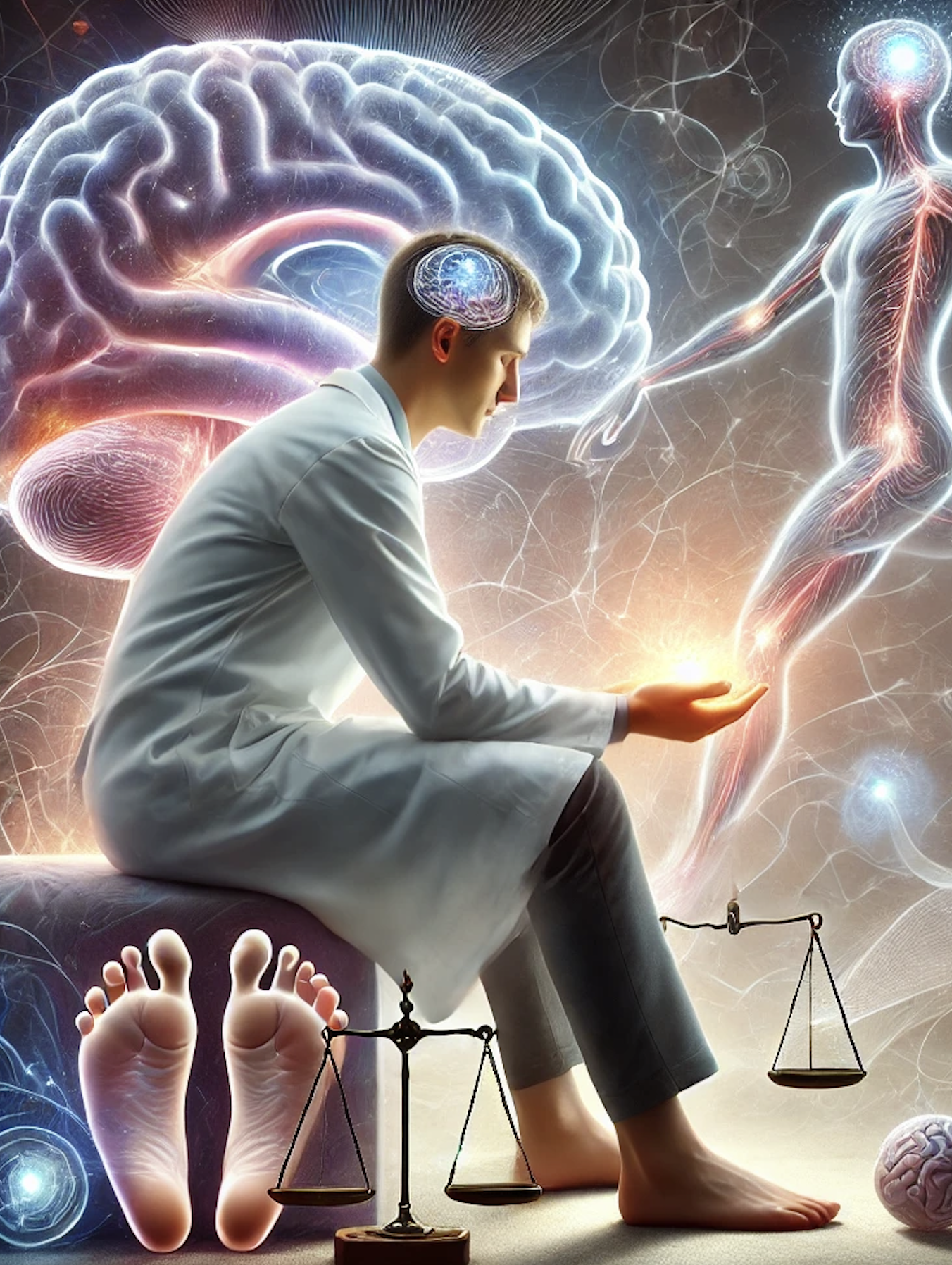 Concussion & Proprioception
Head & Neck Proprioception
131
The Impact of Lower Extremity Injuries on Proprioception
Injury Mechanism
Damage to mechanoreceptors in ligaments and joint capsules reduces afferent input to the central nervous system.
Altered spinal reflex pathways and cortical reorganization impair sensorimotor control (Hertel & Corbett, 2019).
Delayed and imprecise motor responses increase risk of compensatory movement patterns and instability.
Consequences of impaired proprioception
Decreased joint position awareness.
Altered neuromuscular control.
Compromised dynamic stability.
Key Message: Injuries compromise proprioception, leading to neuromuscular control deficits and increased reinjury risk.
[Speaker Notes: Topic 6: Concussion and Increased Lower Extremity Injury Risk - Google Drive
Remarkable Pathway: PDF References for Annotations →Topic 6: Concussion and Increased Lower Extremity Injury Risk
Link: https://meridian.allenpress.com/jat/article/54/6/572/420309/An-Updated-Model-of-Chronic-Ankle-Instability
Citation: Hertel, J., & Corbett, R. O. (2019). An Updated Model of Chronic Ankle Instability. Journal of Athletic Training, 54(6), 572-588.]
132
Neuromuscular Consequences of Proprioceptive Deficits
Lower Extremity Injuries
Chronic Ankle Instability (CAI) disrupts proprioception, affecting joint position awareness leading to motor-behavioral and mechanical instability  (Hertel & Corbett, 2019).
Anterior Cruciate Ligament Reconstruction (ACLR) patients show knee proprioceptive deficits that hinder return-to-sport readiness (Ma et al., 2024).
Functional Implications: ✅ Delayed reaction times → Increased risk of injury recurrence. ✅ Compensatory movement patterns → Inefficient force distribution. ✅ Weakened joint stability → Reduced athletic performance.
[Speaker Notes: Topic 6: Concussion and Increased Lower Extremity Injury Risk - Google Drive
Remarkable Pathway: PDF References for Annotations →Topic 6: Concussion and Increased Lower Extremity Injury Risk

Link: Correlations of strength, proprioception, and tactile sensation to return-to-sports readiness among patients with anterior cruciate ligament reconstruction - PMC
Citation: Ma, X., Lu, L., Zhou, Z., Sun, W., Chen, Y., Dai, G., ... & Song, Q. (2022). Correlations of strength, proprioception, and tactile sensation to return-to-sports readiness among patients with anterior cruciate ligament reconstruction. PMC, PMCID: PMC9768442, PMID:36569757.

Link:https://meridian.allenpress.com/jat/article/54/6/572/420309/An-Updated-Model-of-Chronic-Ankle-Instability
Citation: Hertel, J., & Corbett, R. O. (2019). An Updated Model of Chronic Ankle Instability. Journal of Athletic Training, 54(6), 572-588.]
133
Proprioceptive Deficit Rehabilitation
Rehabilitation Priority: 1️⃣ Strength Training (knee extension/flexion) → Primary driver of recovery. 2️⃣ Proprioceptive Training → Essential for neuromuscular stability. 3️⃣ Tactile Sensation → Lower priority but still beneficial. (Ma et al., 2024).
Key Points:
Incorporate joint position sense exercises.
Develop sport-specific proprioceptive drills.
Utilize balance and perturbation training.
[Speaker Notes: Topic 6: Concussion and Increased Lower Extremity Injury Risk - Google Drive
Remarkable Pathway: PDF References for Annotations →Topic 6: Concussion and Increased Lower Extremity Injury Risk

Link: Correlations of strength, proprioception, and tactile sensation to return-to-sports readiness among patients with anterior cruciate ligament reconstruction - PMC
Citation: Ma, X., Lu, L., Zhou, Z., Sun, W., Chen, Y., Dai, G., ... & Song, Q. (2022). Correlations of strength, proprioception, and tactile sensation to return-to-sports readiness among patients with anterior cruciate ligament reconstruction. PMC, PMCID: PMC9768442, PMID:36569757.]
Insert Footer Text Here
6/4/19
134
Topic 7:
 Diagnostic and Rehabilitation Strategies
Identifying proprioceptive deficits post-concussion.
Rehabilitation techniques to restore function and reduce injury risk.
Insert Footer Text Here
6/4/19
135
Concussion & Proprioception
Does Concussion Impair Proprioception?

Existing balance testing = Three system approach to balance testing, it is not proprioceptive testing?
Evidence for proprioception dysfunction after concussion
136
Concussion, Postural Control, and Sensory Feedback
Does concussion impair proprioception?
Concussion and Sensory Processing
Concussions primarily impact visual and vestibular systems, leading to increased reliance on these systems for postural control (Caccese et al., 2021). 
Proprioceptive deficits were not observed in postural tasks.

Balance Testing Framework: 
Standard tests focus on visual, vestibular, and proprioceptive feedback but often miss subtle proprioceptive deficits (Caccese et al., 2021).

Rehabilitation Implications: 
Given that proprioception is generally unaffected, therapy should emphasize recalibrating visual-vestibular integration and reducing compensatory reliance on visual and vestibular feedback.
[Speaker Notes: Concussion, Postural Control, and Sensory Feedback - Google Drive
Remarkable Pathway: PDF References for Annotations →Topic 7:  Diagnostic and Rehabilitation Strategies → Concussion, Postural Control, and Sensory Feedback

Link: Persistent Visual and Vestibular Impairments for Postural Control Following Concussion: A Cross-Sectional Study in University Students - PubMed
Citation: Caccese JB, Santos FV, Yamaguchi FK, Buckley TA, Jeka JJ. Persistent Visual and Vestibular Impairments for Postural Control Following Concussion: A Cross-Sectional Study in University Students. Sports Med. 2021 Oct;51(10):2209-2220. doi: 10.1007/s40279-021-01472-3. Epub 2021 Apr 21. PMID: 33881749; PMCID: PMC8449812.]
137
Quantitative Balance and Long-Term Post-Concussion Deficits
Improving Return-to-Sport Decisions and Detecting Lingering Deficits:
Force Plate Metrics: 
Quantitative measures using force plates provide better prediction of return-to-sport timelines than traditional tests (Kerr et al., 2022). 
Traditional tests missed 41% of athletes at high risk for delayed return-to-sport.

Long-Term Postural Control Deficits: 
Subtle postural deficits can persist beyond symptom resolution. 
Nonlinear balance assessments and dual-task testing reveal deficits missed by traditional assessments (Buckley et al., 2016; Schmidt et al., 2018).

Conclusion: Advanced quantitative balance metrics and dynamic assessments are essential for accurate return-to-sport decisions and detecting long-lasting neurological impairments.
[Speaker Notes: Quantitative Balance and Long-Term Post-Concussion Deficits - Google Drive
Remarkable Pathway: PDF References for Annotations →Topic 7:  Diagnostic and Rehabilitation Strategies → Quantitative Balance and Long-Term Post-Concussion Deficits



2. Kerr et al. (2022) - Quantitative Assessment of Balance for Accurate Prediction of Return to Sport From Sport-Related Concussion
Link: https://journals.sagepub.com/doi/10.1177/19417381211068817

3. Schmidt et al. (2018) - Balance Regularity Among Former High School Football Players With or Without a History of Concussion
Link: https://doi.org/10.4085/1062-6050-326-16

4. Buckley et al. (2016) - Postural control deficits identify lingering post-concussion neurological deficits
Link: https://www.sciencedirect.com/science/article/pii/S2095254616000089]
Insert Footer Text Here
6/4/19
138
Topic 1:
The Body-Brain Unit: A True Mind-Body Connection
Challenging the traditional "mind-body" concept—this is a fully integrated system.
Afferent and efferent pathways extend beyond the CNS and PNS into muscles, tendons, ligaments, and sensory organs.
Constant proprioceptive refinement shapes movement and awareness.
Injury disrupts this system, impairing body position awareness.
Connecting insights from preceding talks as evidence.
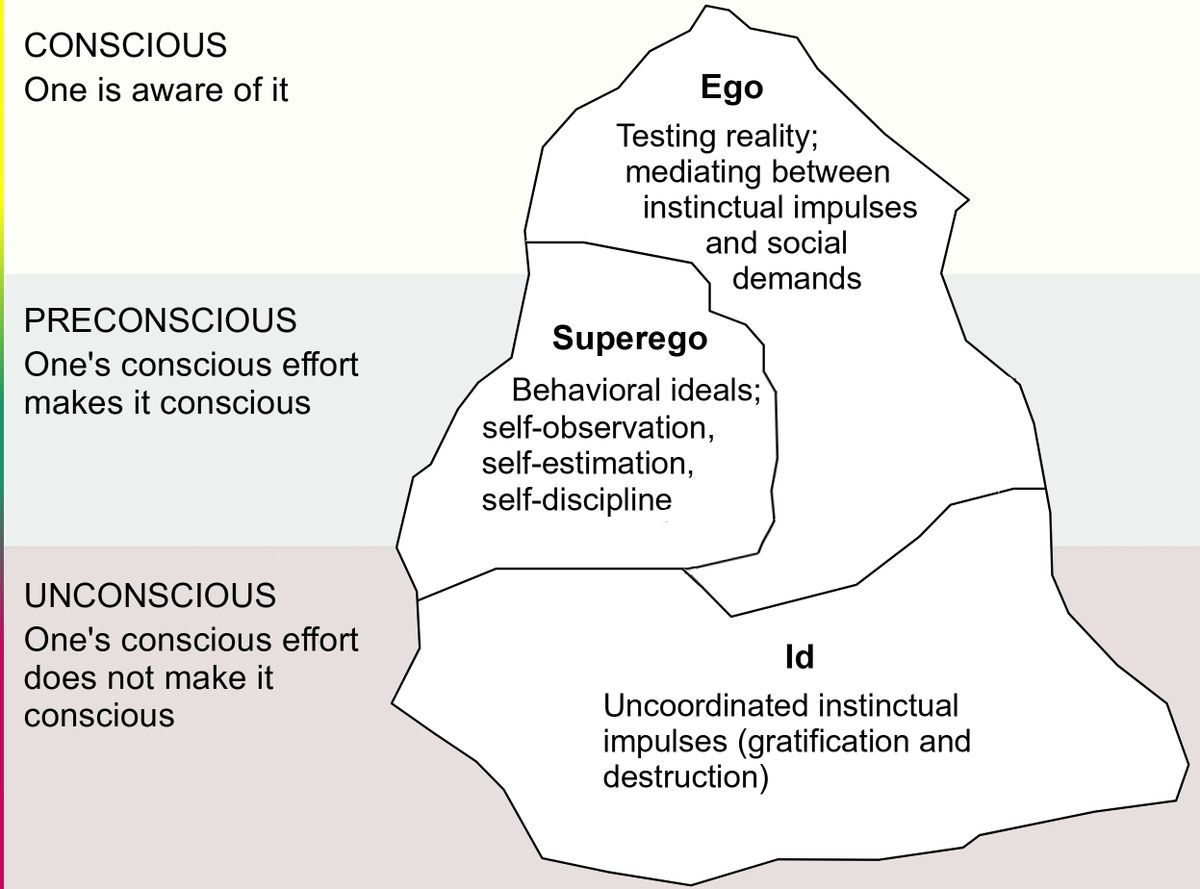 Like Freud’s model of the psyche, most proprioception is subconscious
Ego (above the waterline) → conscious movements ("I’m reaching for the glass")
Superego (just below surface) → postural corrections, social cues ("Stand tall", "Use good form")
Id (deep underwater) → reflexive, automatic motor patterns (balance, gait, joint stabilization)
In rehab & training:
We tap into deep, “Id-level” movement systems through proprioceptive training
Conscious control (Ego) helps retrain and refine subconscious patterns
The goal: restore fluidity from automatic → conscious → automatic again
[Speaker Notes: Id ego and superego – Artofit

Slide 1: The Freudian Glacier Model (Overview)
Freud's psyche model: Id, Ego, Superego
Represented as a glacier:
Tip above water = Ego (conscious)
Just below surface = Superego (preconscious)
Deep submerged base = Id (unconscious)
Mental functions: mostly beneath awareness

Slide 2: What Is Proprioception?
Internal sense of body position, movement, balance
Involves muscle spindles, joint receptors, vestibular system
Largely automatic, subconscious process
Critical for motor control, posture, injury prevention

Slide 3: The Analogy – Proprioception as a Freudian Glacier
Like the psyche, most proprioception happens below awareness
Conscious proprioception = tip of the iceberg (Ego)
Corrective feedback (e.g., "stand up straight") = Superego-like awareness
Unconscious coordination of movement = deep Id-like processes
Primitive, automatic, essential
Drives action without conscious thought

Slide 4: Deep Dive – Ego, Superego, Id in Movement
Ego (above surface):
Voluntary, conscious motion ("I’m reaching for a glass")
Superego (just under surface):
Social/corrective filters ("Don’t slouch," "Use good form")
Id (deep underwater):
Reflexes, base motor programs, instinctual patterns (walking, balance)

Slide 5: Why This Analogy Matters in Rehab & Training
Much of recovery relies on reawakening unconscious movement patterns
Proprioceptive training = tapping into “Id-level” mechanics
Awareness (Ego/Superego) helps retrain deeper motor programs
Goal: Reintegration from deep automatic to conscious control and back]
Insert Footer Text Here
6/4/19
140
Topic 2:
Bridging the Diagnostic Gap in Concussion
Introduction to our discovered biomarker for head proprioception as a diagnostic tool.
How this validates the link between concussion, head-neck proprioception, and rehabilitation.
Insert Footer Text Here
6/4/19
141
Pathways for Measuring and Rehabilitating Head 
and Neck Proprioceptive Dysfunction
142
Cervicocephalic Kinesthesia, Eye Movement, and Postural Control
Study Overview:
Investigated the link between neck kinesthesia, eye movement control, and balance in 43 neck pain patients vs. 42 controls 
Butterfly test (NeckSmart device) and head-to-neutral test measured kinesthetic awareness 
Key Findings:
Butterfly test parameters correlated with anterior-posterior body sway; head-to-neutral test had weaker associations 
Statistically significant relationships found between Butterfly test undershoot/overshoot and smooth pursuit neck torsion test (SPNTT) gain 
Regression analysis: Butterfly test was more predictive of postural sway & oculomotor control in neck pain patients
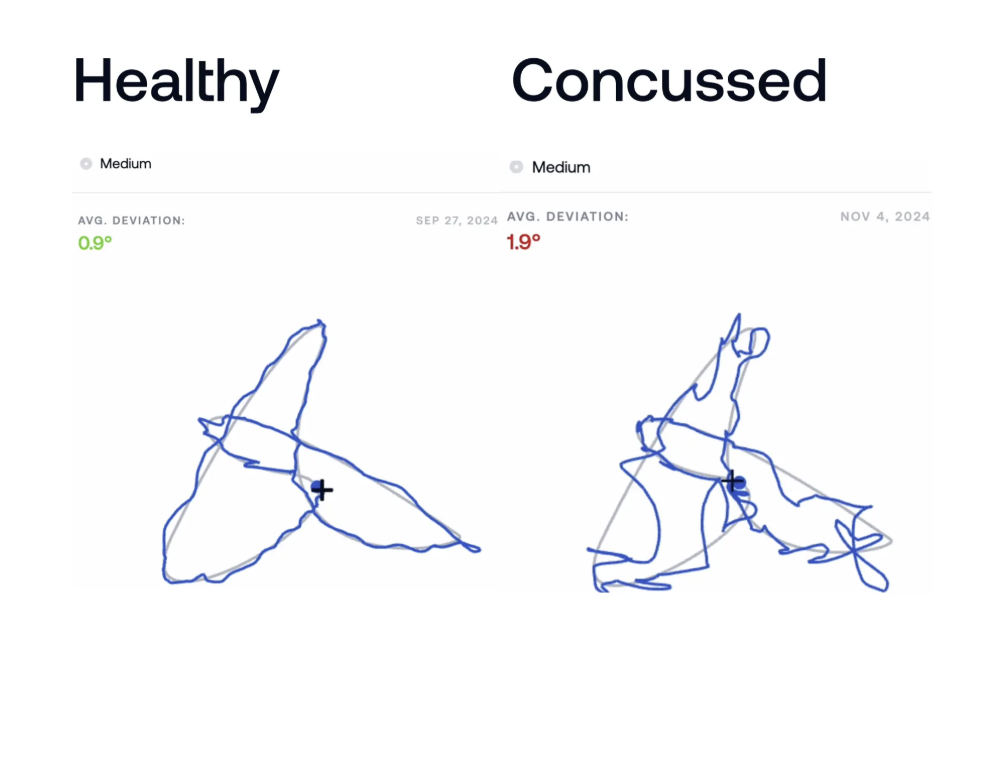 NeckCare: The Butterfly Test
Implications: Dynamic neck kinesthesia tests (NeckCare Butterfly Test) reveal crucial links between cervical proprioception, balance, and oculomotor control in neck pain patients (Rosker et al., 2022).
[Speaker Notes: Topic 2: Pathways for Measuring and Rehabilitating Head and Neck Proprioceptive Dysfunction - Google Drive

PDF References for Annotations → Topic 2: Pathways for Measuring and Rehabilitating Head  and Neck Proprioceptive Dysfunction

Title: Relationship between Cervicocephalic Kinesthetic Sensibility Measured during Dynamic Unpredictable Head Movements and Eye Movement Control or Postural Balance in Neck Pain Patients

Link: https://pmc.ncbi.nlm.nih.gov/articles/PMC9317579/]
143
Central Proprioceptive Pathways Impaired After Concussion
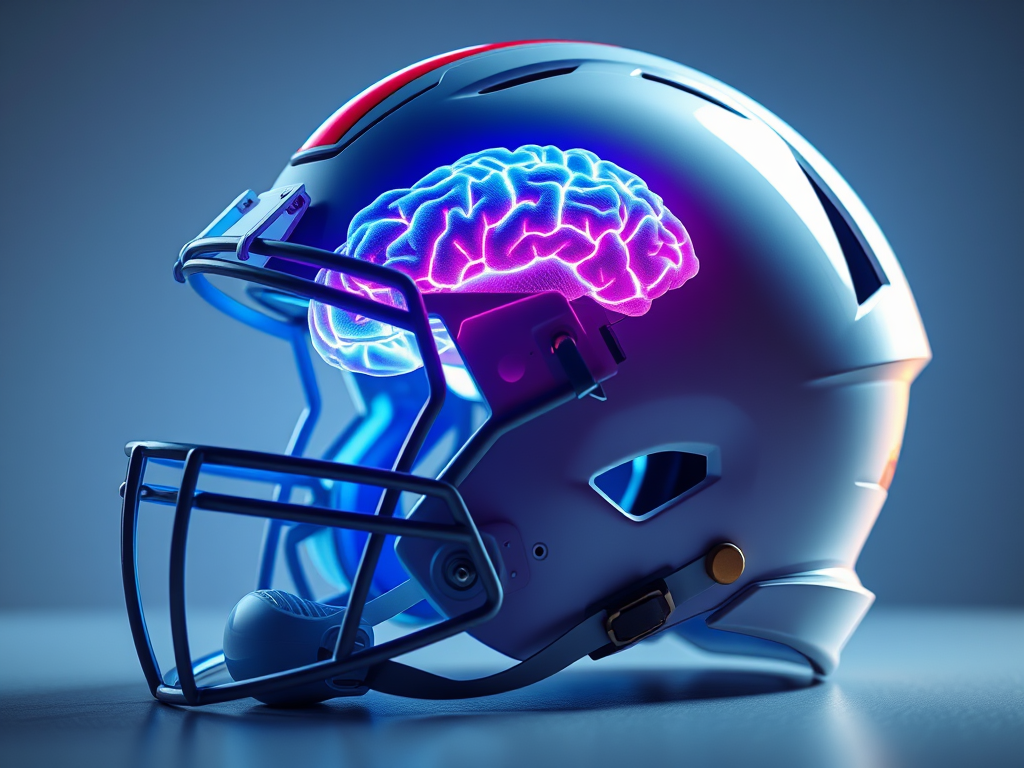 [Speaker Notes: CHANGE AI IMAGE]
144
Central Brain Pathways & Proprioceptive Deficits Post-Concussion
Key Neural Pathways Impaired by Concussion
Thalamocortical Disruption → Alters sensory integration; increased reliance on visual-vestibular feedback for postural control (Ramanathan et al., 2021).

Motor & Somatosensory Cortex Damage → Impairs limb coordination, joint position sense, and voluntary movement accuracy (Haber et al., 2023).

Cerebellar Peduncle Degradation → Disrupts unconscious proprioceptive pathways in superior, middle, and inferior cerebellar peduncles, leading to postural sway and motor instability (Payas et al., 2024).

Vestibular-Ocular Reflex Disruption → Leads to gaze instability and balance problems (Carrick et al., 2017).

Clinical Significance: Persistent neural inefficiencies post-concussion contribute to long-term proprioceptive deficits, necessitating targeted rehabilitation (Slobounov & Newell, 2023).
[Speaker Notes: Concussion and Proprioception - Google Drive
Remarkable Pathway: PDF References for Annotations → Topic 2: Pathways for Measuring and Rehabilitating Head  and Neck Proprioceptive Dysfunction→ Central Proprioceptive Pathways Impaired After Concussion


Link: https://pmc.ncbi.nlm.nih.gov/articles/PMC8449812/
Citation: Ramanathan D, Kegelmeyer D, Schmitt K, Rowland J, Corrigan JD, Bogner J, Larson E. Persistent visual and vestibular impairments for postural control following concussion. Sci Rep. 2021 Sep 7;11(1):17711.

https://www.frontiersin.org/journals/neurology/articles/10.3389/fneur.2023.1136367/full
Citation: Haber YO, Chandler MC, Serrador JM. A review of brain regions and associated post-concussion symptoms. Front Neurol. 2023 Aug 3;14:1136367.

Link: https://jcpres.com/storage/upload/pdfs/1718031830-en.pdf
Citation: Payas A, Kurtoğlu E, Kepenek Varol B, Batın S, Karartı C, Koç A, Uçar İ. The Role of Conscious and Unconscious Proprioceptive Sensation in Unstable Postural Balance: A Cross-Sectional Study

https://www.frontiersin.org/journals/neurology/articles/10.3389/fneur.2017.00414/full
Citation: Carrick FR, Clark JF, Pagnacco G, Antonucci MM, Hankir A, Zaman R, Oggero E. Head–Eye Vestibular Motion Therapy Affects the Mental and Physical Problems of Patients with Postconcussion Syndrome. Front Neurol. 2017 Aug 22;8:414.

Link: https://www.frontiersin.org/journals/sports-and-active-living/articles/10.3389/fspor.2023.1046572/full
Citation: Slobounov SM, Newell KM. Subtle impairments of perceptual-motor function and well-being are detectable in the chronic phase of concussion recovery. Front Sports Act Living. 2023 Jan 25;5:1046572.]
145
Evidence for Proprioceptive Dysfunction after Concussion
146
Brain Regions Linked to Proprioceptive Dysfunction Post-Concussion
Key Findings:
Premotor cortex damage → Reduced motor coordination, limb positioning errors (Haber et al., 2023).

Primary motor cortex damage → Weakness, reduced motor skills, balance deficits 

Somatosensory cortex damage → Impaired tactile perception, grip strength, and finger coordination
Implication: Disruptions in these brain regions contribute to persistent proprioceptive and motor dysfunctions, increasing injury risk post-concussion (Haber et al., 2023).
[Speaker Notes: Evidence for Proprioceptive Dysfunction after Concussion - Google Drive
Remarkable Pathway: PDF References for Annotations → Topic 2: Pathways for Measuring and Rehabilitating Head  and Neck Proprioceptive Dysfunction→ Evidence for Proprioceptive Dysfunction after Concussion

https://www.frontiersin.org/journals/neurology/articles/10.3389/fneur.2023.1136367/full
Citation: Haber YO, Chandler MC, Serrador JM. A review of brain regions and associated post-concussion symptoms. Front Neurol. 2023 Aug 3;14:1136367.
Key Findings Summary:]
147
Chronic Perceptual-Motor Deficits in Concussed Athletes
Key Findings:
Virtual reality studies reveal persistent postural balance impairments lasting at least 30 days post-injury 
Concussion disrupts visual-motor integration, leading to "perception-action disintegration" 
Impairments in attention, response time, and distraction inhibition indicate ongoing neural processing inefficiencies 
.
Implication: These persistent deficits highlight the long-term impact of concussion on proprioception and motor control, increasing susceptibility to further injury (Slobounov & Newell, 2023).
[Speaker Notes: Evidence for Proprioceptive Dysfunction after Concussion - Google Drive
Remarkable Pathway: PDF References for Annotations → Topic 2: Pathways for Measuring and Rehabilitating Head  and Neck Proprioceptive Dysfunction→ Evidence for Proprioceptive Dysfunction after Concussion

Link: https://www.frontiersin.org/journals/sports-and-active-living/articles/10.3389/fspor.2023.1046572/full
Citation: Slobounov SM, Newell KM. Subtle impairments of perceptual-motor function and well-being are detectable in the chronic phase of concussion recovery. Front Sports Act Living. 2023 Jan 25;5:1046572.]
Insert Footer Text Here
6/4/19
148
Topic 3:
The Critical Role of Head and Neck Proprioception
Visual demonstration (e.g., Wayne Gretzky) to highlight its importance.
Impact on concussion diagnosis, symptomology, and rehabilitation.
Connection to overall injury risk—“The body follows the head.”
Insert Footer Text Here
6/4/19
149
Head & Neck Proprioception
Evidence for performance, injury, and rehab potential of measuring and treating the head & neck

Evidence that head & neck proprioception influences athletic performance and injury risk
Evidence for head & neck proprioceptive dysfunction after head injury
Pathways for measuring and rehabilitating
Insert Footer Text Here
6/4/19
150
Evidence that Head & Neck Proprioception Influences Athletic Performance and Injury Risk
151
Center of Gravity: Where Do We Perceive It?
Which System Governs Balance?
Vestibular System: Inner ear signals head motion and orientation; disruptions can lead to dizziness and balance issues (Peng et al., 2021).
Ocular System: Vision provides spatial awareness and coordinates movement; visual disturbances affect depth perception and motor coordination (Madsalae et al., 2022).
Proprioceptive System: Feedback from muscles, joints, and ligaments informs body position in space; injuries to the neck or spine impair this system, reducing balance accuracy (Madsalae et al., 2022).
Conclusion:
All three systems interact to maintain postural control and stability. Impairment in any system increases injury risk.




.
[Speaker Notes: Evidence that Head & Neck Proprioception Influences Athletic Performance and Injury Risk - Google Drive
Remarkable Pathway: PDF References for Annotations → Topic 3: The Critical Role of Head and Neck Proprioception→Evidence that Head & Neck Proprioception Influences Athletic Performance and Injury Risk

Citation: Peng B, Yang L, Li Y, Liu T, Liu Y. Cervical Proprioception Impairment in Neck 
Pain-Pathophysiology, Clinical Evaluation, and Management: A Narrative Review. Pain Ther. 2021 Jun;10(1):143-164. doi: 10.1007/s40122-020-00230-z. Epub 2021 Jan 12. PMID: 33464539; PMCID: PMC8119582.
Link: https://pmc.ncbi.nlm.nih.gov/articles/PMC8119582/


Citation: Madsalae, T., Thongprong, T., Chinkulprasert, C., & Boonsinsukh, R. (2022). Can the Balance Evaluation Systems Test Be Used to Identify System-Specific Postural Control Impairments in Older Adults with Chronic Neck Pain? Journal of Geriatric Rehabilitation Research, PMCID: PMC9650210.

Link: https://pmc.ncbi.nlm.nih.gov/articles/PMC9650210/]
152
Cervical Proprioception Impairment in Neck Pain?
Cervical proprioception impairment contributes to sensorimotor control deficits, impacting balance and spatial awareness 
Mechanisms of impairment:
Pain-induced muscle inhibition disrupts proprioceptive input 
Structural changes in deep cervical muscles alter afferent signaling 
Clinical Findings:
Increased cervical joint position error (JPE) indicates poor neck spatial awareness 
Altered sensorimotor integration leads to dizziness and postural instability 
Neck muscle fatigue worsens proprioceptive deficits
Assessment & Rehabilitation:
JPE test evaluates repositioning accuracy 
Proprioceptive and neuromuscular training improve balance and reduce symptoms
Vestibular and oculomotor exercises help compensate for deficits 
Conclusion: Addressing cervical proprioceptive deficits enhances diagnosis, treatment, and postural control (Peng et al., 2021).





.
[Speaker Notes: Evidence that Head & Neck Proprioception Influences Athletic Performance and Injury Risk - Google Drive
Remarkable Pathway: PDF References for Annotations → Topic 3: The Critical Role of Head and Neck Proprioception→Evidence that Head & Neck Proprioception Influences Athletic Performance and Injury Risk

Citation: Peng B, Yang L, Li Y, Liu T, Liu Y. Cervical Proprioception Impairment in Neck 
Pain-Pathophysiology, Clinical Evaluation, and Management: A Narrative Review. Pain Ther. 2021 Jun;10(1):143-164. doi: 10.1007/s40122-020-00230-z. Epub 2021 Jan 12. PMID: 33464539; PMCID: PMC8119582.
Link: https://pmc.ncbi.nlm.nih.gov/articles/PMC8119582/]
153
Evidence for Head & Neck Proprioceptive Dysfunction After Head Injury
Insert Footer Text Here
6/4/19
154
Topic 4:
Proprioceptive Pathways and Athletic Movement
Head-neck proprioception’s influence on lower extremity control.
Insert Footer Text Here
6/4/19
155
Topic 5:
Proprioception and Athletic Performance
How optimizing head-neck proprioception enhances movement efficiency.
The role in agility, coordination, and injury prevention.
Insert Footer Text Here
6/4/19
156
The role of proprioception in agility, coordination, and injury prevention.
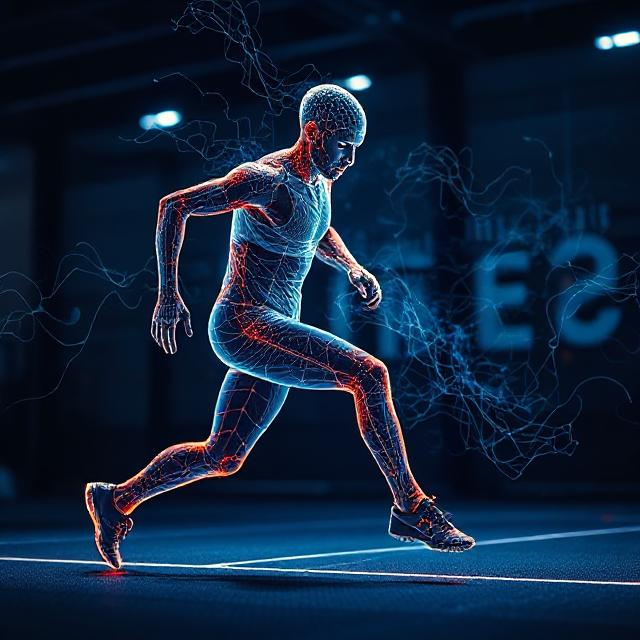 157
Motor Control Impairments Sports Related Concussion Athletes and Increased Risk for Musculoskeletal Injury
Key Findings: 
Athletes post-SRC have ~2x higher risk of musculoskeletal injury
Persistent neuroanatomic and neurophysiologic changes affect motor control
Altered motor function observed even after meeting return-to-sport criteria
Impairments in muscle activation, force production, and movement patterns
Poor balance and motor task performance, especially in dual-task conditions

Clinical Implications:
Need to address motor control impairments after SRC
Evaluate motor control throughout return-to-sport continuum
Implement targeted rehabilitation for motor control deficits

.
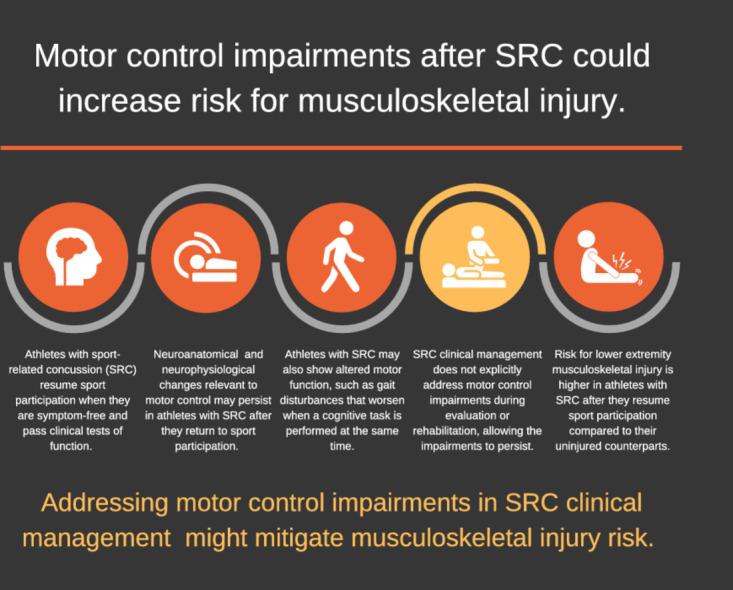 Chmielewski et al. 2021
[Speaker Notes: Remarkable link: Topic 5: Proprioception and Athletic Performance - Google Drive
PDF PATH = PDF References for Annotations →Topic 5: Proprioception and Athletic Performance

Citation: Chmielewski TL, Tatman J, Suzuki S, Horodyski M, Reisman DS, Bauer RM, Clugston JR, Herman DC. Impaired motor control after sport-related concussion could increase risk for musculoskeletal injury: Implications for clinical management and rehabilitation. J Sci Med Sport. 2021 Mar;24(3):299-304. doi: 10.1016/j.jsams.2020.10.015. Epub 2020 Nov 11. PMID: 33188963; PMCID: PMC7987572.

Link: https://www.ncbi.nlm.nih.gov/pmc/articles/PMC7987572/]
Insert Footer Text Here
6/4/19
158
Proprioceptive Pathways & Considerations
Athletic Performance, Injury, & Rehabilitation

Athletic performance is highly influence by proprioception
Injury of the lower extremities impairs proprioception
Measuring and rehabilitating the proprioceptive system
159
Assessing Proprioception
Threshold to Detection of Passive Motion (TTDPM) (Han et al., 2016\8)
Measures the smallest detectable joint movement under passive motion.
Strengths: Isolates proprioceptive input (e.g., blindfolds, noise cancellation).
Limitations: Artificial testing conditions, low ecological validity.

Joint Position Reproduction (JPR) (Han et al., 2018)
Subjects replicate a target joint angle actively or passively.
Strengths: Clinically accessible (e.g., goniometers), applicable across joints.
Limitations: Memory bias, variable reliability (ICC: 0.24–0.69).

Active Movement Extent Discrimination Assessment (AMEDA) (Han et al., 2018)
Evaluates self-generated movement discrimination (e.g., ankle inversion angles).
Strengths: High ecological validity, simple, validated for multiple joints.
Limitations: Less common in neurophysiology studies.
[Speaker Notes: Measuring and rehabilitating the proprioceptive system - Google Drive
Remarkable Pathway: PDF References for Annotations →Topic 7:  Diagnostic and Rehabilitation Strategies → Measuring and rehabilitating the proprioceptive system
Han, J., Waddington, G., Adams, R., Anson, J., & Liu, Y. (2018). Assessing proprioception: A critical review of methods. Journal of Sport and Health Science, 5(1), 80-90
Link: Assessing proprioception: A critical review of methods - PubMed]
160
Proprioceptive Training & Motor Function
Key Findings from Systematic Review (Aman et al., 2015)
Average improvement: 52% across all outcome measures.
Muscle vibration >30 Hz led to a 60% improvement.
Joint position & target reaching training:
Enhanced joint position sense by 48% (up to 109%).
Most effective training strategies
Combined passive & active movements.
Weight-bearing balance training with perturbations
Passive joint mobilization followed by active joint repositioning
Visual feedback integration.
Mirror therapy for proprioceptive training
Force plate biofeedback for postural control
[Speaker Notes: Topic 8: Implementation in Clinical and Athletic Settings - Google Drive
Remarkable Pathway: PDF References for Annotations → Topic 8: Implementation in Clinical and Athletic Settings

Link: The effectiveness of proprioceptive training for improving motor function: a systematic review - PubMed
Citation: Aman, J. E., Elangovan, N., Yeh, I.-L., & Konczak, J. (2015). The effectiveness of proprioceptive training for improving motor function: A systematic review. Frontiers in Human Neuroscience, 8:1075. PMID:25674059, PMCID: PMC4309156, DOI: 10.3389/fnhum.2014.01075.


BREAK - PIVOT POINT - WHAT IS THE RISK OF LOWER EXTREMITY INJURY AFTER CONCUSSION → WHAT DO WE KNOW ABOUT THE INJURY TO THE PROPRIOCEPTIVE SYSTEM WITH A HEAD AND NECK INJURY → DELIVE INTO THIS, WHERE IN OUR BODY ARE WE MOST AWARE OF OUR CENTER OF GRAVITY -? IS IT FROM VESTIBULAR, OCULAR OR PROPRIOCEPTION OR IS IT ALL THREE → THIS IS WHERE OUR TECHNOLOGY WILL COME IN, LOOKING AT OCULAR COORDINATION AND DEFICITS WHICH PLAYS A GREAT ROLE IN POSITION SENSE AND PHYSICAL AWARENESS OF ENVIRONMENT → ADD PAPER OF EFFICACY OF VESTIBULAR REHAB IN CONCUSSION → IS THERE ANY RISK MANAGEMENT FOR INJURY WITH HEAD AND NECK PROPRIOCEPTION AND VESTIBULAR SYSTEM? WE HAVE A WAY OF MEASURING THE HEAD AND NECK PROPRIOCEPTIVE SYSTEM WITH OUR PRODUCT – THIS IS THE TAKE HOME MOMENT → END OF PRESENTATION , WE KNOW PATHWAYS AND WAYS TO REHABILITATE IT, WHAT DOES THIS HAVE TO DO WITH CONCUSSION - WE KNOW THERE IS AN INCREASED RISK OF LOWER EXTREMITY INJURY WITH CONCUSSION, REHAB VESTIBULAR SYSTEM DECREASES SYMPTOMS IN CONCUSSION, DOES REHABING THE OCULAR SYSTEM  MITIGATE RISK OF LOWER EXTREMITY INJURY AFTER CONCUSSION AND DOES IT DECREASE THE TIMES OF SYMPTOMS CONCSSION SYMPTOM…. DOES HEAD AND NECK PROPRIOCEPTION HAVE A CORRELATION WITH INJURY RISK OF LOWER EXTREMITY POST CONCUSSION?

Link: The effectiveness of proprioceptive training for improving motor function: a systematic review - PubMed
Citation: Aman, J. E., Elangovan, N., Yeh, I.-L., & Konczak, J. (2015). The effectiveness of proprioceptive training for improving motor function: A systematic review. Frontiers in Human Neuroscience, 8:1075. PMID:25674059, PMCID: PMC4309156, DOI: 10.3389/fnhum.2014.01075.]
161
Assessing Proprioception
1. Combined Passive & Active Movements
Weight-bearing balance training with perturbations
Incorporates passive proprioceptive input (external perturbations) and active neuromuscular control.
Enhances joint position sense and postural stability.
Evidence: Improves sensorimotor function by 52% (Aman et al., 2015).
Passive joint mobilization followed by active joint repositioning
Common in ACL rehabilitation and chronic ankle instability (CAI) rehab.
Strengthens reflexive stabilization mechanisms, reducing re-injury risk.
Evidence: Supports motor control restoration (Ma et al., 2024; Hertel & Corbett, 2019).
Key Findings from Systematic Review (Aman et al., 2015)
Average improvement: 52% across all outcome measures.
Muscle vibration >30 Hz led to a 60% improvement.
Joint position & target reaching training:
Enhanced joint position sense by 48% (up to 109%).
Most effective training strategies:
Combined passive & active movements.
Visual feedback integration.
2. Visual Feedback Integration
Mirror therapy for proprioceptive retraining
Patients perform movements while watching their reflection to reinforce sensorimotor connections.
Evidence: Enhances cortical reorganization and joint position sense by 48-109% (Aman et al., 2015).
Force plate biofeedback for postural control
Provides real-time feedback on weight distribution and balance corrections.
Improves dynamic stability, reducing reliance on compensatory movements.
Evidence: Enhances postural control (Han et al., 2016).
162
Neuromuscular Consequences of Proprioceptive Deficits
Chronic Ankle Instability (CAI) Model: Proprioception interacts with motor-behavioral and mechanical instability, creating a cycle of dysfunction (Hertel & Corbett, 2019).
Joint Position Deficits: Reduced postural control and increased reliance on compensatory movements weaken stability (Hertel & Corbett, 2019).
Reflex Impairment: Weakened stabilization mechanisms heighten re-injury risk (Hertel & Corbett, 2019).
Anterior Cruciate Ligament Reconstruction (ACLR) Study: Knee proprioception is the second most significant factor influencing return-to-sport readiness (Ma et al., 2024).
Neuromuscular Delays: Impaired proprioception slows motor unit recruitment and dynamic stability (Ma et al., 2024).
Functional Impact: Proprioceptive deficits lead to poor performance, delayed recovery, and increased injury risk (Ma et al., 2024).
Insert Footer Text Here
6/4/19
163
Topic 8:
Implementation in Clinical and Athletic Settings
Moving beyond traditional head-neck testing to integrated diagnostics.
Impact on reducing concussion rates and lower extremity injuries.
Call to action: applying these findings in practice.
Insert Footer Text Here
6/4/19
164
Rehabilitation Strategies
165
Cervicovestibular Rehabilitation in Sport-Related Concussion
Key Findings (Schneider et al., 2014):
31 patients (ages 12-30) with persistent concussion symptoms randomized to standard care vs. cervical & vestibular rehab.
73% of treatment group medically cleared within 8 weeks vs. 7% in control group.
Treatment group was 3.91x more likely to be cleared within 8 weeks.
Rehabilitation Strategies: ✔ Cervical Spine Therapy: Manual therapy & neuromotor retraining for neck proprioception & control. ✔ Vestibular Rehabilitation: Balance & sensorimotor retraining, dizziness & visual disturbance management. ✔ Postural & ROM Exercises: Addressing mobility & alignment (also given to control group). ✔ Graded Exertion Protocol: Implemented once asymptomatic (also given to control group). ✔ Weekly Physiotherapy Sessions: Up to 8 weeks or until medical clearance.








.
Implications: Targeting cervical, vestibular, & oculomotor function accelerates recovery and facilitates a safe return to sport.
[Speaker Notes: Topic 8: Implementation in Clinical and Athletic Settings - Google Drive
Remarkable Pathway: PDF References for Annotations → Topic 8: Implementation in Clinical and Athletic Settings

Citation: Schneider, K. J., Meeuwisse, W. H., Nettel-Aguirre, A., Barlow, K., Boyd, L., Kang, J., & Emery, C. A. (2014). Cervicovestibular rehabilitation in sport-related concussion: a randomised controlled trial. British Journal of Sports Medicine, 48(17), 1294-1298.
Link: https://bjsm.bmj.com/content/48/17/1294]
166
Optimizing Proprioceptive Rehabilitation
Key Takeaways & Future Directions
Proprioceptive training enhances sensorimotor function (Aman et al., 2015).
Combining active & passive movement with visual feedback maximizes outcomes.
Initial evidence supports its role in cortical plasticity & recovery.
Standardized protocols needed to optimize rehabilitation effectiveness.
Future Research:
Long-term retention of proprioceptive gains.
Neuroplastic adaptations in different populations.

Conclusion: Proprioceptive rehabilitation is a powerful tool for restoring sensorimotor function but requires further refinement to maximize long-term benefits.
[Speaker Notes: Topic 8: Implementation in Clinical and Athletic Settings - Google Drive
Remarkable Pathway: PDF References for Annotations → Topic 8: Implementation in Clinical and Athletic Settings

Link: The effectiveness of proprioceptive training for improving motor function: a systematic review - PubMed
Citation: Aman, J. E., Elangovan, N., Yeh, I.-L., & Konczak, J. (2015). The effectiveness of proprioceptive training for improving motor function: A systematic review. Frontiers in Human Neuroscience, 8:1075. PMID:25674059, PMCID: PMC4309156, DOI: 10.3389/fnhum.2014.01075.

build a table of diagnostic and rehab strategies]
167
The Proprioceptive System & Head-Neck Injury
4. Ocular Coordination & Environmental Awareness
Ocular-motor dysfunction post-concussion disrupts:
Depth perception: Affects foot placement and reaction time during dynamic activities.
Visual-motor coordination: Slower reaction speeds increase injury risk during sport-specific tasks.
Position sense deficits: Reduced awareness of body position in space compromises athletic performance.
Technology's Role: Advanced tools quantify ocular deficits to improve rehabilitation strategies and mitigate injury risk.
References:
Cade et al., 2024
Alsalaheen et al., 2020



.
[Speaker Notes: Link: https://www.frontiersin.org/journals/sports-and-active-living/articles/10.3389/fspor.2023.1046572/full
Citation: Slobounov SM, Newell KM. Subtle impairments of perceptual-motor function and well-being are detectable in the chronic phase of concussion recovery. Front Sports Act Living. 2023 Jan 25;5:1046572.]
168
The Proprioceptive System & Head-Neck Injury
5. Evidence Supporting Vestibular Rehabilitation in Concussion
Paper Reference: Alsalaheen et al., 2010
Vestibular therapy reduces dizziness, balance deficits, and disorientation post-concussion.
Athletes who undergo vestibular rehabilitation return to play sooner with improved stability.
References:
Alsalaheen et al., 2010
Inserra, 2018
Aligene & Lin, 2013




.
[Speaker Notes: Link: https://www.frontiersin.org/journals/sports-and-active-living/articles/10.3389/fspor.2023.1046572/full
Citation: Slobounov SM, Newell KM. Subtle impairments of perceptual-motor function and well-being are detectable in the chronic phase of concussion recovery. Front Sports Act Living. 2023 Jan 25;5:1046572.]
169
The Proprioceptive System & Head-Neck Injury
5. Evidence Supporting Vestibular Rehabilitation in Concussion
Paper Reference: Alsalaheen et al., 2010
Vestibular therapy reduces dizziness, balance deficits, and disorientation post-concussion.
Athletes who undergo vestibular rehabilitation return to play sooner with improved stability.
References:
Alsalaheen et al., 2010
Inserra, 2018
Aligene & Lin, 2013




.
[Speaker Notes: Link: https://www.frontiersin.org/journals/sports-and-active-living/articles/10.3389/fspor.2023.1046572/full
Citation: Slobounov SM, Newell KM. Subtle impairments of perceptual-motor function and well-being are detectable in the chronic phase of concussion recovery. Front Sports Act Living. 2023 Jan 25;5:1046572.]
170
The Proprioceptive System & Head-Neck Injury
6. Risk Management for Head & Neck Proprioception & Vestibular System
How Do We Mitigate Injury Risk?
Measure and address proprioceptive dysfunction: Early intervention improves postural control through targeted exercises like JPE retraining.
Vestibular-ocular rehab training: Enhances spatial awareness, potentially reducing lower-extremity injuries by improving balance and coordination.
References:
Alsalaheen, 2012
Inserra, 2018
Aligene & Lin, 2013




.
[Speaker Notes: Link: https://www.frontiersin.org/journals/sports-and-active-living/articles/10.3389/fspor.2023.1046572/full
Citation: Slobounov SM, Newell KM. Subtle impairments of perceptual-motor function and well-being are detectable in the chronic phase of concussion recovery. Front Sports Act Living. 2023 Jan 25;5:1046572.]
171
toddler waddling - describing important head and neck proprioception - its direct impact on concussion and symptomology and rehab - also the impact this has on overall injury - the body follows the head → lead to pathways describing the interconnectedness of proprioception and lower extremity fine tuning

boxer getting punched in the head and then moving his feet under his head - idea that body will follow the head

hockey player - seeing where the puck is going to be and immediately adjusting his head and neck and skating in that direction - wayne gretsky - going where the puck is going to be, looking first and body following